STh-01
MODERN ADVANCES IN COMPUTATIONAL IMAGING AT MICROWAVE AND MILLIMETRE-WAVE FREQUENCIES
Okan Yurduseven#1, Thomas Fromentèze#2
#1Queen’s University Belfast, UK
#2Xlim Research Institute, University of Limoges, France
1okan.yurduseven@qub.ac.uk, 2thomas.fromenteze@unilim.fr
STh-01
New advances in computational imaging:
Polarimetric imaging, phaseless imaging, and recent advances in antenna systems and k-space reconstruction techniques
Okan Yurduseven#1, Thomas Fromenteze#2
#1Queen’s University Belfast, UK
#2Xlim Research Institute, University of Limoges, France
1okan.yurduseven@qub.ac.uk, 2thomas.fromenteze@unilim.fr
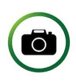 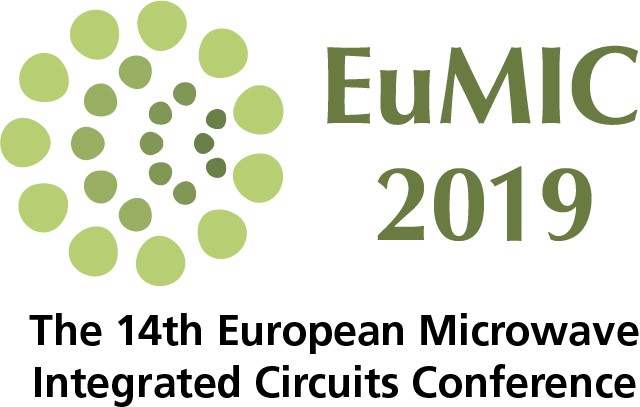 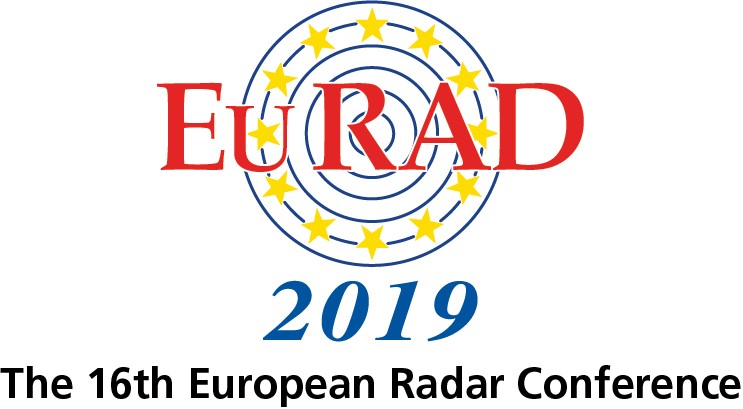 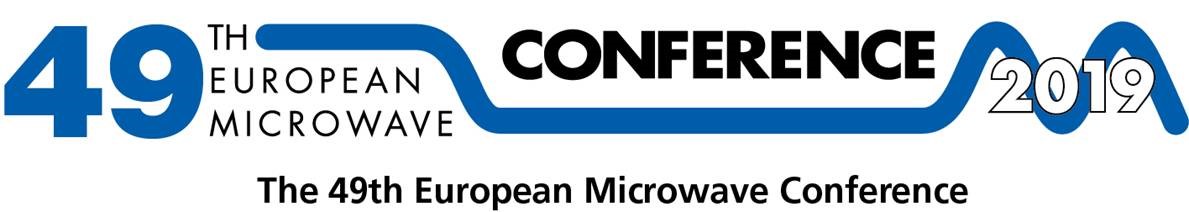 Outlines of the second part

Acceleration of image reconstruction: k-space and Fourier processing

Computational polarimetric imaging

Computational phaseless imaging
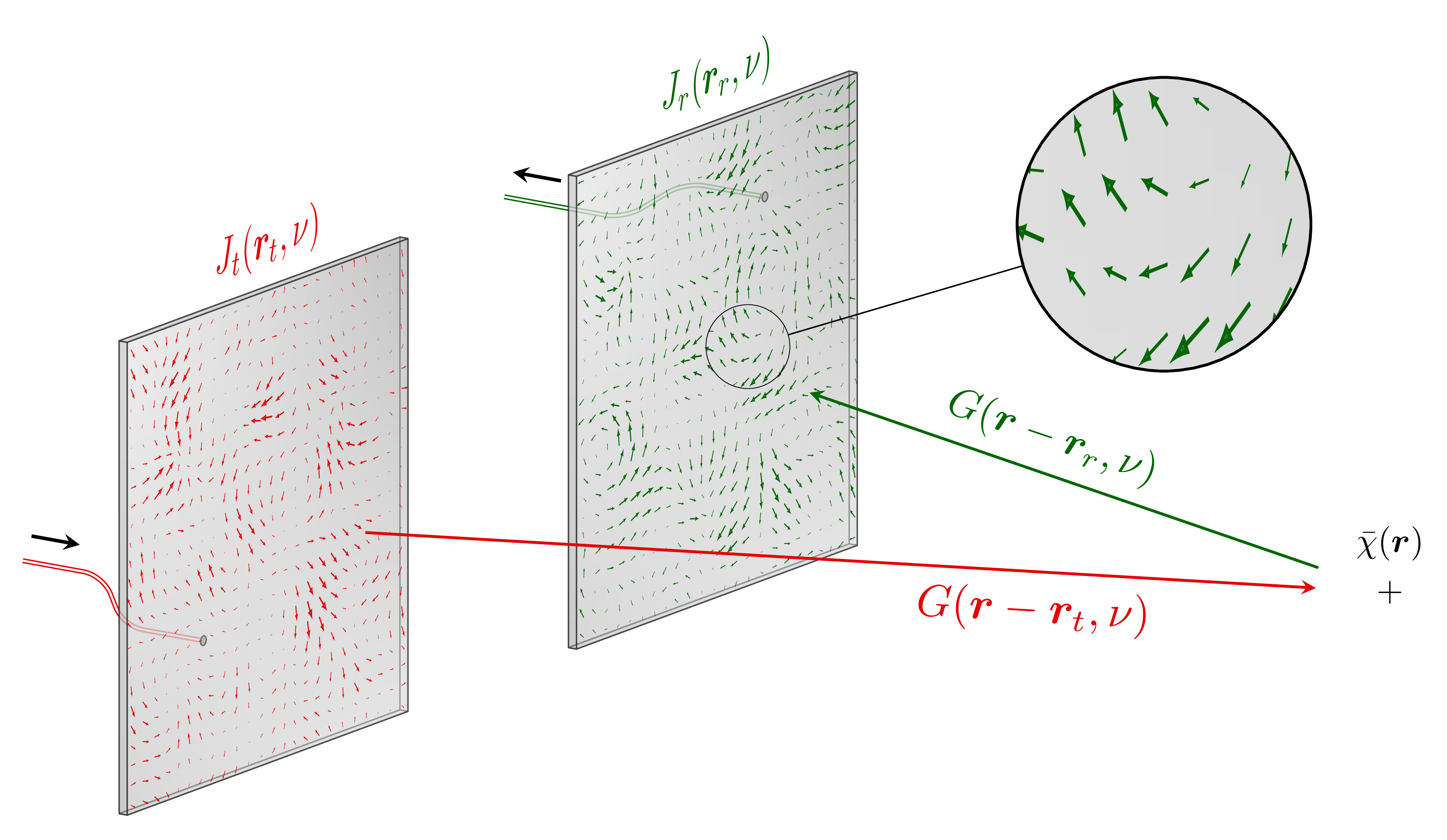 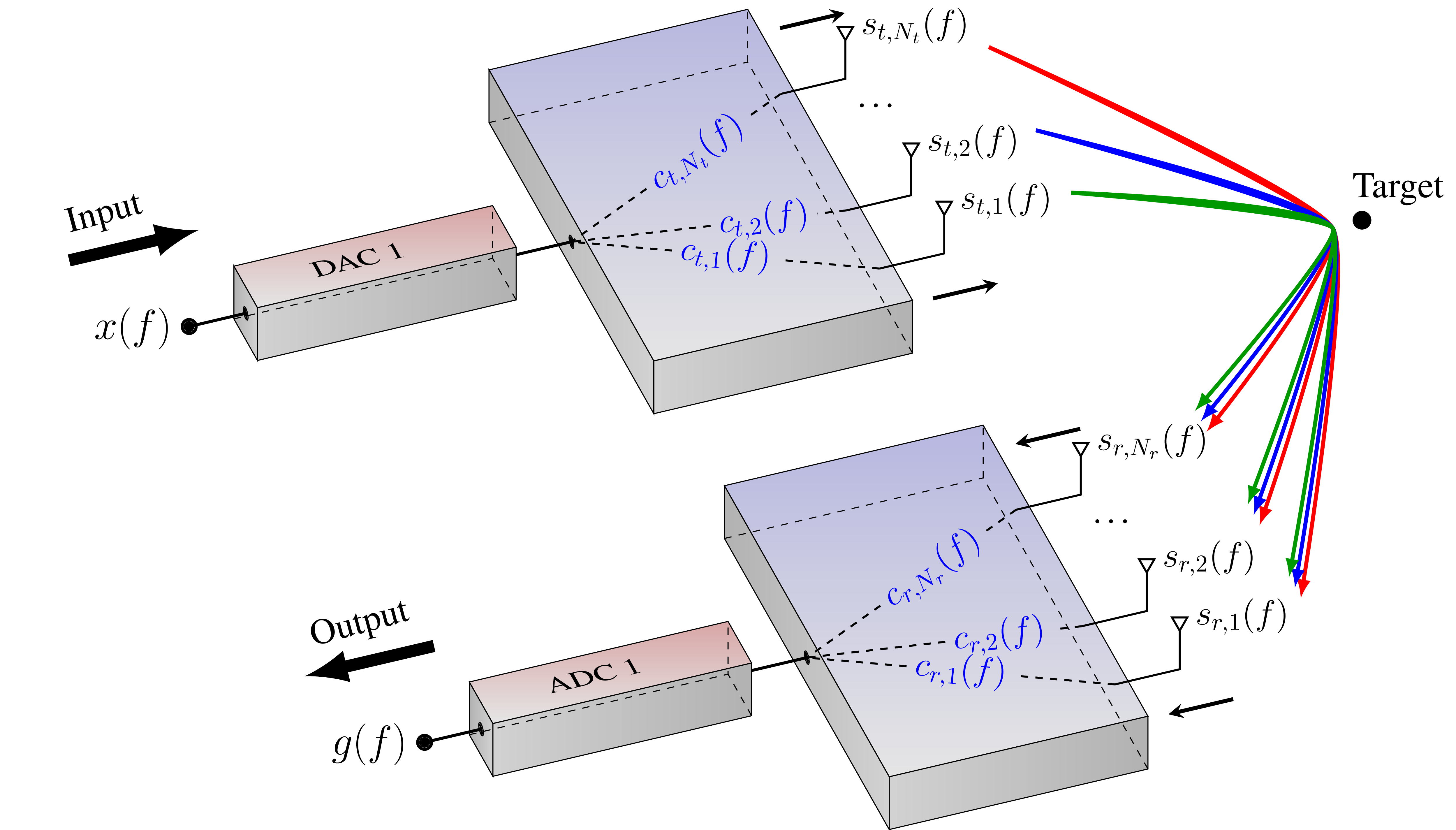 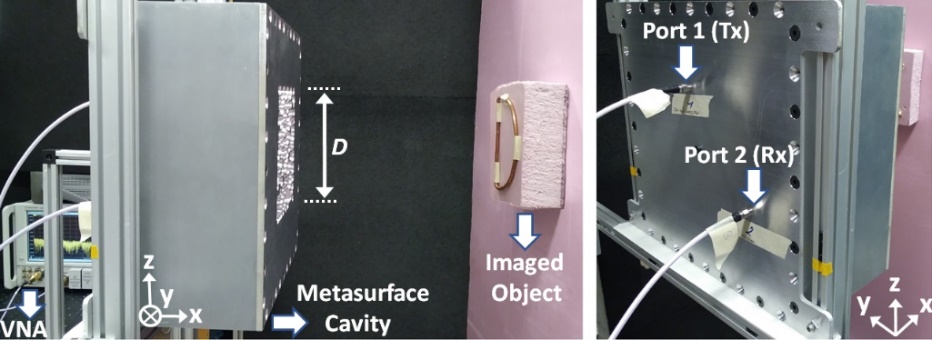 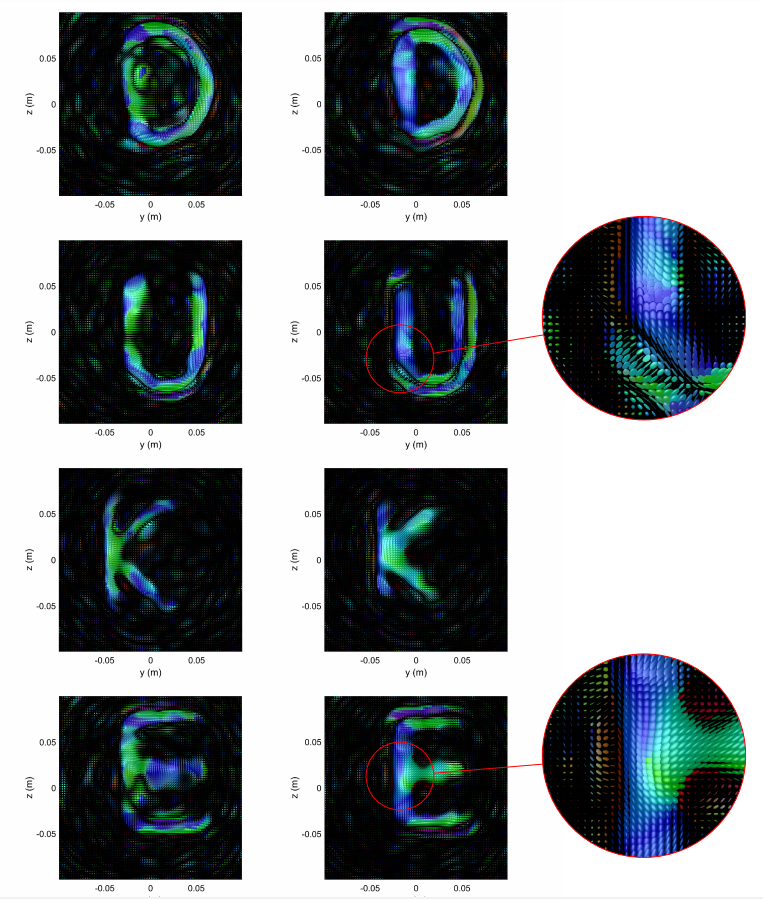 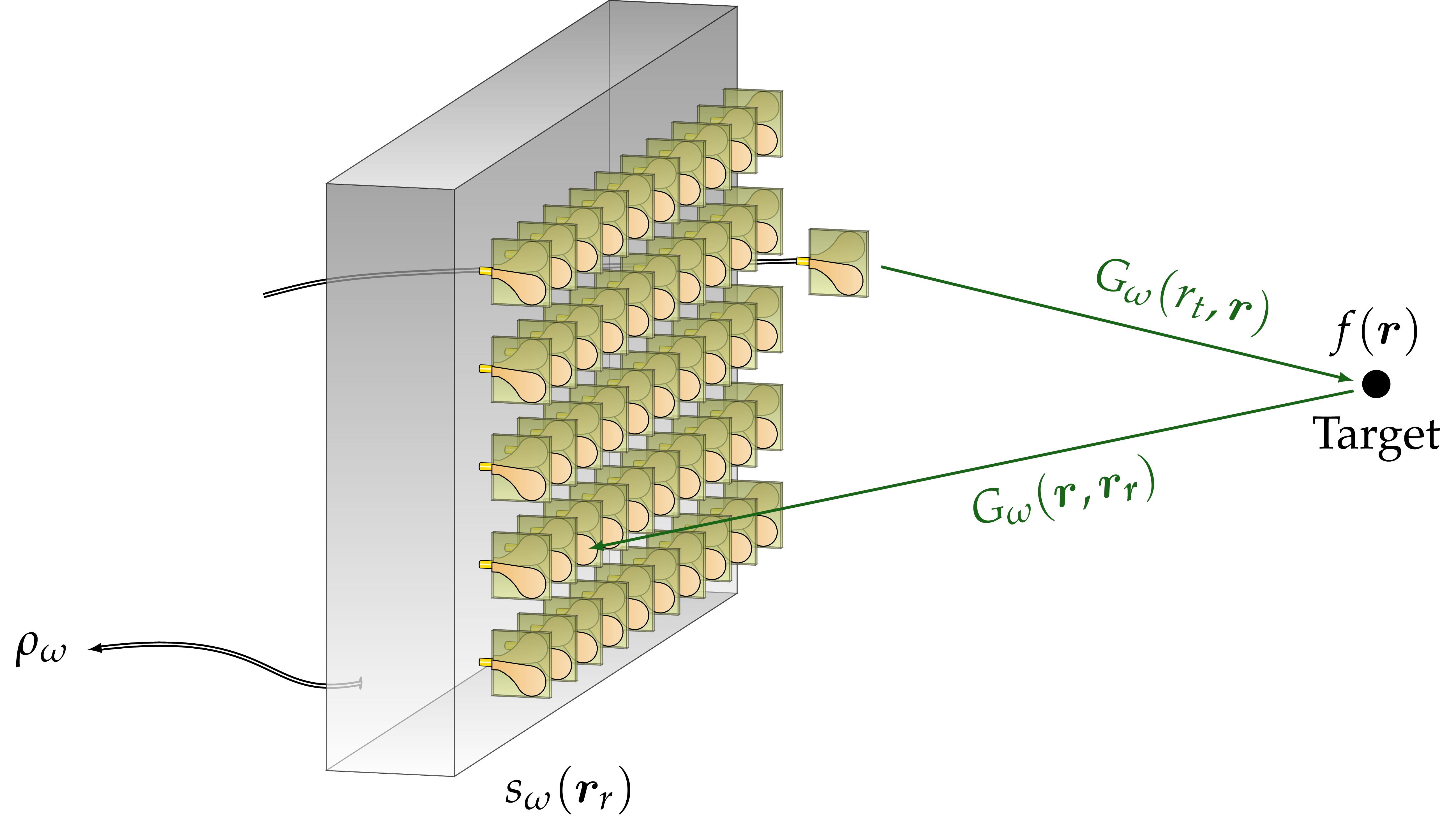 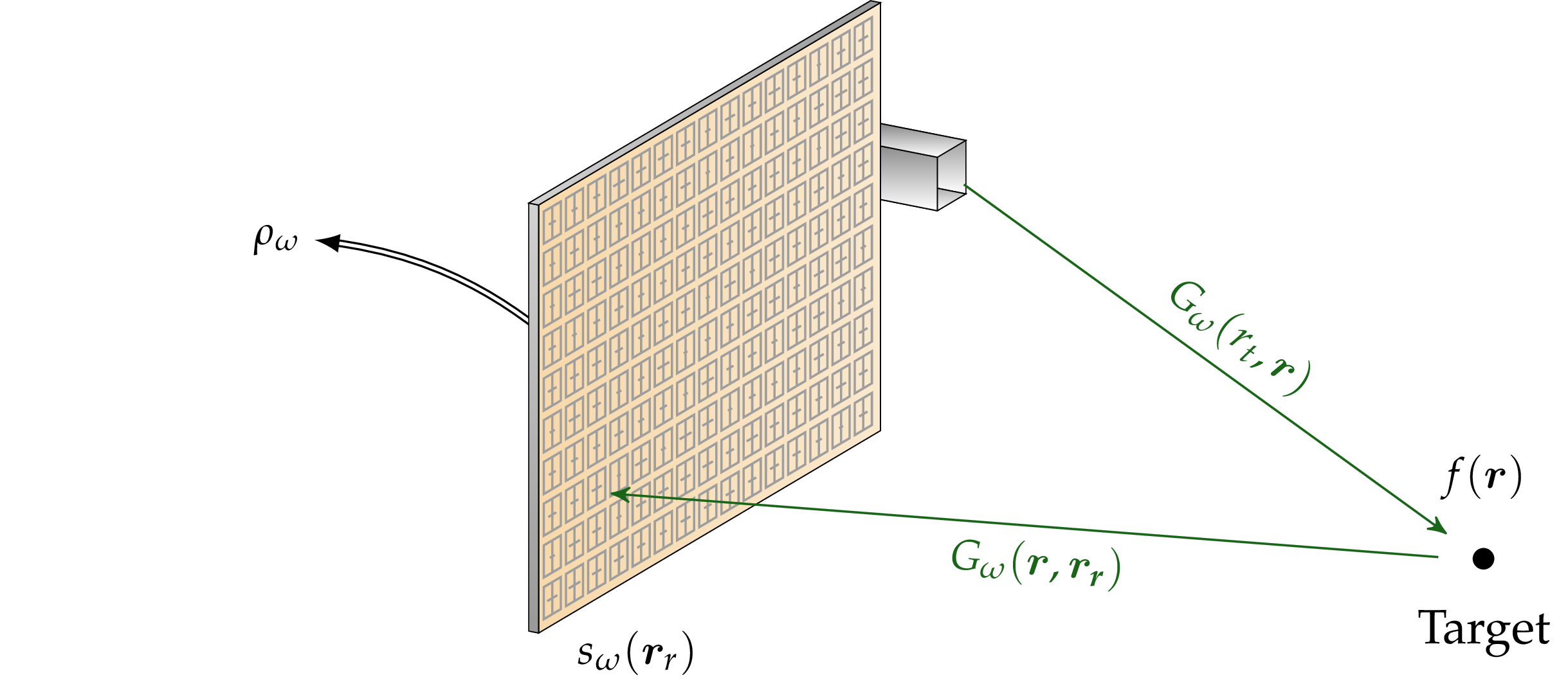 STh-01
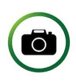 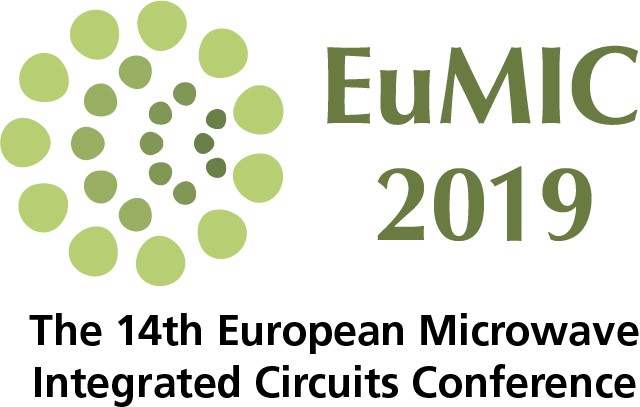 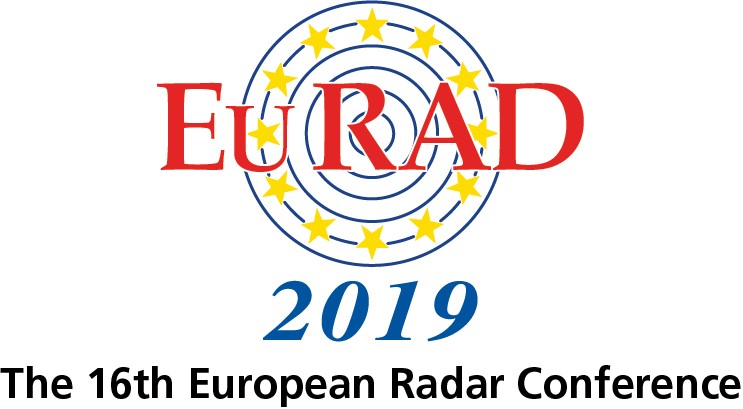 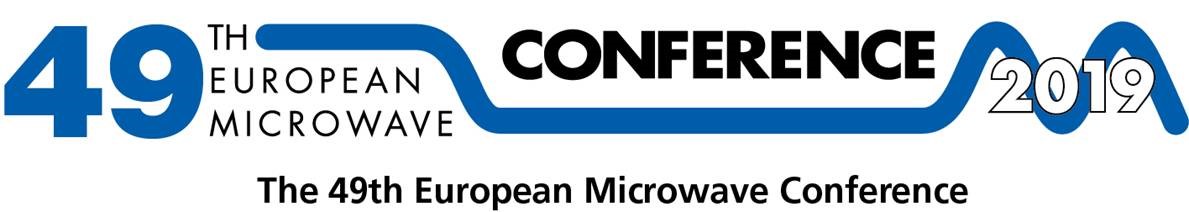 Accelerating computational imaging with Fourier processing
Some problems require the estimation of millions of voxels
Sensing matrix
Transmitters × Receivers × Frequency samples
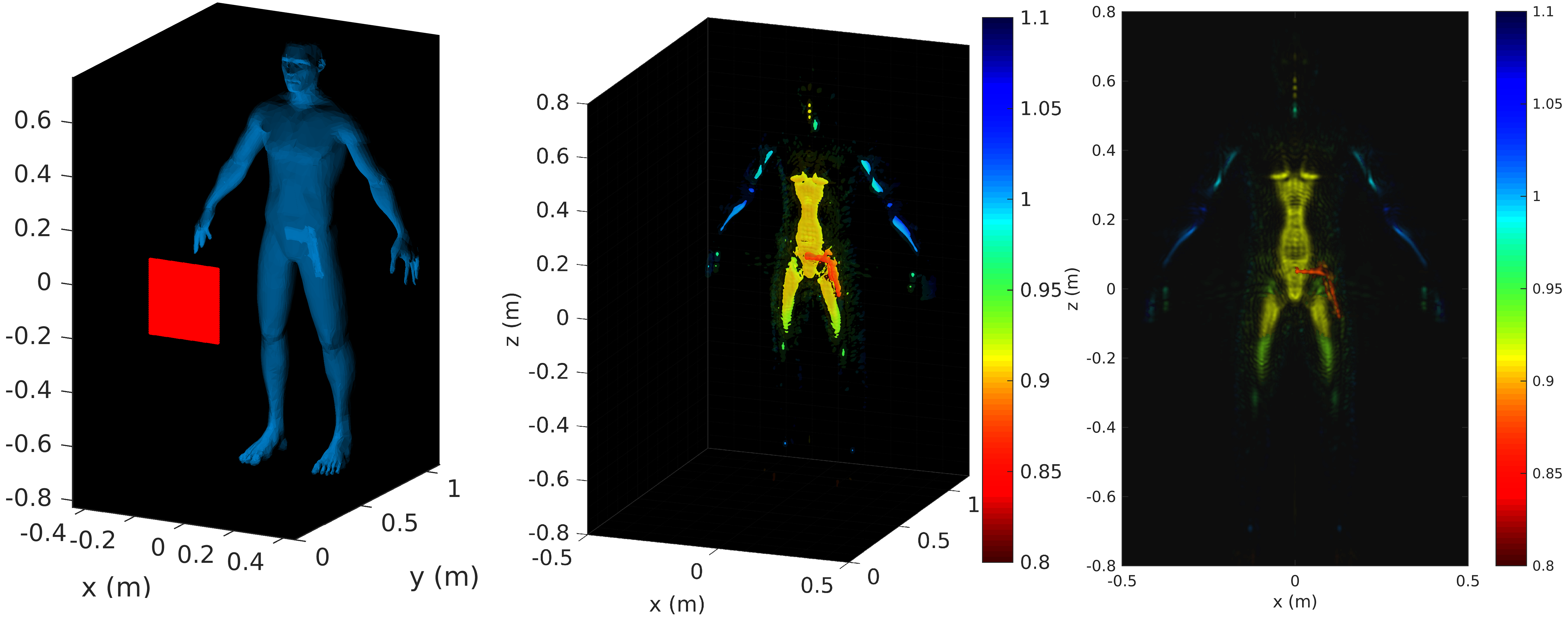 M
nbx × nby × nbz
Example

Transmitters : 40 × 40
Receivers : 40 × 40
Frequency points : 20
nbx : 300
nby : 200
nbz : 300
Using MIMO apertures, the number of measured samples can also reach very large numbers
size(H) = 51.10⁶× 18.10⁶

Raw memory consumption ~2200 Tb (single precision)
Fromenteze, T., Yurduseven, O., Berland, F., Decroze, C., Smith, D. R., & Yarovoy, A. G. (2019). A Transverse Spectrum Deconvolution Technique for MIMO Short-Range Fourier Imaging.
IEEE Transactions on Geoscience and Remote Sensing.
STh-01
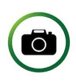 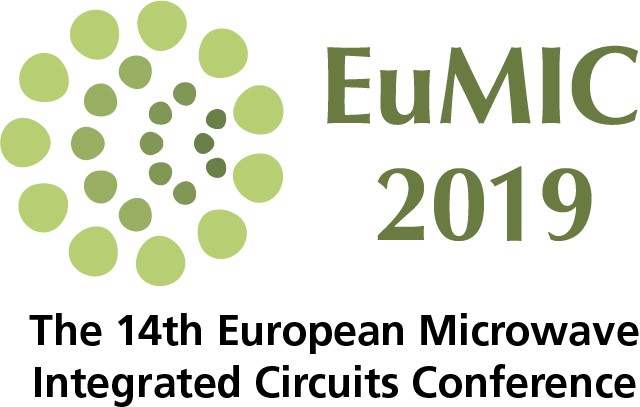 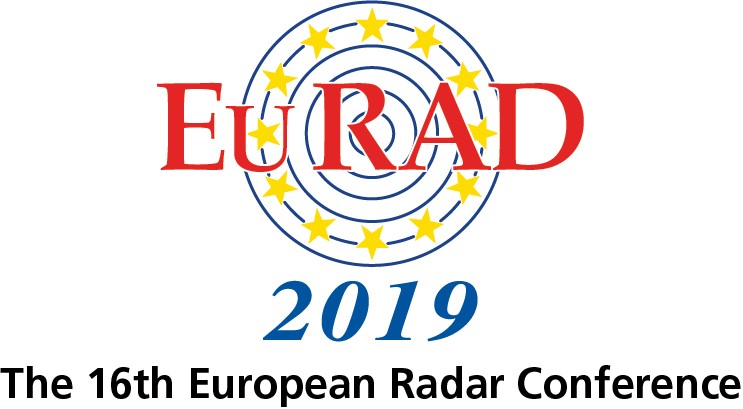 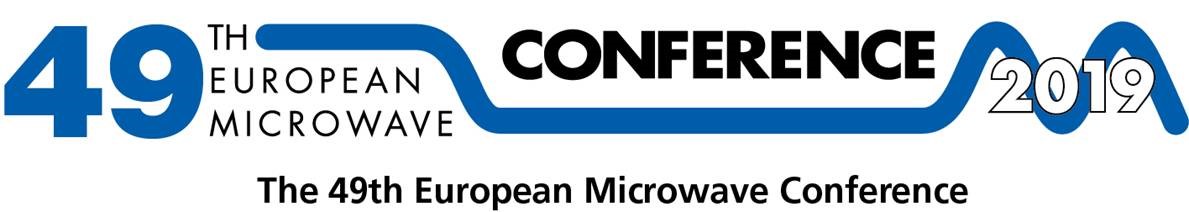 What makes Fourier processing so efficient?
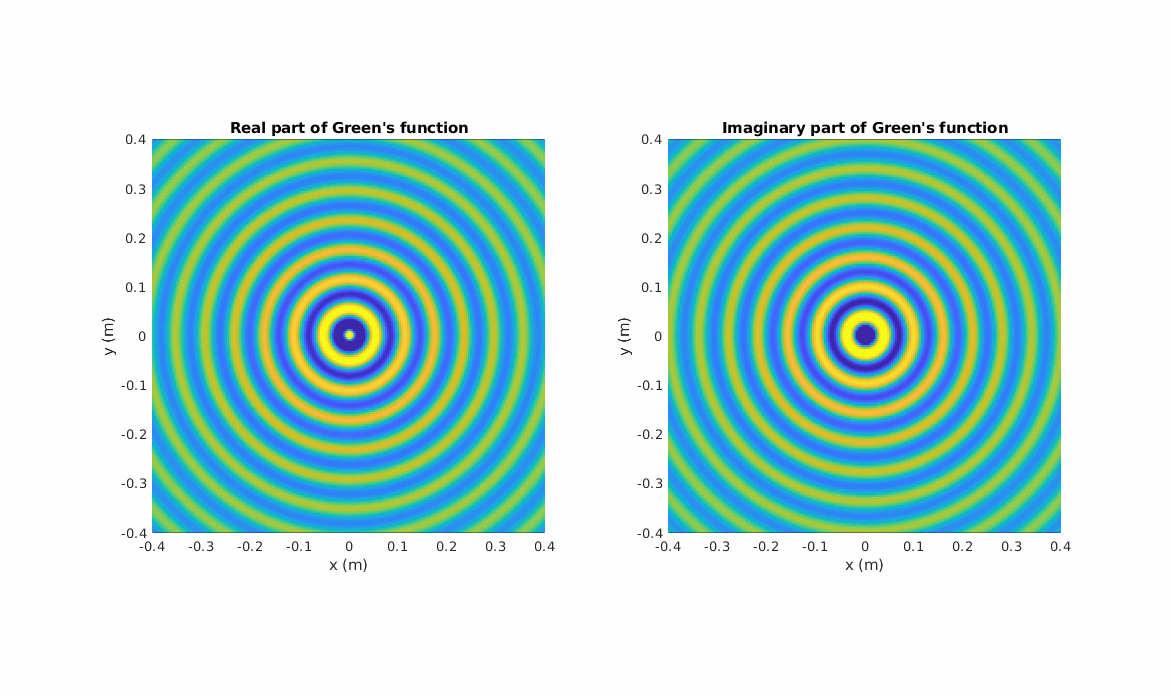 Propagation is modelled within a scalar model: waves progress from source points in a spherical manner.
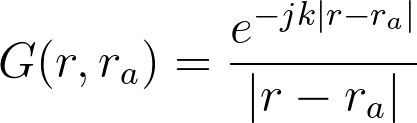 Note: Explanations are given for a set of 2D examples. For the sake of simplicity, we use an asymptotic form of Hankel's functions:
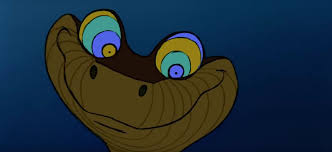 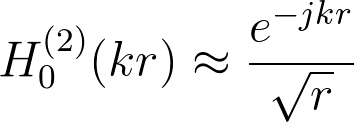 © Walt Disney pictures
STh-01
[Speaker Notes: H_0^{(2)}(k r) \approx \frac{e^{-jkr}}{\sqrt{r}} 
G(r,r_a) = \frac{e^{-jk\lvert r - r_a \lvert }}{\lvert r- r_a \lvert}]
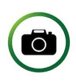 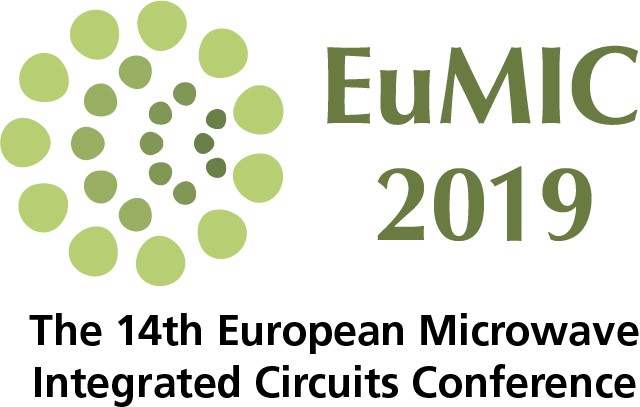 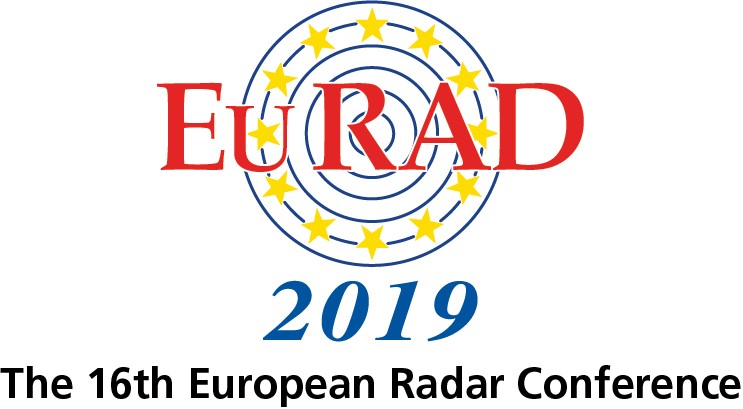 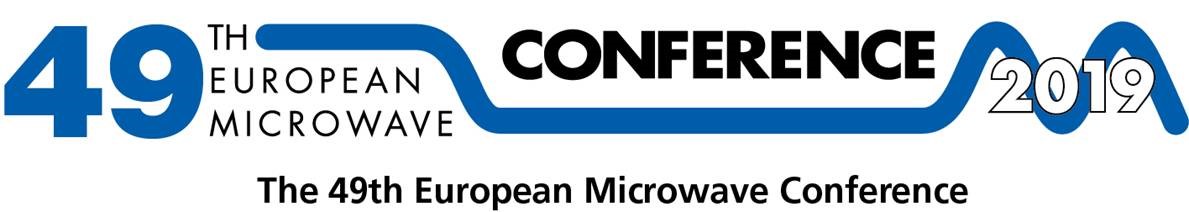 What makes Fourier processing so efficient?
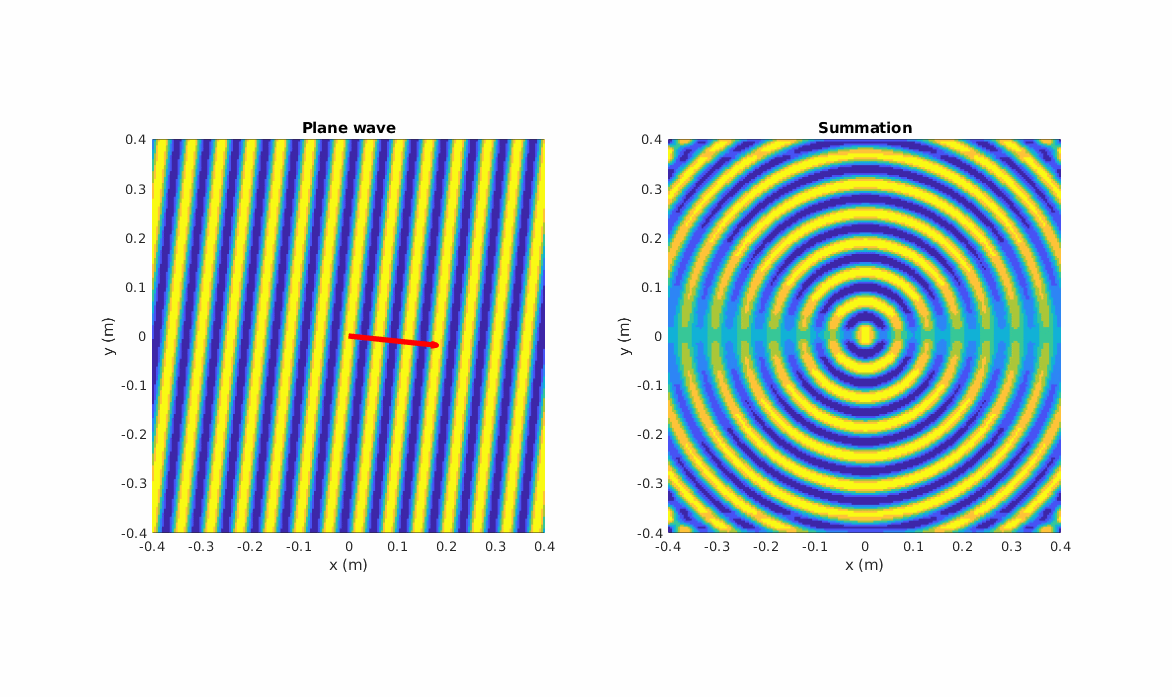 Following an angular spectrum decomposition, a spherical wave is analogous to a sum of plane waves
Weyl's expansion:
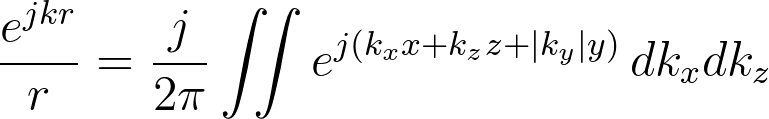 with:
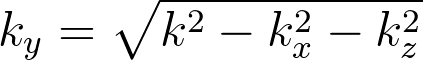 STh-01
[Speaker Notes: \frac{e^{-jkr}}{r} = \frac{j}{2\pi} \iint e^{-j(k_x x + k_z z + \lvert k_y \lvert y)}\, dk_x dk_z 
k_y = \sqrt{k^2 - k_x^2 - k_z^2}]
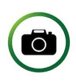 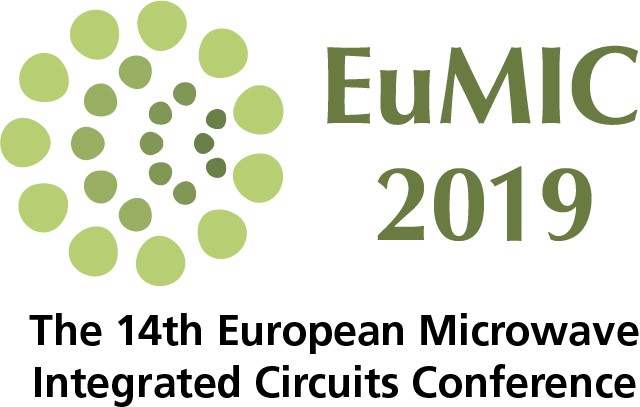 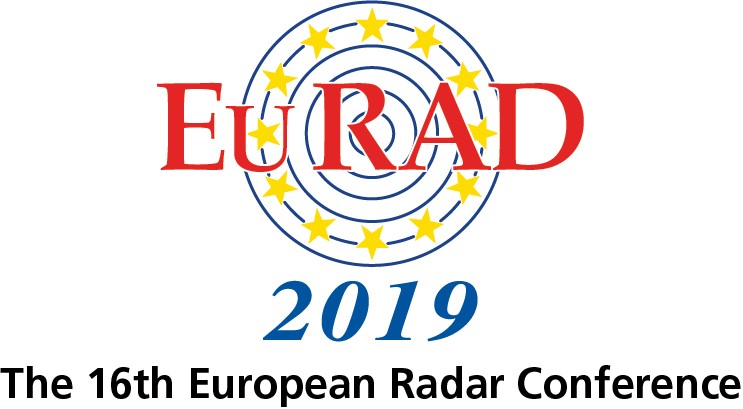 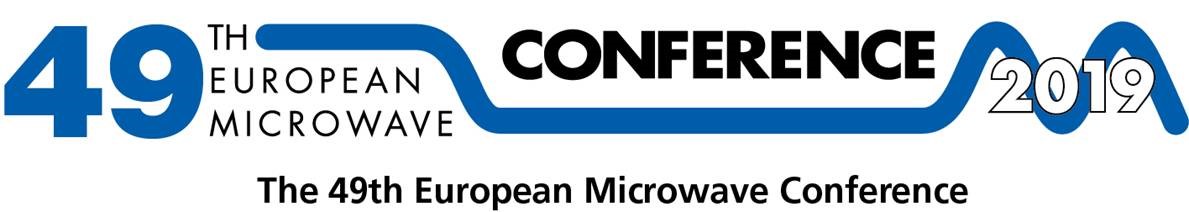 What makes Fourier processing so efficient?
Impact of a spatial Fourier transform on measurements:
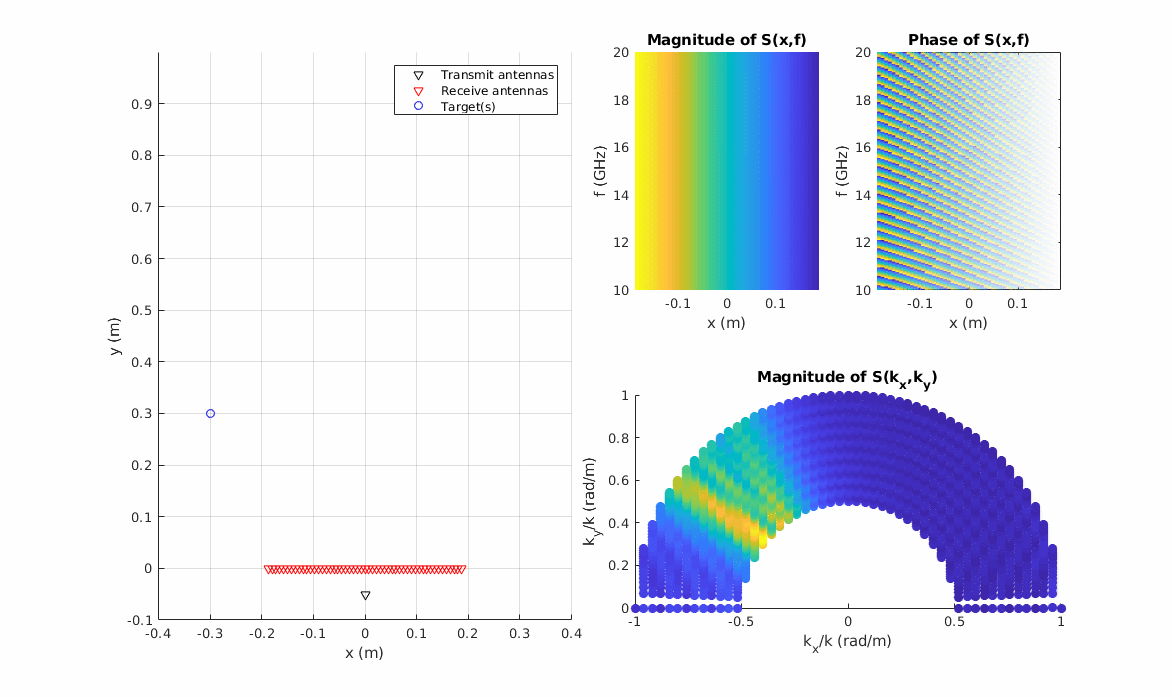 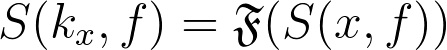 The transformation helps to identify a set of angles of arrival
STh-01
[Speaker Notes: Left right]
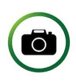 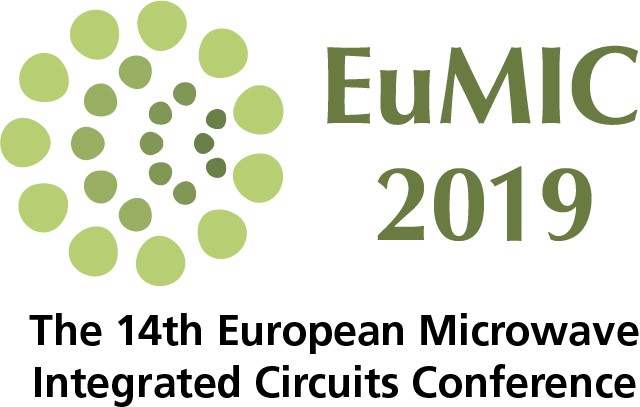 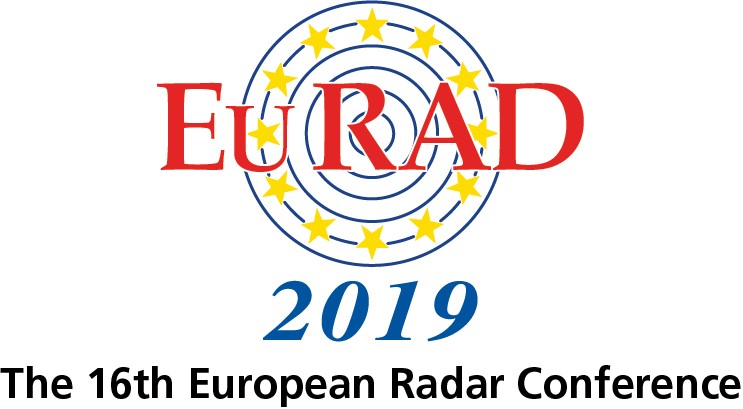 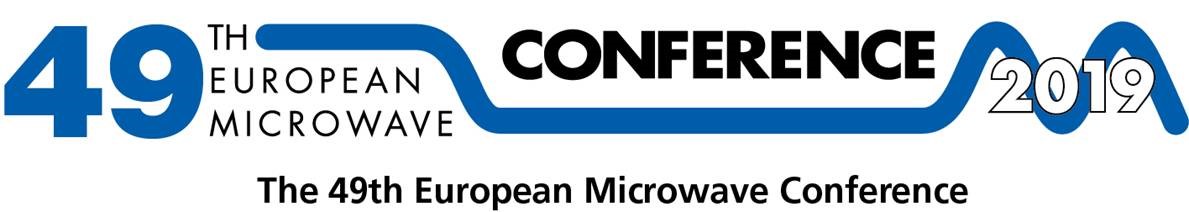 What makes Fourier processing so efficient?
Impact of a spatial Fourier transform on measurements:
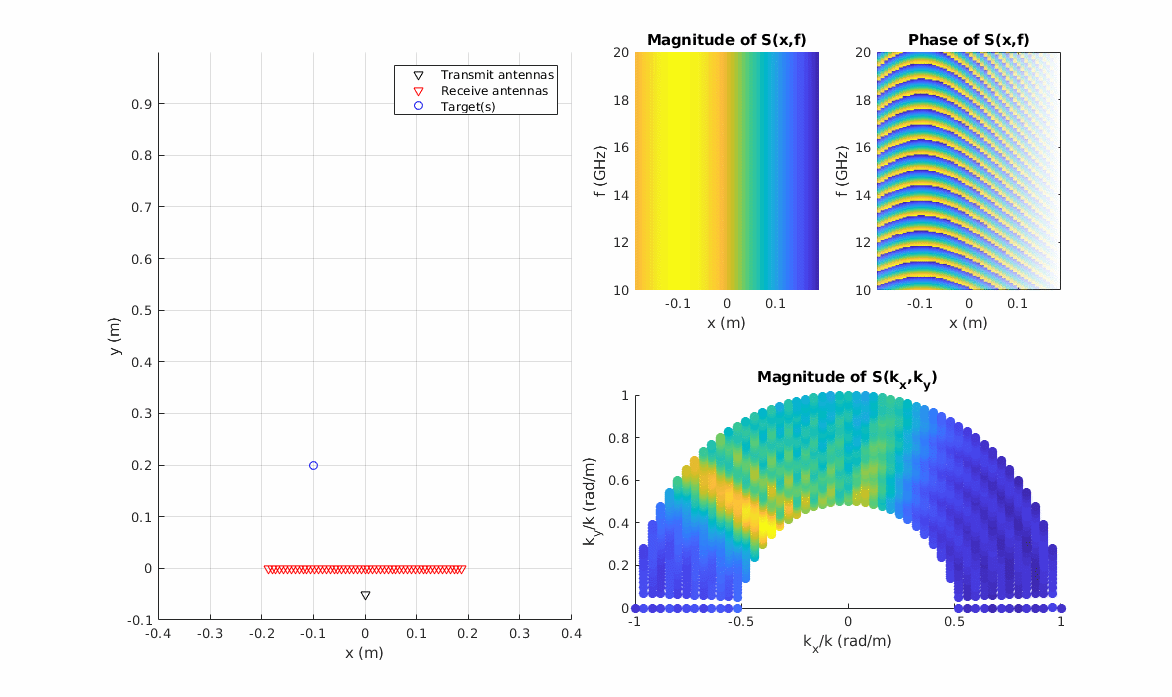 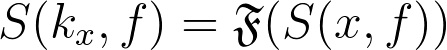 The transformation helps to identify a set of angles of arrival
STh-01
[Speaker Notes: Up down]
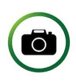 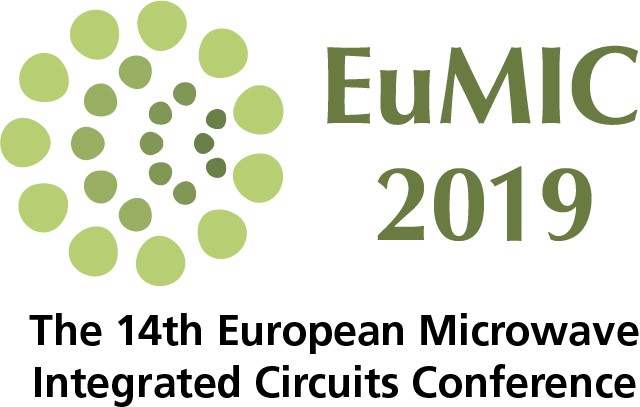 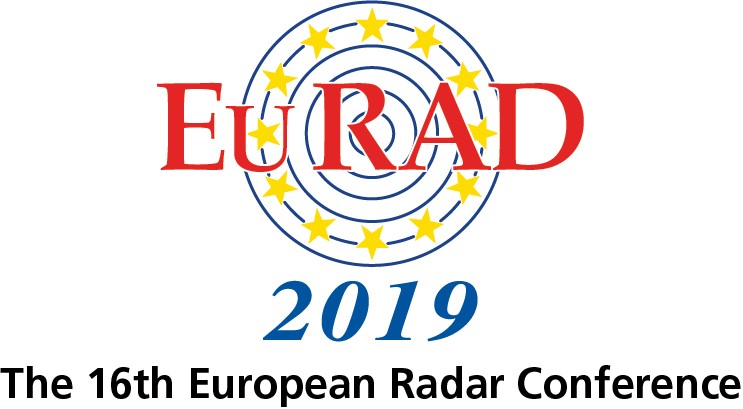 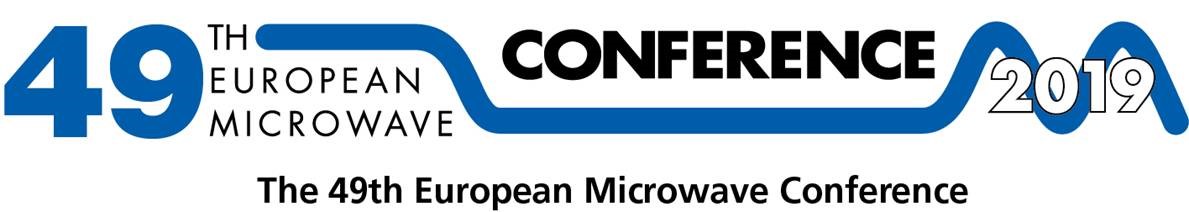 What makes Fourier processing so efficient?
A fundamental concept for short-range Fourier imaging:the definition of a dispersion relation
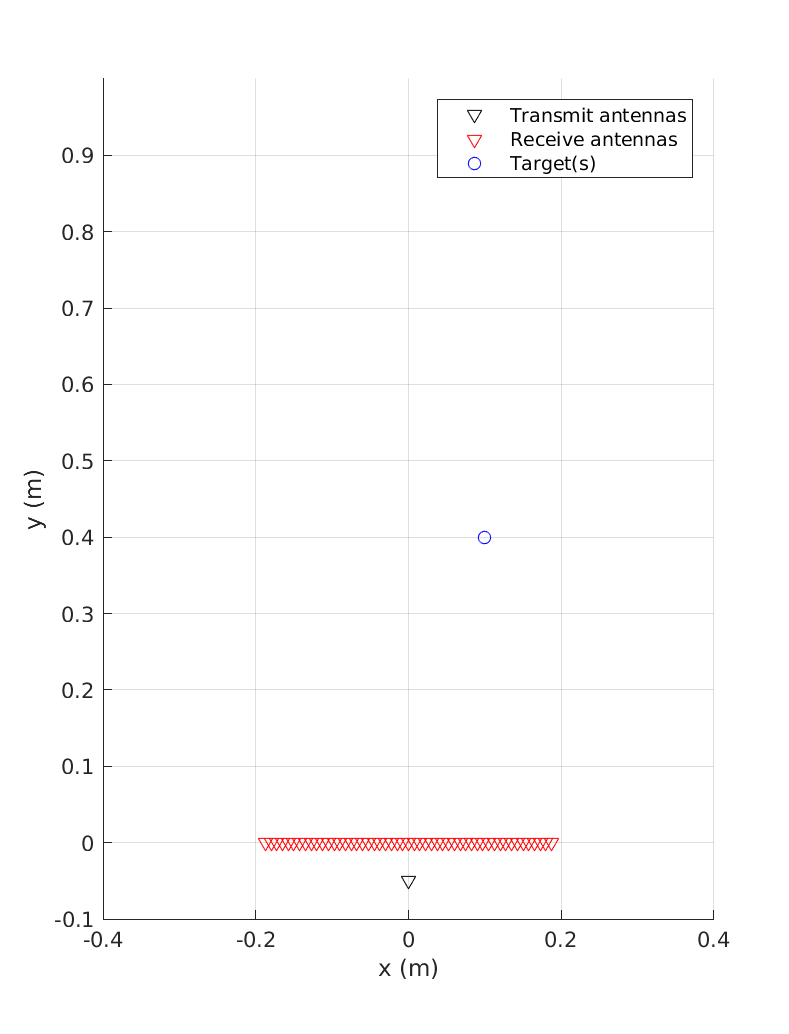 An association of transmitted and received plane waves are considered:
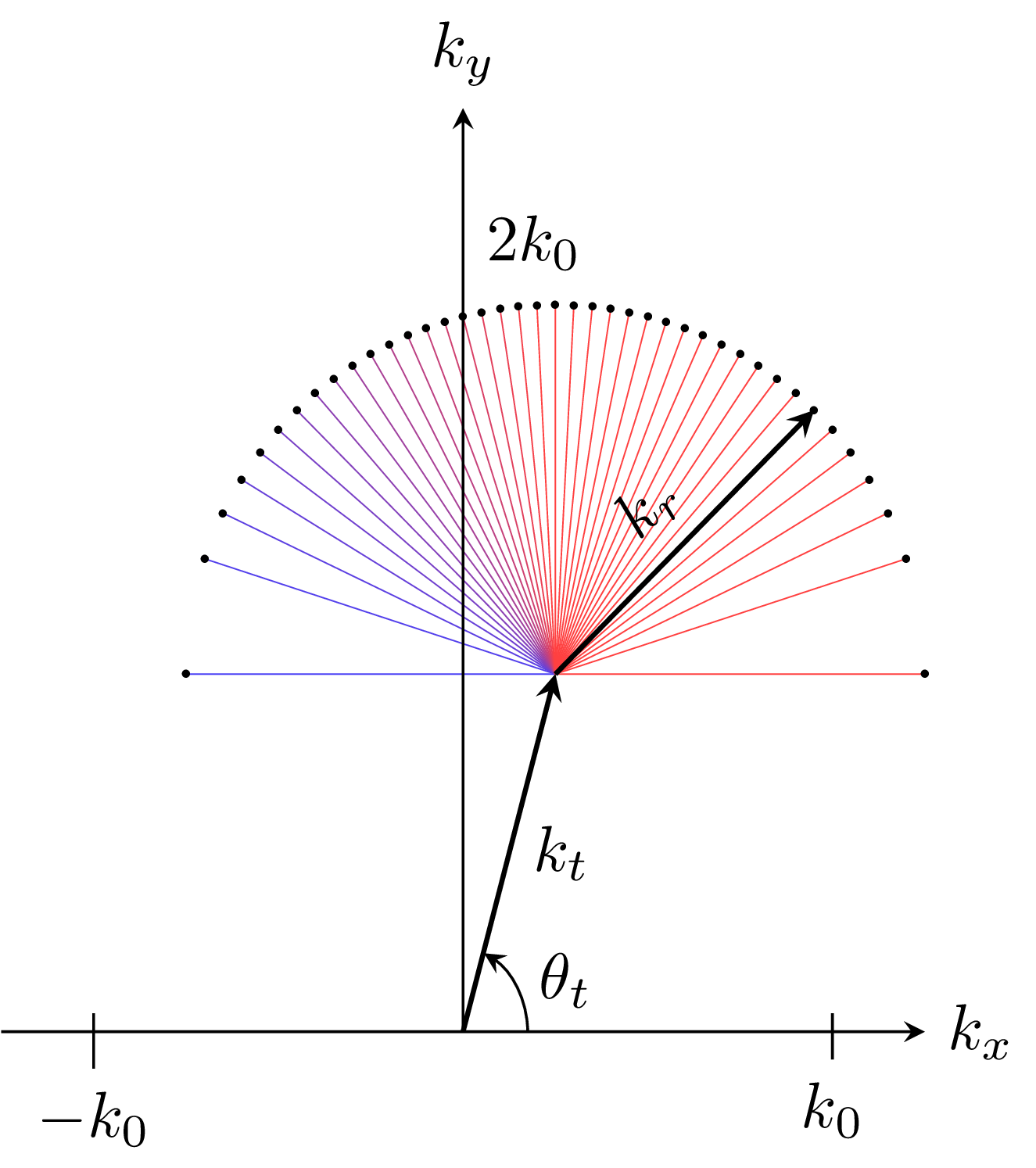 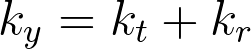 In the SIMO case:
A single Tx plane wave interacts with a set of Rx plane waves
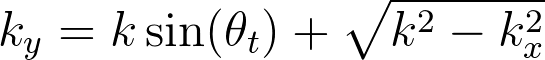 We choose an area to image whose center is called the stationary phase point.
Product of Tx and Rx Green's functions: sum of the arguments of their exponential functions
(the rigorous demonstration is not that straightforward)
STh-01
[Speaker Notes: k_y = k \sin(\theta_t) + \sqrt{k^2 - k_x^2}]
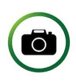 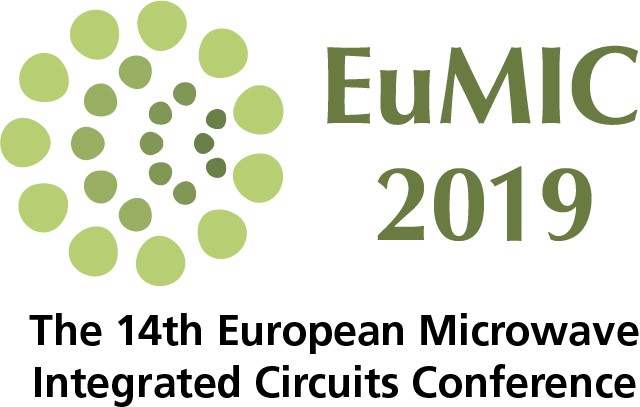 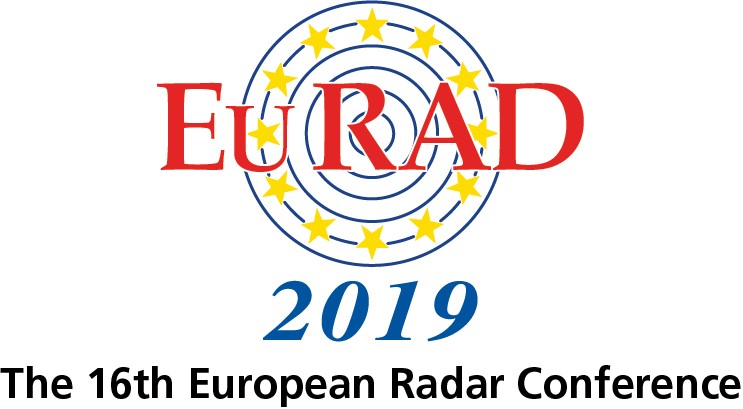 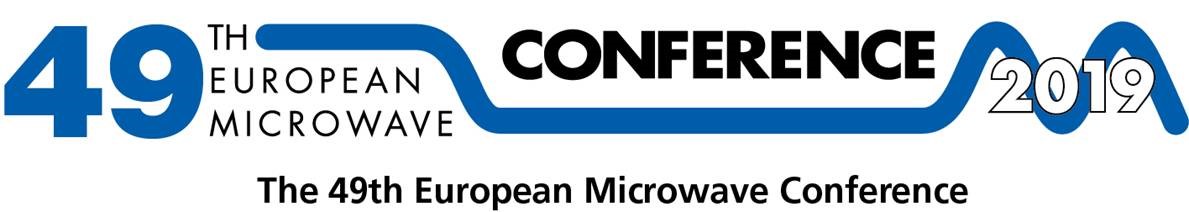 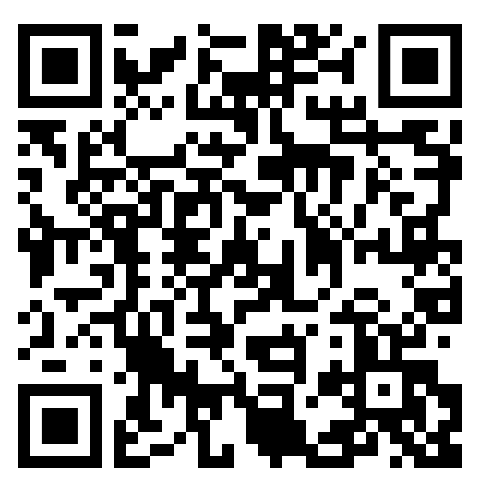 What makes Fourier processing so efficient?
Code available herehttps://bit.ly/2XGCVbH
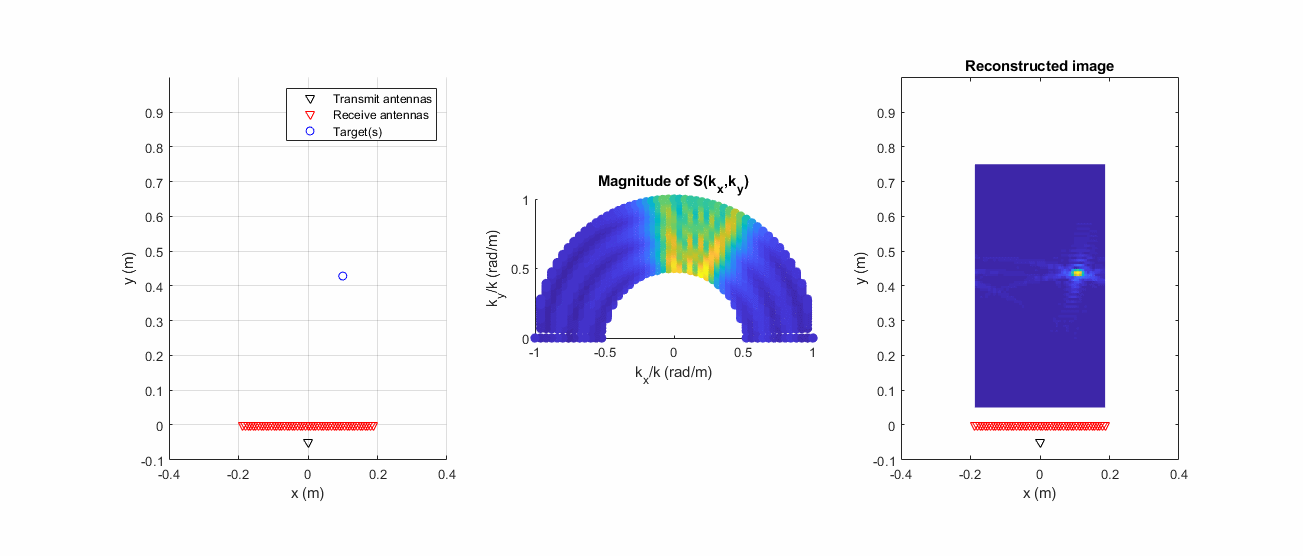 Full process for image computation:
1. Fourier transform and variable change
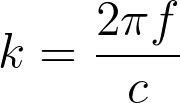 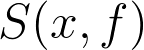 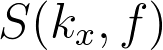 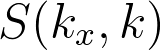 2. Back-propagation
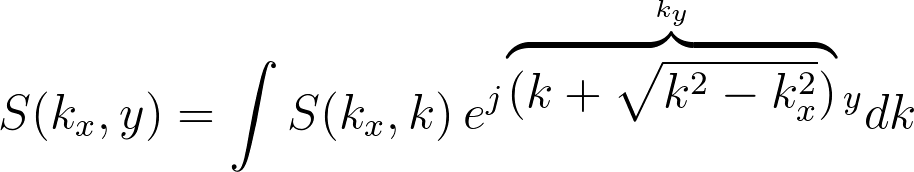 This approach is often referred as the Range Migration Algorithm (RMA) or k-ω algorithm

Lopez-Sanchez, J. M., & Fortuny-Guasch, J. (2000). 3-D radar imaging using range migration techniques. IEEE Transactions on antennas and propagation, 48(5), 728-737.

Zhuge, X., & Yarovoy, A. G. (2012). Three-dimensional near-field MIMO array imaging using range migration techniques. IEEE Transactions on Image Processing, 21(6), 3026-3033.
3. Inverse Fourier transform
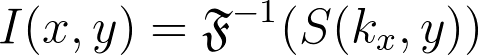 Note:1. The back-propagation step can be greatly accelerated using Stolt interpolation instead of a summation.
2. In this example, we add an additional phase shift                to compensate for the offset of the transmit antenna.
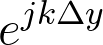 STh-01
[Speaker Notes: S(k_x,y) = \int S(k_x,k) e^{j ( k(y+\Delta_y) + \sqrt{k^2-k_x^2}\, y)}dk

S(k_x,y) = \int S(k_x,k)\, e^{j \overbrace{(k + \sqrt{k^2-k_x^2})}^{k_y} y}dk

I(x,y) = \mathfrak{F}^{-1}(S(k_x,y))]
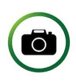 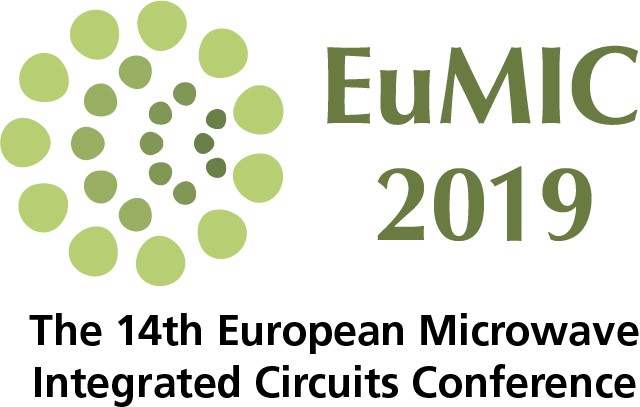 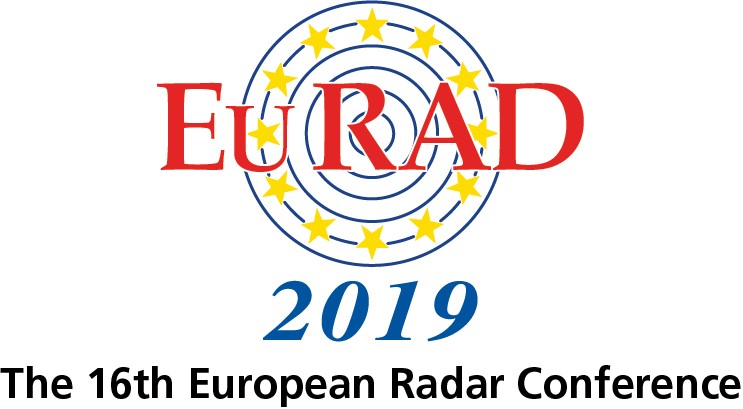 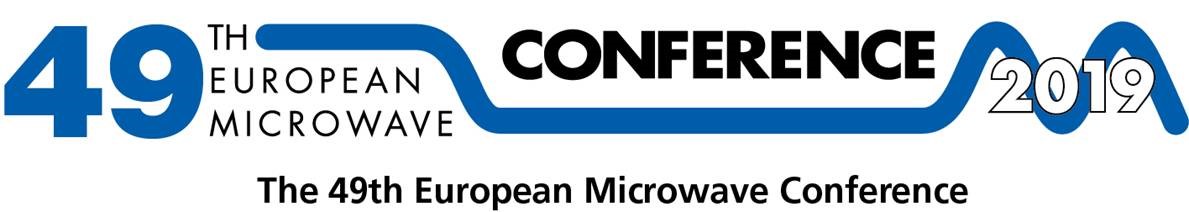 Making Fourier techniques compatible with computational imaging
Problem: the use of frequency-diverse antenna does not grant us direct access to the spatial dimension
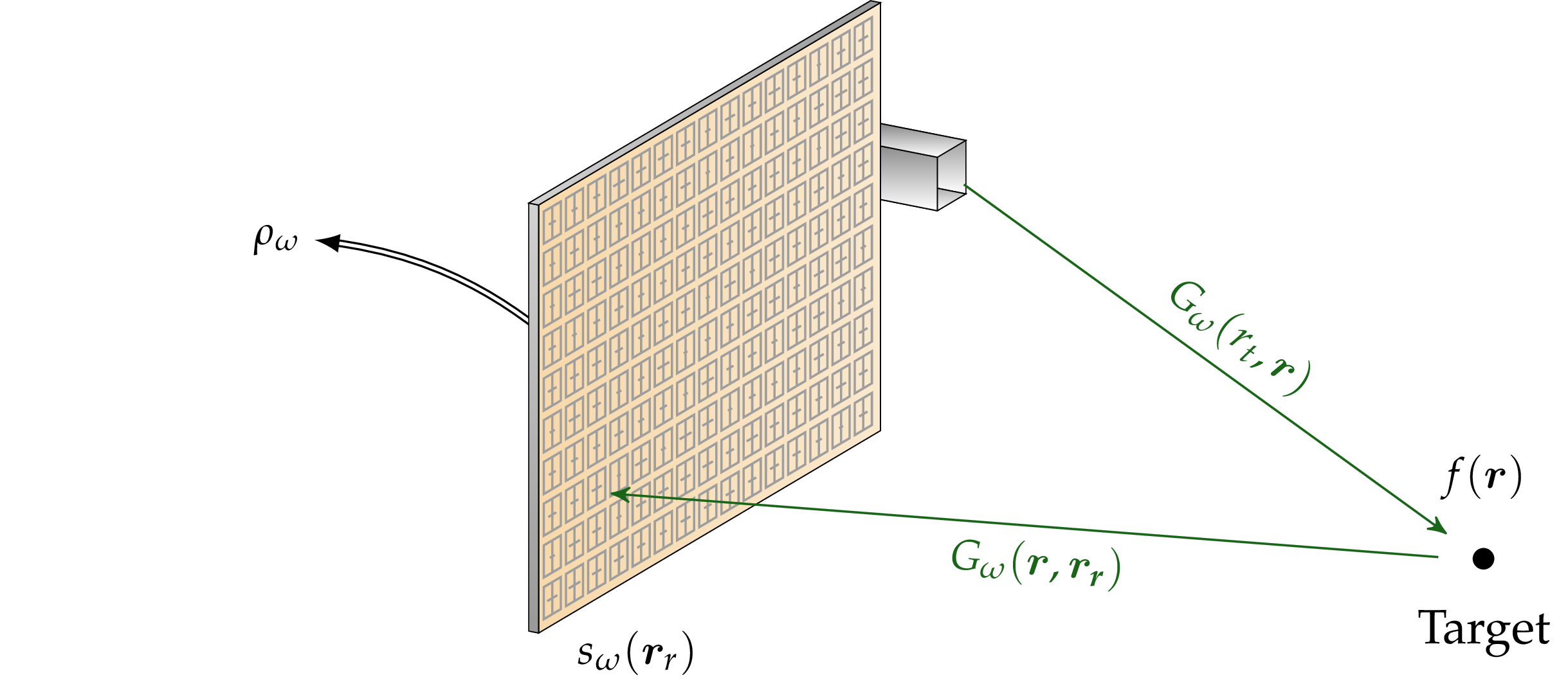 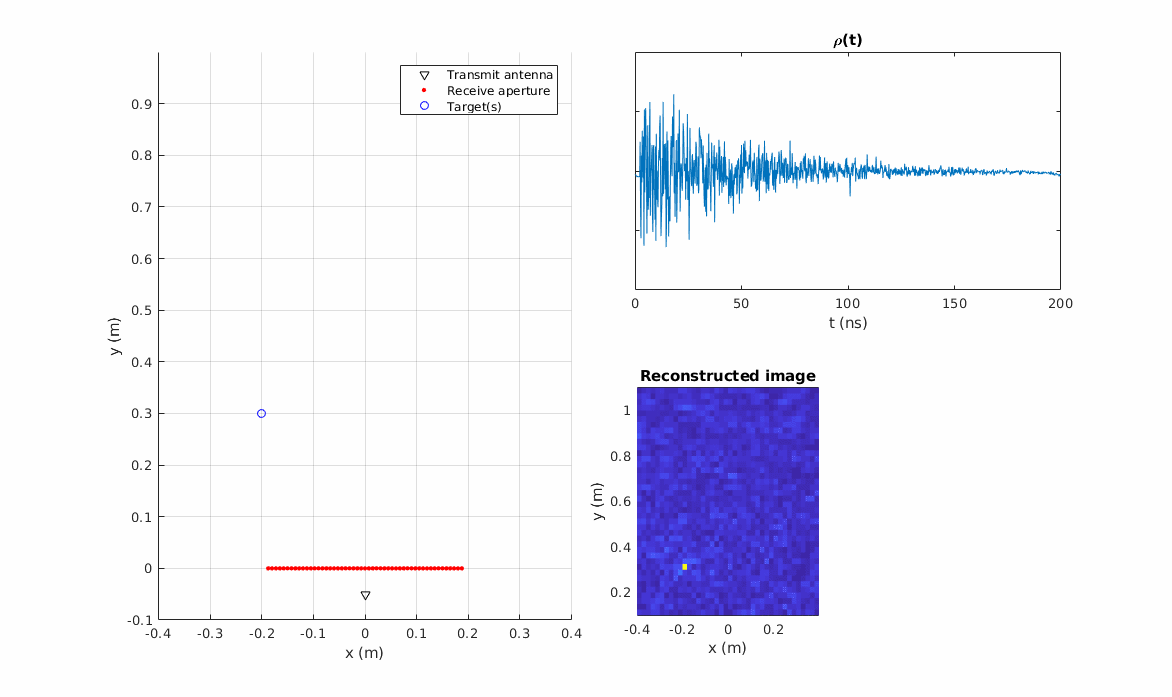 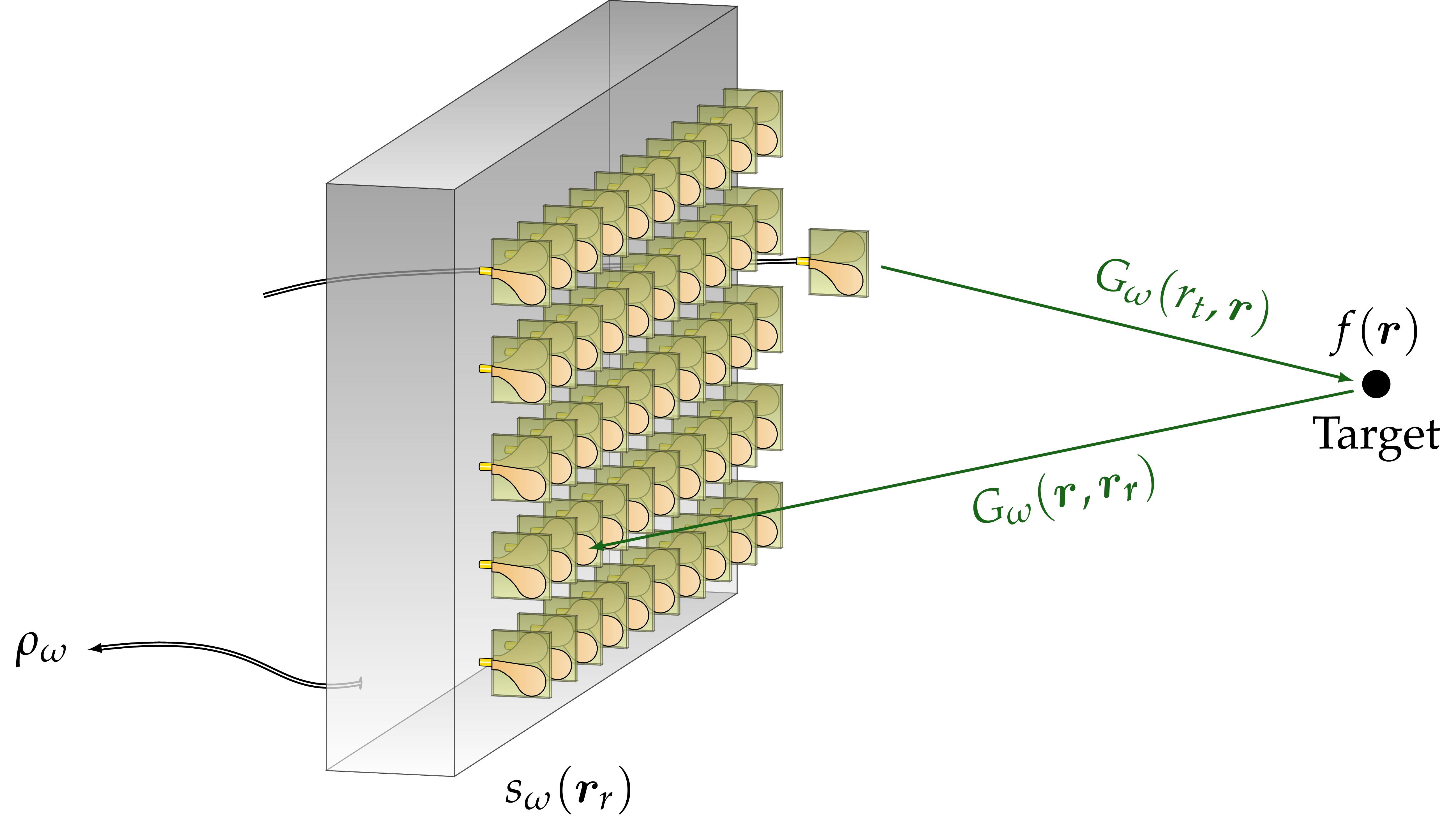 Measurement of a "compressed" signal:
How to efficiently retrieve the signals in the aperture?
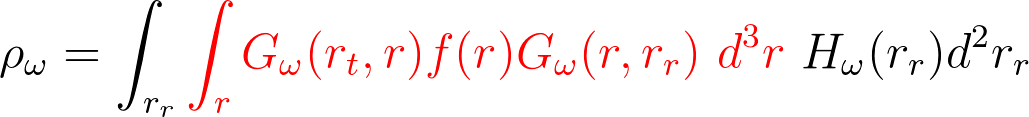 Identification of signals in the radiating aperture
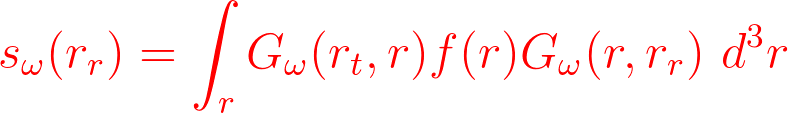 STh-01
[Speaker Notes: g = \int_{r_r} {\color{red} \int_{r}  G(r_t,r) f(r) G(r,r_r)\ d^3 r }\ C(r_r)\, d^2 r_r
{\color{red} s_\omega(r_r) = \int_{r}  G_\omega(r_t,r)\ f(r) G_\omega(r,r_r)\ d^3 r }]
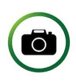 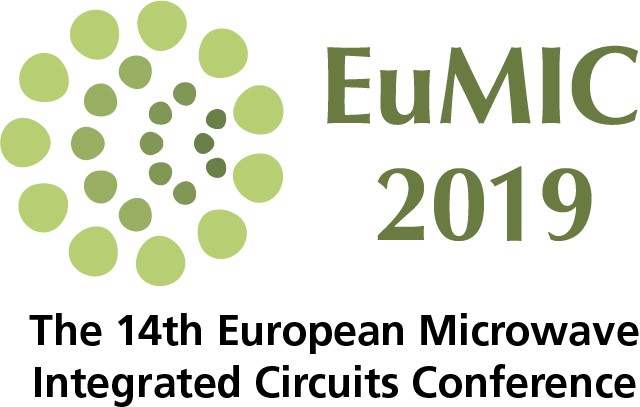 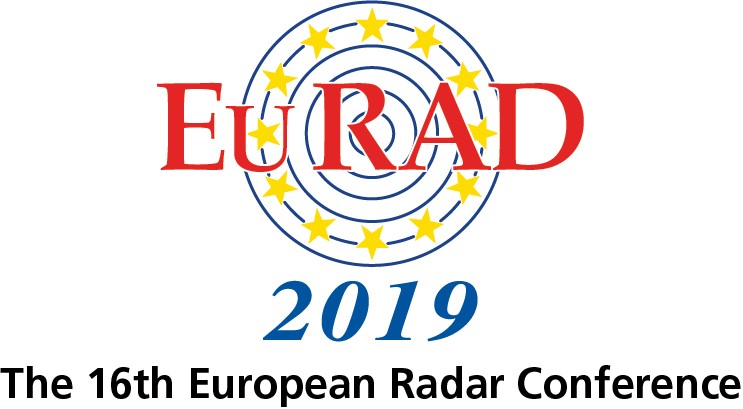 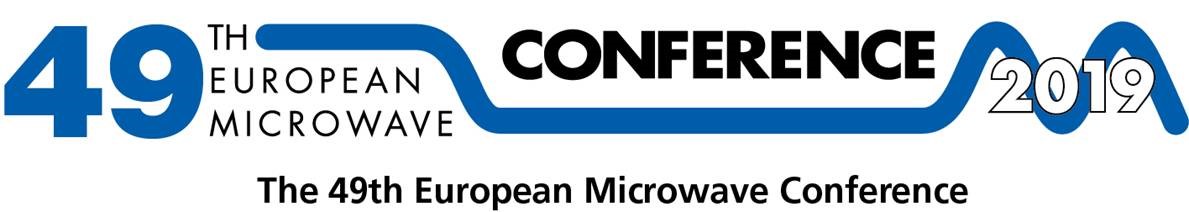 Making Fourier techniques compatible with computational imaging
Problem: the use of frequency-diverse antenna does not grant us direct access to the spatial dimension
The signals undergo a known distortion
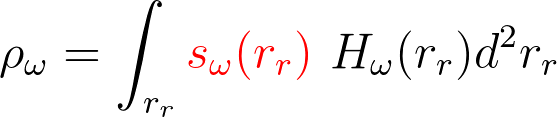 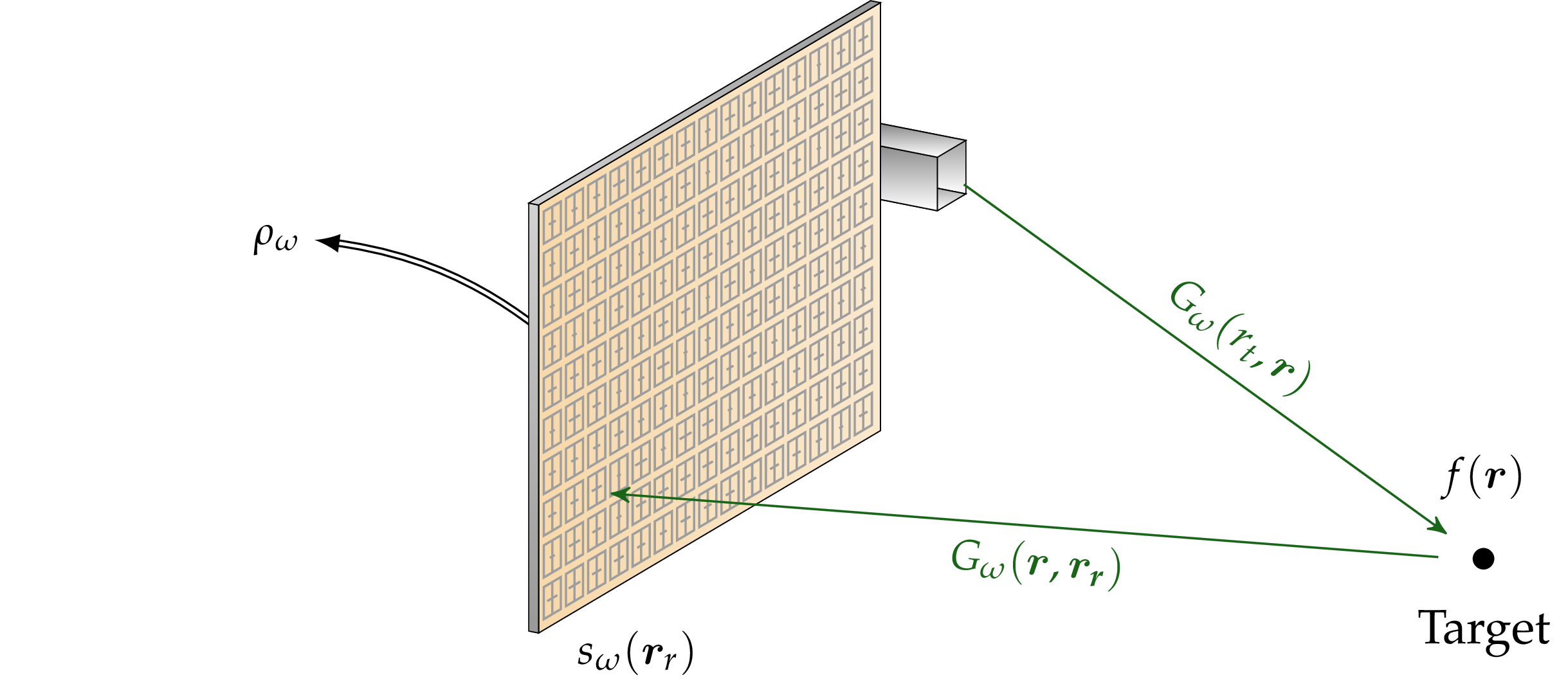 In matrix form
with
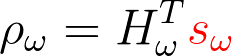 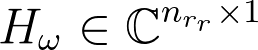 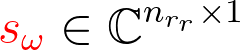 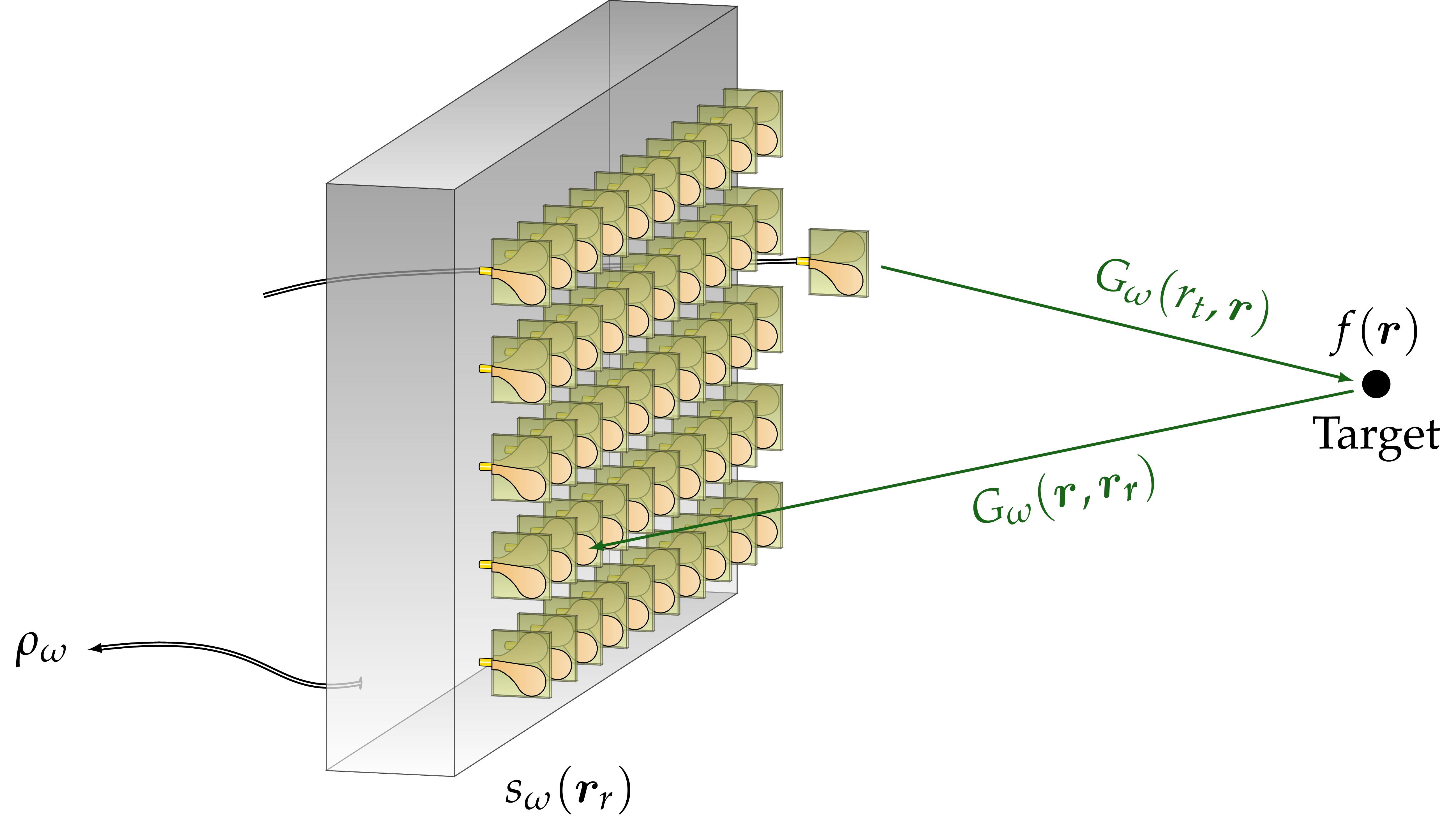 Problem: a simple matrix inversion reconstruction requires the sacrifice of a dimension
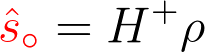 with
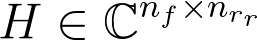 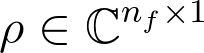 Measurement of a "compressed" signal
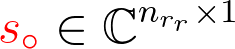 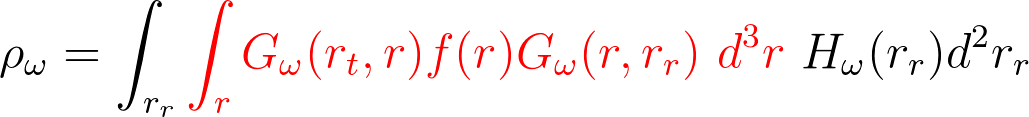 Identification of signals in the radiating aperture
Pros: we just retrieved our lost spatial dimension
Cons: our frequency dimension is now missing
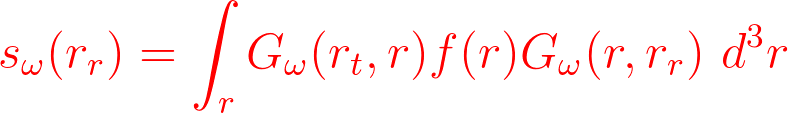 STh-01
[Speaker Notes: \rho = \sum_{r_r} H \odot {\color{red} s}
{\color{red} \hat{s}_{eq}} = H^+ \odot (\rho,...,\rho)]
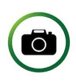 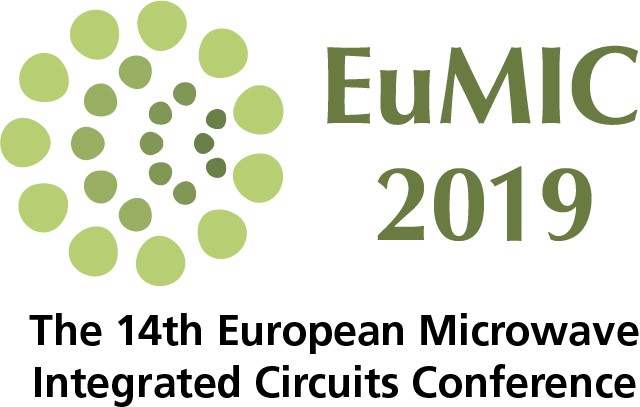 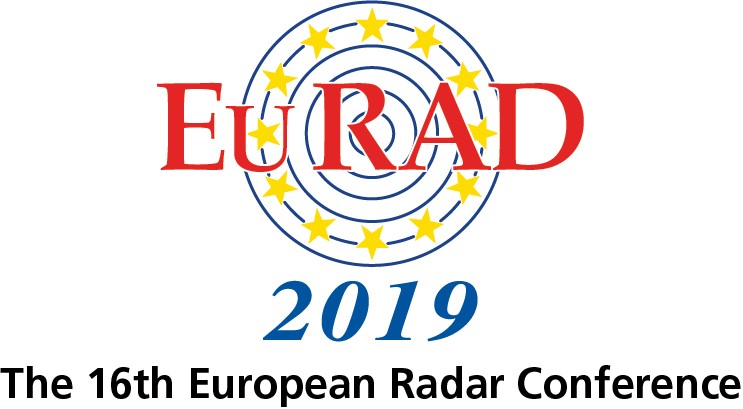 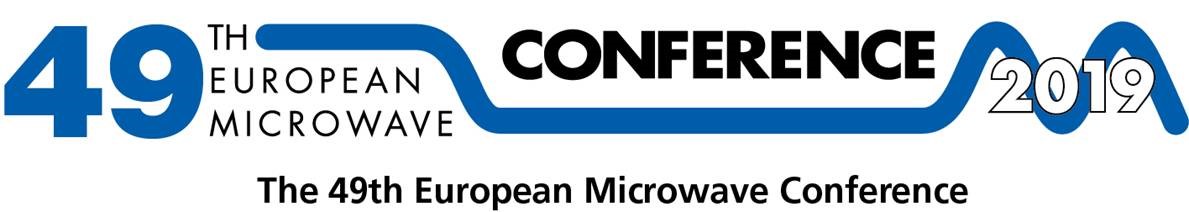 Making Fourier techniques compatible with computational imaging
Problem: the use of frequency-diverse antenna does not grant us direct access to the spatial dimension
An estimation is carried out using an equalization
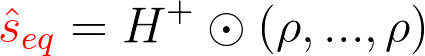 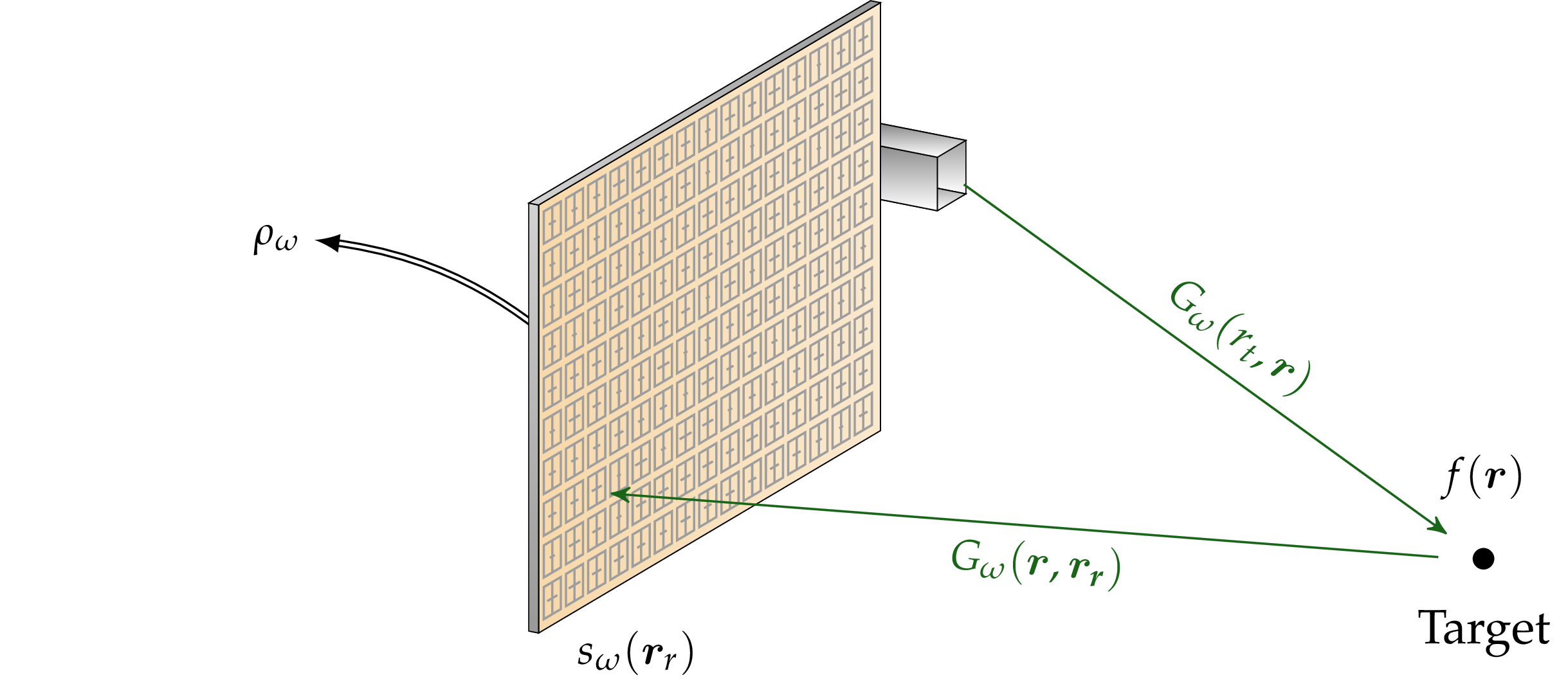 The measured "compressed" signal is multiplied by each line of the pseudo-inverse matrix
The signals reconstructed in the radiating aperture can finally be used to reconstruct images using Fourier techniques.
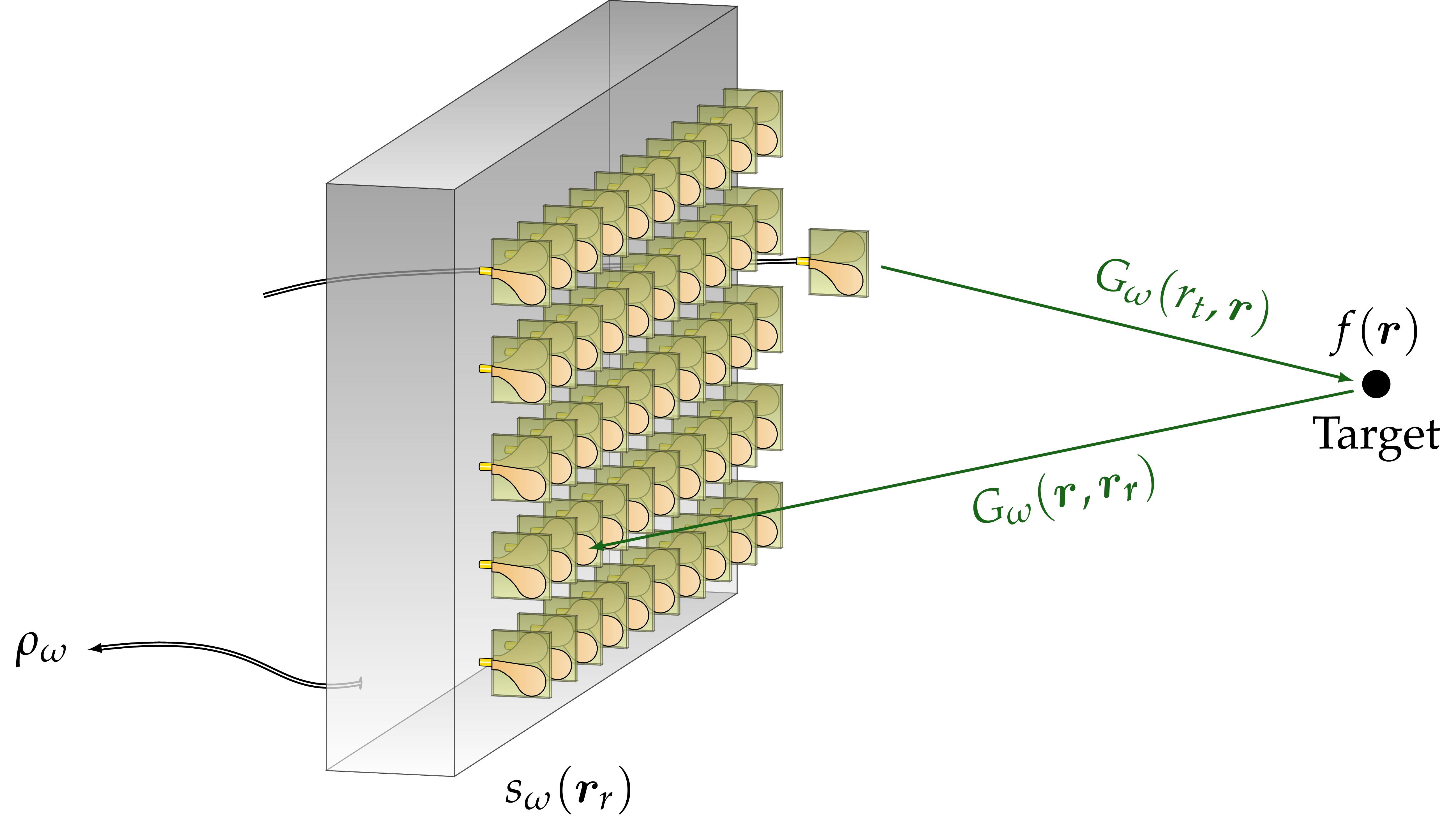 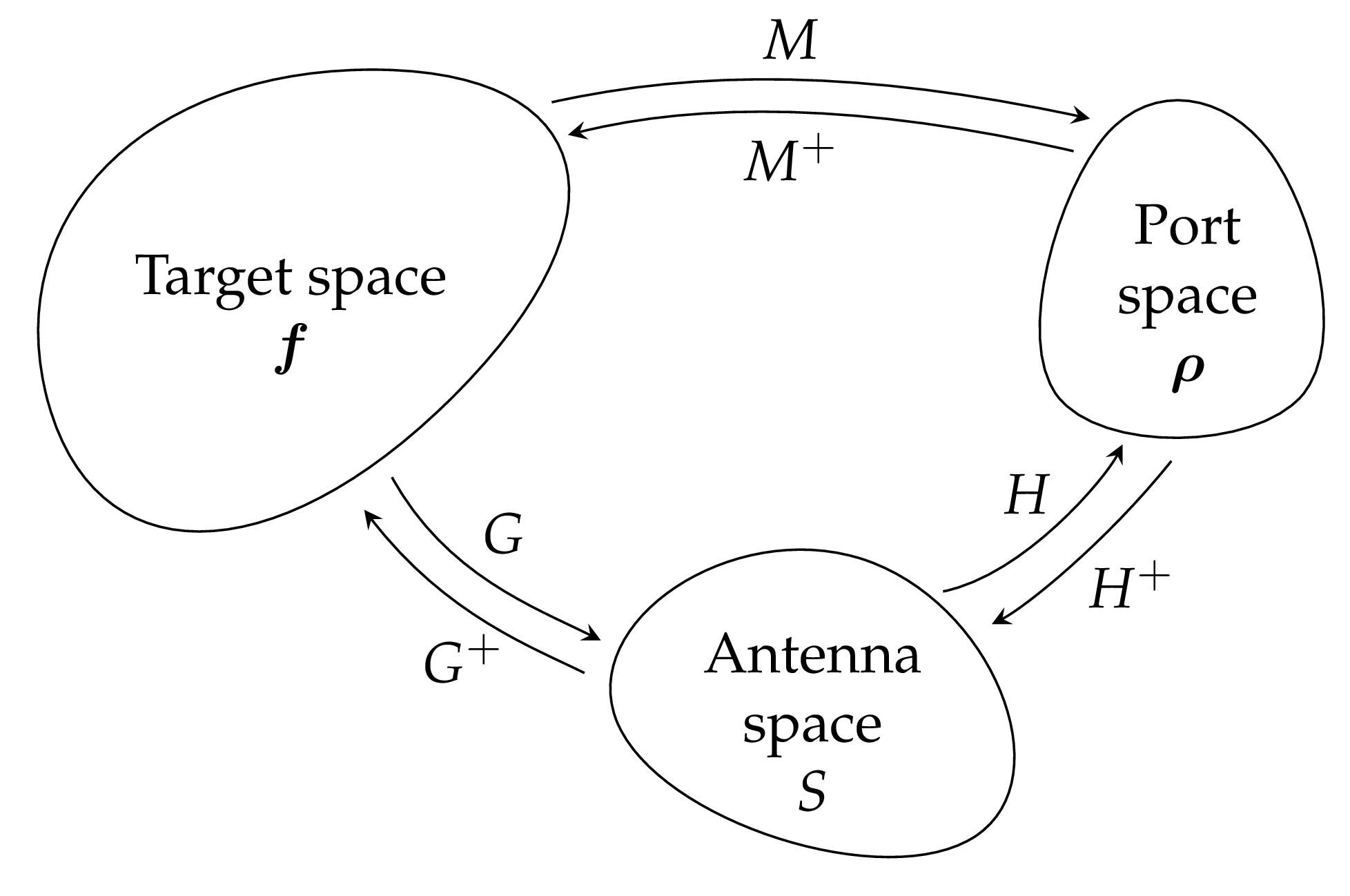 The measurement can also be written as a Hadamard product (element-wise multiplication)
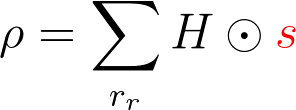 with
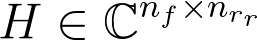 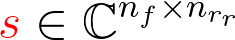 STh-01
[Speaker Notes: \rho_\omega = \int_{r_r} {\color{red} \int_{r}  G_\omega(r_t,r) f(r) G_\omega(r,r_r)\ d^3 r } \ H_\omega(r_r)  d^2 r_r
{\color{red} s_\omega(r_r) = \int_{r}  G_\omega(r_t,r)\ f(r) G_\omega(r,r_r)\ d^3 r }
\rho_\ = \int_{r_r} {s_\omega(r_r)} \ H_\omega(r_r)  d^2 r_r
\rho_\omega = H_\omega \color{red} s_\omega^T 
\rho \in \mathbb{C}^{n_f \times 1}
{\color{red} s_\omega} \in \mathbb{C}^{1 \times n_{r_r}}
{\color{red}\hat{s}_\circ} = H^+\rho]
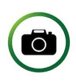 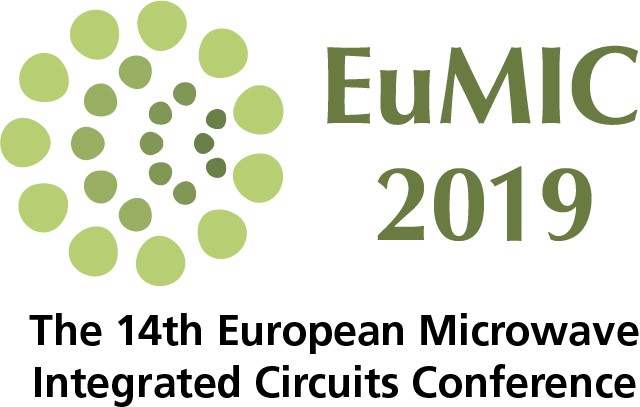 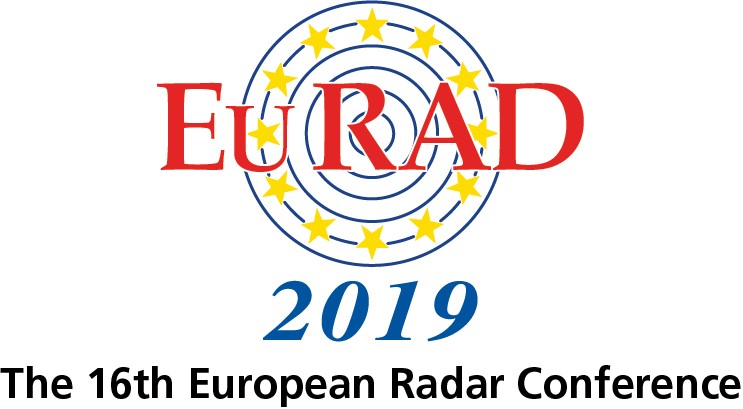 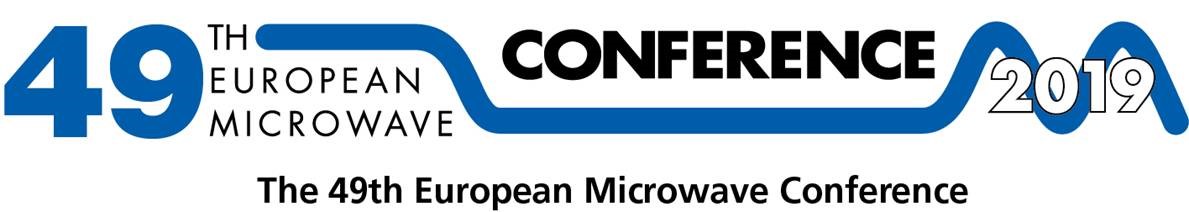 Performance comparison : Equalization+RMA VS full-matrix approach
Full-matrix approach
Equalization+RMA
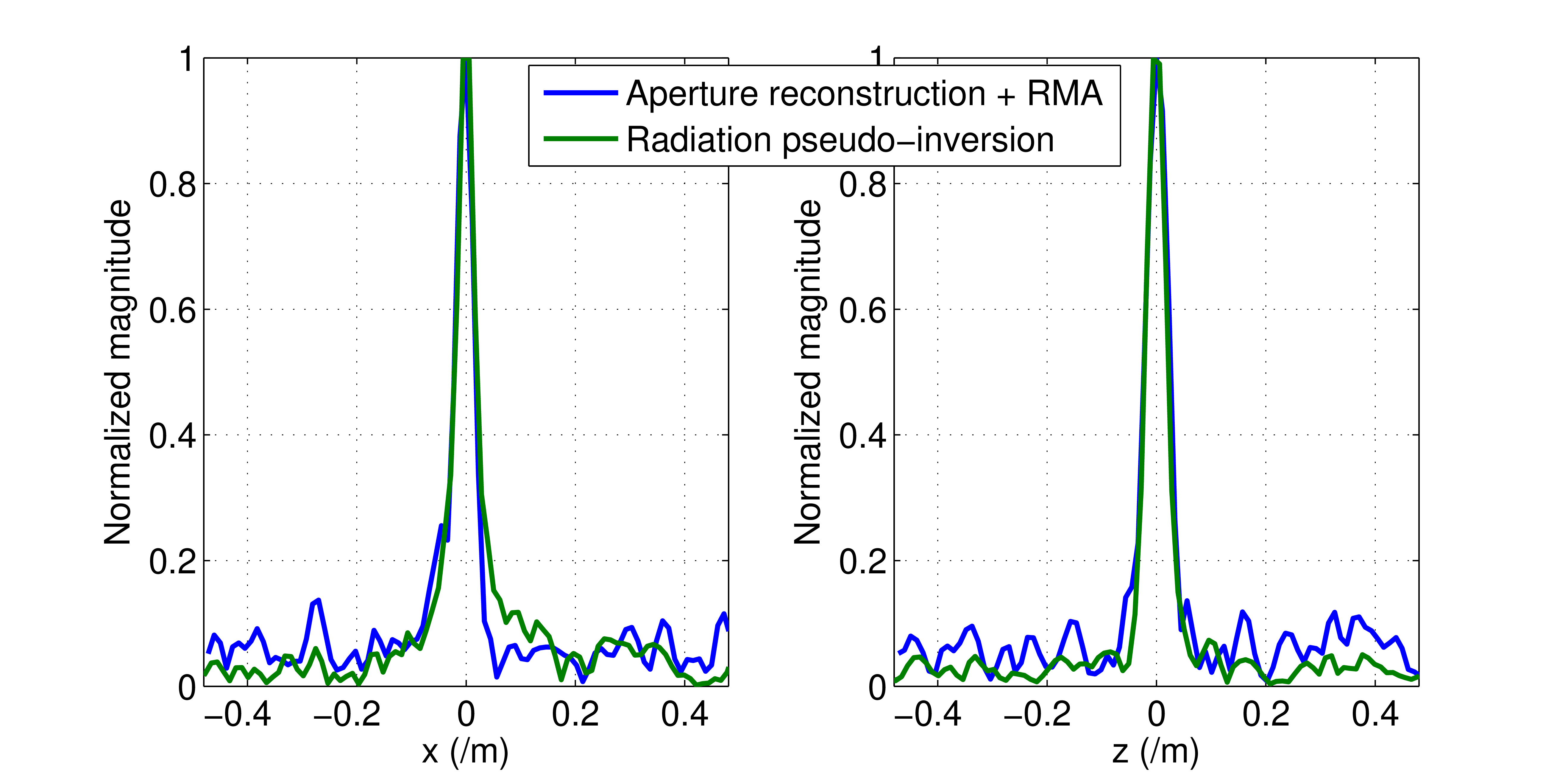 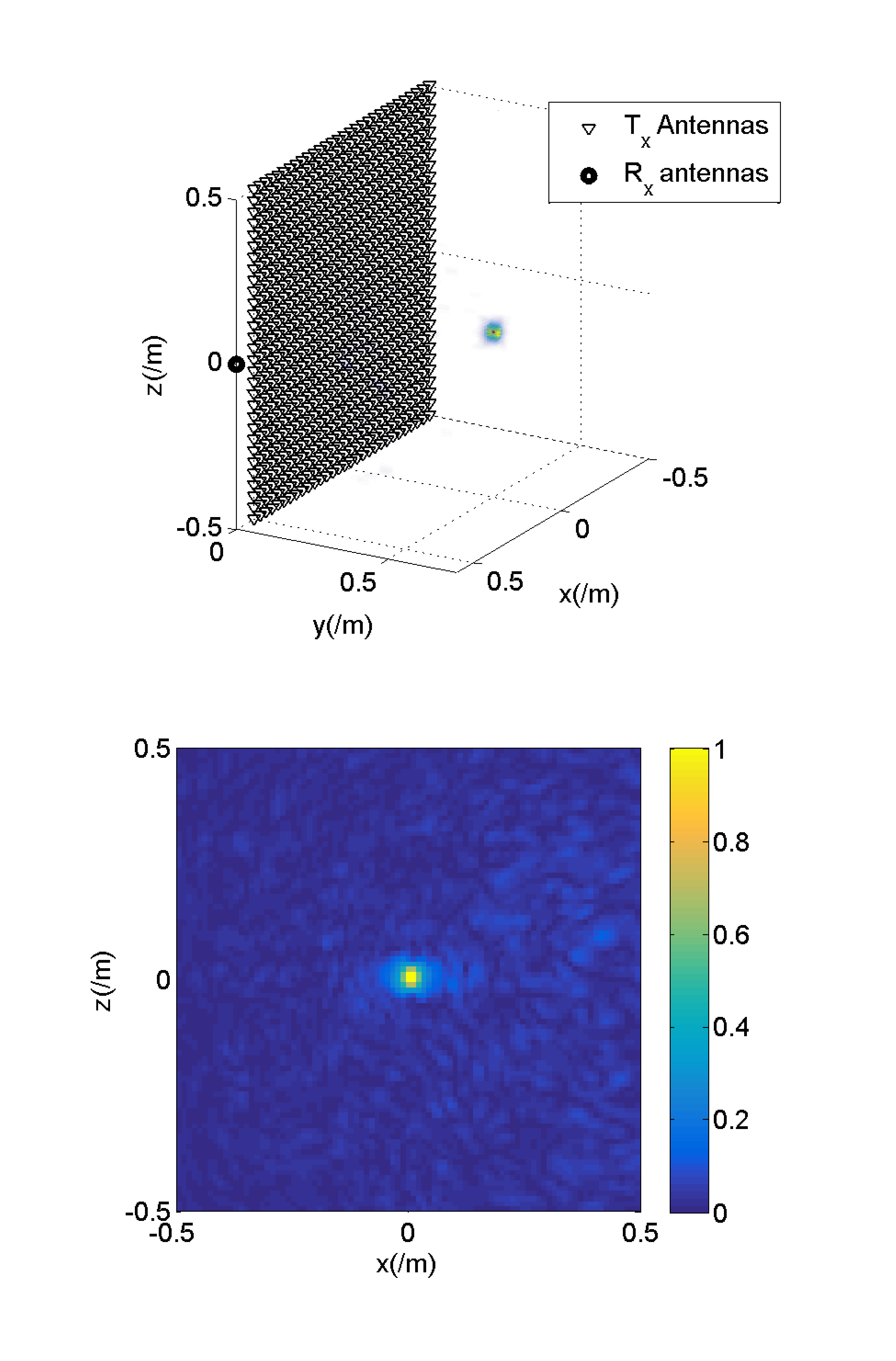 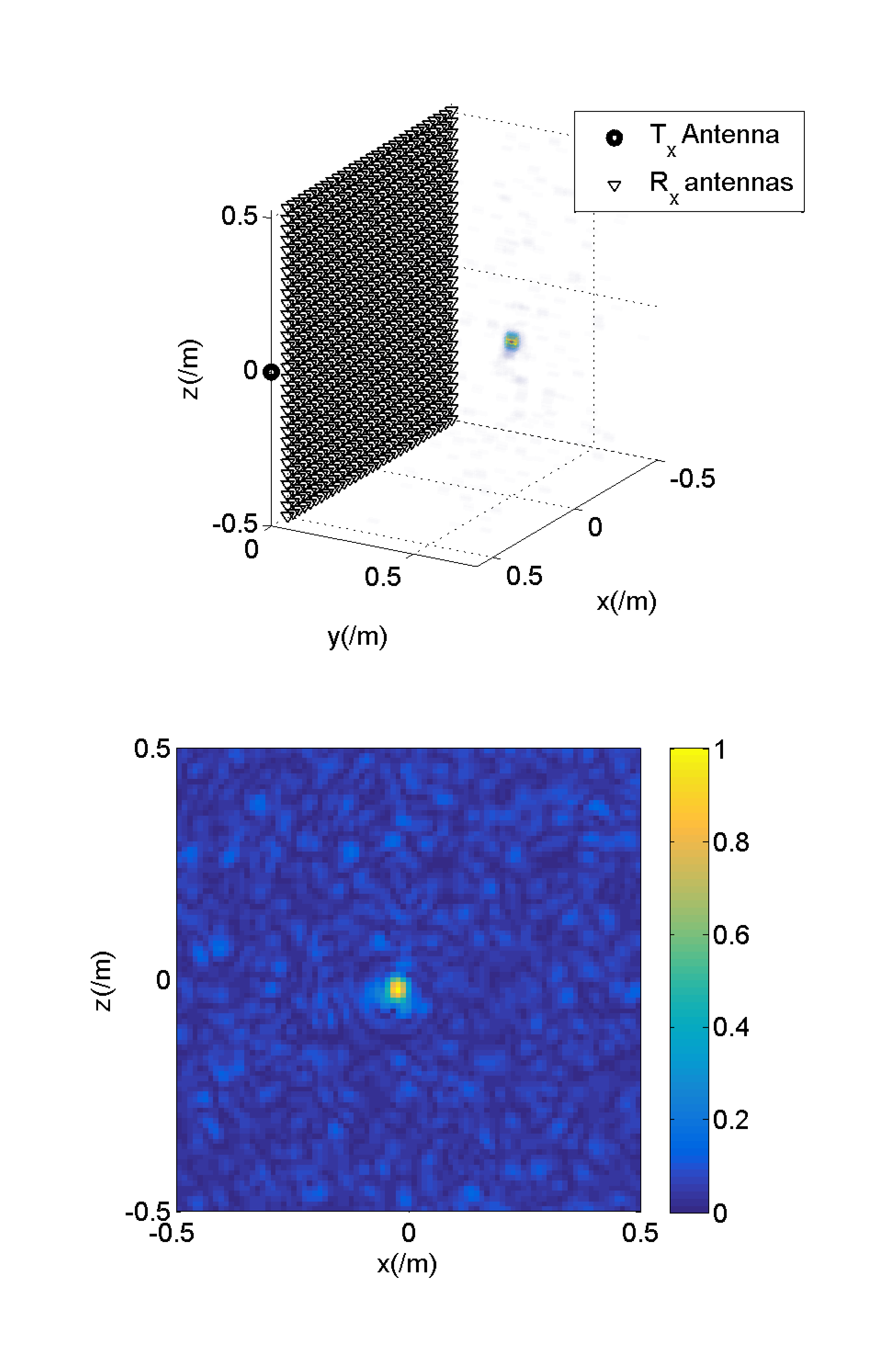 Data presented in 2015, significant progress has been made on both methods since
Fromenteze, T., Kpré, E. L., Decroze, C., Carsenat, D., Yurduseven, O., Imani, M., ... & Smith, D. R. (2015, September). Unification of compressed imaging techniques in the microwave range and deconvolution strategy. In 2015 European Radar Conference (EuRAD) (pp. 161-164). IEEE.
STh-01
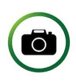 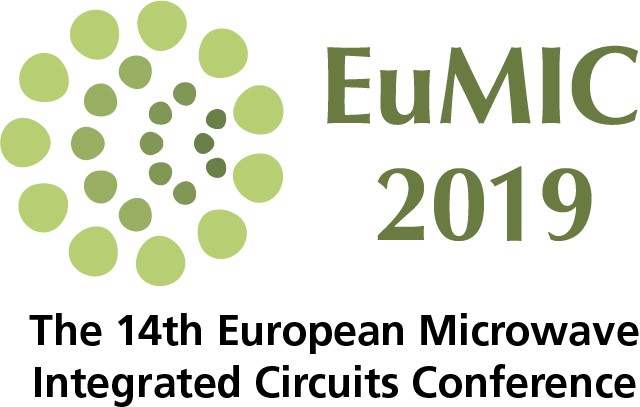 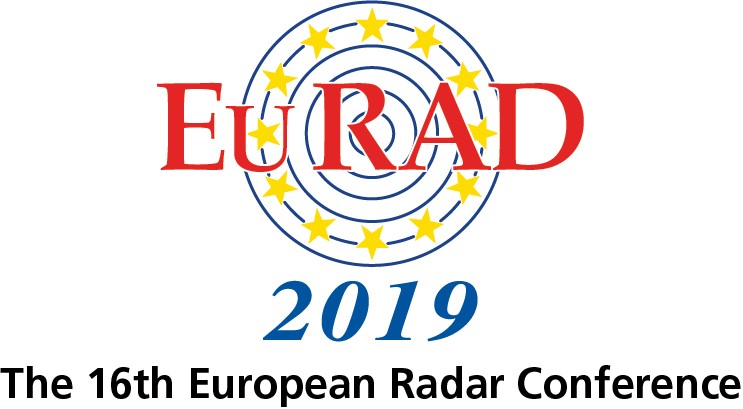 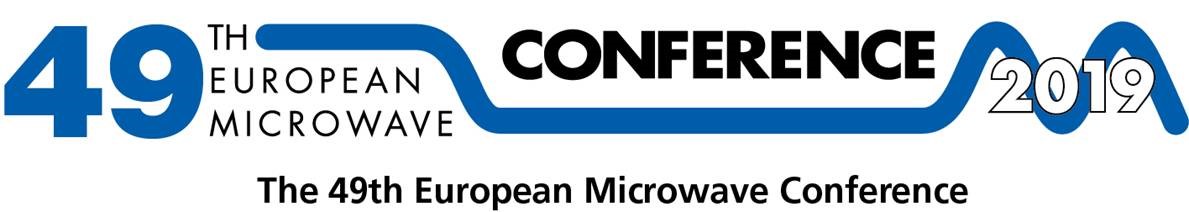 Examples of implementations
From 4 antennas to 1 receiver
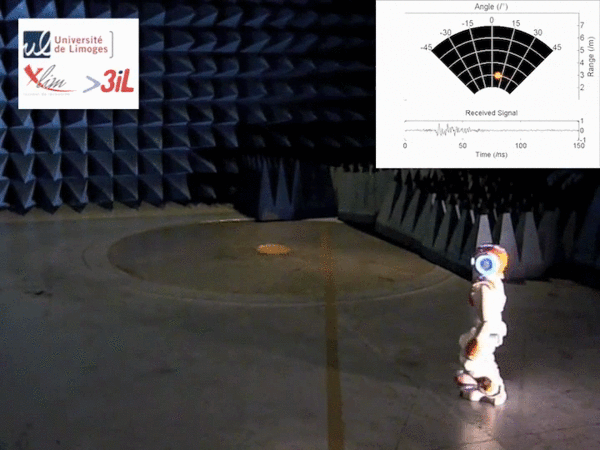 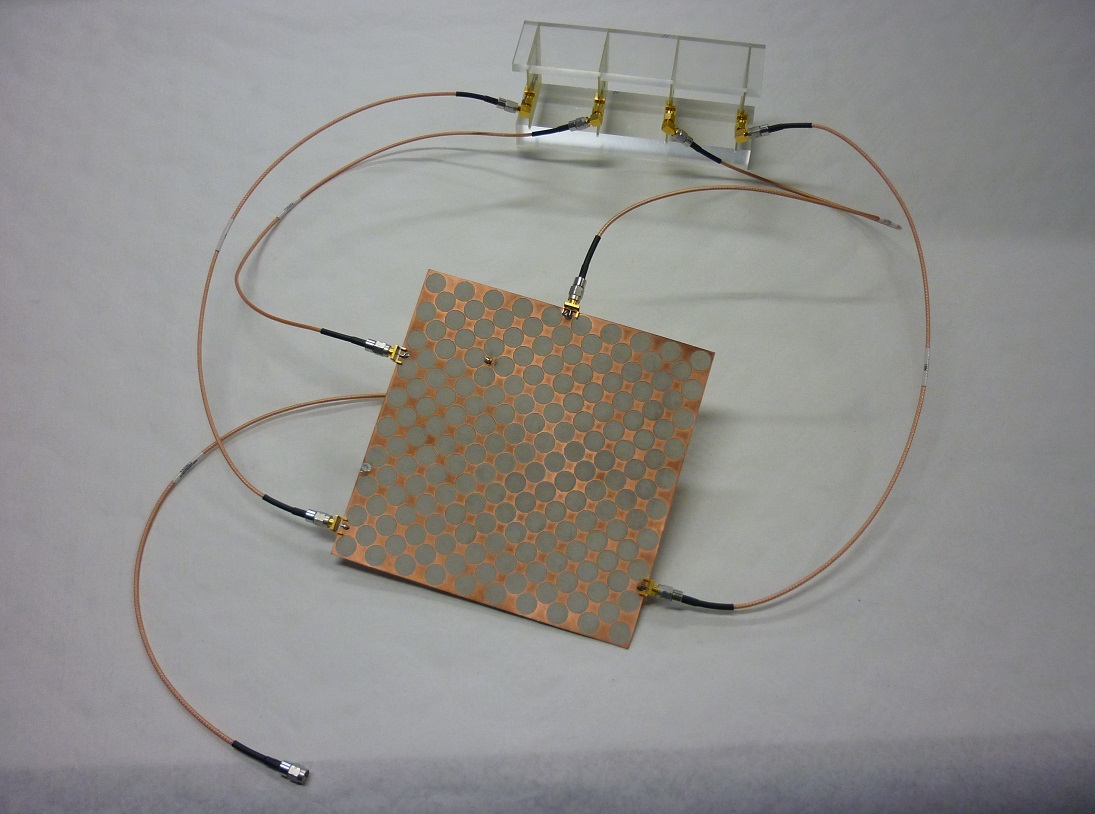 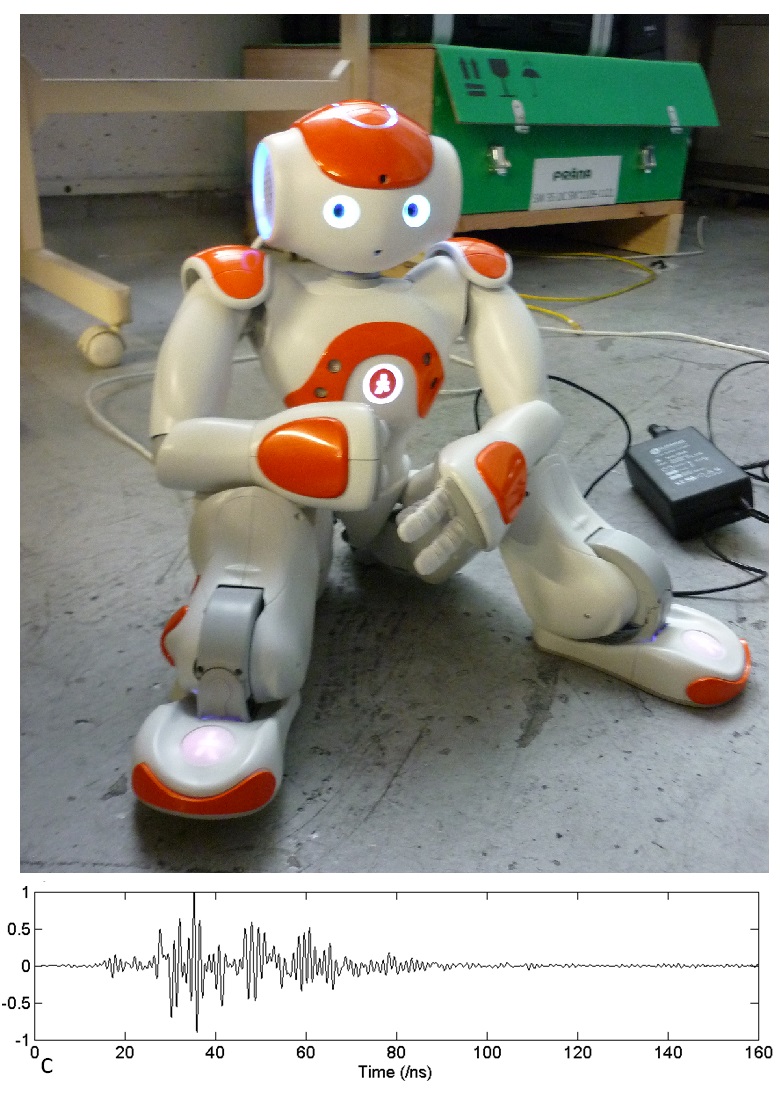 Frequency range: 2-4 GHz
7 fps (limited by communication times between equipment)
Fromenteze, T., Decroze, C., & Carsenat, D. (2014). Waveform coding for passive multiplexing: Application to microwave imaging. IEEE Transactions on Antennas and Propagation, 63(2), 593-600.
STh-01
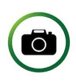 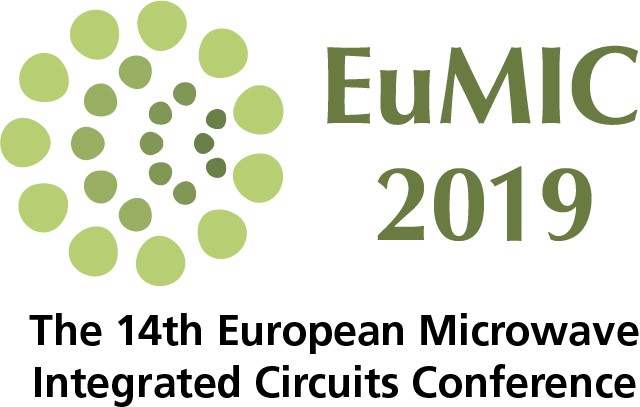 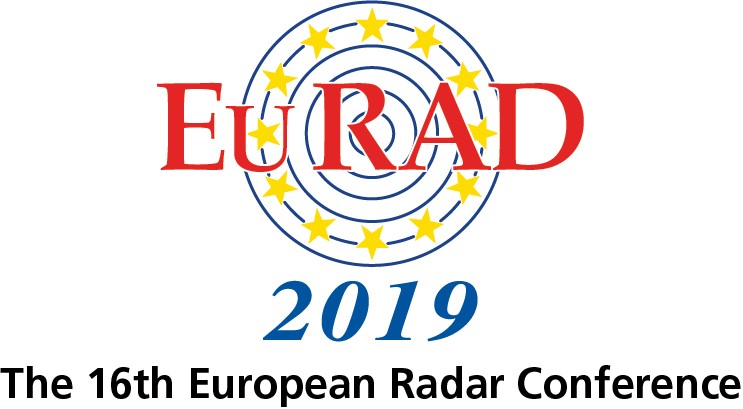 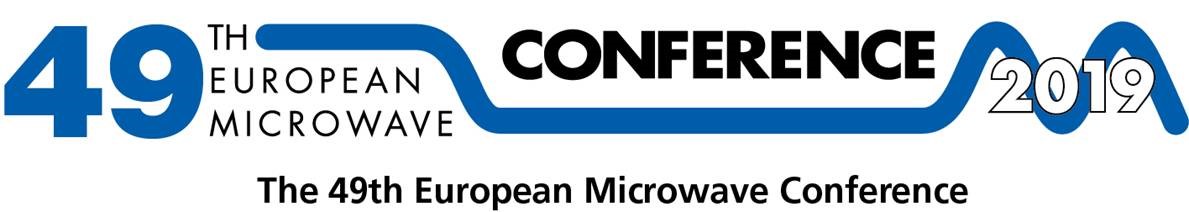 Examples of implementations
Improvement of the equalization technique by a sparsity-driven technique based on Toeplitz matrices
From 16 antennas to 4 receivers
Frequency range: 2-4 GHz​
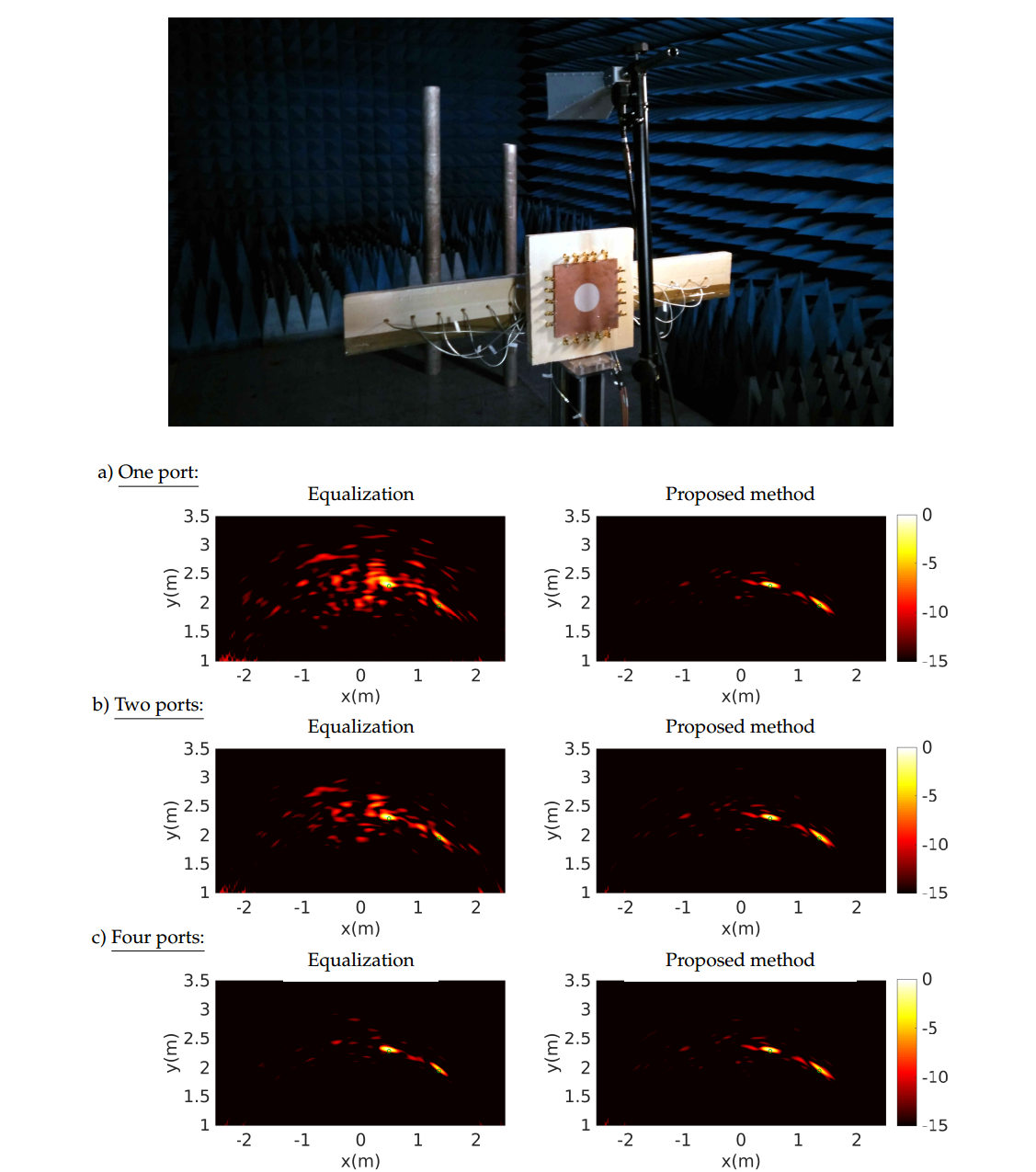 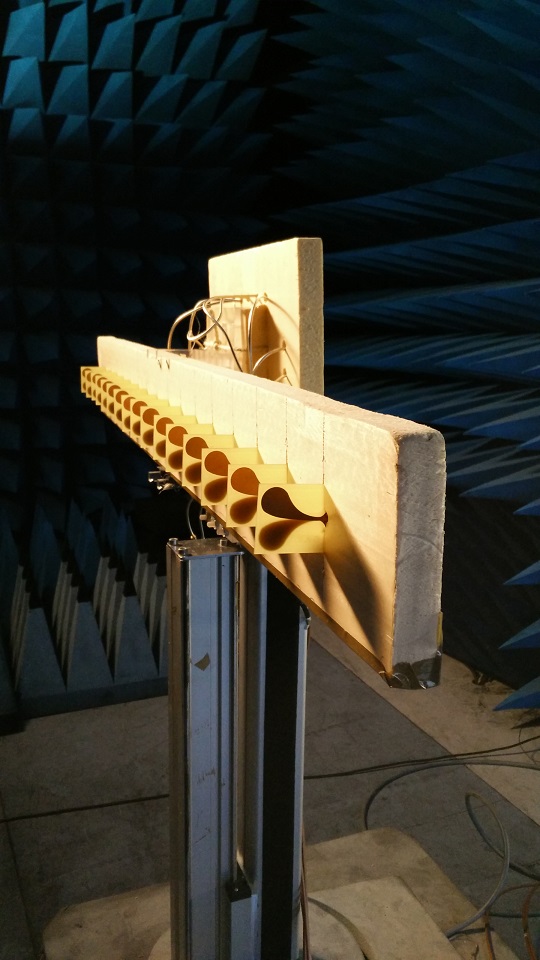 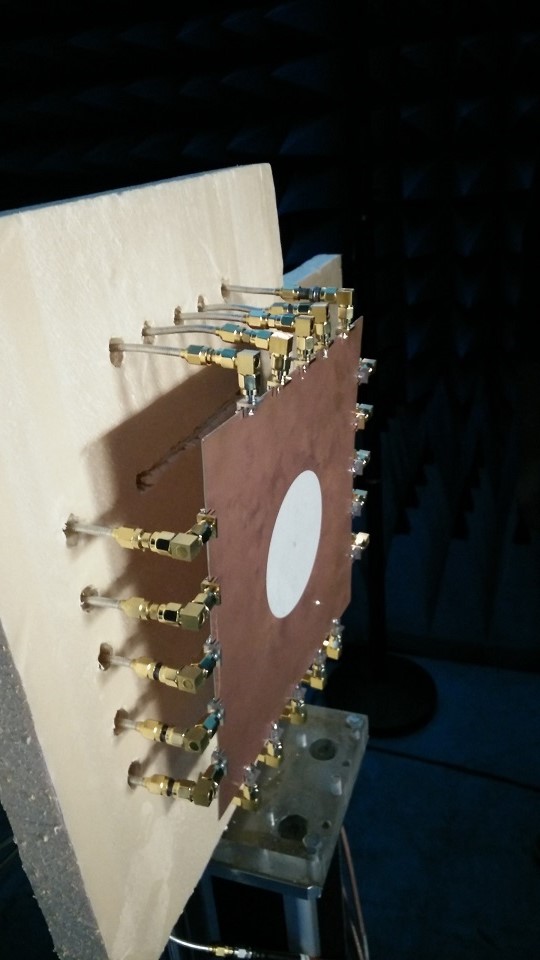 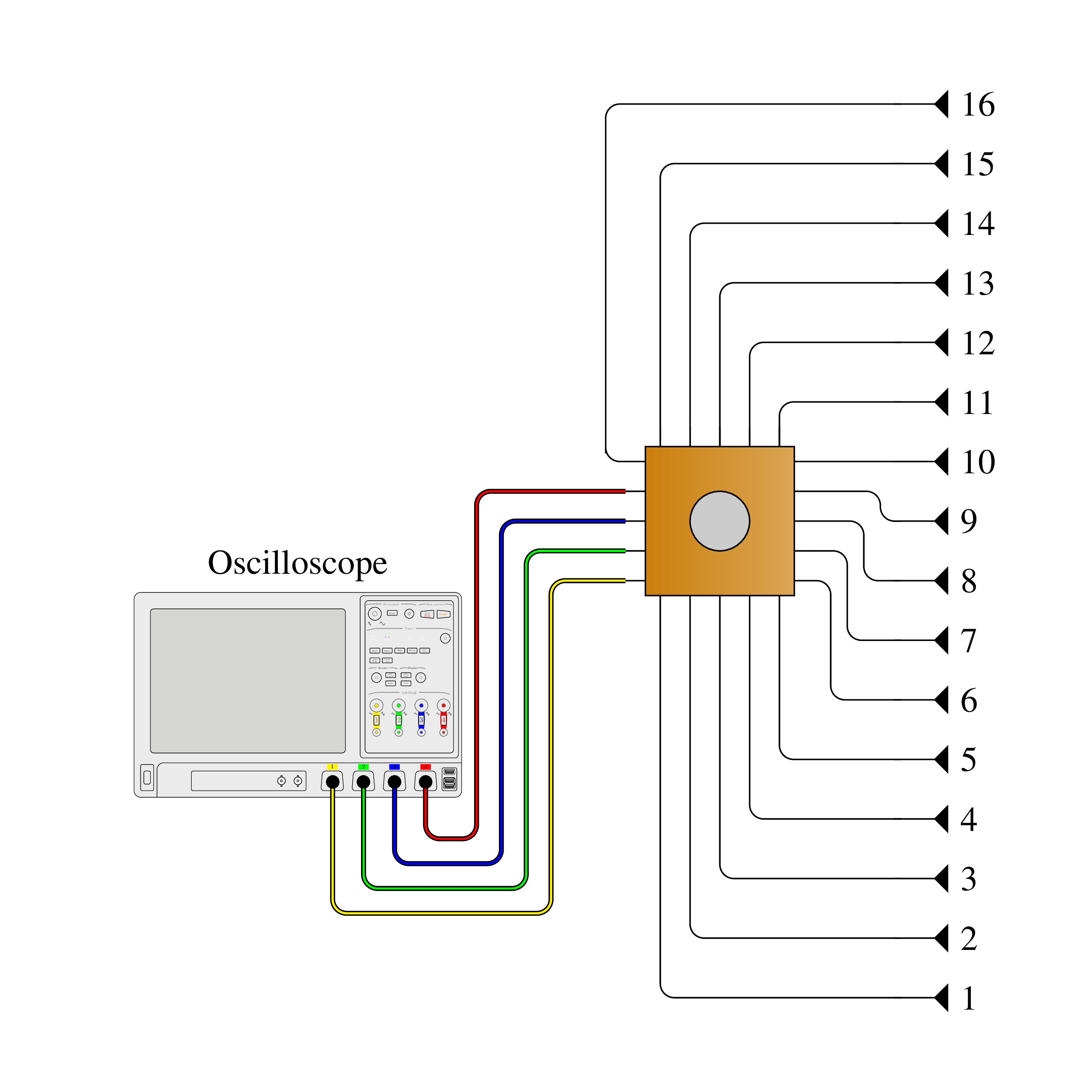 Fromenteze, T., Decroze, C., Abid, S., & Yurduseven, O. (2018). Sparsity-Driven Reconstruction Technique for Microwave/Millimeter-Wave Computational Imaging. Sensors, 18(5), 1536.
Fromenteze, T., Kpré, E. L., Decroze, C., & Carsenat, D. (2015, September). Passive UWB beamforming: AN to M compression study. In 2015 European Radar Conference (EuRAD) (pp. 169-172). IEEE.
STh-01
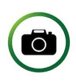 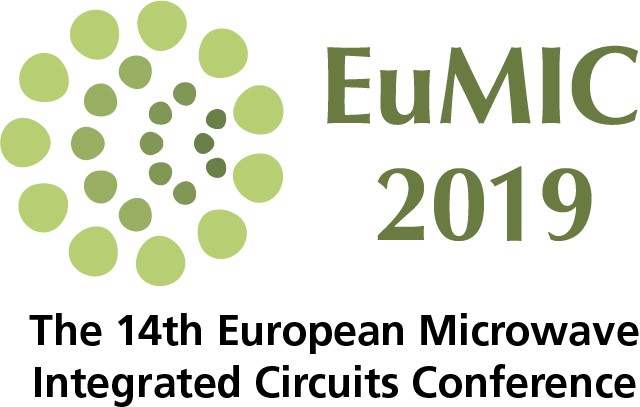 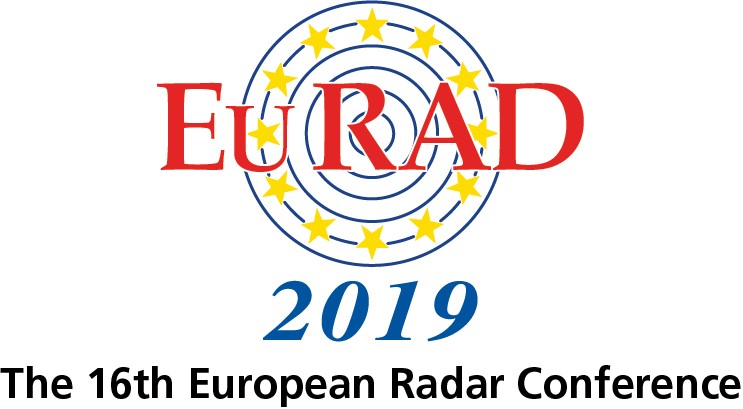 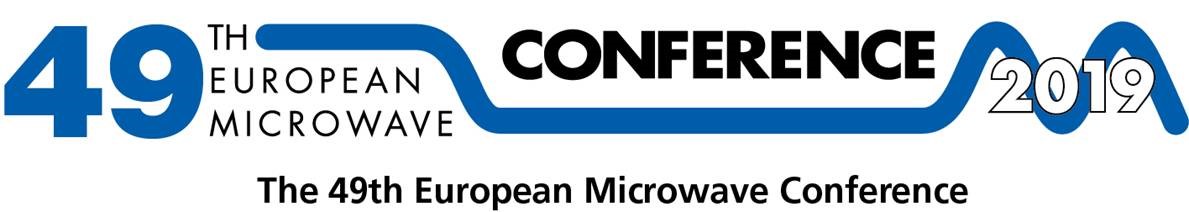 Examples of implementations
Image computation: 1.5 s with MIMO RMA
Going MIMO: From 24x24 antennas to 1 transceiver
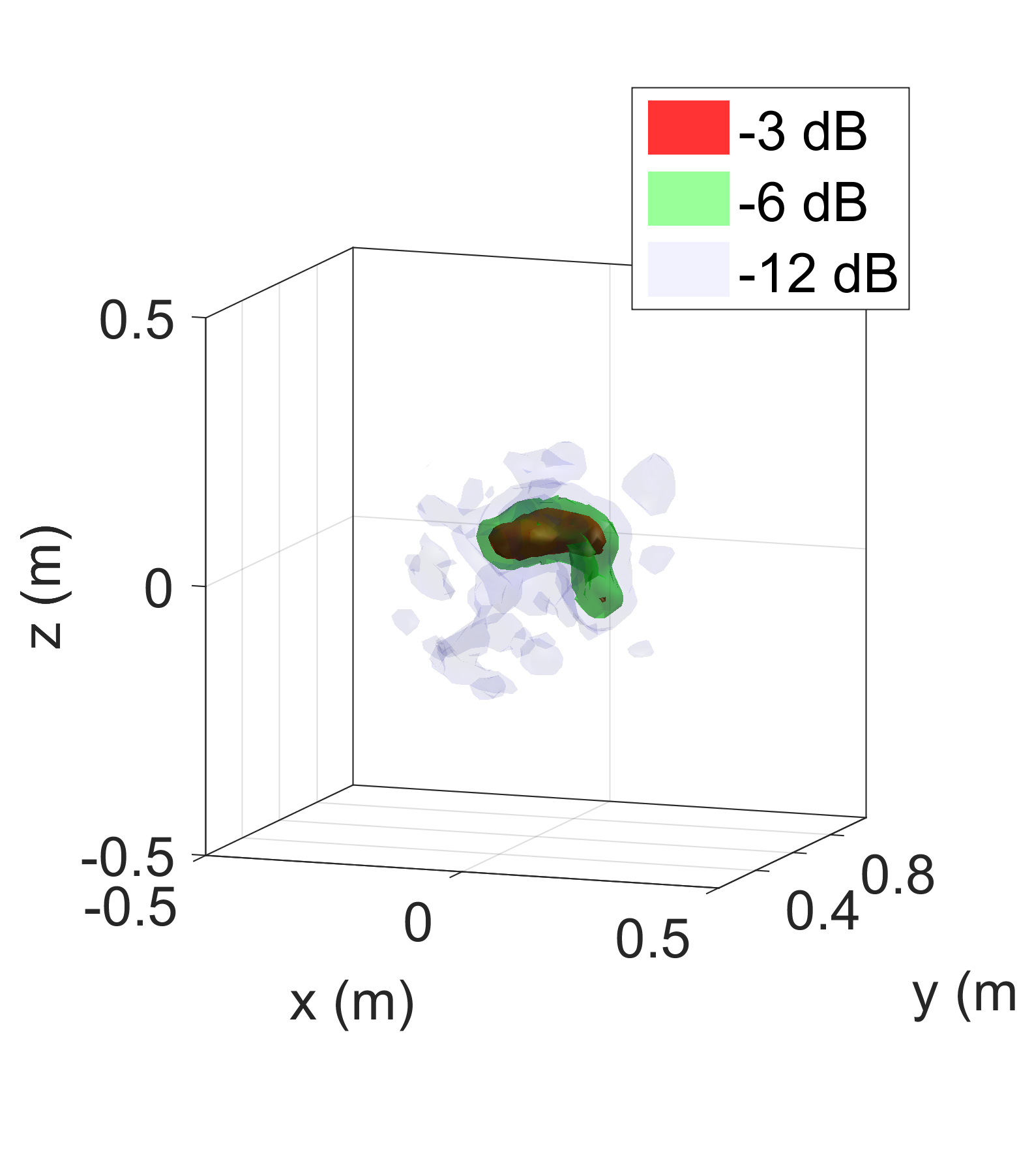 Frequency range: 2-10 GHz​
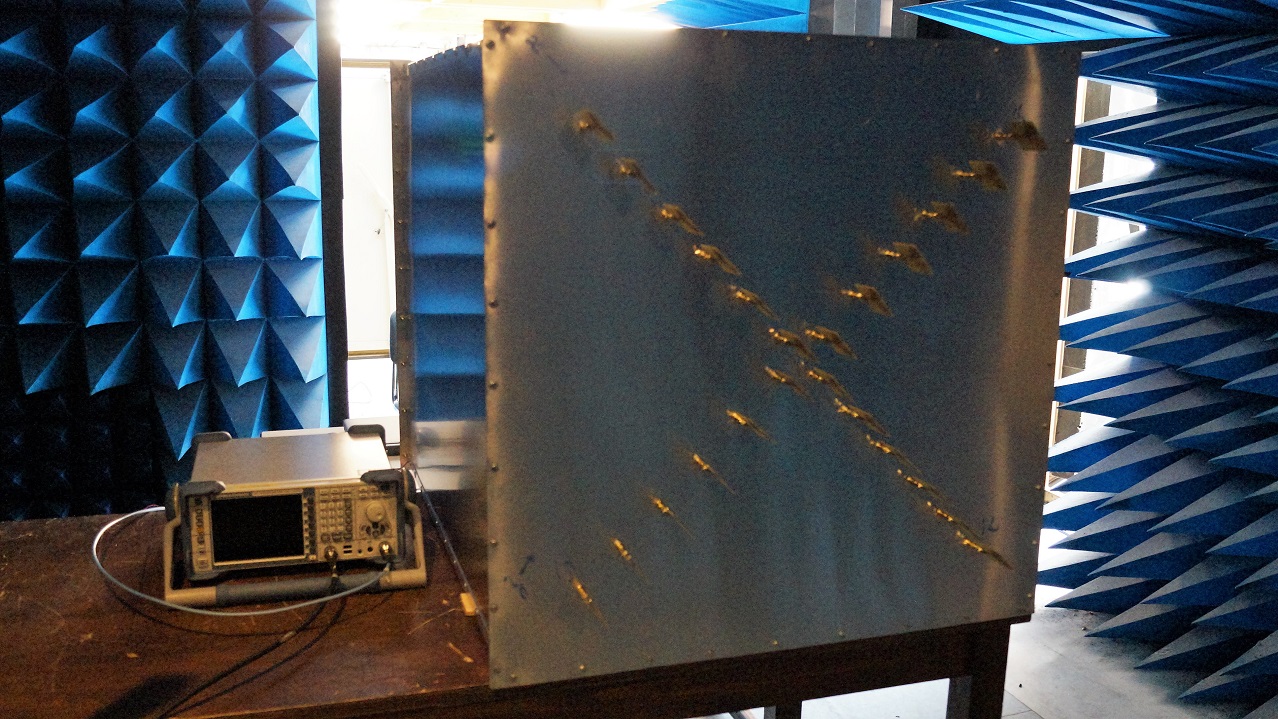 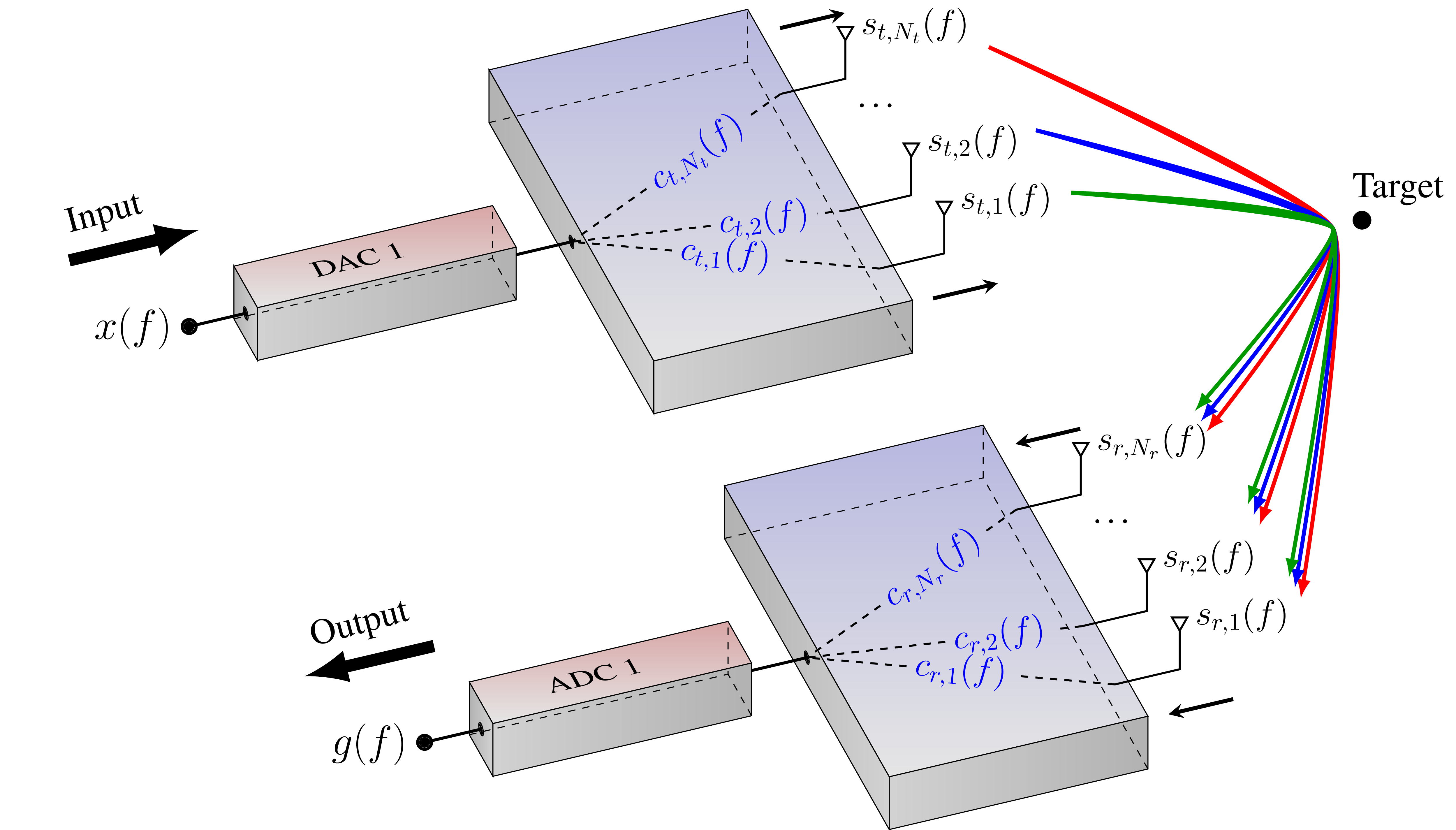 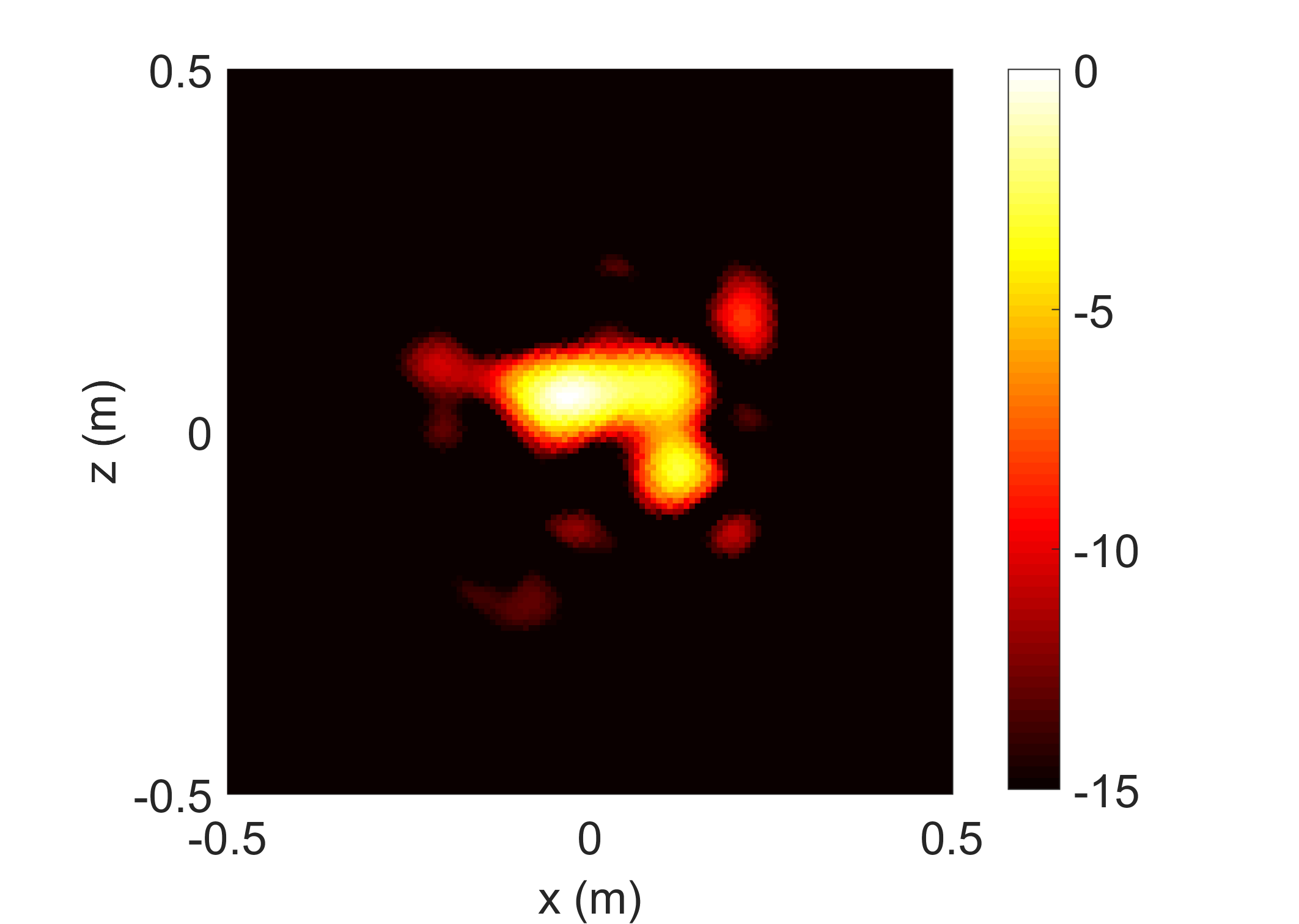 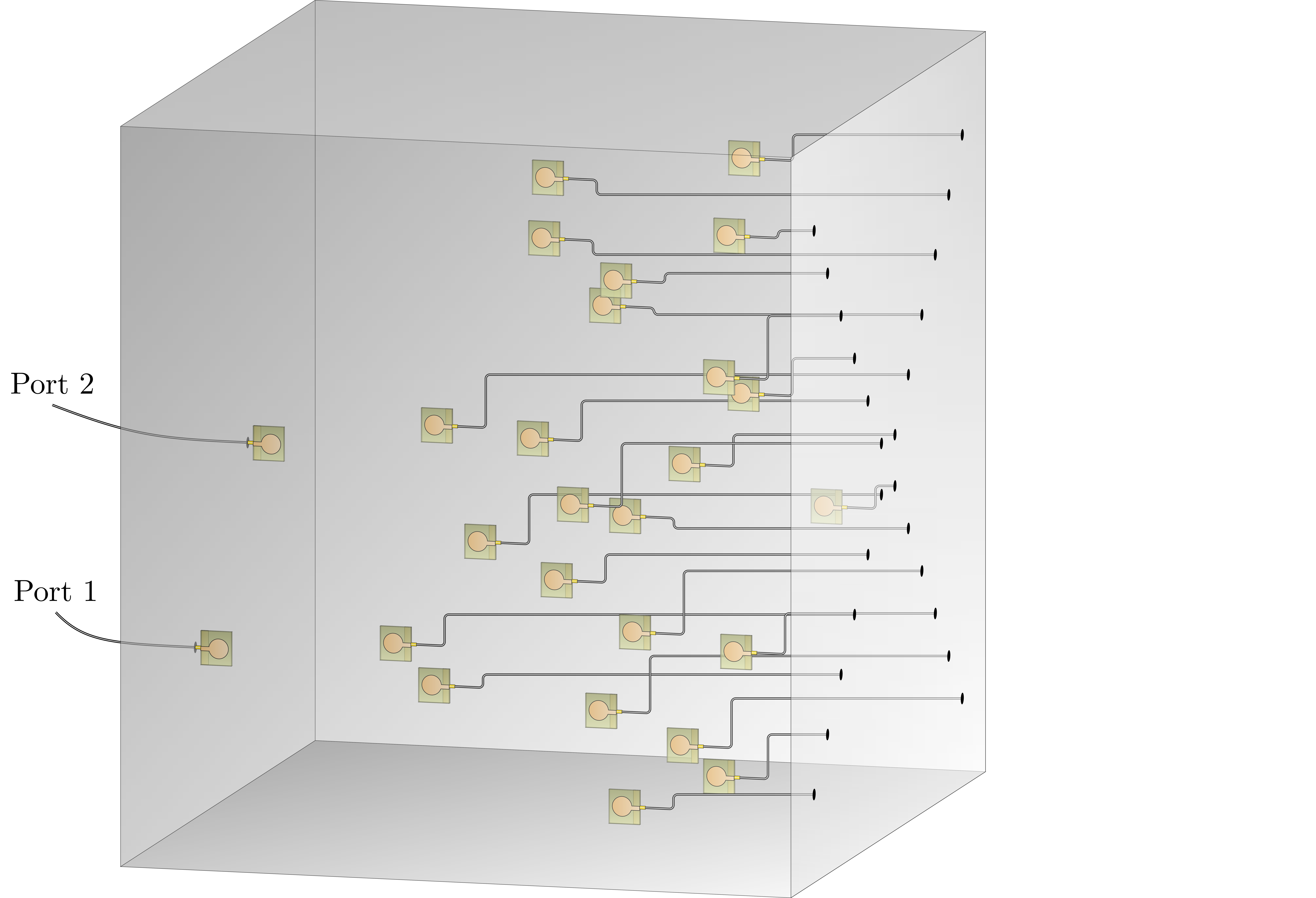 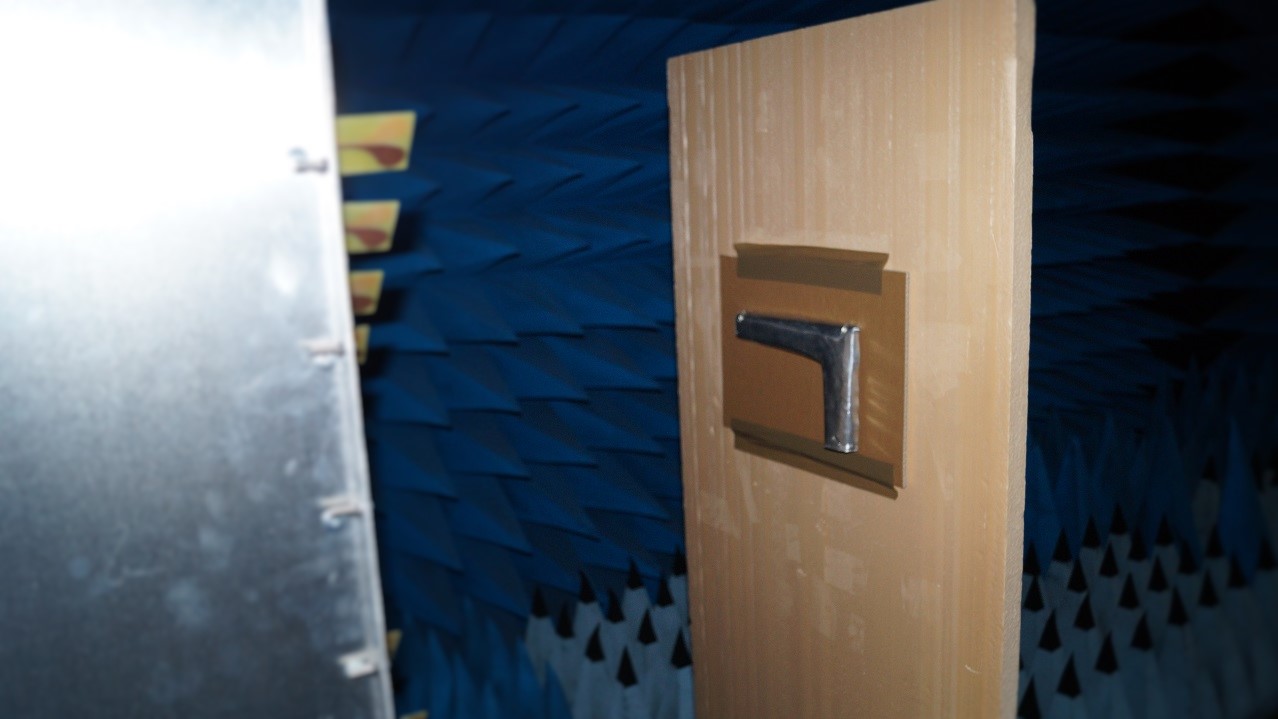 Fromenteze, T., Kpré, E. L., Carsenat, D., Decroze, C., & Sakamoto, T. (2016). Single-shot compressive multiple-inputs multiple-outputs radar imaging using a two-port passive device. IEEE Access, 4, 1050-1060.
STh-01
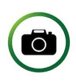 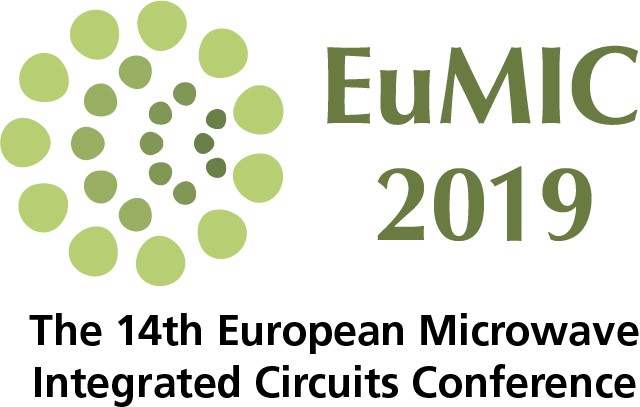 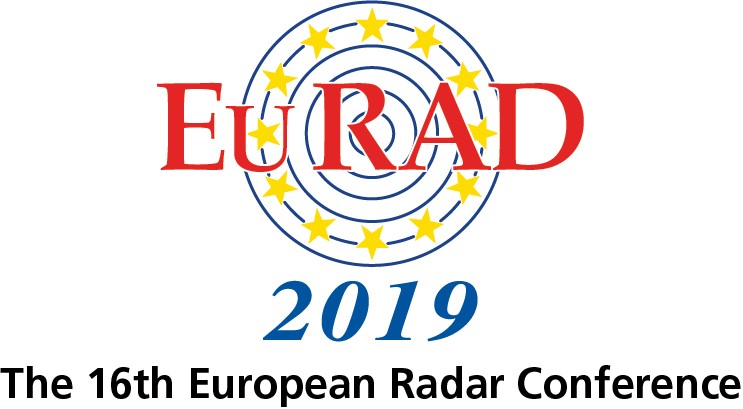 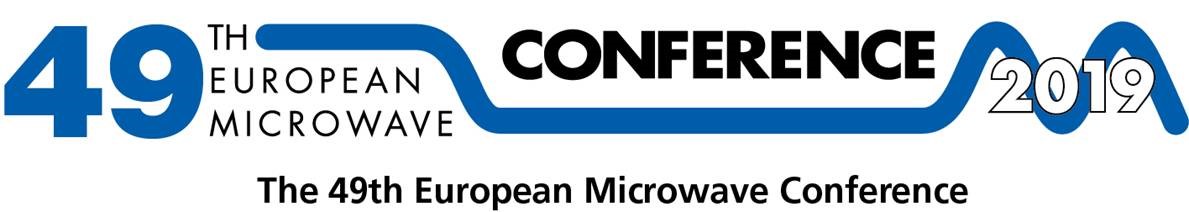 Improving the MIMO RMA
Bottleneck of the RMA: interpolating the Tx and Rx plane waves
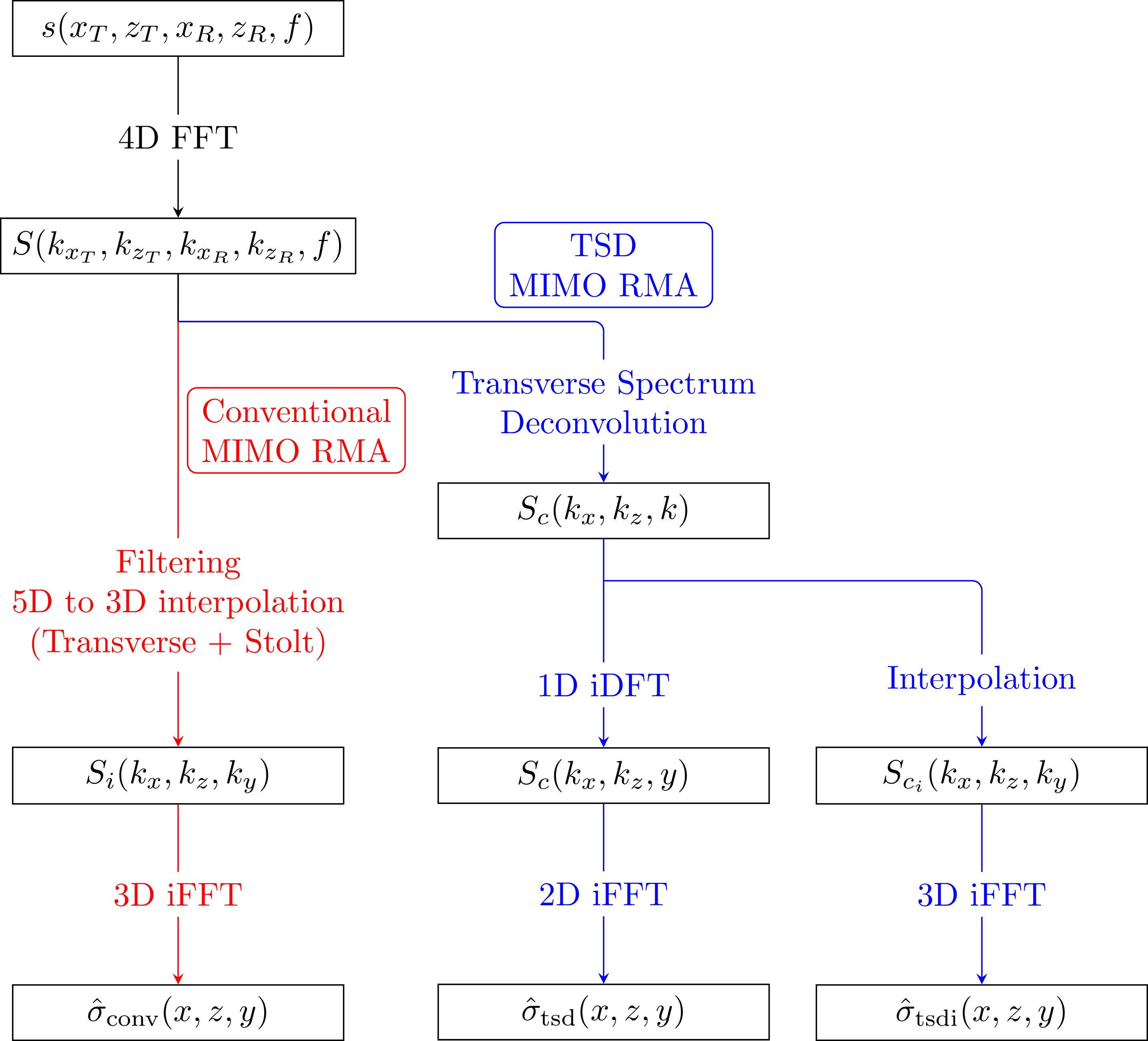 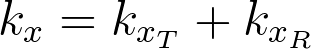 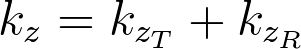 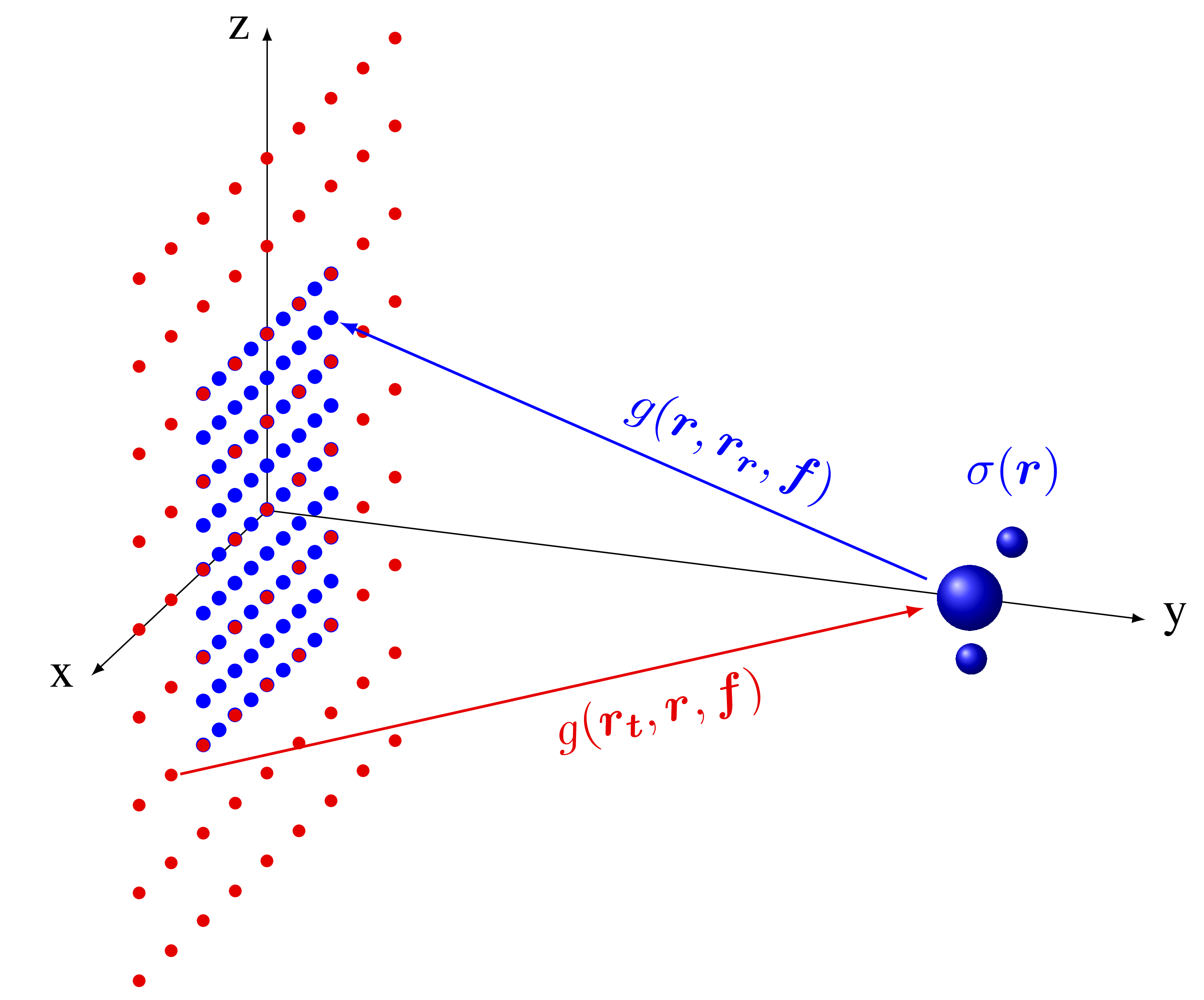 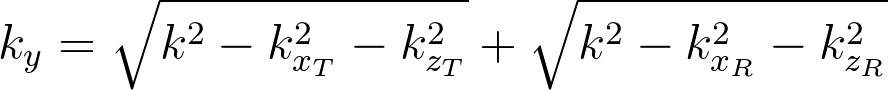 Plane wave fusion can be computationally intensive
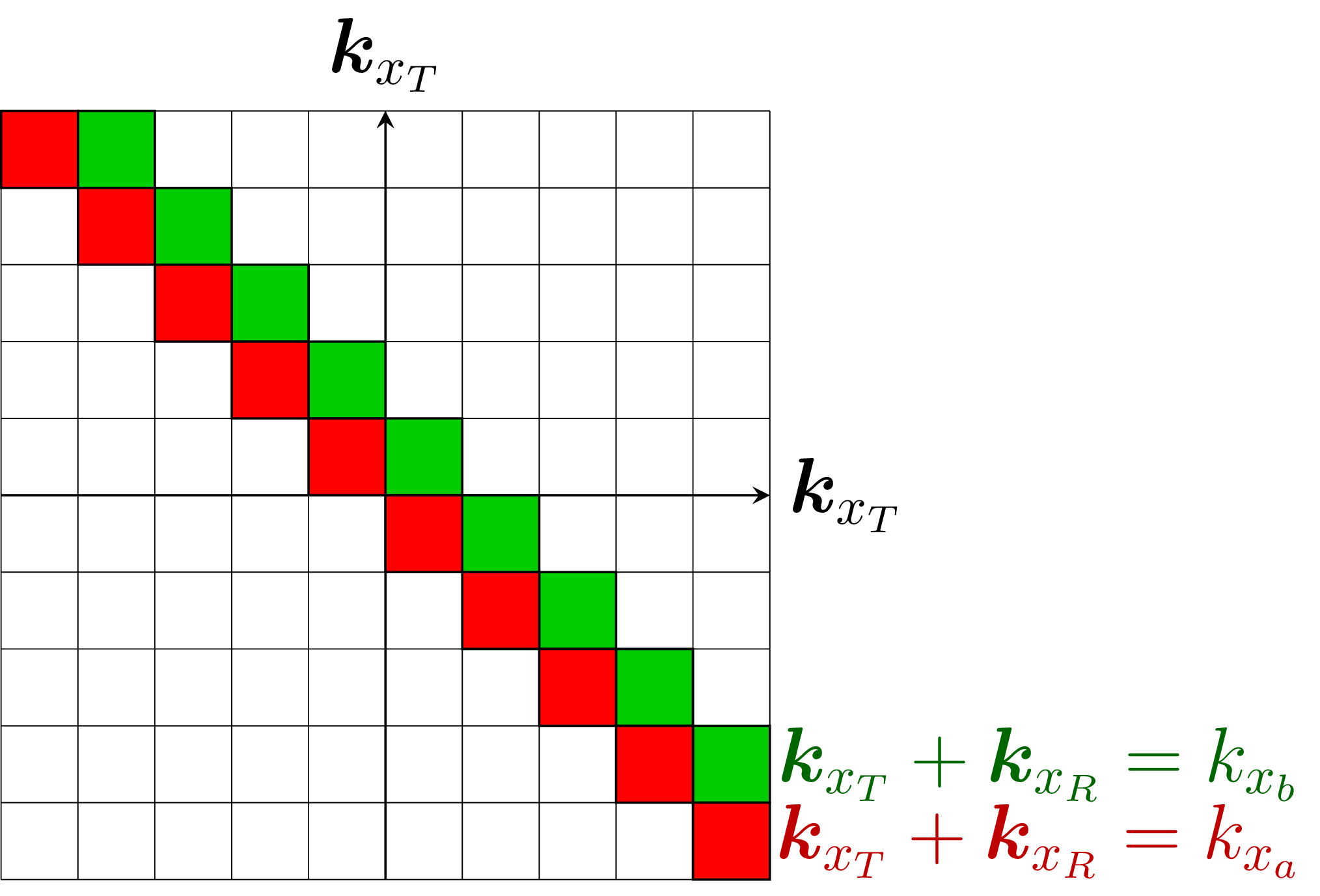 Everything else can be done from Fast-Fourier transforms
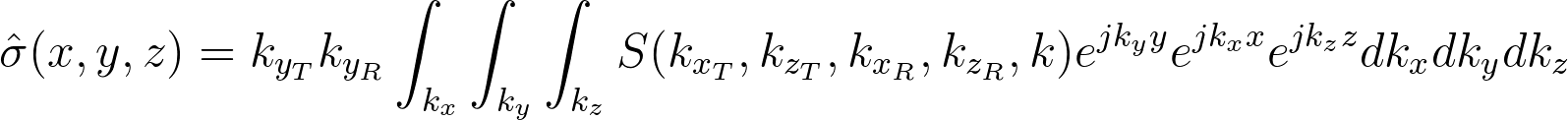 Fromenteze, T., Yurduseven, O., Berland, F., Decroze, C., Smith, D. R., & Yarovoy, A. G. (2019). A Transverse Spectrum Deconvolution Technique for MIMO Short-Range Fourier Imaging. IEEE Transactions on Geoscience and Remote Sensing.
STh-01
[Speaker Notes: \hat{\sigma}(x,y,z) = k_{y_T} k_{y_R} \int_{k_x} \int_{k_y} \int_{k_z} S(k_{x_T},k_{z_T},k_{x_R},k_{z_R},k) e^{j k_y y} e^{j k_x x} e^{j k_z z} dk_x dk_y dk_z]
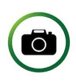 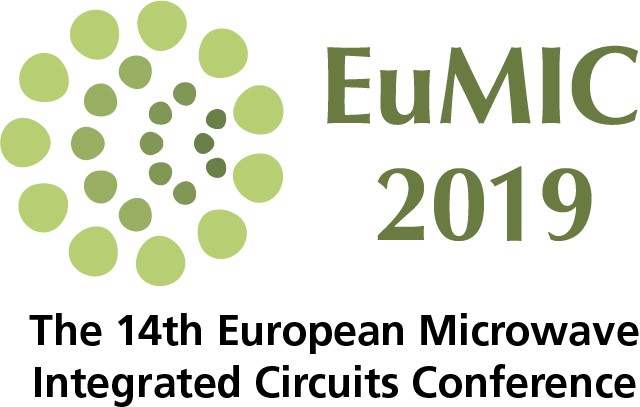 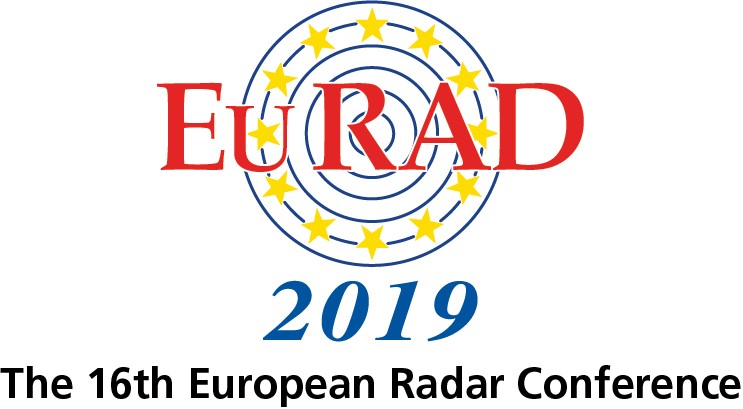 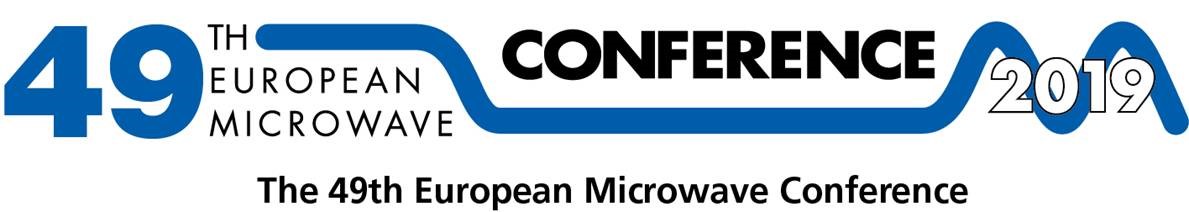 Improving the MIMO RMA
The initial approach is quite abstract and based on asymptotic developments of radiation integrals
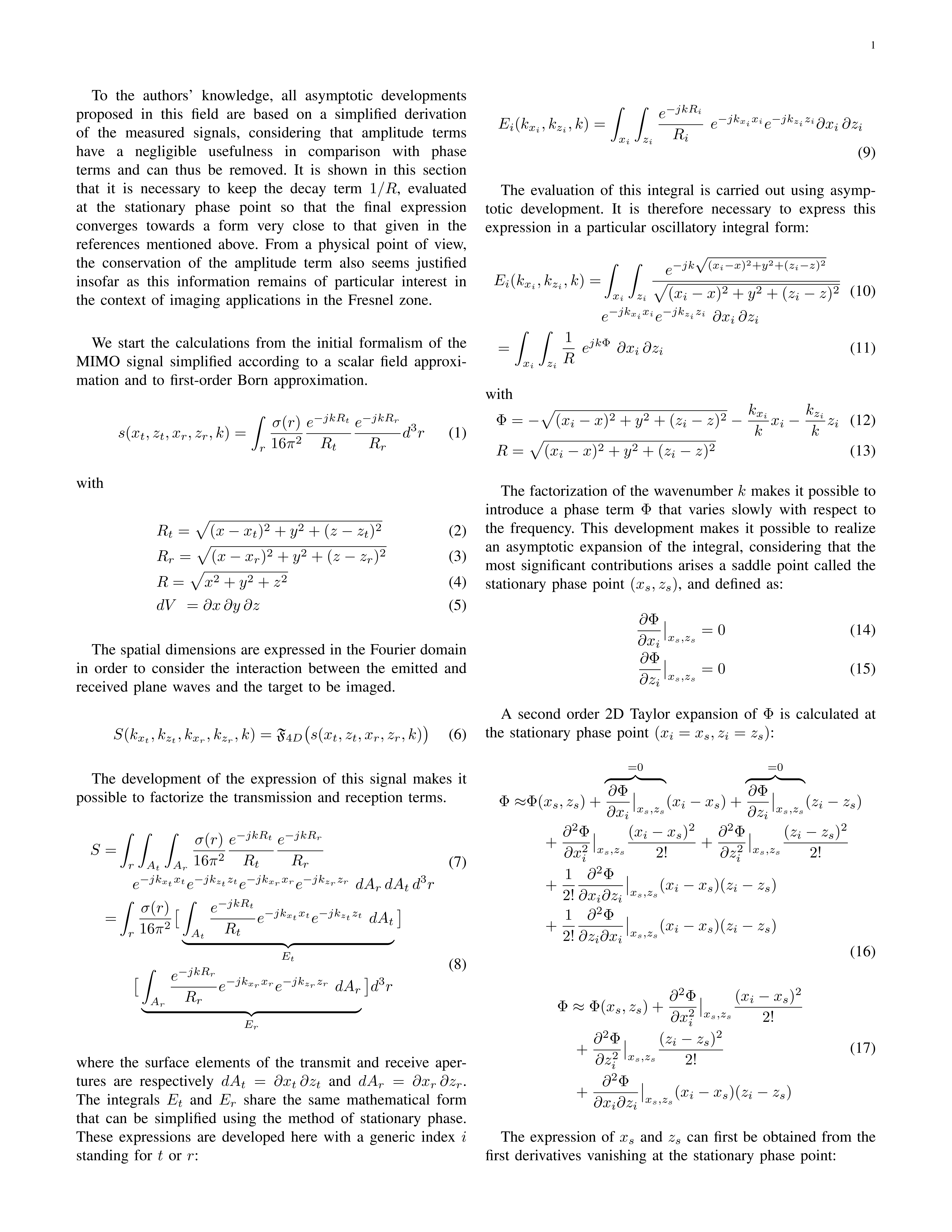 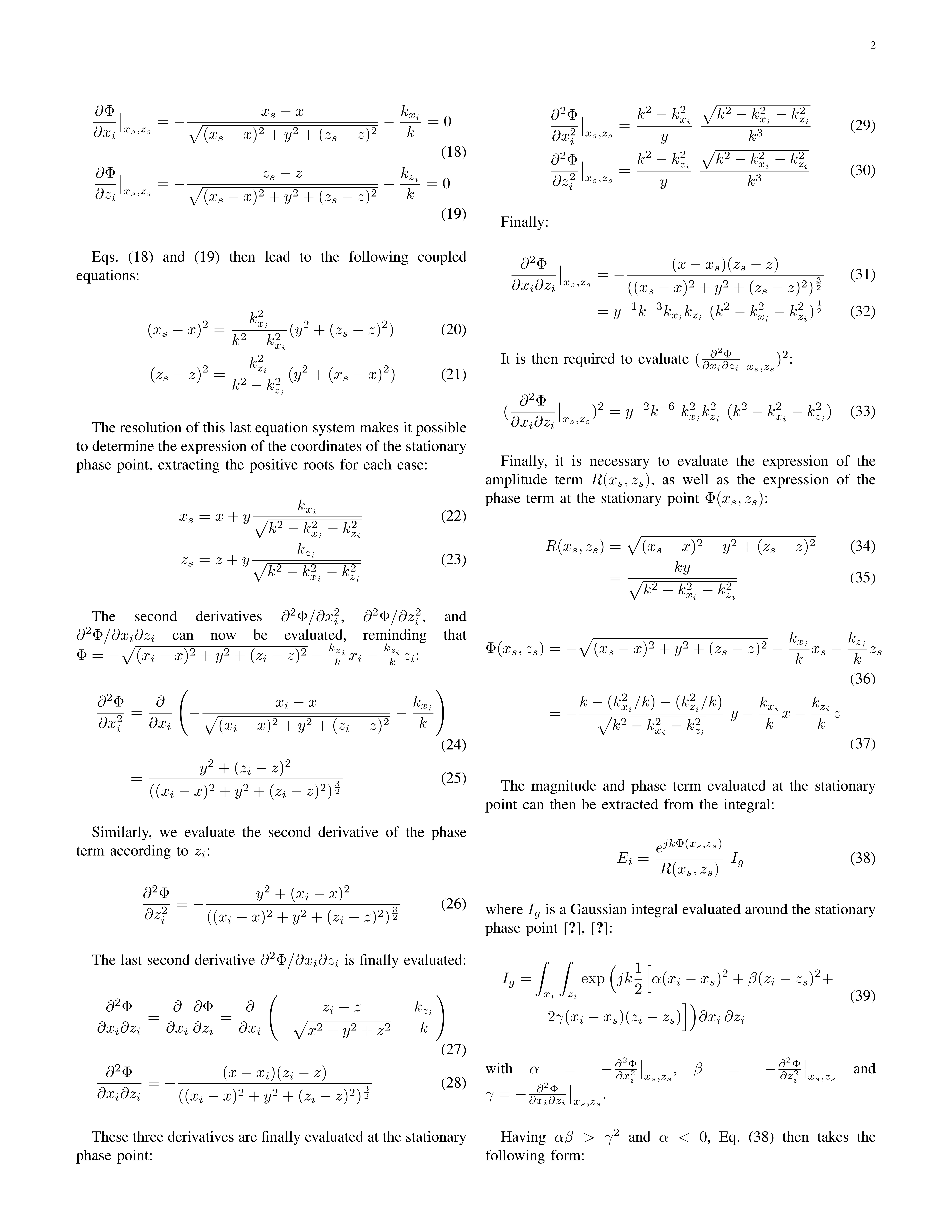 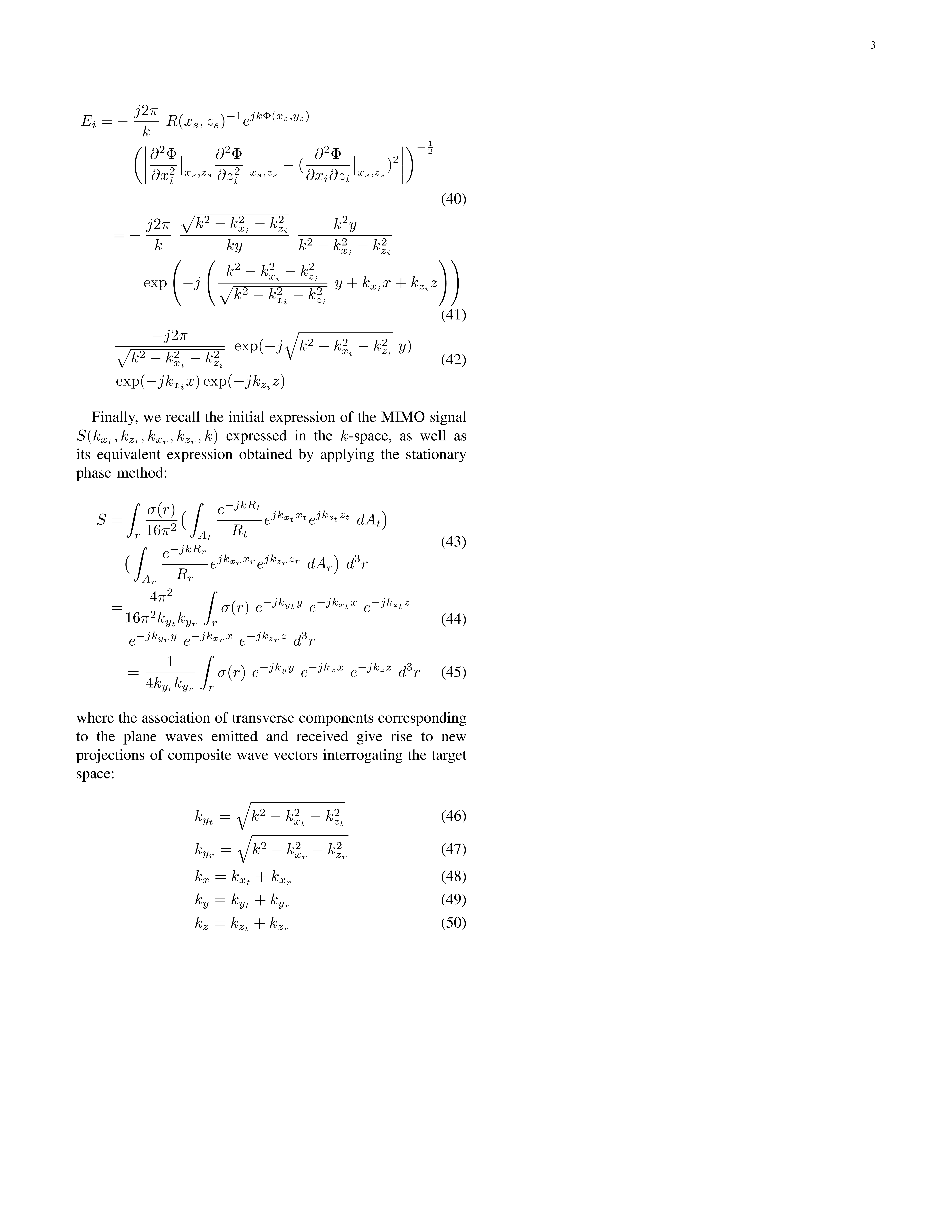 Fromenteze, T., Yurduseven, O., Berland, F., Decroze, C., Smith, D. R., & Yarovoy, A. G. (2019). A Transverse Spectrum Deconvolution Technique for MIMO Short-Range Fourier Imaging. IEEE Transactions on Geoscience and Remote Sensing.
STh-01
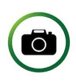 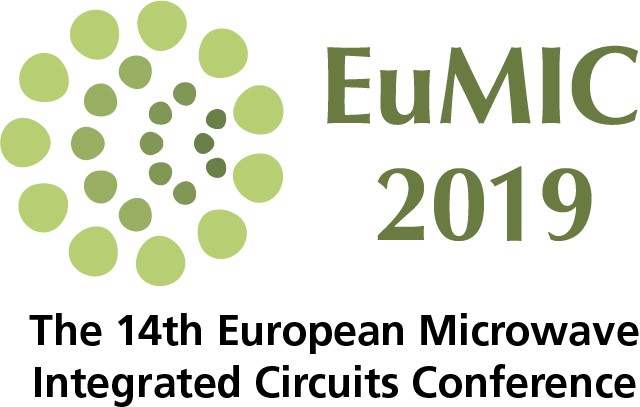 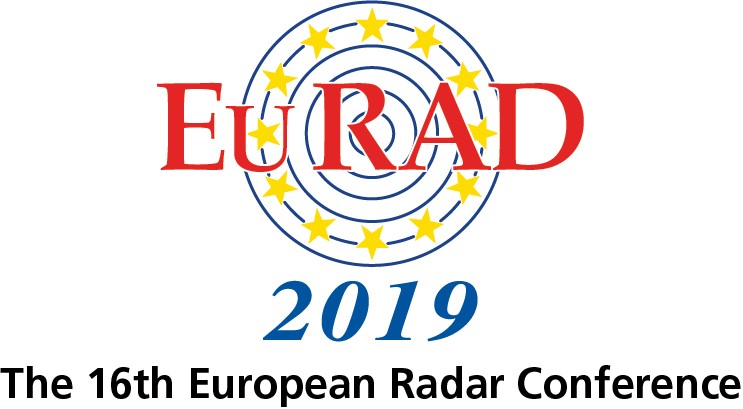 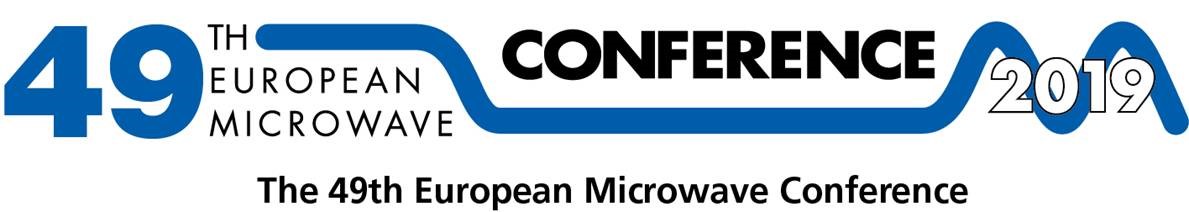 Improving the MIMO RMA
Introducing the transverse spectrum deconvolution (TSD RMA)
Core idea: it's all about radiation patterns
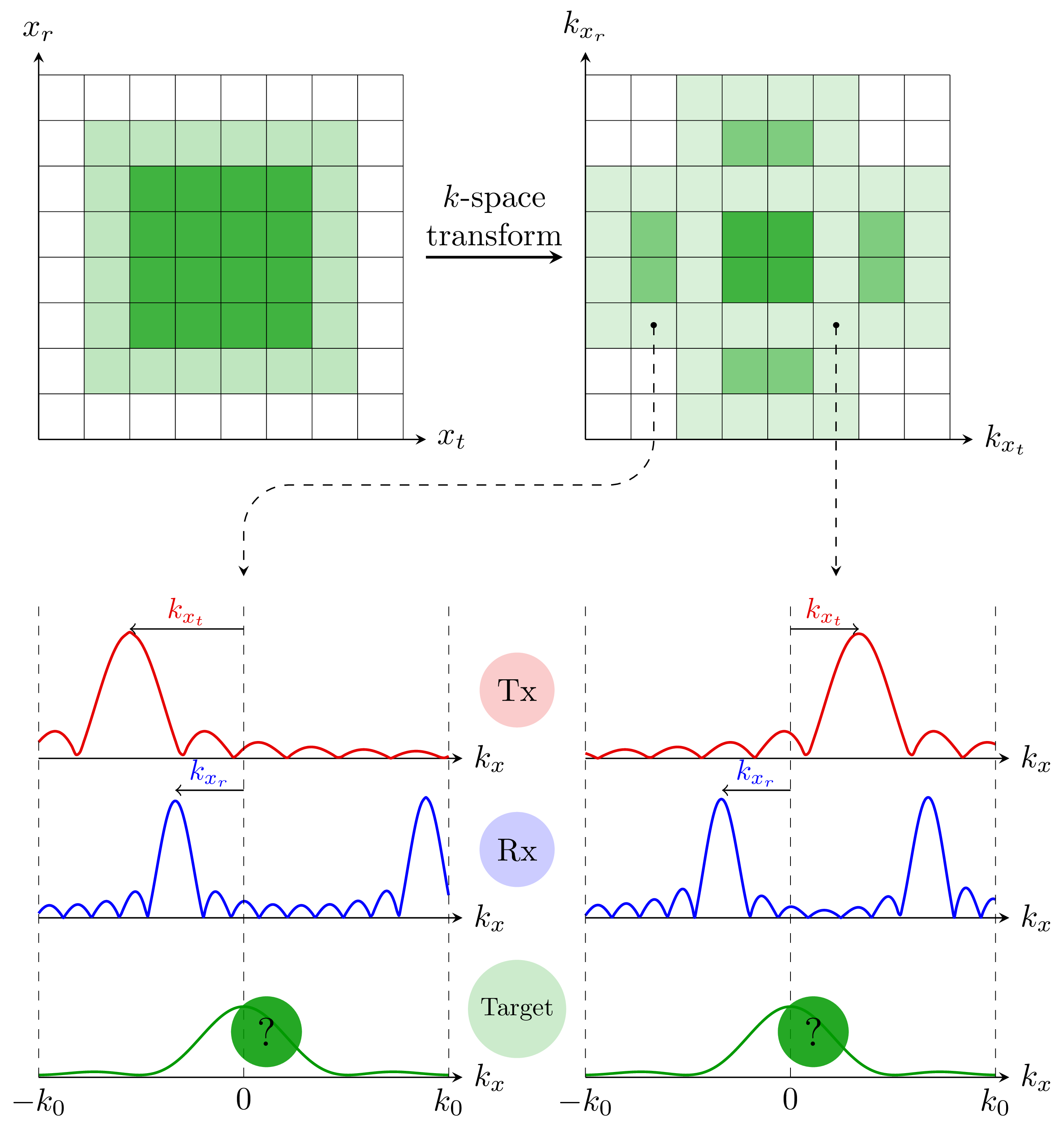 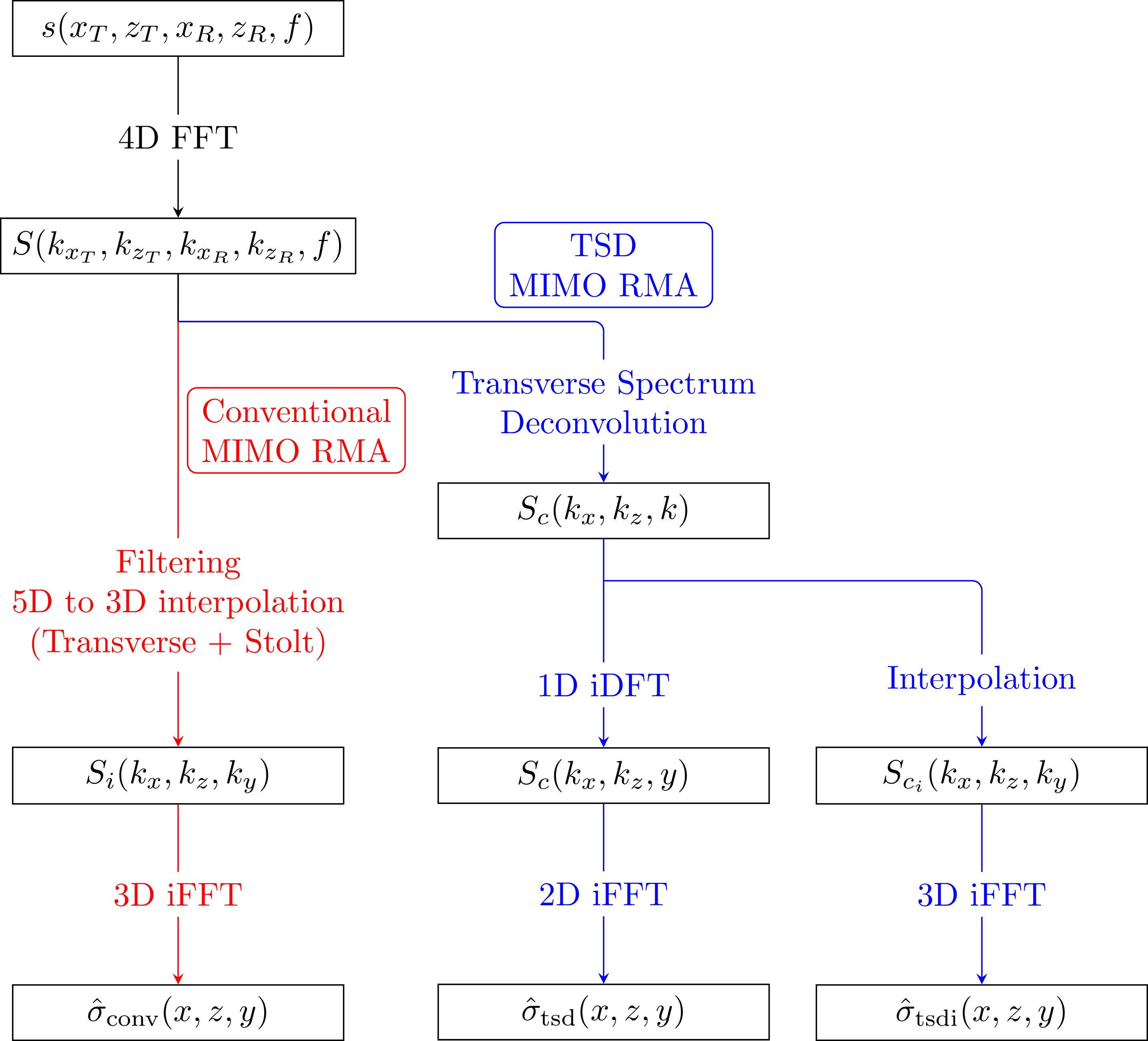 Main advantages:
- more intuitive and visual approach
- k-space patterns depend only on the spatial sampling not on the frequency
Fromenteze, T., Yurduseven, O., Berland, F., Decroze, C., Smith, D. R., & Yarovoy, A. G. (2019). A Transverse Spectrum Deconvolution Technique for MIMO Short-Range Fourier Imaging. IEEE Transactions on Geoscience and Remote Sensing.
STh-01
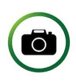 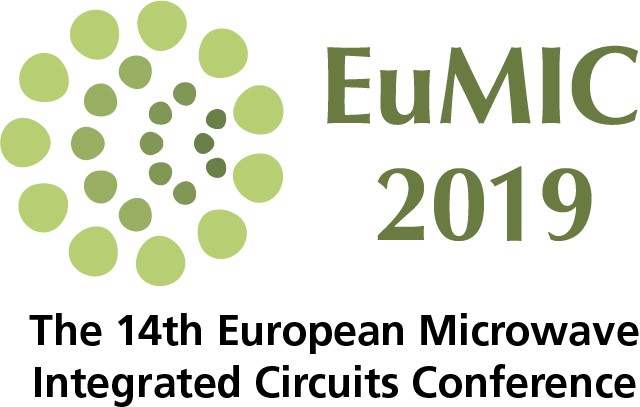 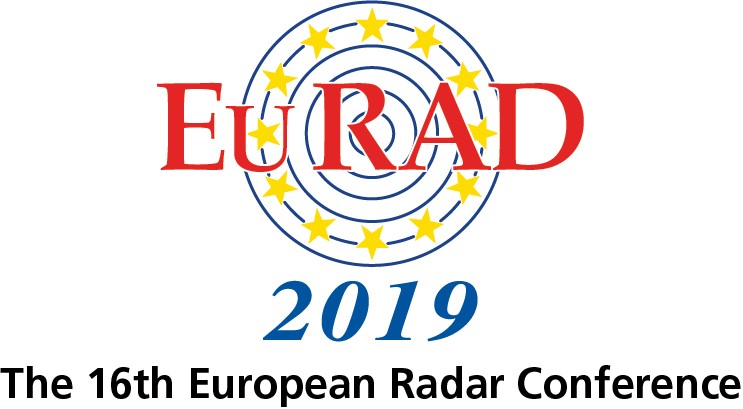 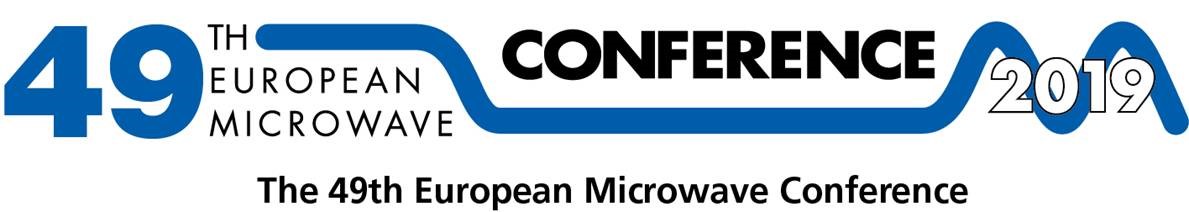 Improving the MIMO RMA
Interrogation of a spectrum through known radiation patterns
Core idea: it's all about radiation patterns
Target spectrum
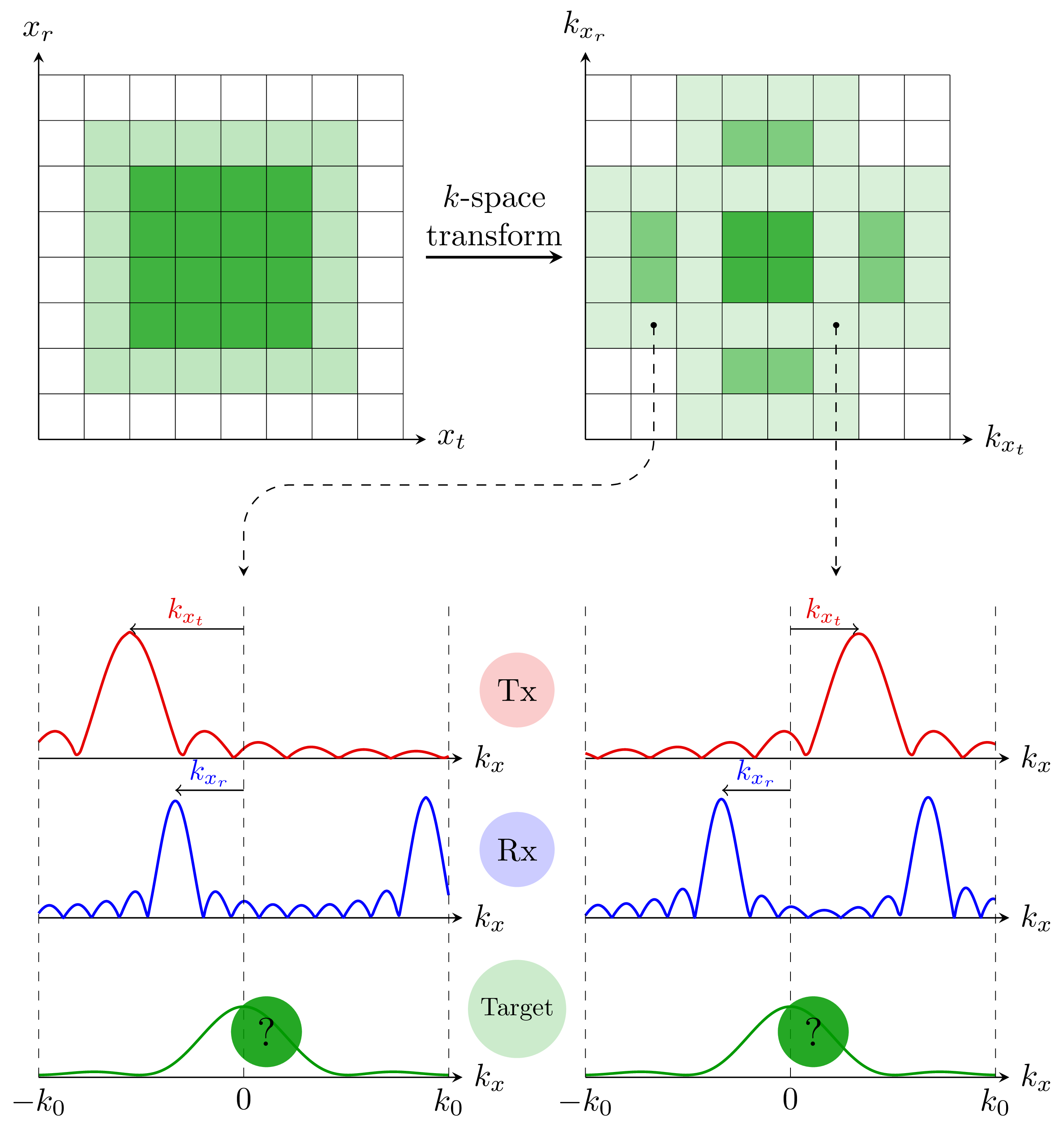 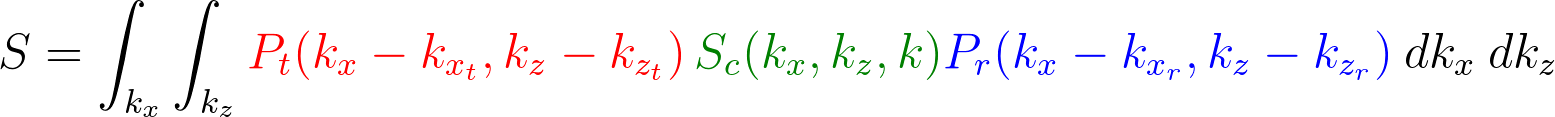 Rx radiation patterns
Tx radiation patterns
Expression in matrix form and separation of spatial variables
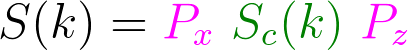 Reconstruction of transverse spectral data by pseudo-inversion
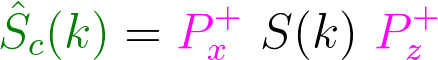 1. Interpolation calculations are replaced by matrix multiplication
2. These calculations are made without any frequency dependence
3. RAM consumption is greatly reduced
4. Reconstructions are more accurate
Main advantages:
- more intuitive and visual approach
- k-space patterns depend only on the spatial sampling not on the frequency
Fromenteze, T., Yurduseven, O., Berland, F., Decroze, C., Smith, D. R., & Yarovoy, A. G. (2019). A Transverse Spectrum Deconvolution Technique for MIMO Short-Range Fourier Imaging. IEEE Transactions on Geoscience and Remote Sensing.
STh-01
[Speaker Notes: S = \int_{k_x} \int_{k_z}  {\color{red} P_t(k_x-k_{x_t},k_z-k_{z_t})}\, {\color{DarkGreen} S_c(k_x,k_z,k)} {\color{blue} P_r(k_x-k_{x_r},k_z-k_{z_r})}\ dk_x\ dk_z
S(k) = {\color{Magenta} P_x}\ {\color{DarkGreen} S_c(k)} \ {\color{Magenta} P_z}
{\color{DarkGreen} \hat{S}_c(k)} = {\color{Magenta} P_x^+}\ S(k)  \ {\color{Magenta} P_z^+}]
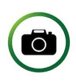 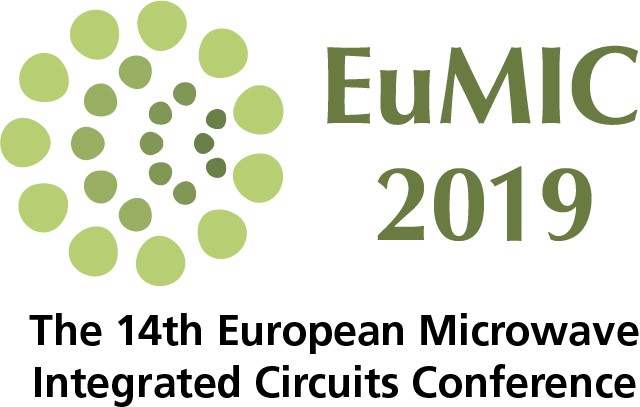 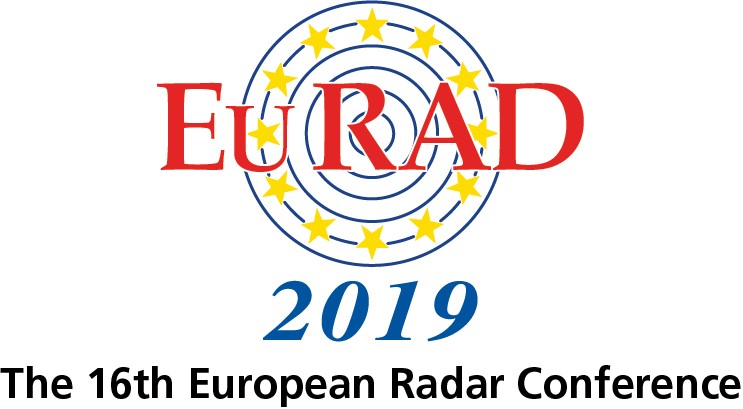 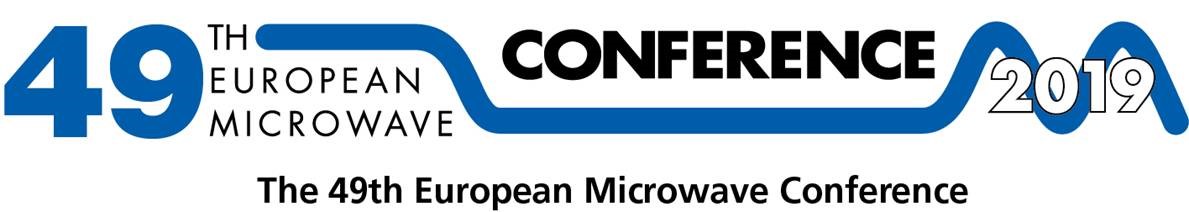 Improving the MIMO RMA
Definition of a new state of the art of range-migration algorithms
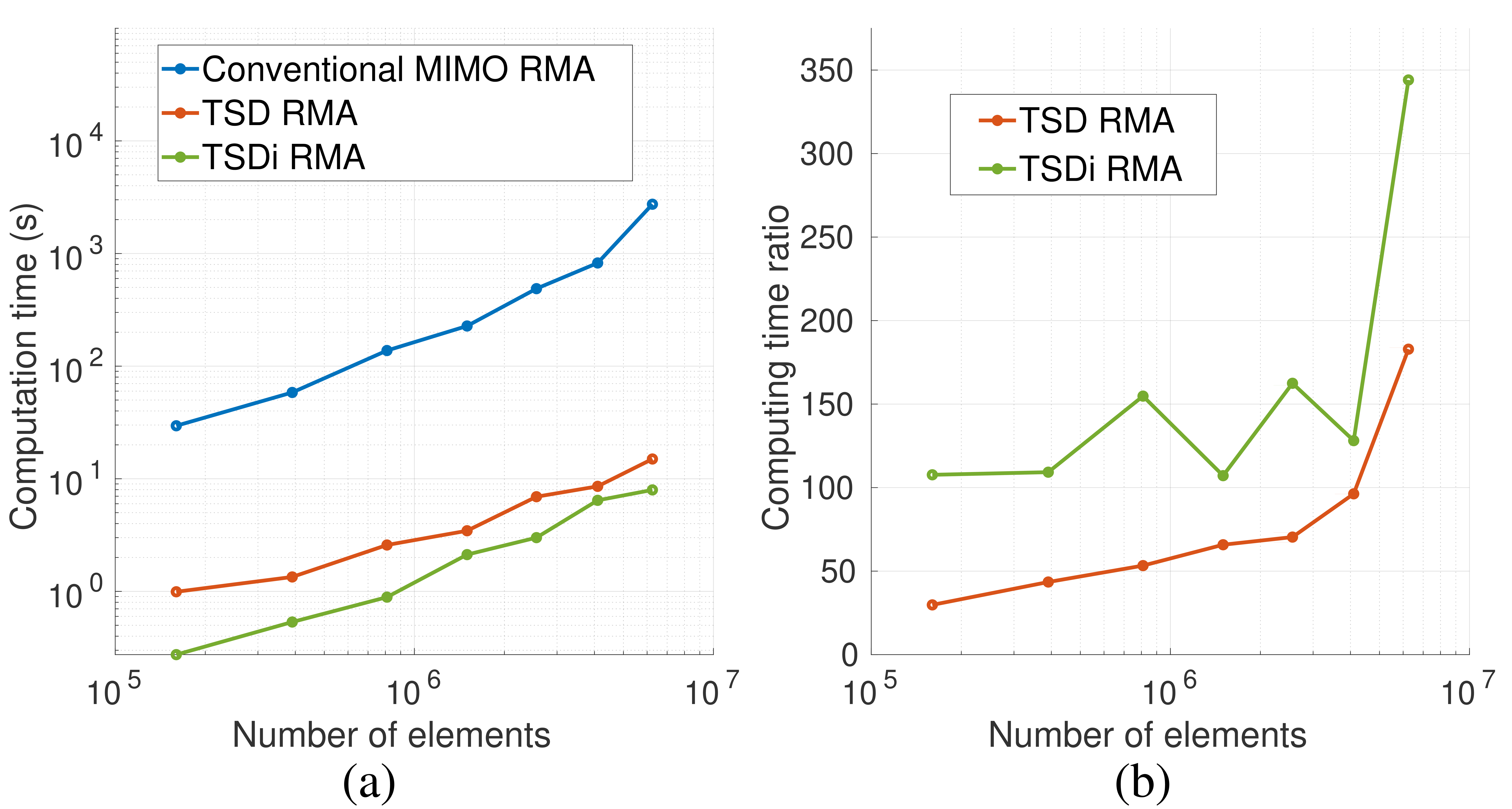 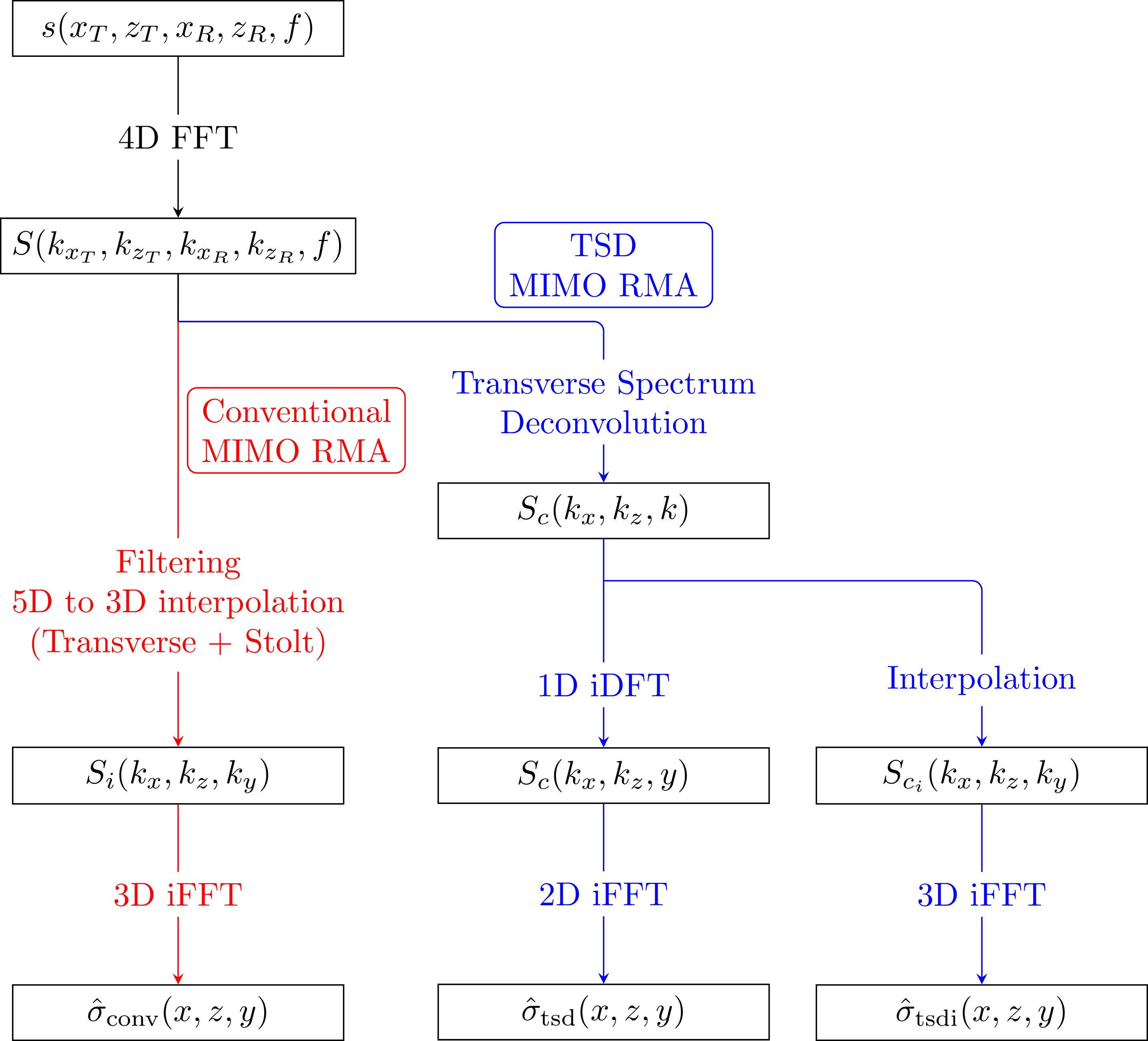 Application to large and densely populated MIMO arrays
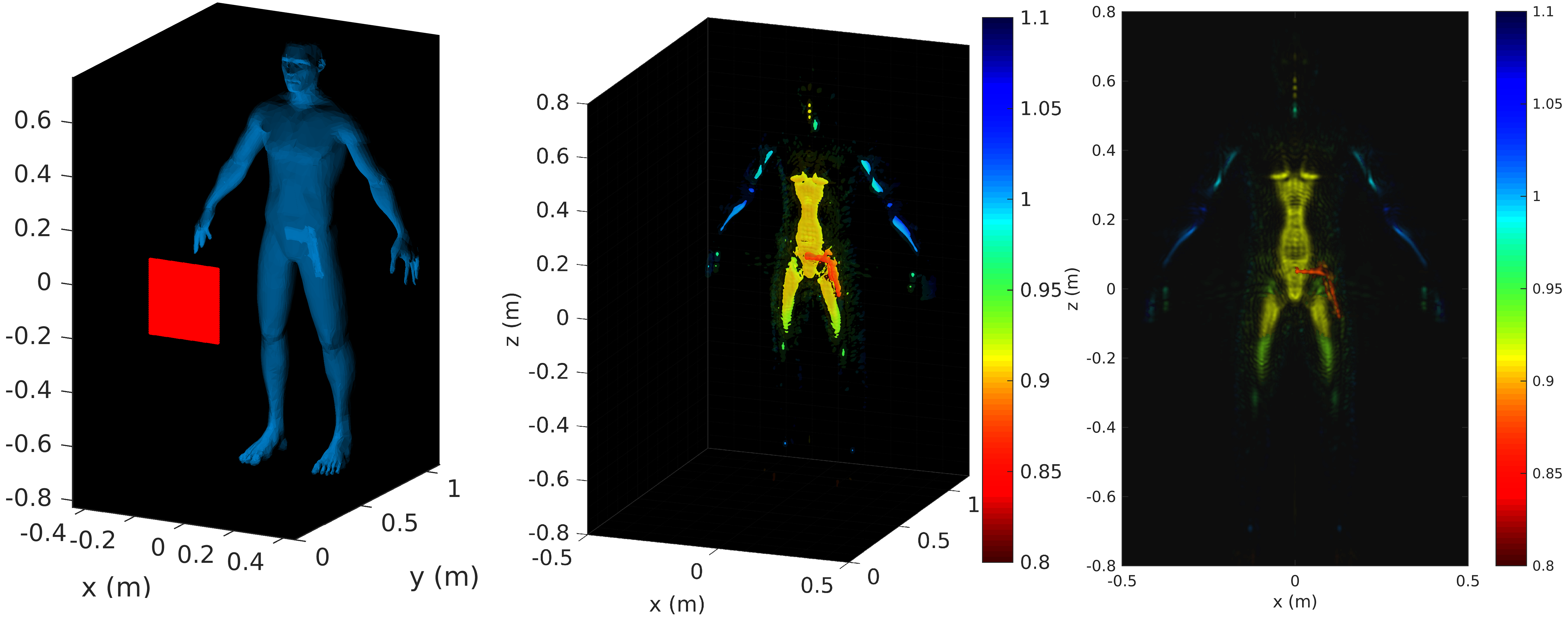 Validation with a MIMO array of 71⁴ radiating elements
 more than 25 million interactions at each frequency
Fromenteze, T., Yurduseven, O., Berland, F., Decroze, C., Smith, D. R., & Yarovoy, A. G. (2019). A Transverse Spectrum Deconvolution Technique for MIMO Short-Range Fourier Imaging. IEEE Transactions on Geoscience and Remote Sensing.
STh-01
[Speaker Notes: S = \int_{k_x} \int_{k_z}  {\color{red} P_t(k_x-k_{x_t},k_z-k_{z_t})}\, {\color{DarkGreen} S_c(k_x,k_z,k)} {\color{blue} P_r(k_x-k_{x_r},k_z-k_{z_r})}\ dk_x\ dk_z
S(k) = {\color{Magenta} P_x}\ {\color{DarkGreen} S_c(k)} \ {\color{Magenta} P_z}
{\color{DarkGreen} \hat{S}_c(k)} = {\color{Magenta} P_x^+}\ S(k)  \ {\color{Magenta} P_z^+}]
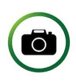 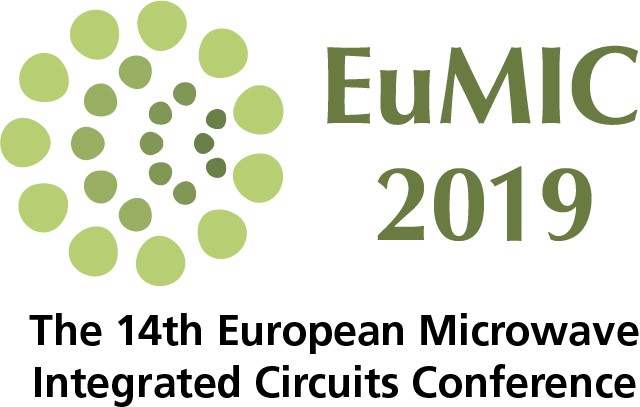 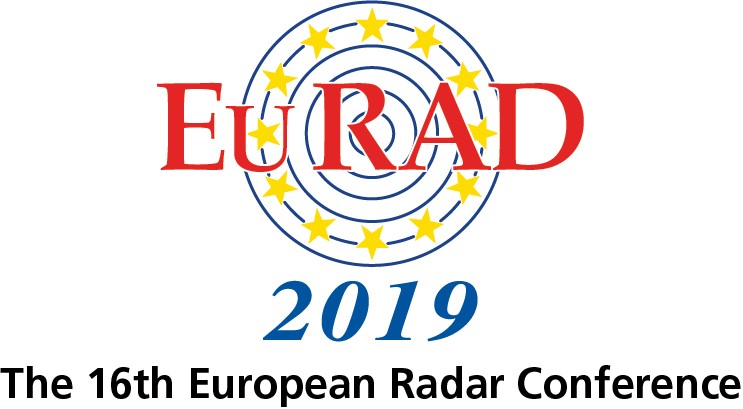 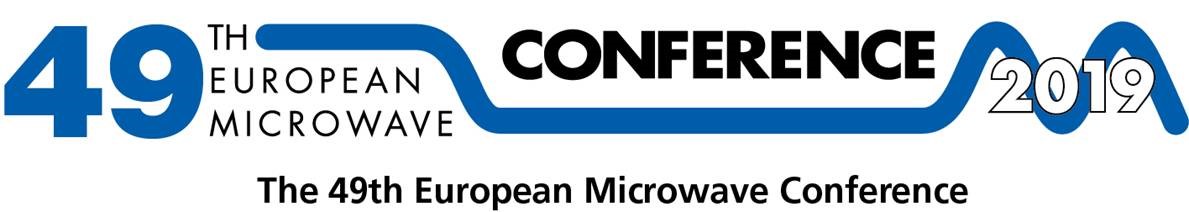 Polarimetric computational imaging
Motivation: Study of anisotropic/multiple-bounce scattering
Far-field: Estimation of soil parameters
Short-range: Threat detection
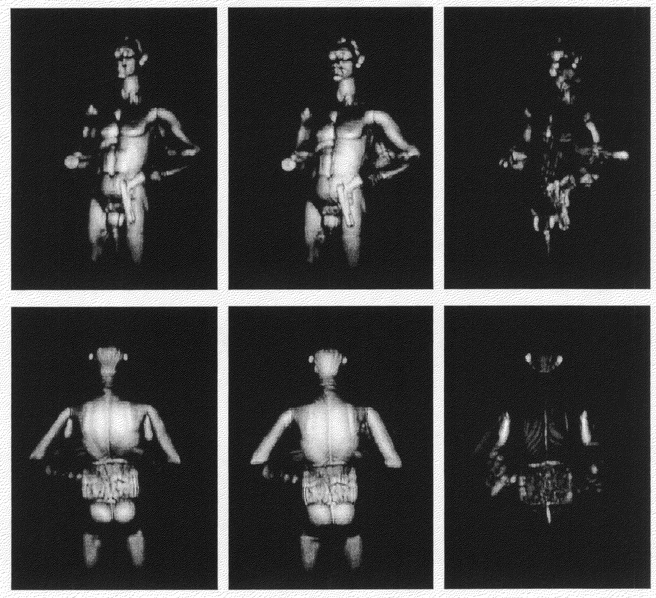 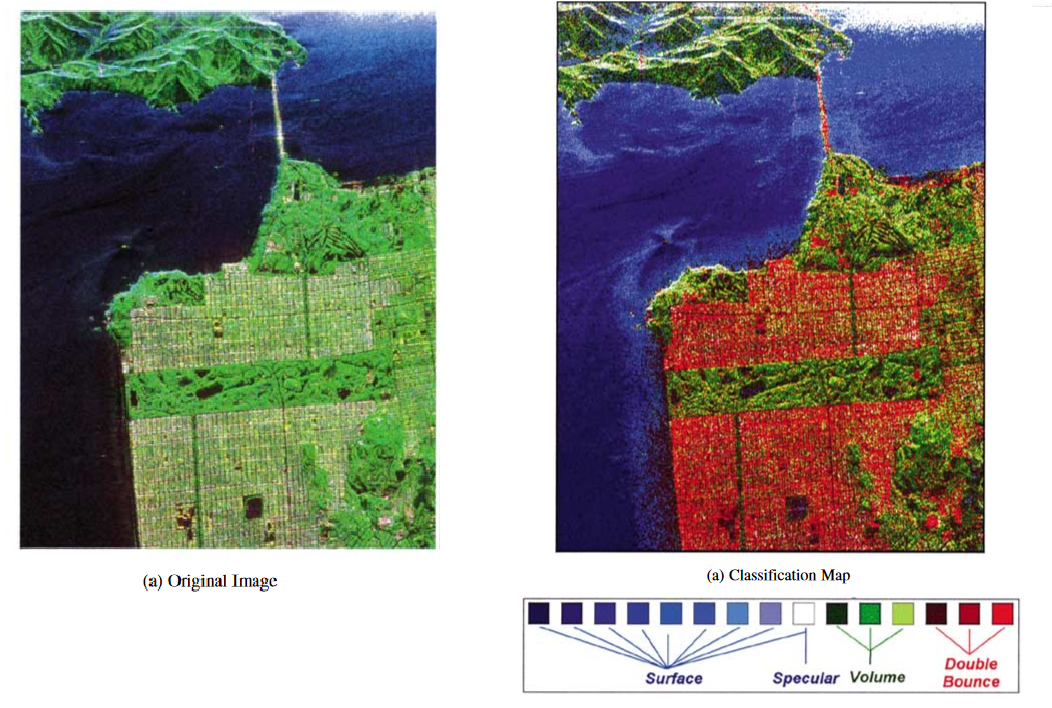 Unsupervised Terrain Classification Preserving Polarimetric Scattering Characteristics"
 J-S Lee, M.R. Grunes, E. Pottier, L. Ferro-Famil - IEEE TGRS, 2004
Holographic arrays for multi-path imaging artifact reduction"
D.L. McMakin, D.M. Sheen, T.E. Hall - US Patent, 2005
STh-01
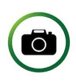 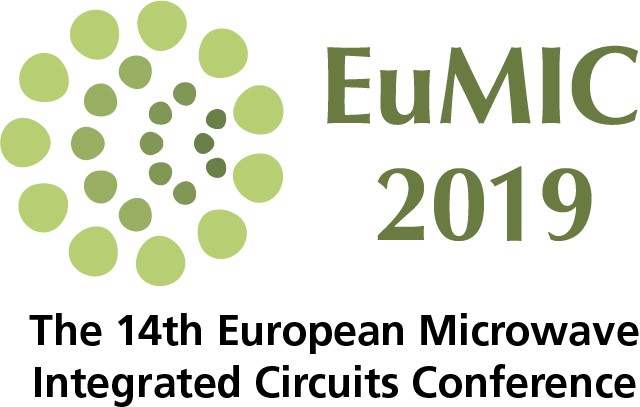 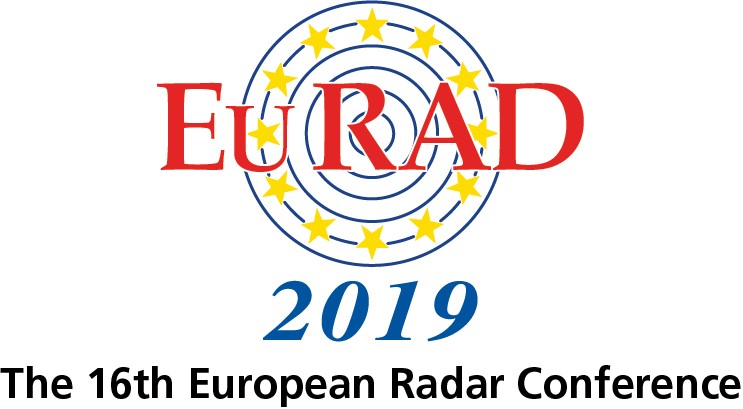 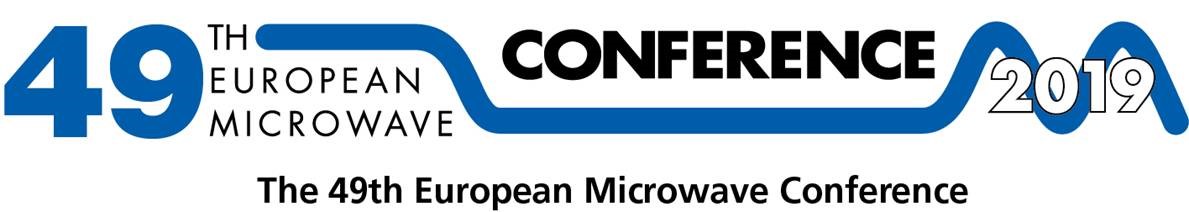 Polarimetric computational localization
Conventional approach
Computational approach
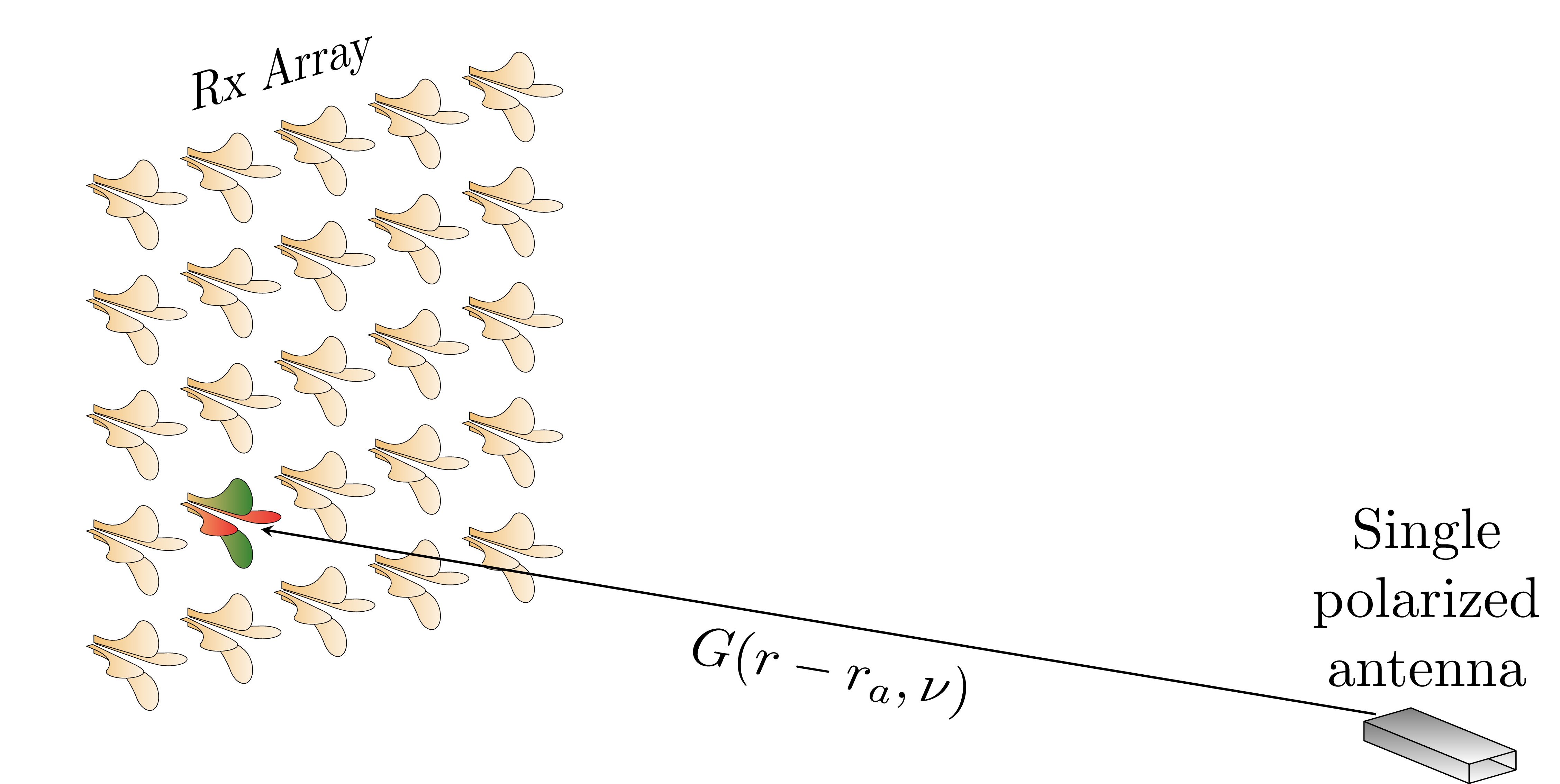 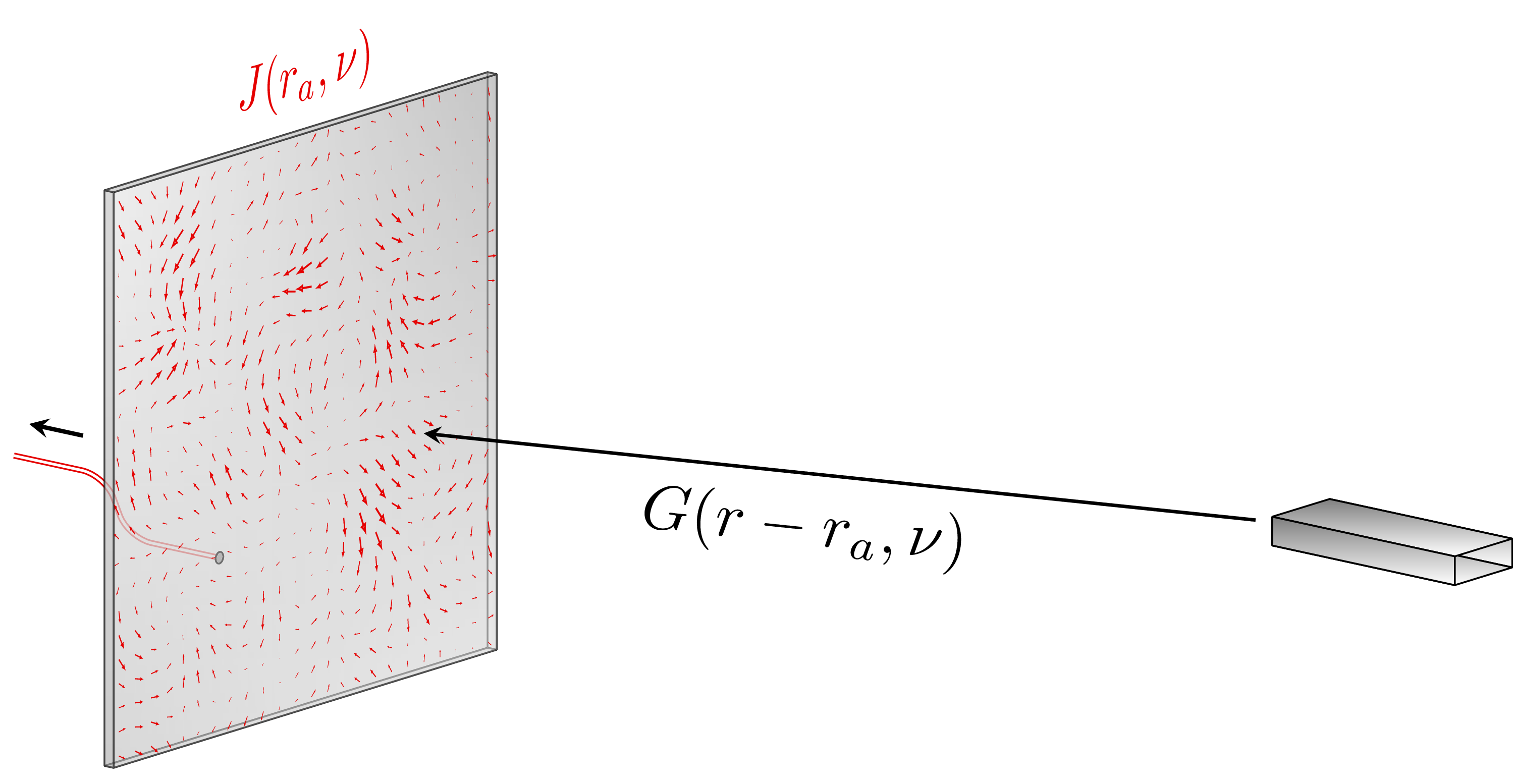 Doubles the hardware constraints compared to scalar systems
Fromenteze, T., Boyarsky, M., Yurduseven, O., Gollub, J., Marks, D. L., & Smith, D. R. (2017, July). Computational polarimetric localization with a radiating metasurface. In 2017 IEEE International Symposium on Antennas and Propagation & USNC/URSI National Radio Science Meeting (pp. 407-408). IEEE.
STh-01
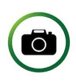 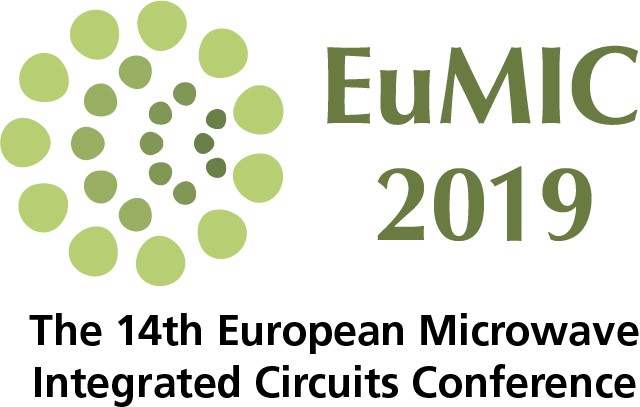 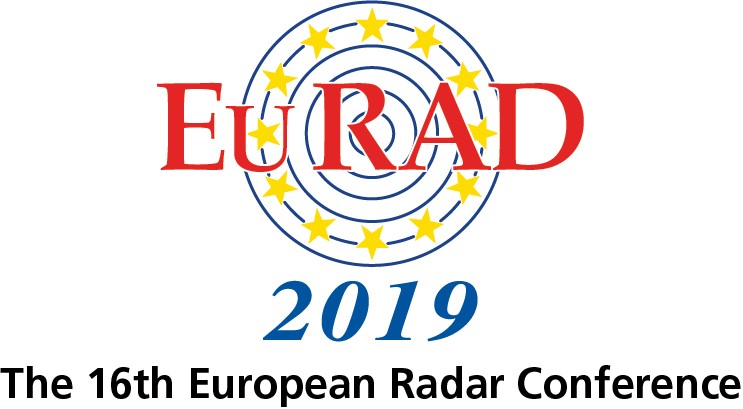 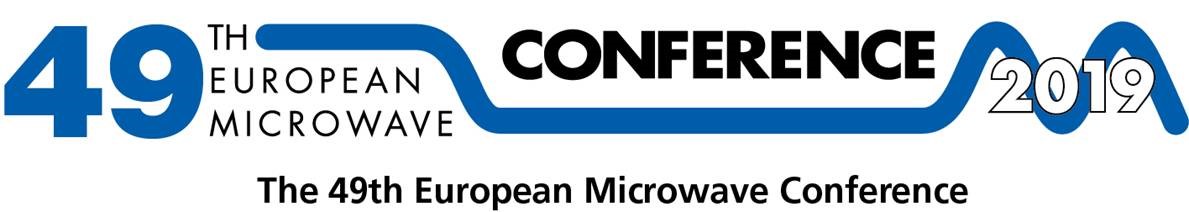 Polarimetric computational localization
Measured signal
We now get out of the scalar approximation
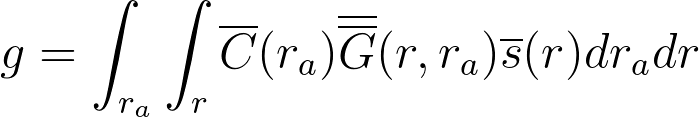 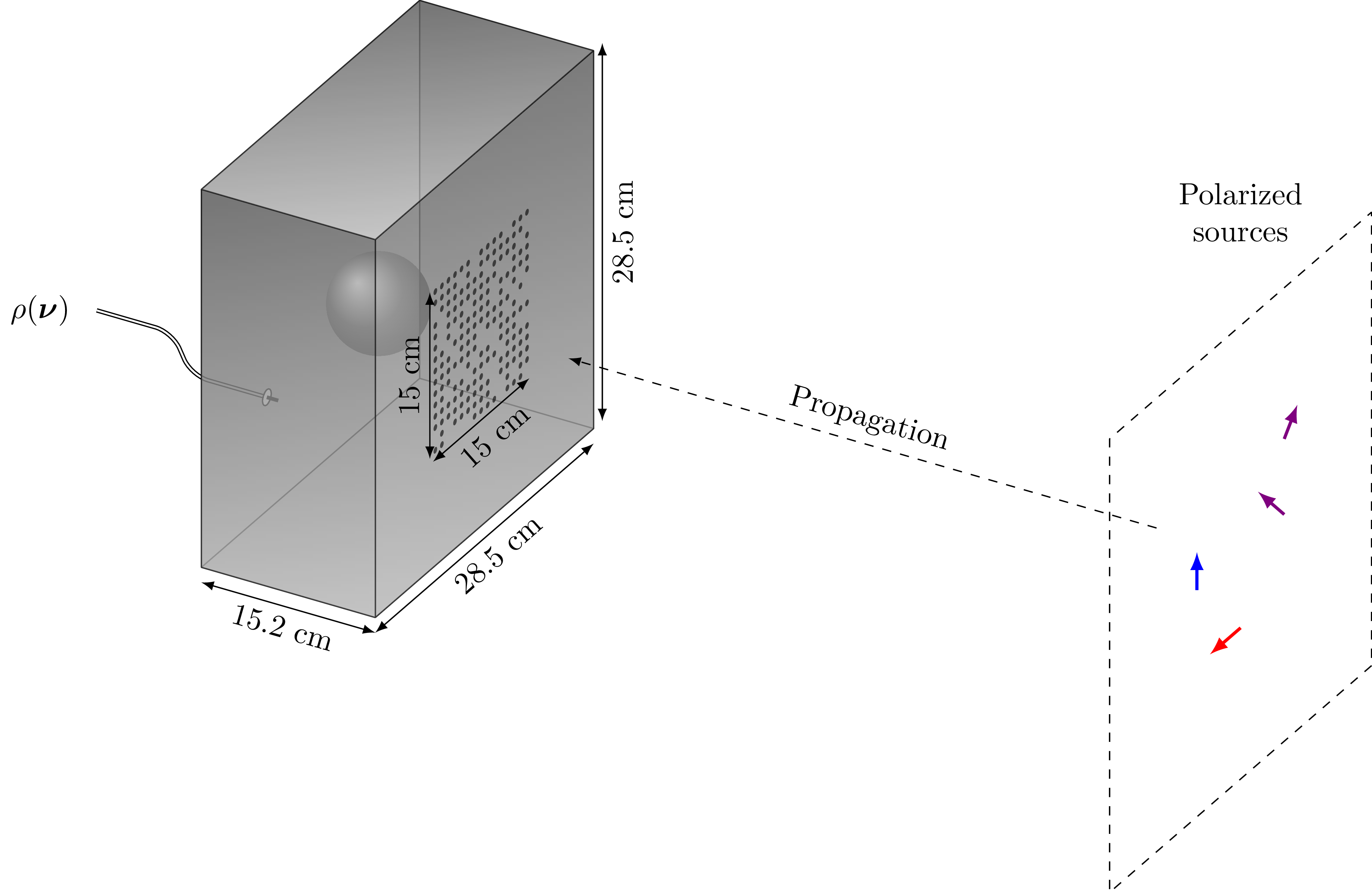 in the polarization space:
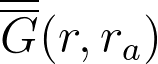 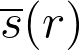 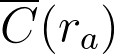 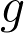 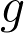 =
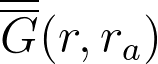 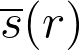 Polarized sources
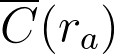 Transfer function of the cavity
(3 polarizations on its surface)
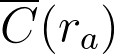 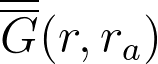 Dyadic Green's function
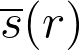 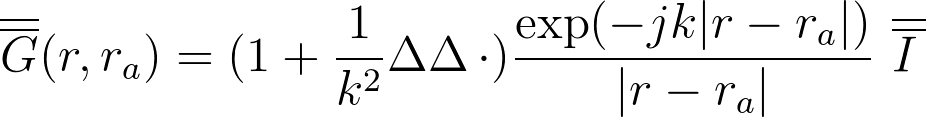 To lighten the notation, frequencies are implicit
Fromenteze, T., Boyarsky, M., Yurduseven, O., Gollub, J., Marks, D. L., & Smith, D. R. (2017, July). Computational polarimetric localization with a radiating metasurface. In 2017 IEEE International Symposium on Antennas and Propagation & USNC/URSI National Radio Science Meeting (pp. 407-408). IEEE.
STh-01
[Speaker Notes: g = \int_{r_a} \int_r \overline{C}(r_a) \overline{\overline{G}}(r,r_a) \overline {s}(r) dr_a dr 
g = \overline{C}\, \overline{\overline{G}} \overline{s}

\overline{\overline{G}}(r,r_a) = (1 + \frac{1}{k^2} \Delta \Delta\, \cdot ) \frac{\exp(-j k \lvert r - r_a \lvert )}{\lvert r - r_a \lvert }\ \overline{\overline{I\, }}]
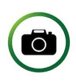 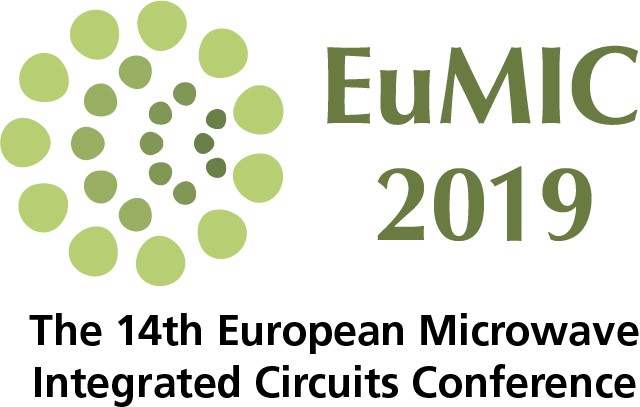 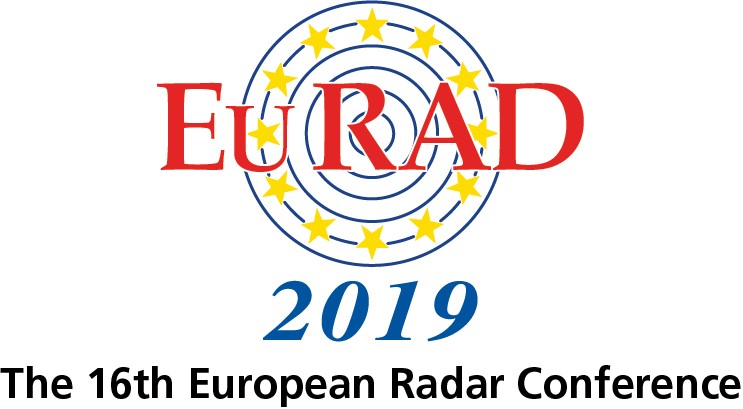 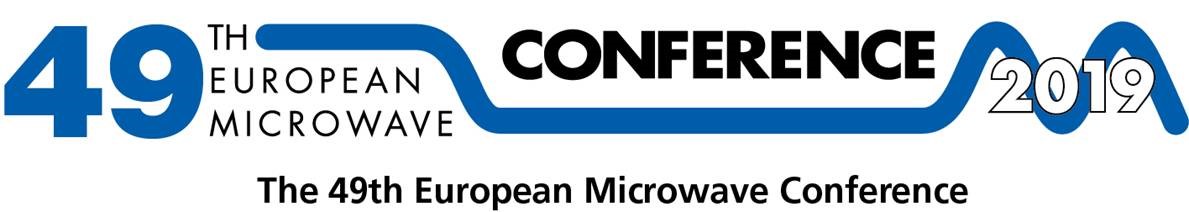 Polarimetric computational localization
We now get out of the scalar approximation
Measured signal
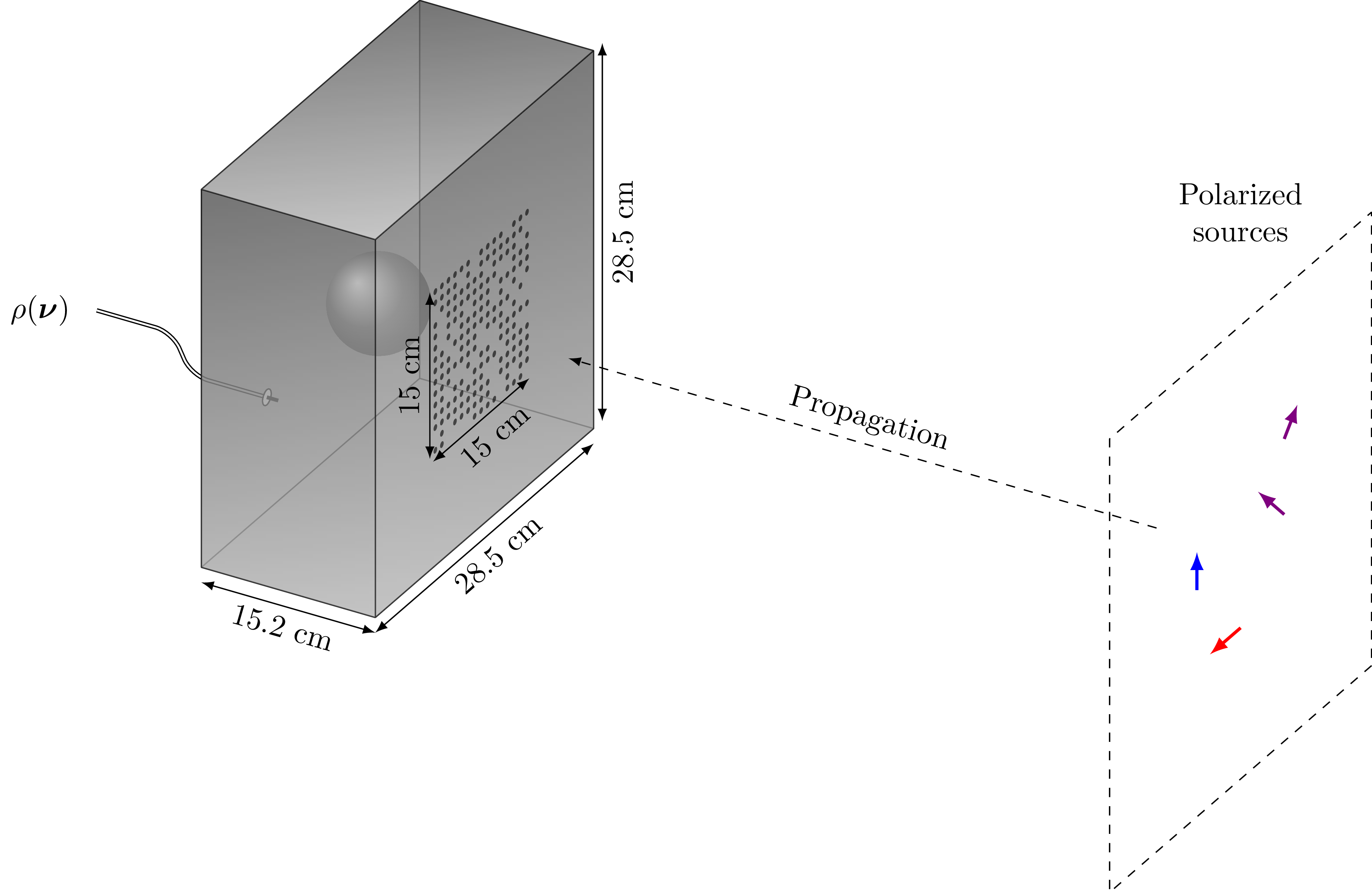 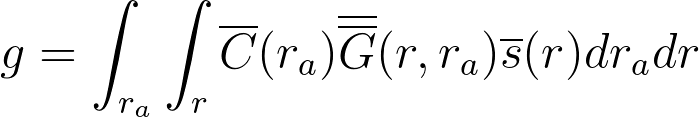 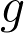 Discrete model
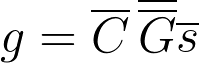 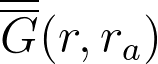 Reconstruction
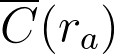 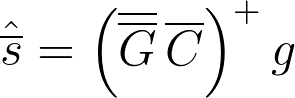 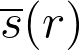 To lighten the notation, frequencies are implicit
Fromenteze, T., Boyarsky, M., Yurduseven, O., Gollub, J., Marks, D. L., & Smith, D. R. (2017, July). Computational polarimetric localization with a radiating metasurface. In 2017 IEEE International Symposium on Antennas and Propagation & USNC/URSI National Radio Science Meeting (pp. 407-408). IEEE.
STh-01
[Speaker Notes: g = \int_{r_a} \int_r \overline{C}(r_a) \overline{\overline{G}}(r,r_a) \overline {s}(r) dr_a dr 
g = \overline{C}\, \overline{\overline{G}} \overline{s}
\overline{\overline{G}}(r,r_a) = (1 + \frac{1}{k^2} \Delta \Delta\, \cdot ) \frac{\exp(-j k \lvert r - r_a \lvert )}{\lvert r - r_a \lvert }\ \overline{\overline{I\, }}
\hat{\overline{s}} = \left( \overline{\overline{G}}\, \overline{C} \right)^+  g]
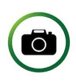 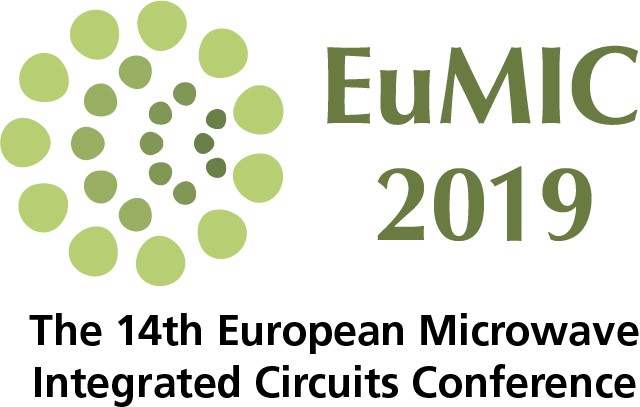 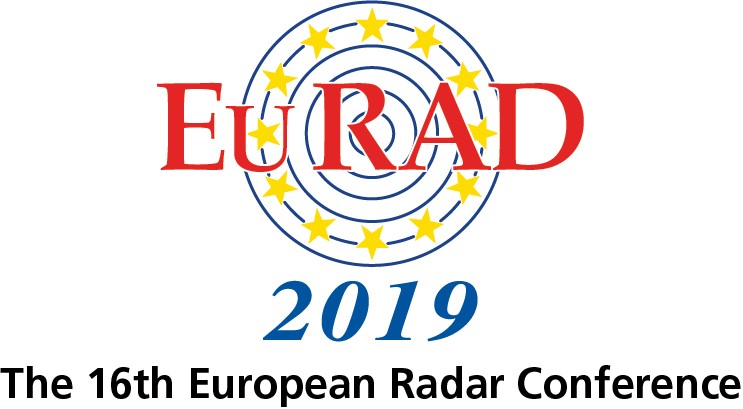 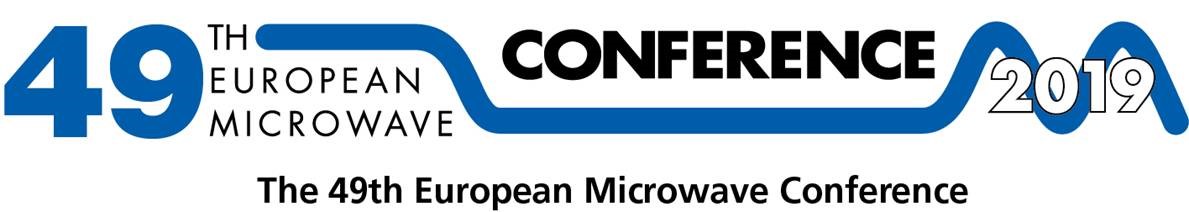 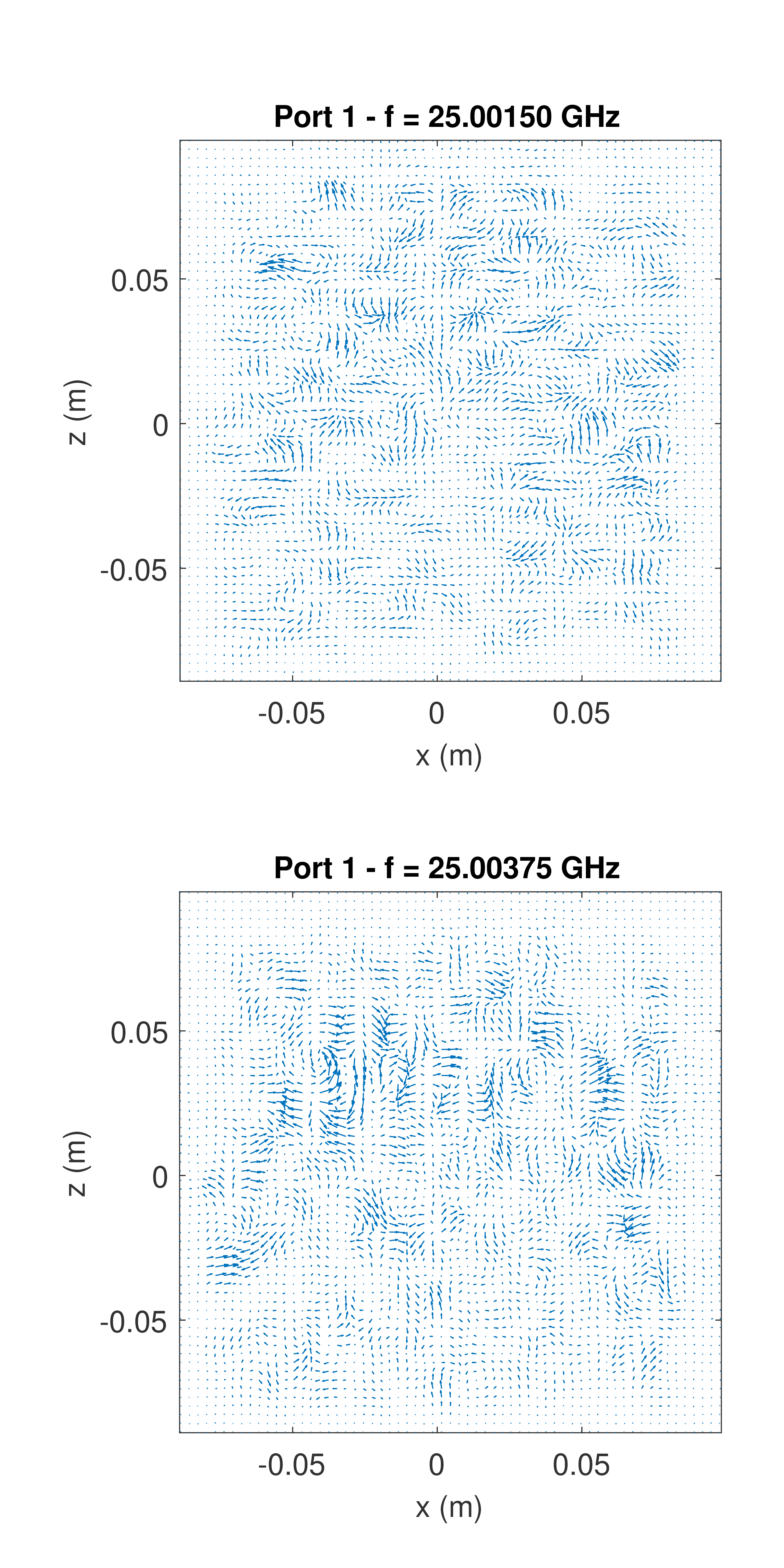 Polarimetric computational localization
Cavity quality factor Q~12 000
Near field scans
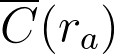 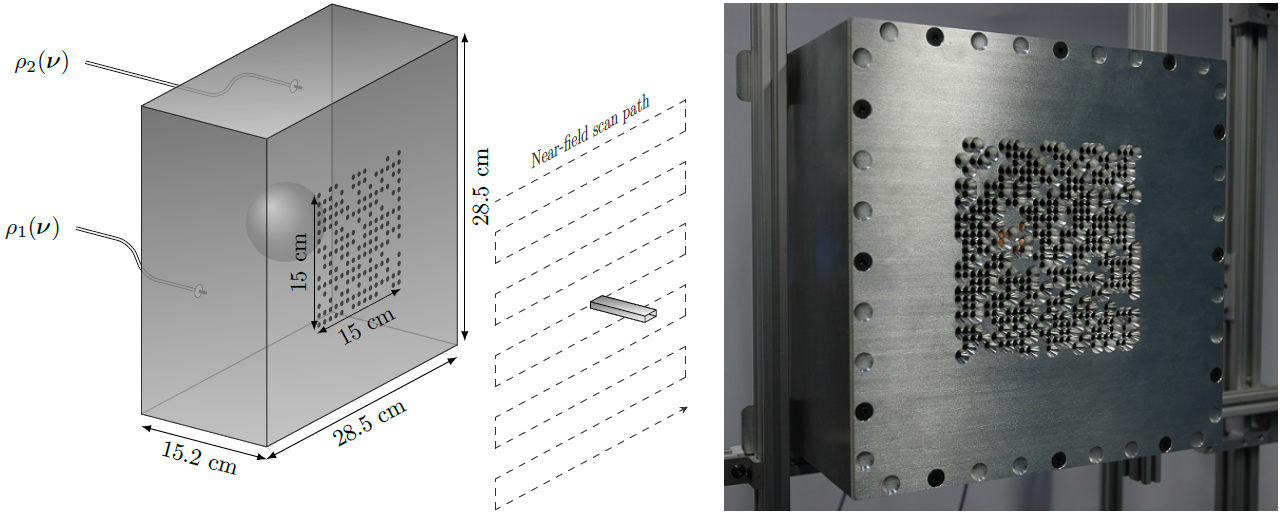 Fromenteze, T., Boyarsky, M., Yurduseven, O., Gollub, J., Marks, D. L., & Smith, D. R. (2017, July). Computational polarimetric localization with a radiating metasurface. In 2017 IEEE International Symposium on Antennas and Propagation & USNC/URSI National Radio Science Meeting (pp. 407-408). IEEE.
STh-01
[Speaker Notes: g = \int_{r_a} \int_r \overline{C}(r_a) \overline{\overline{G}}(r,r_a) \overline {s}(r) dr_a dr 
g = \overline{C}\, \overline{\overline{G}} \overline{s}

\overline{\overline{G}}(r,r_a) = (1 + \frac{1}{k^2} \Delta \Delta\, \cdot ) \frac{\exp(-j k \lvert r - r_a \lvert )}{\lvert r - r_a \lvert }\ \overline{\overline{I\, }}]
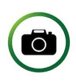 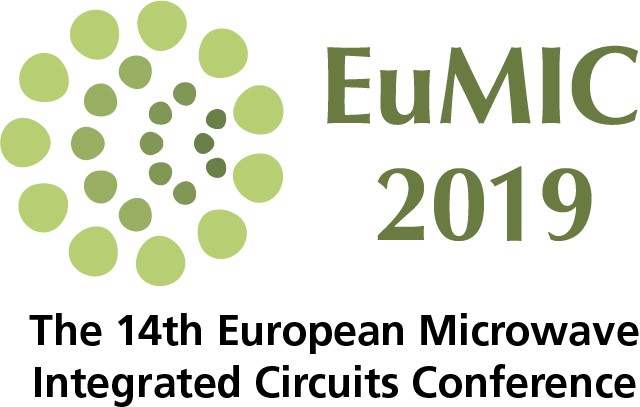 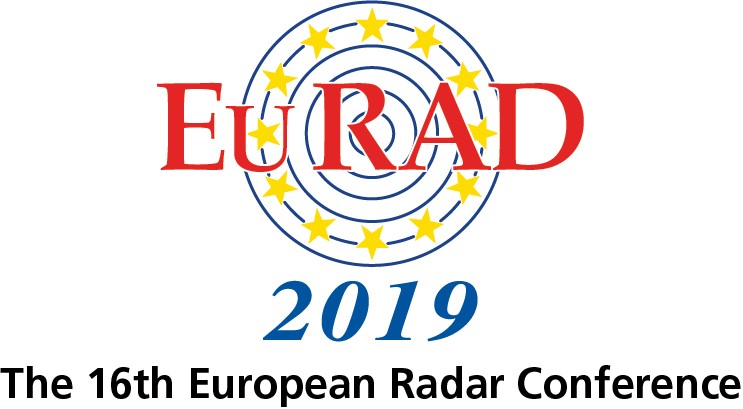 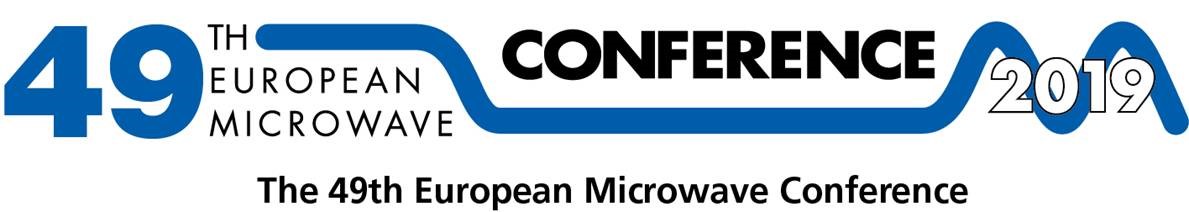 Polarimetric computational imaging
Near field scans
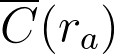 Spatial correlations:
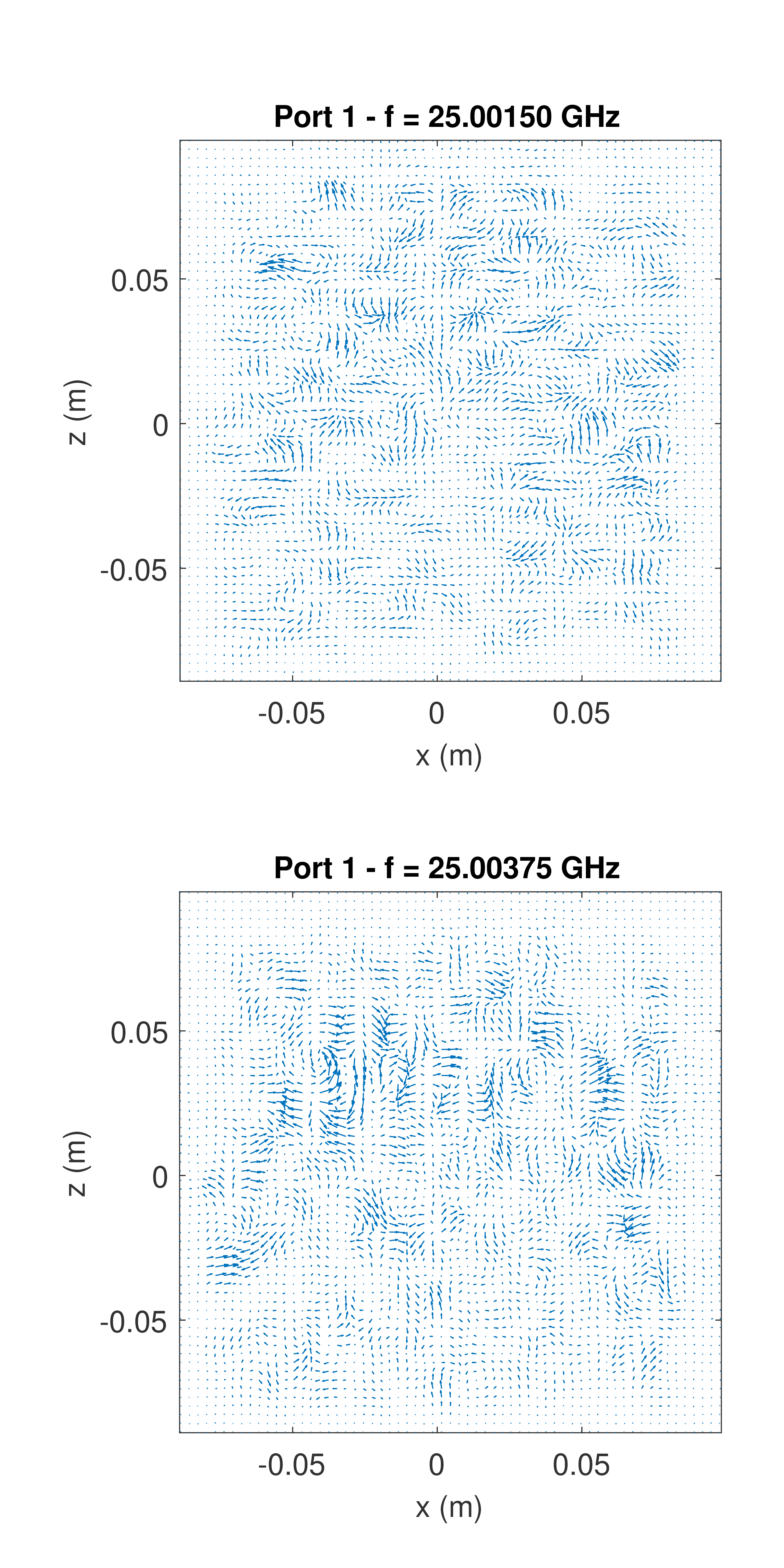 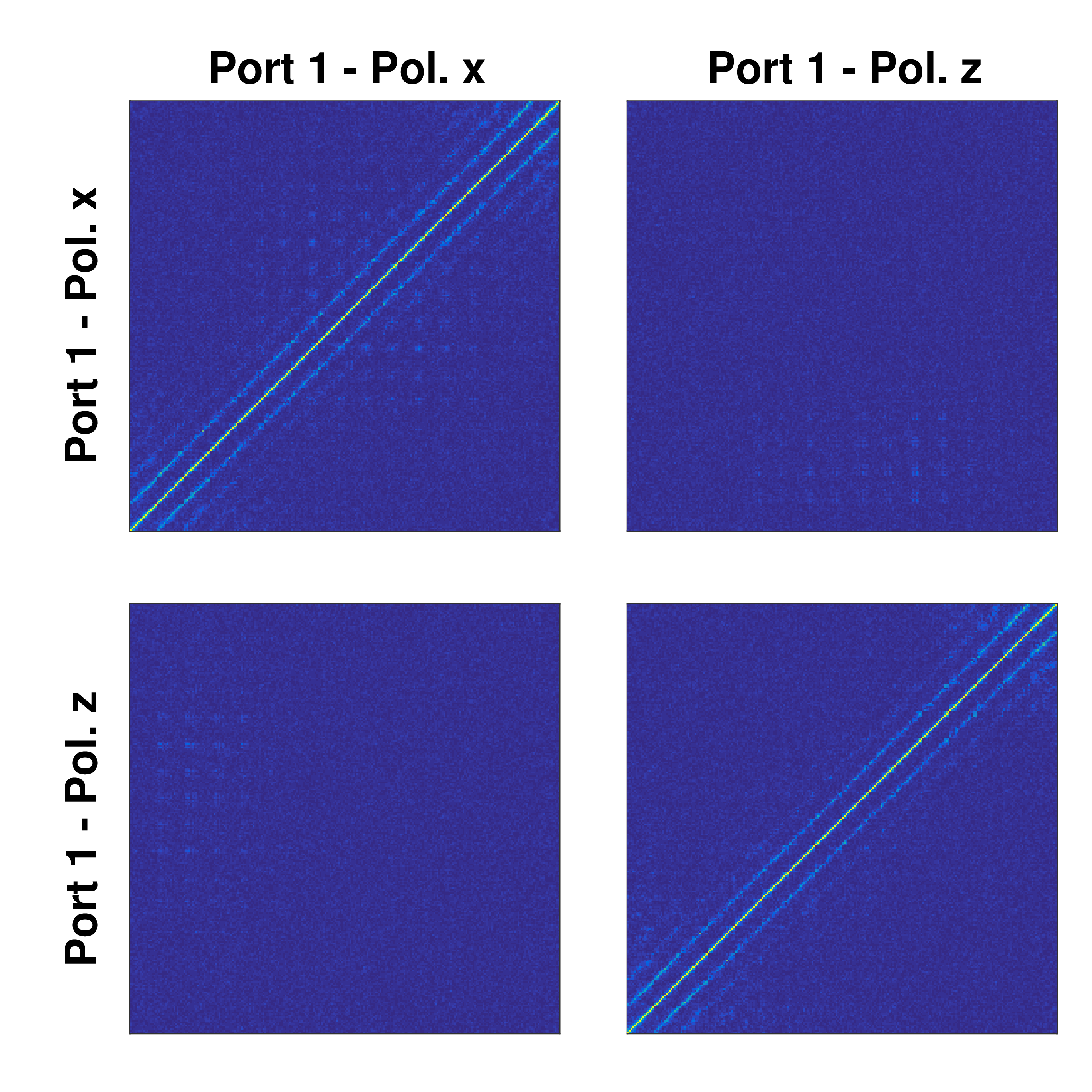 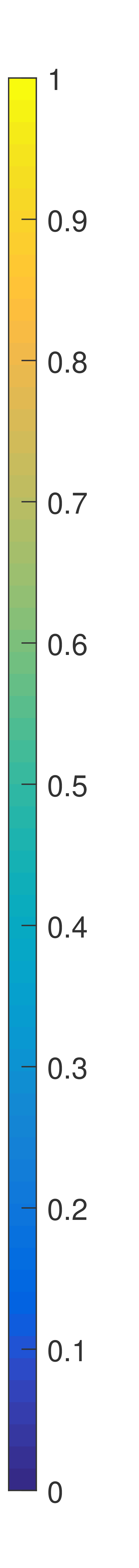 Fromenteze, T., Boyarsky, M., Yurduseven, O., Gollub, J., Marks, D. L., & Smith, D. R. (2017, July). Computational polarimetric localization with a radiating metasurface. In 2017 IEEE International Symposium on Antennas and Propagation & USNC/URSI National Radio Science Meeting (pp. 407-408). IEEE.
STh-01
[Speaker Notes: g = \int_{r_a} \int_r \overline{C}(r_a) \overline{\overline{G}}(r,r_a) \overline {s}(r) dr_a dr 
g = \overline{C}\, \overline{\overline{G}} \overline{s}

\overline{\overline{G}}(r,r_a) = (1 + \frac{1}{k^2} \Delta \Delta\, \cdot ) \frac{\exp(-j k \lvert r - r_a \lvert )}{\lvert r - r_a \lvert }\ \overline{\overline{I\, }}]
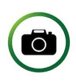 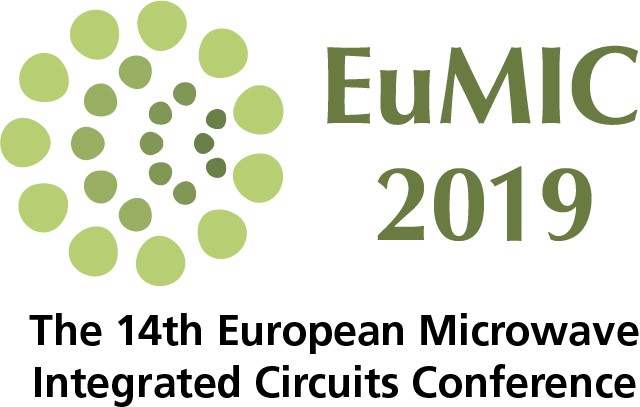 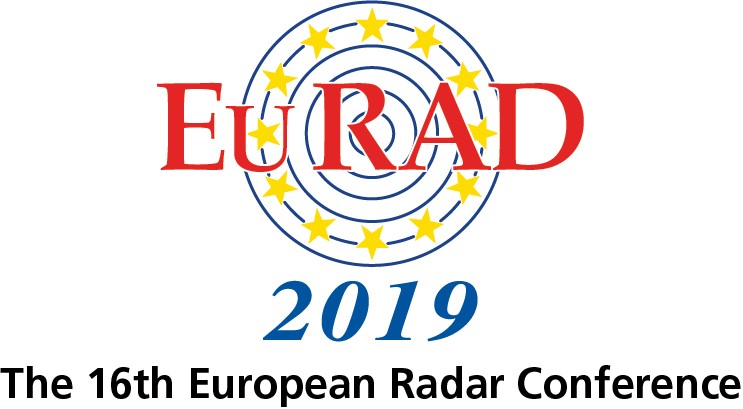 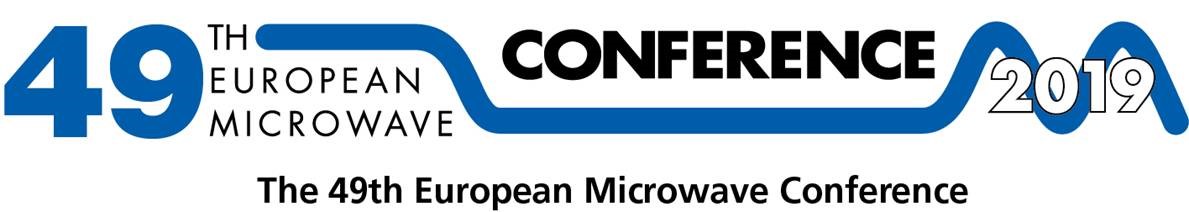 Polarimetric computational localization
Reconstruction
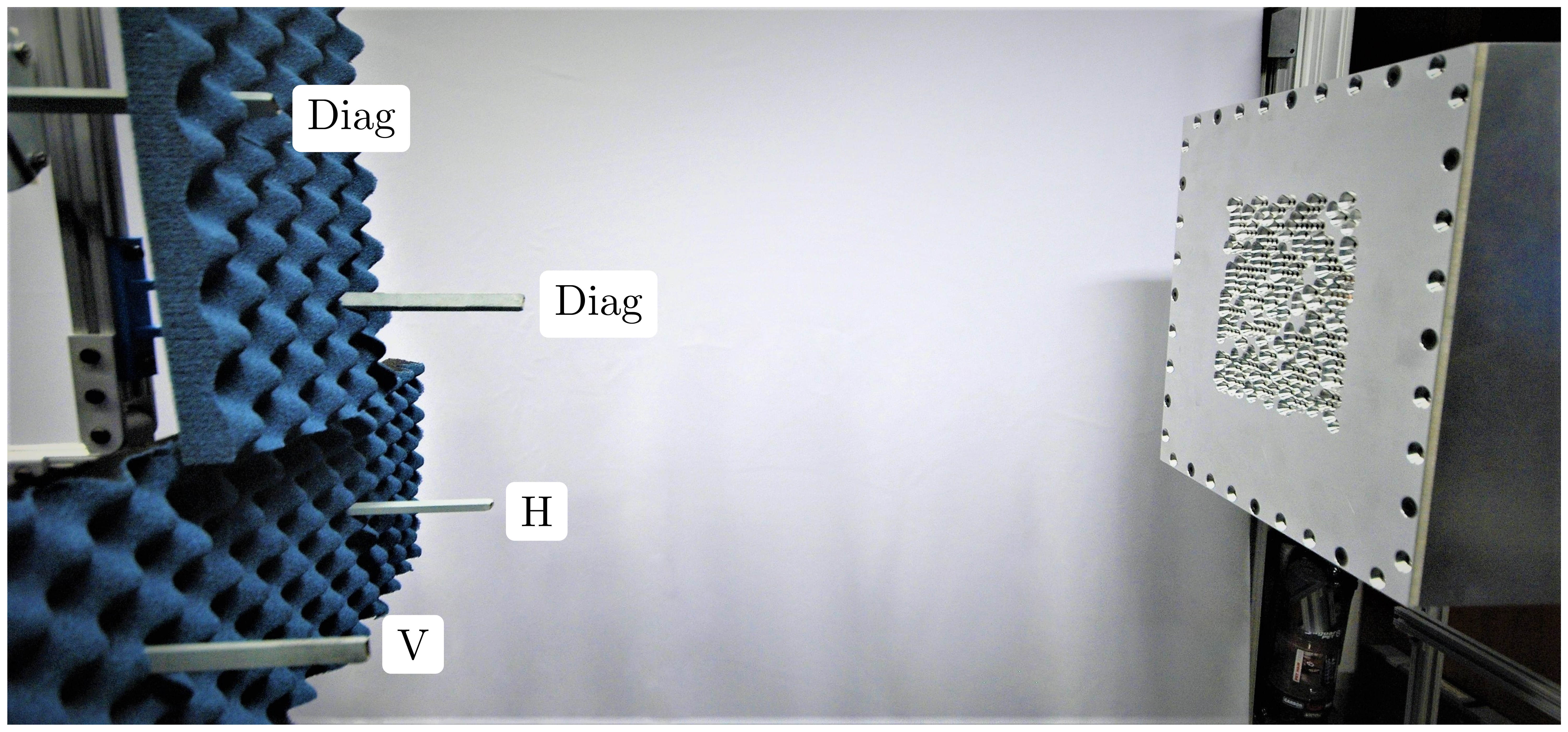 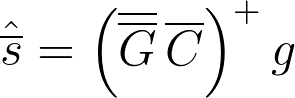 - Frequency range : 18.5-26 GHz
- 801 Frequency samples
- 134 × 36 × 134 ~ 650 000 voxels
- Volume of 0.8 × 0.75 × 0.8 m³
- Computed in less than a second using Fourier processing
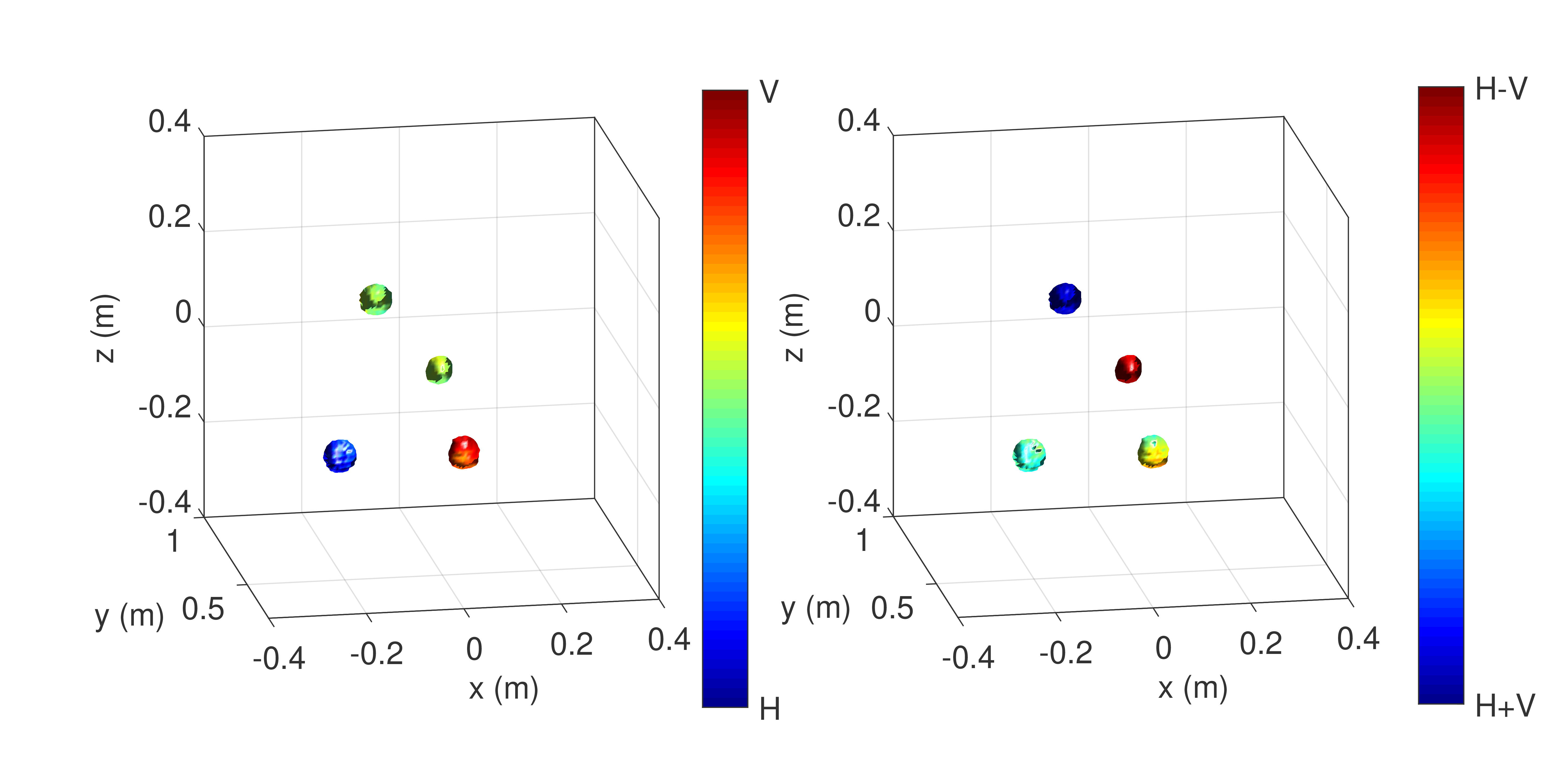 -5dB isosurfaces
Fromenteze, T., Boyarsky, M., Yurduseven, O., Gollub, J., Marks, D. L., & Smith, D. R. (2017, July). Computational polarimetric localization with a radiating metasurface. In 2017 IEEE International Symposium on Antennas and Propagation & USNC/URSI National Radio Science Meeting (pp. 407-408). IEEE.
STh-01
[Speaker Notes: g = \int_{r_a} \int_r \overline{C}(r_a) \overline{\overline{G}}(r,r_a) \overline {s}(r) dr_a dr 
g = \overline{C}\, \overline{\overline{G}} \overline{s}

\overline{\overline{G}}(r,r_a) = (1 + \frac{1}{k^2} \Delta \Delta\, \cdot ) \frac{\exp(-j k \lvert r - r_a \lvert )}{\lvert r - r_a \lvert }\ \overline{\overline{I\, }}]
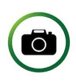 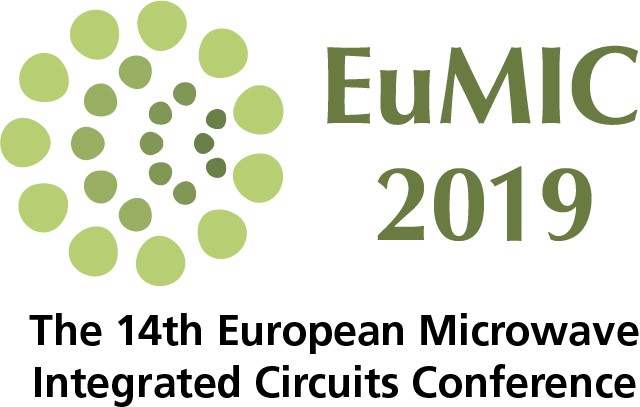 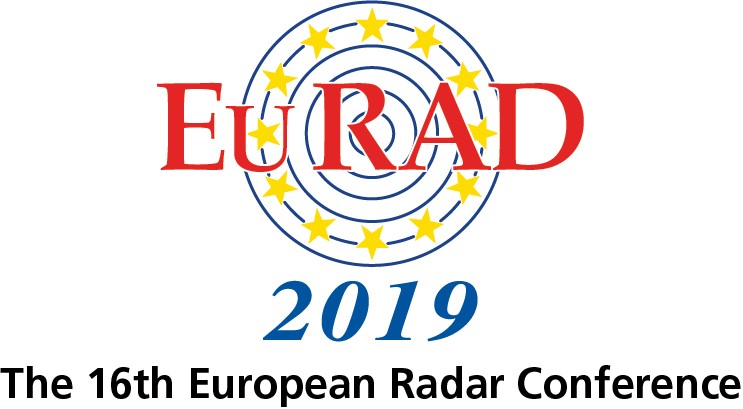 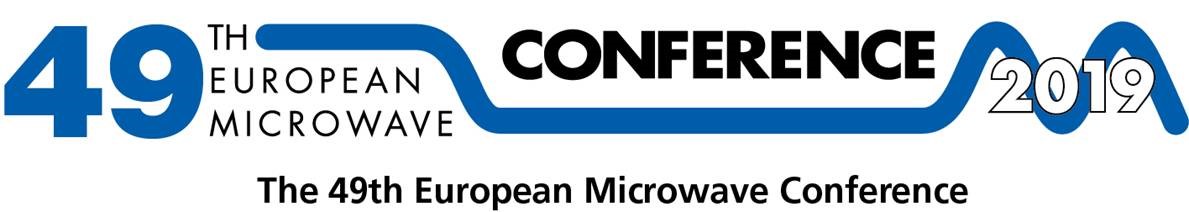 Polarimetric computational imaging
Scalar imaging forward model
measured frequency-domain signal
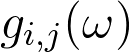 scalar Tx electric field
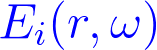 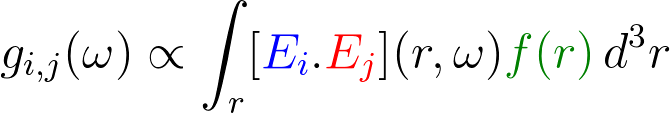 scalar Rx electric field
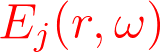 scalar reflectivity function (Δε(r))
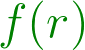 If our target exhibits anisotropic/depolarizing behavior:
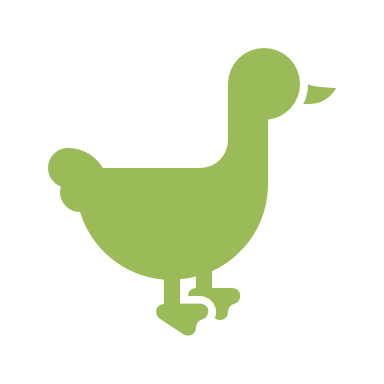 Each point in space must be defined as a susceptibility tensor
polarization conversion
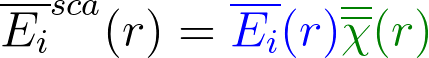 The scattered field then interacts with the Rx aperture
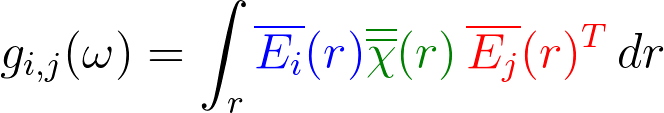 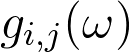 Fromenteze, T., Yurduseven, O., Boyarsky, M., Gollub, J., Marks, D. L., & Smith, D. R. (2017). Computational polarimetric microwave imaging. Optics express, 25(22), 27488-27505.
STh-01
[Speaker Notes: \overline{E_i}^{sca}(r) = {\color{blue} \overline{E_i}(r)} {\color{DarkGreen} \overline{\overline{\chi}}(r)}
g_{i,j}(\omega) = \int_r  {\color{blue} \overline{E_i} (r)} {\color{DarkGreen} \overline{\overline{\chi}}(r)}\, {\color{red} \overline{E_j} (r)^T}\, dr]
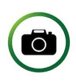 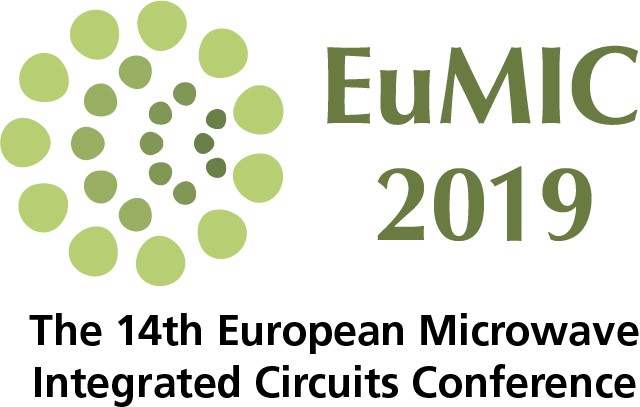 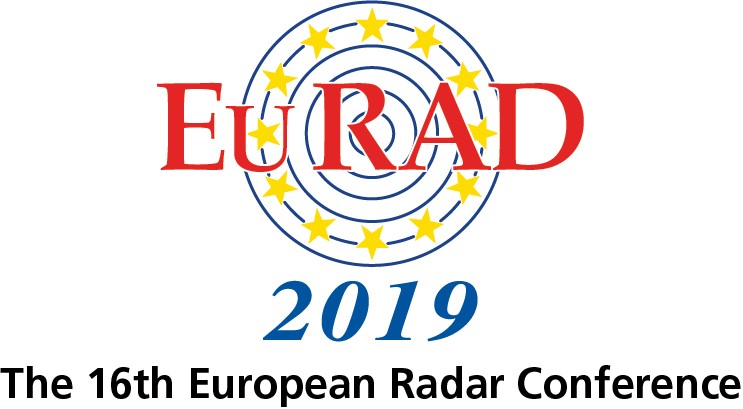 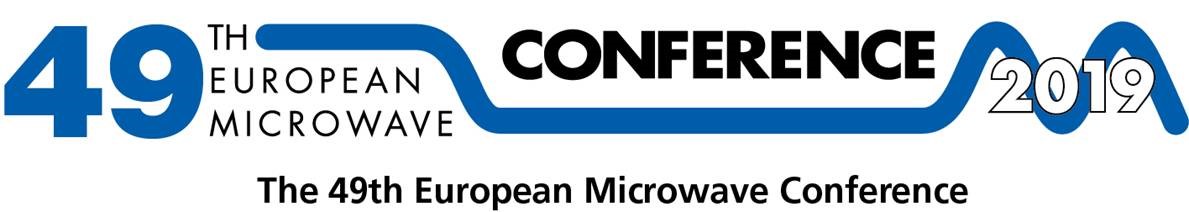 Polarimetric computational imaging
Operating with a single two-ports panel
Forward model of the polarimetric imaging problem
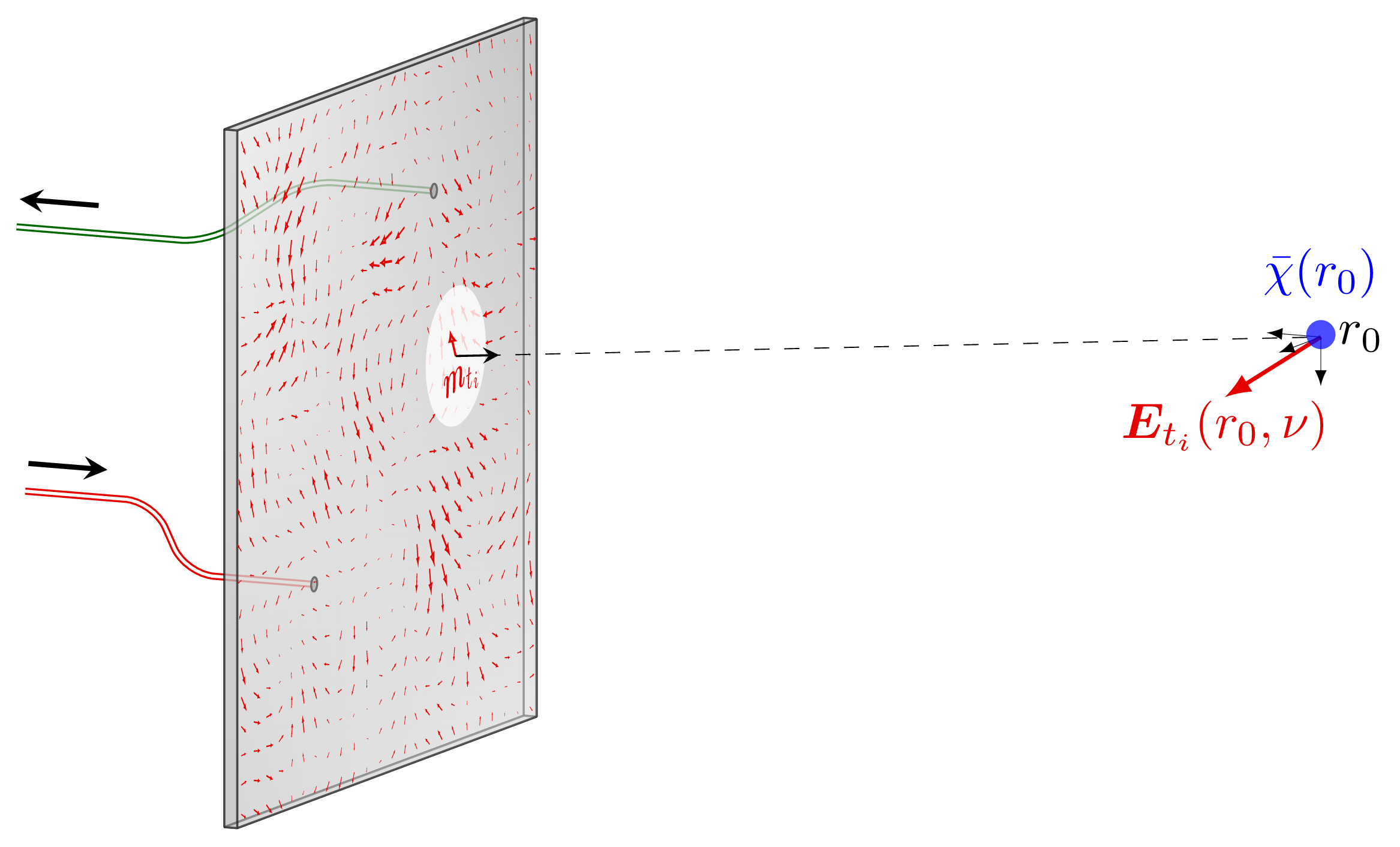 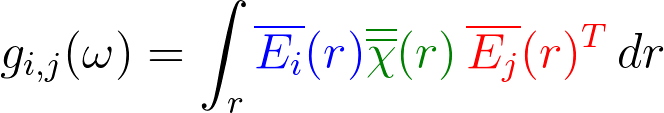 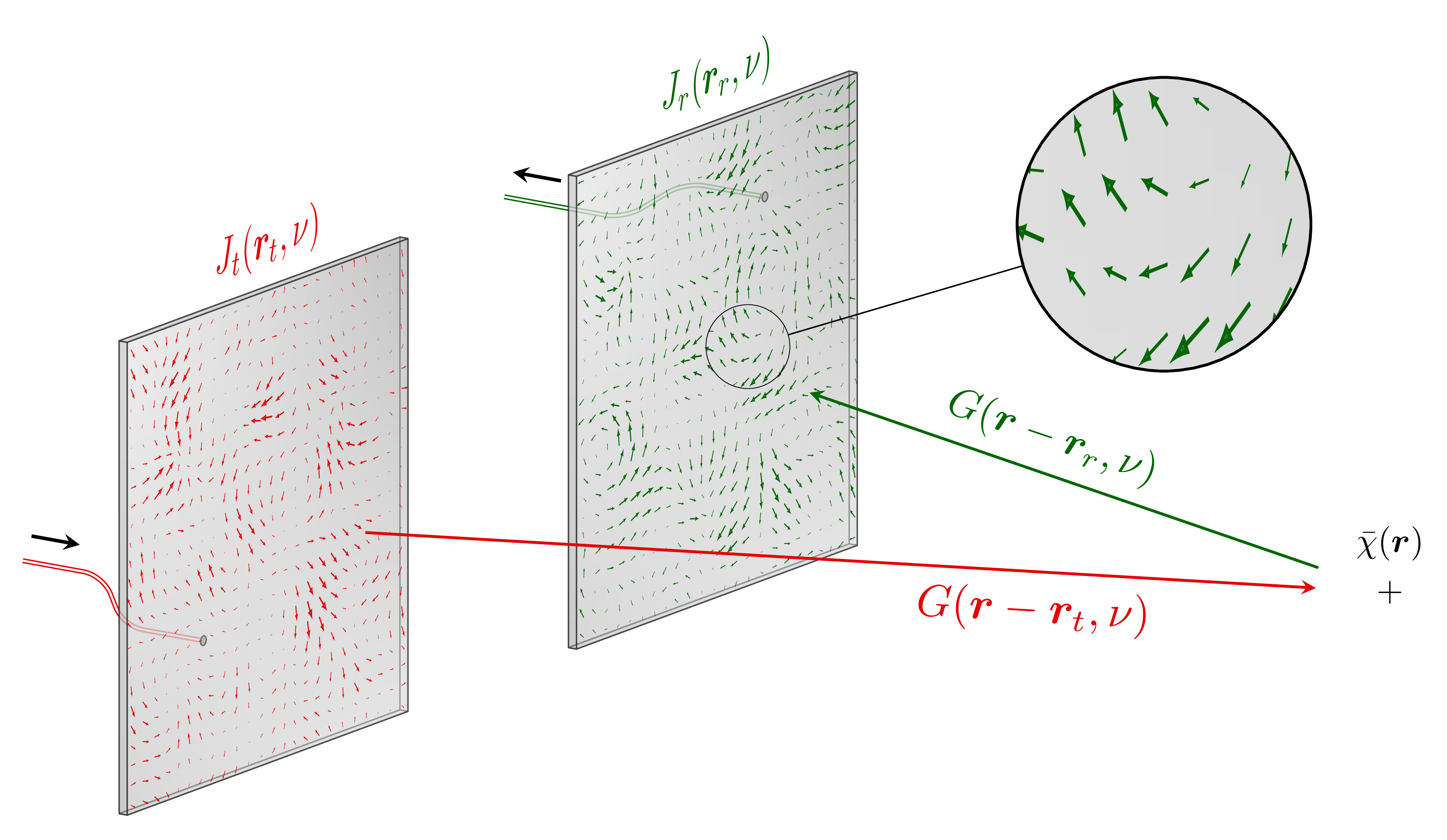 Operating with two panels
Tx E-field
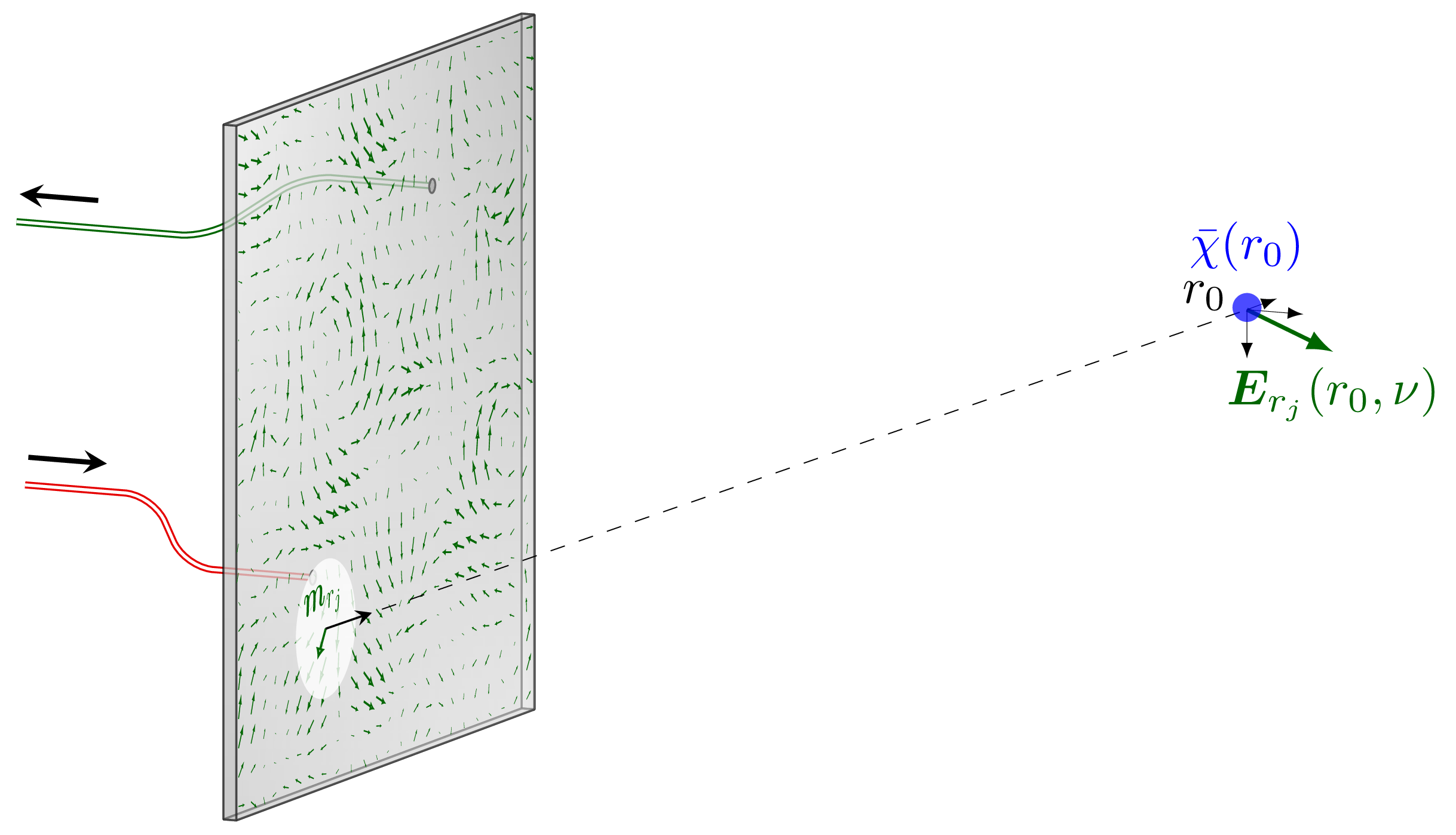 Rx E-field
Fromenteze, T., Yurduseven, O., Boyarsky, M., Gollub, J., Marks, D. L., & Smith, D. R. (2017). Computational polarimetric microwave imaging. Optics express, 25(22), 27488-27505.
STh-01
[Speaker Notes: \overline{E_i}^{sca}(r) = {\color{DarkGreen} \overline{\overline{\chi(r)}}}\, {\color{blue} \overline{E_i}(r)}
g_{i,j}(\omega) = \int_r {\color{red} \overline{E_j} (r)}\, {\color{DarkGreen} \overline{\overline{\chi(r)}}}\, {\color{blue} \overline{E_i} (r)}\, dr]
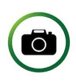 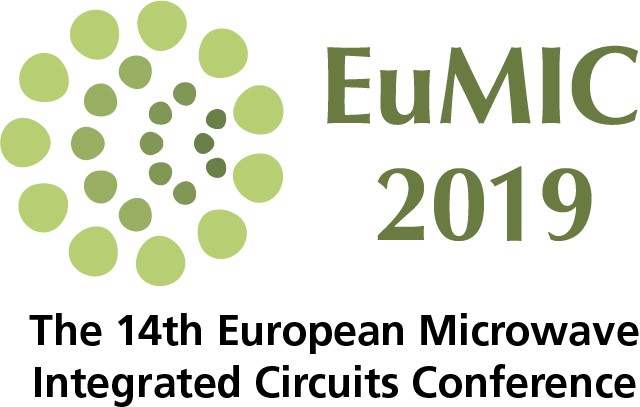 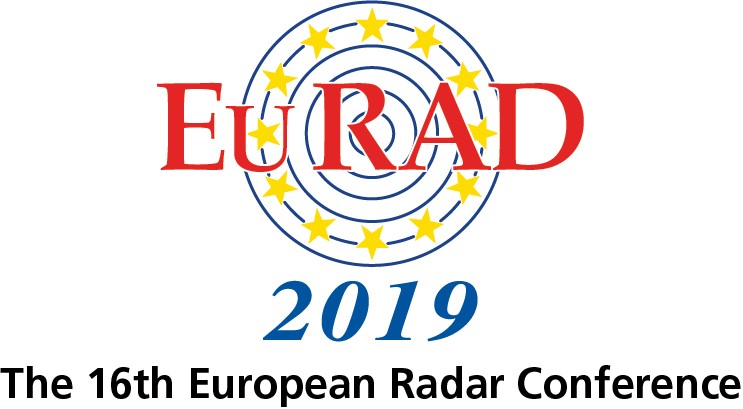 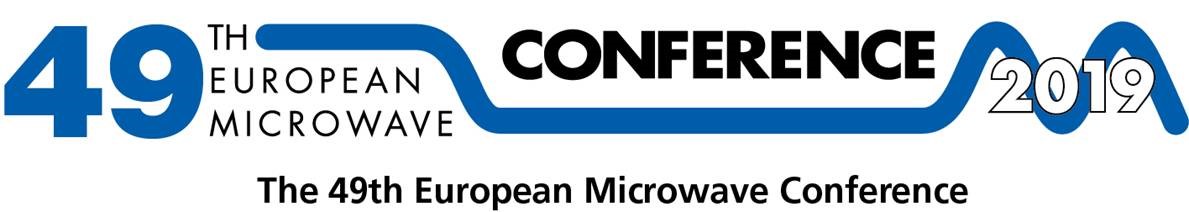 Polarimetric computational imaging
Understanding the physics behind the susceptibility tensors:
The electrons within the target medium are represented by a simple mechanical model
Forward model of the polarimetric imaging problem
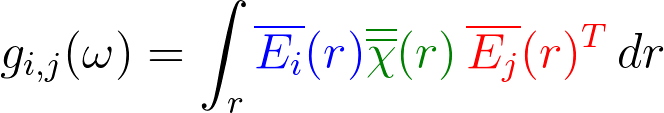 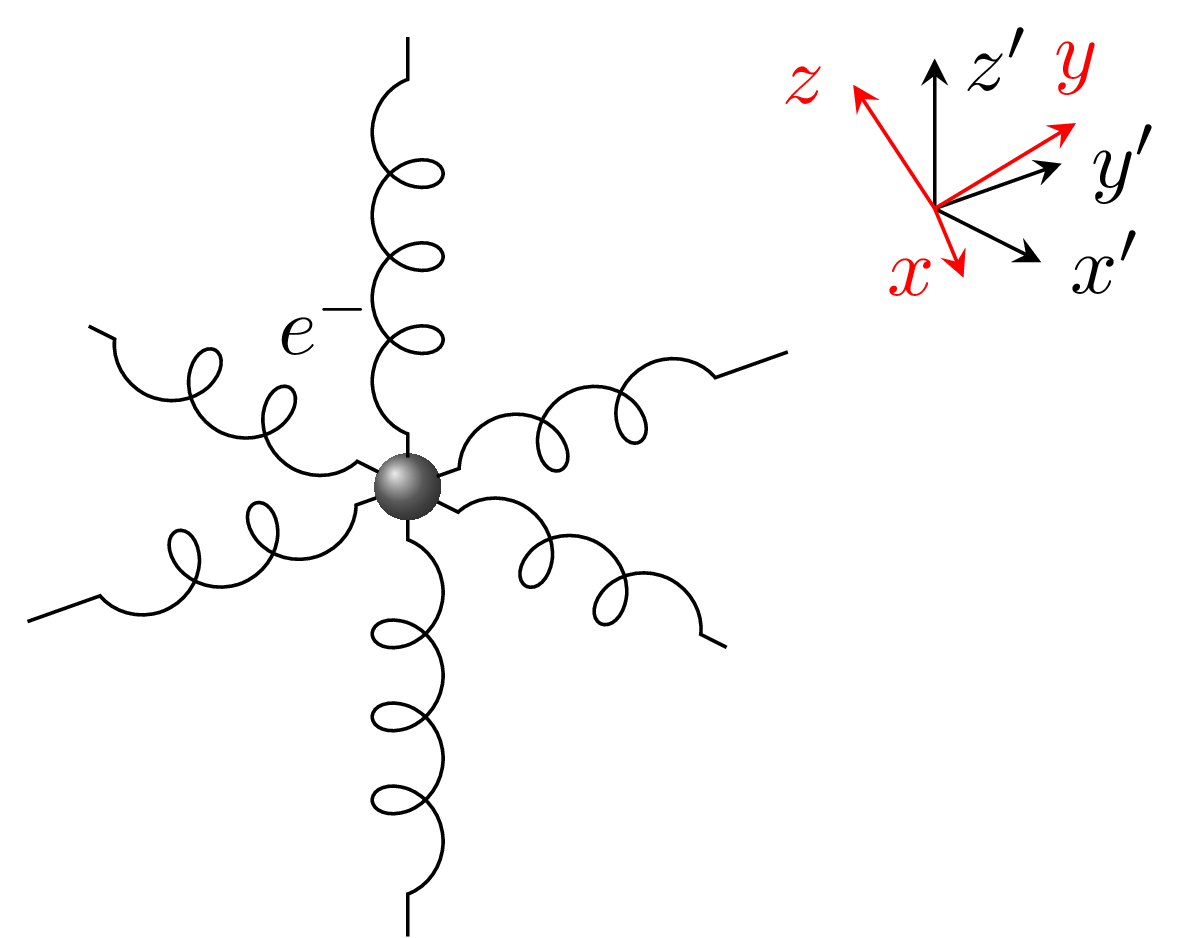 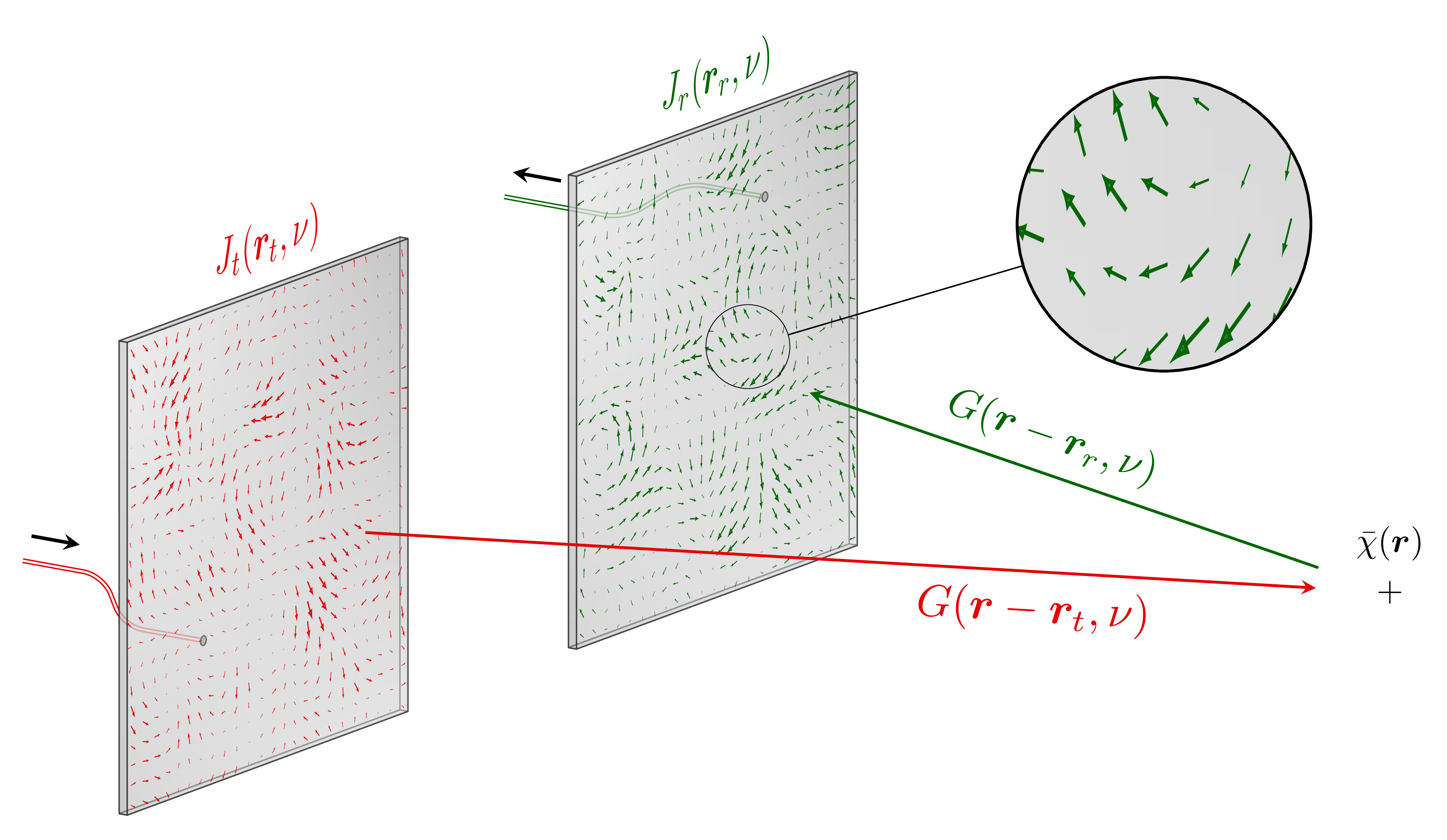 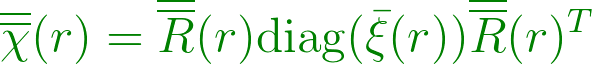 Rotation matrix
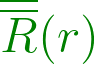 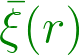 Diagonalized tensor
Fromenteze, T., Yurduseven, O., Boyarsky, M., Gollub, J., Marks, D. L., & Smith, D. R. (2017). Computational polarimetric microwave imaging. Optics express, 25(22), 27488-27505.
STh-01
[Speaker Notes: \overline{E_i}^{sca}(r) = {\color{DarkGreen} \overline{\overline{\chi(r)}}}\, {\color{blue} \overline{E_i}(r)}
g_{i,j}(\omega) = \int_r {\color{red} \overline{E_j} (r)}\, {\color{DarkGreen} \overline{\overline{\chi(r)}}}\, {\color{blue} \overline{E_i} (r)}\, dr

{\color{DarkGreen} \overline{\overline{\chi}}(r) = \overline{\overline{R}}(r) \text{diag}(\bar \xi(r))\overline{\overline{R}}(r)^T}]
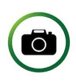 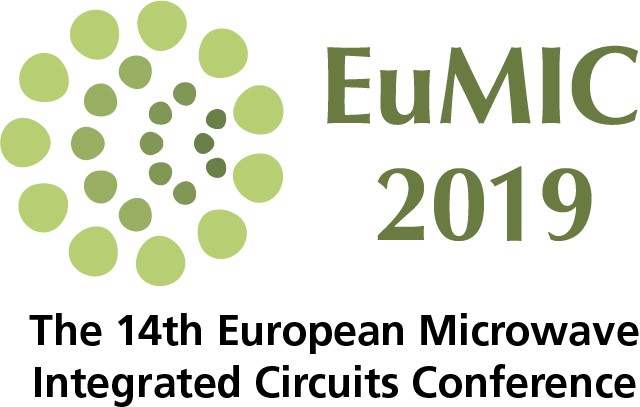 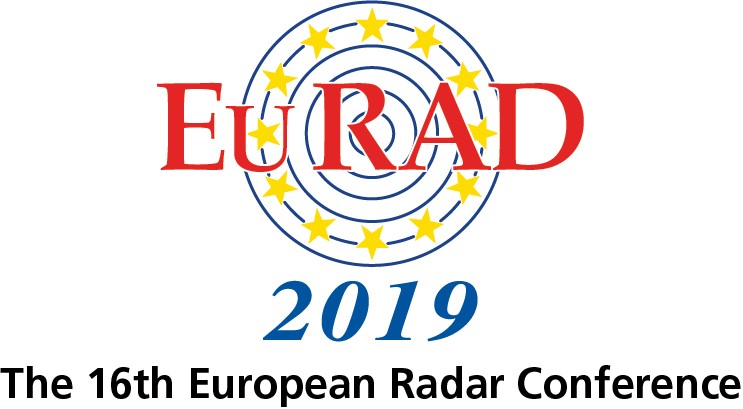 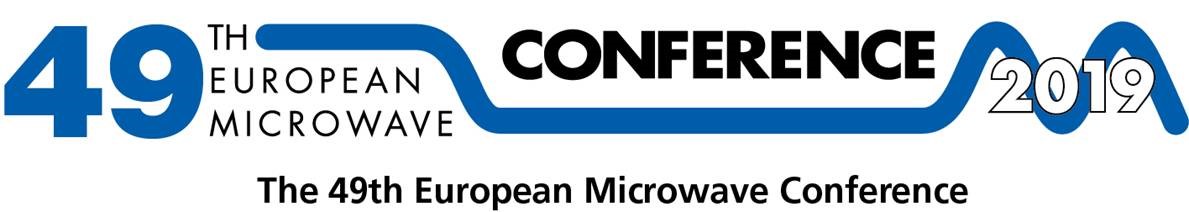 Polarimetric computational imaging
Understanding the physics behind the susceptibility tensors:
The electrons within the target medium are represented by a simple mechanical model
Eigendecompositions helps to identify the directions of the main axis of the tensors (eigenvectors) and the associated eigenvalues define the anisotropic behavior of each voxel
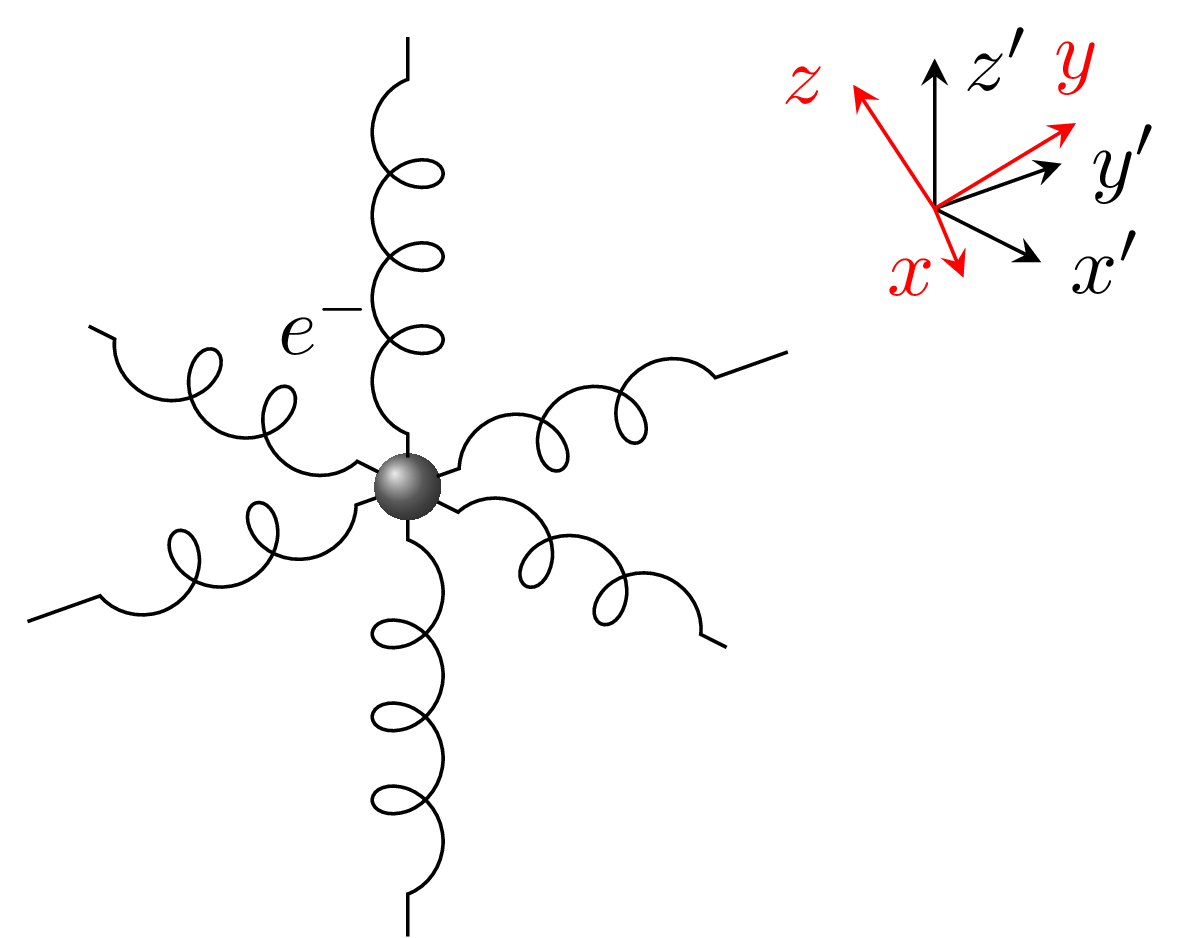 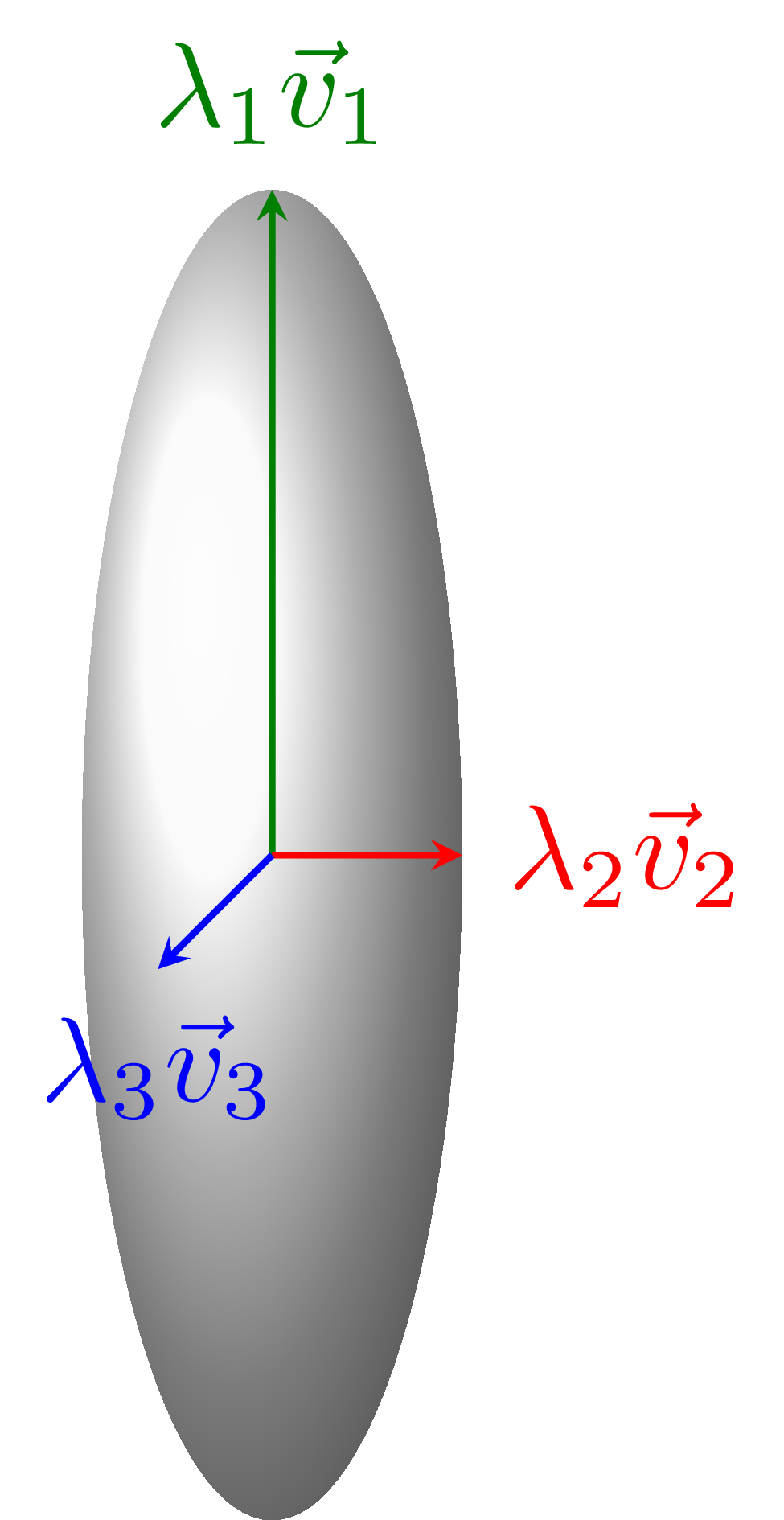 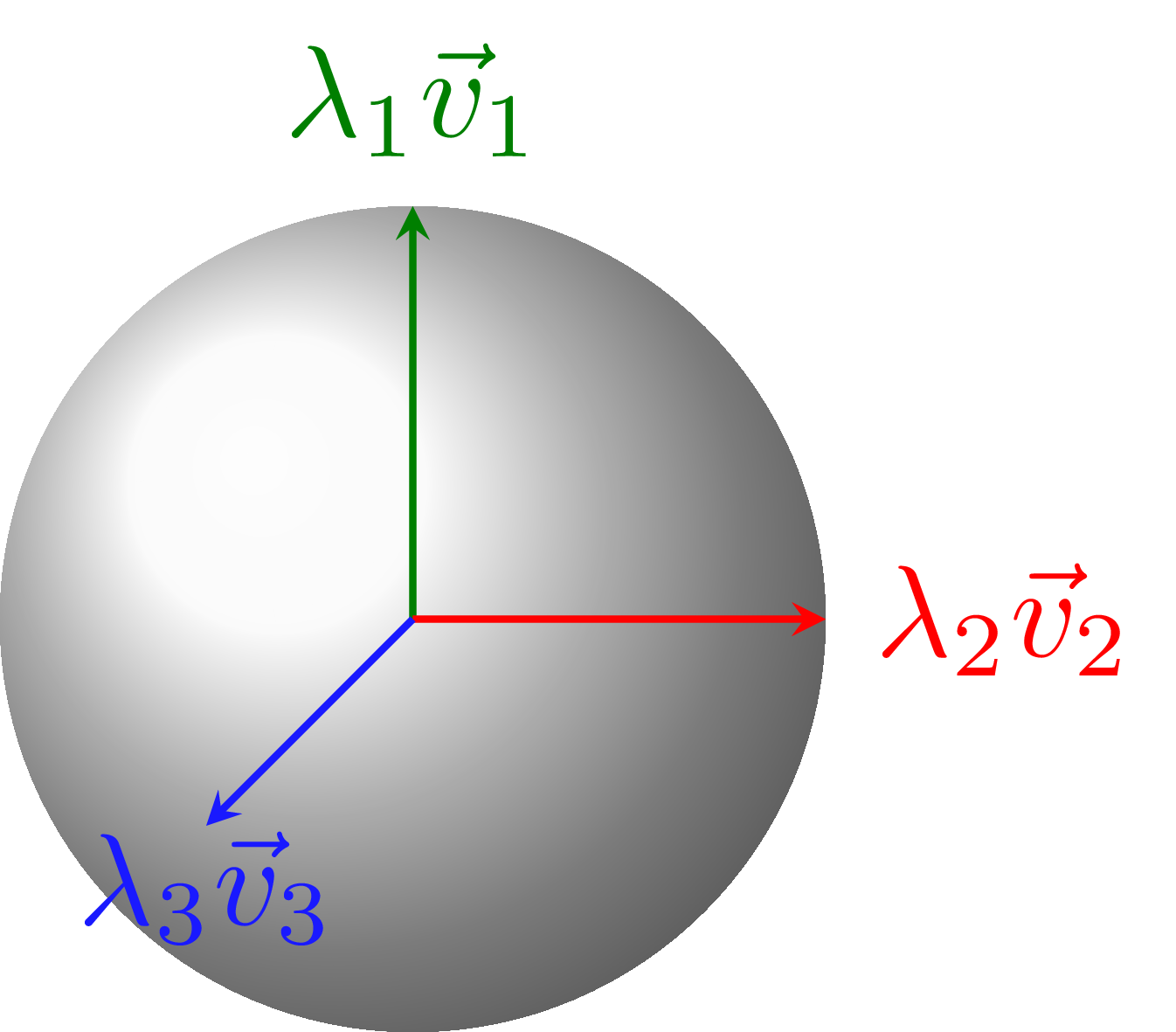 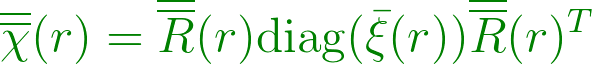 Anisotropic scattering
Isotropic scattering
Rotation matrix
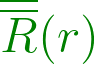 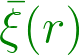 Diagonalized tensor
Fromenteze, T., Yurduseven, O., Boyarsky, M., Gollub, J., Marks, D. L., & Smith, D. R. (2017). Computational polarimetric microwave imaging. Optics express, 25(22), 27488-27505.
STh-01
[Speaker Notes: \overline{E_i}^{sca}(r) = {\color{DarkGreen} \overline{\overline{\chi(r)}}}\, {\color{blue} \overline{E_i}(r)}
g_{i,j}(\omega) = \int_r {\color{red} \overline{E_j} (r)}\, {\color{DarkGreen} \overline{\overline{\chi(r)}}}\, {\color{blue} \overline{E_i} (r)}\, dr

{\color{DarkGreen} \overline{\overline{\chi}}(r) = \overline{\overline{R}}(r) \text{diag}(\bar \xi(r))\overline{\overline{R}}(r)^T}]
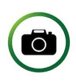 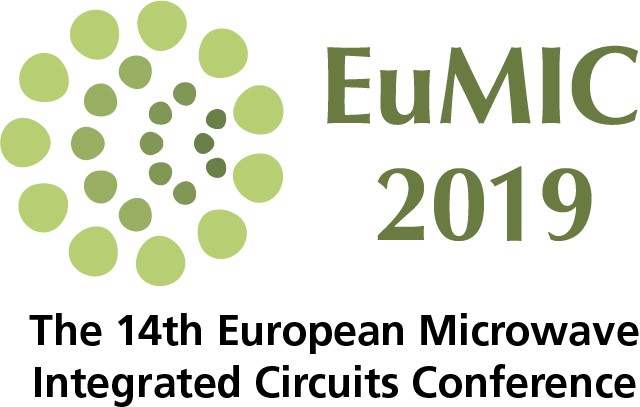 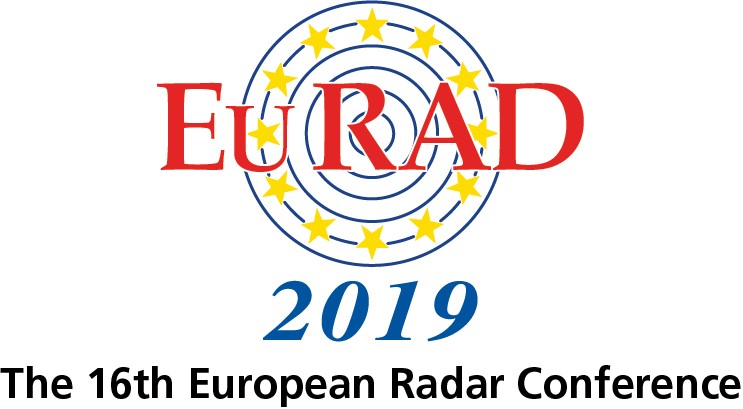 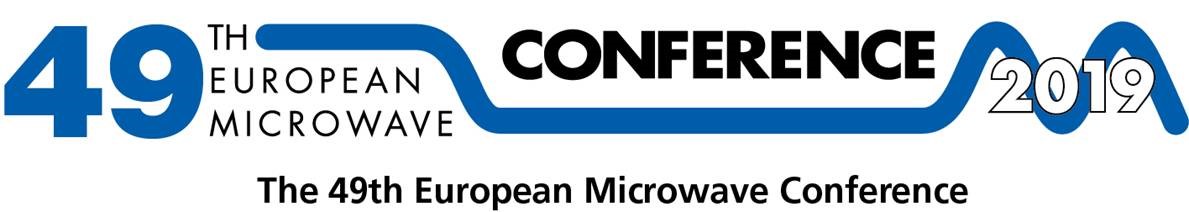 Polarimetric computational imaging
Understanding the physics behind the susceptibility tensors:
The electrons within the target medium are represented by a simple mechanical model
Analogy with diffusion tensor imaging Magnetic Resonance Imaging
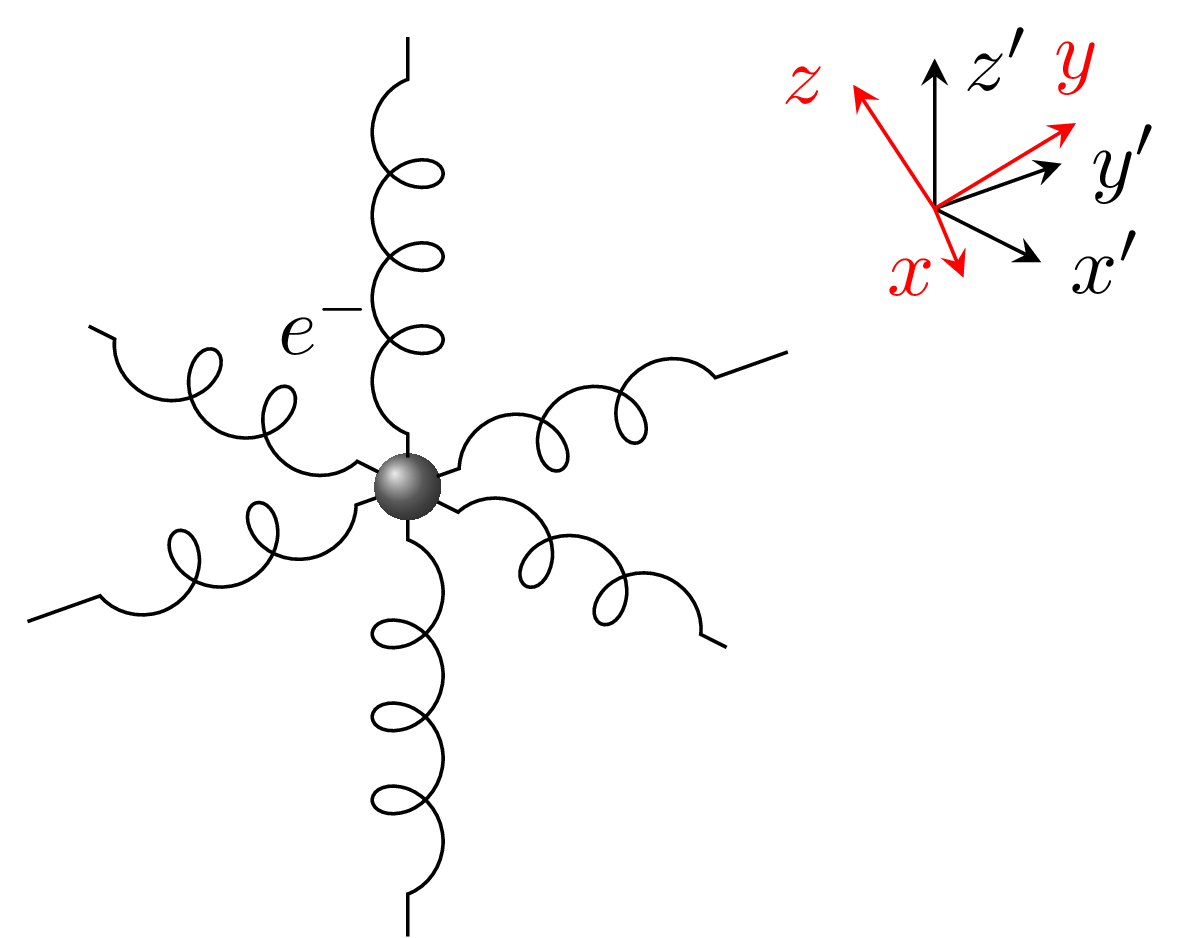 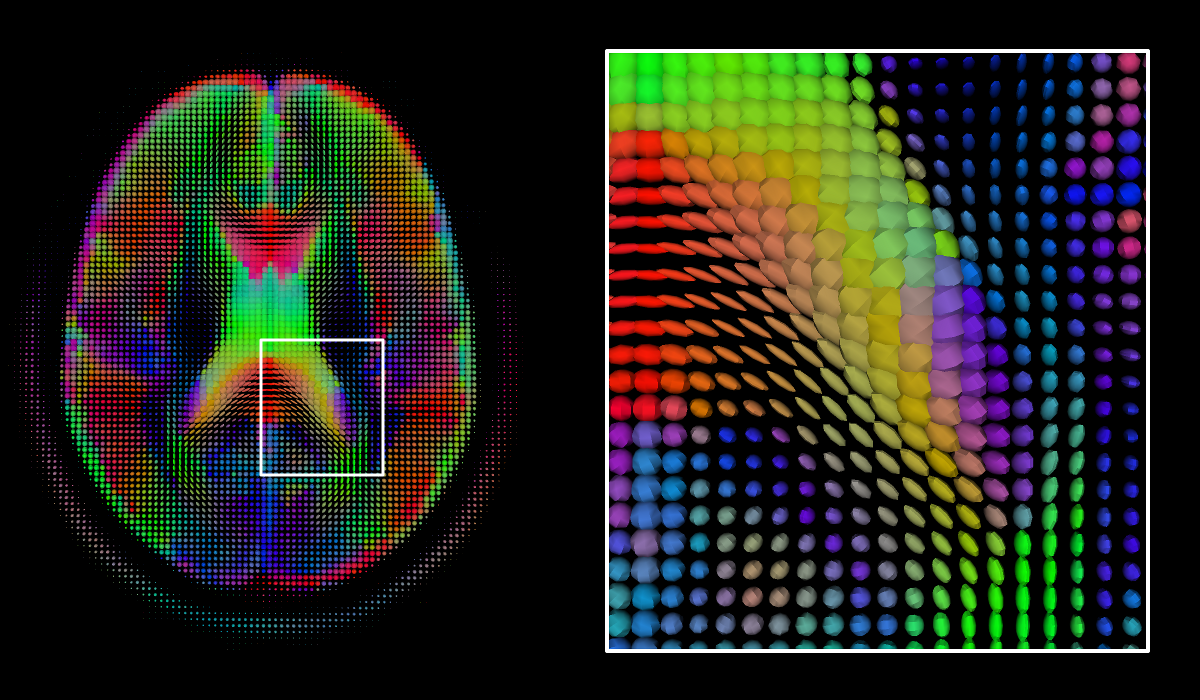 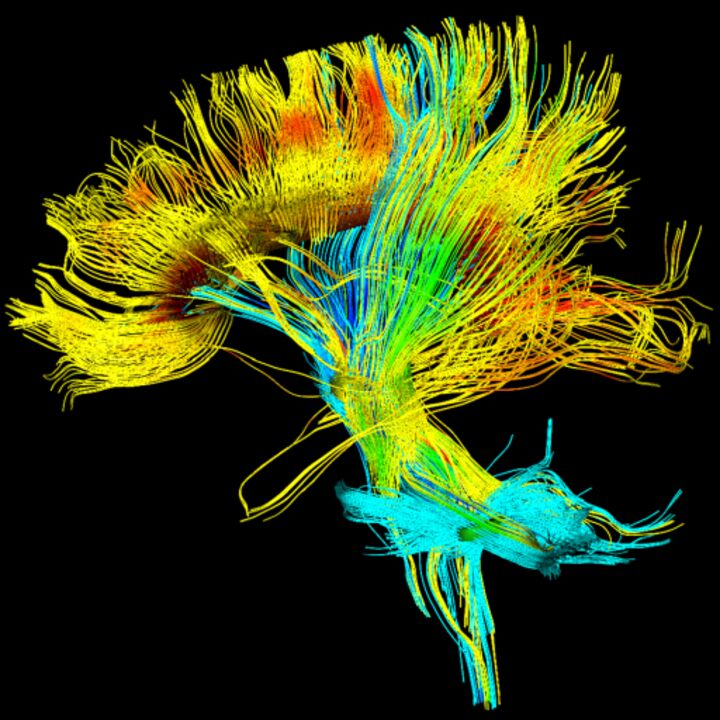 The main axis analysis of the tensors reconstructed in each voxel makes it possible to reconstruct the path of the fibers in the brain
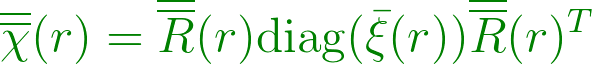 Rotation matrix
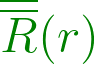 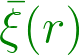 Diagonalized tensor
https://en.wikipedia.org/wiki/File:DiffusionMRI_glyphs.png
https://www.siemens-healthineers.com/magnetic-resonance-imaging/options-and-upgrades/clinical-applications/syngo-dti-tractography
Fromenteze, T., Yurduseven, O., Boyarsky, M., Gollub, J., Marks, D. L., & Smith, D. R. (2017). Computational polarimetric microwave imaging. Optics express, 25(22), 27488-27505.
STh-01
[Speaker Notes: \overline{E_i}^{sca}(r) = {\color{DarkGreen} \overline{\overline{\chi(r)}}}\, {\color{blue} \overline{E_i}(r)}
g_{i,j}(\omega) = \int_r {\color{red} \overline{E_j} (r)}\, {\color{DarkGreen} \overline{\overline{\chi(r)}}}\, {\color{blue} \overline{E_i} (r)}\, dr

{\color{DarkGreen} \overline{\overline{\chi}}(r) = \overline{\overline{R}}(r) \text{diag}(\bar \xi(r))\overline{\overline{R}}(r)^T}]
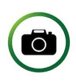 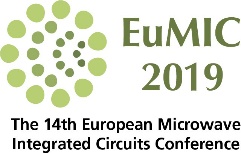 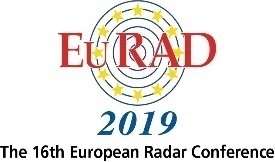 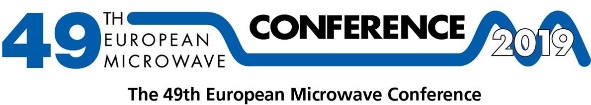 Polarimetric computational imaging
Solving the inverse problem
The Tx and Rx vector fields are inversed to reveal the interaction between each couple of polarization states
Forward model of the polarimetric imaging problem
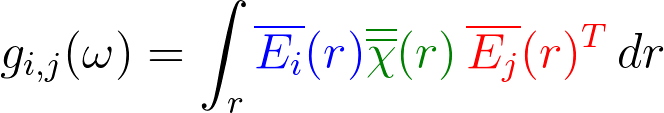 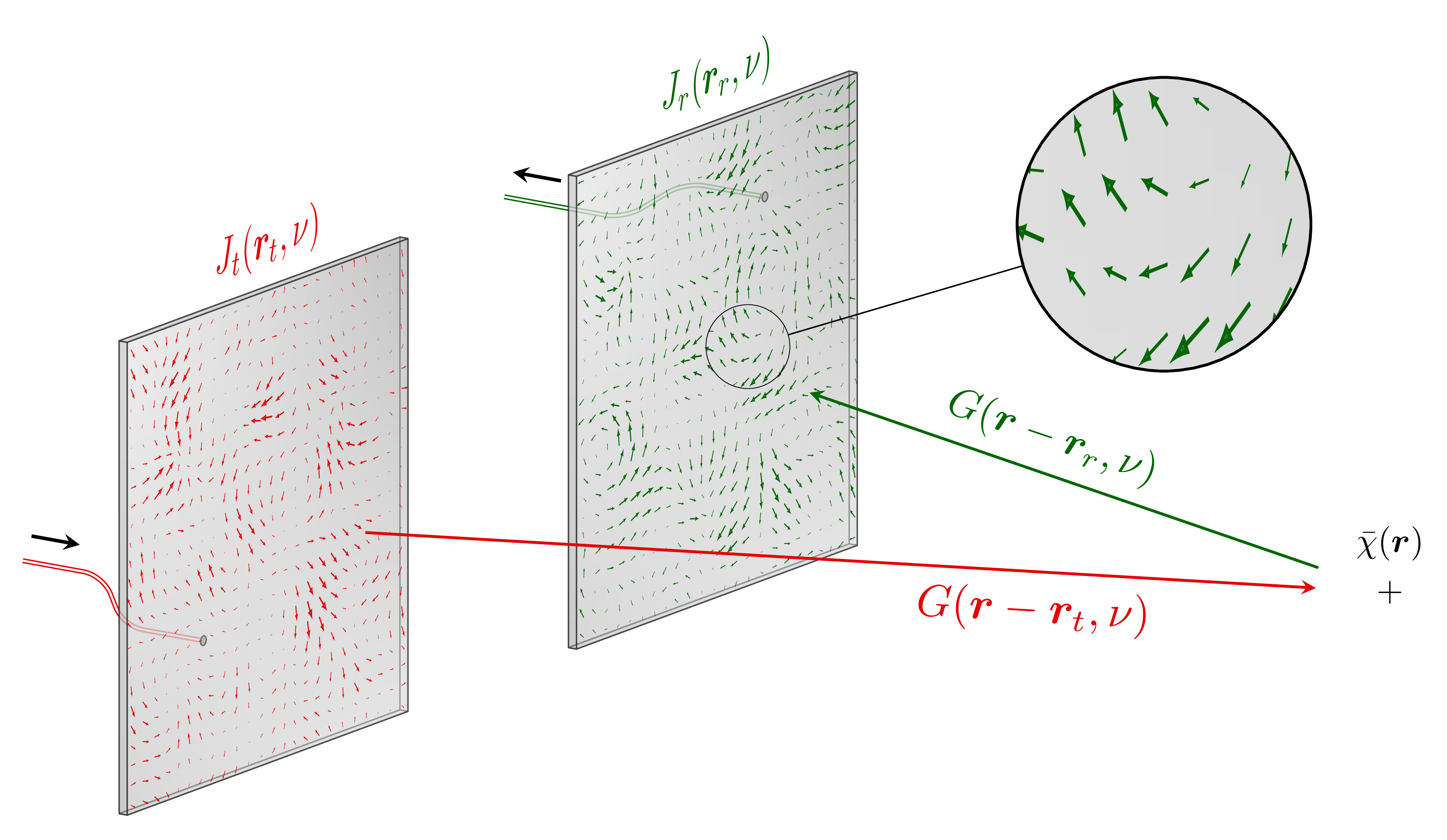 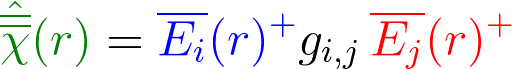 Criteria to be met to ensure successful reconstruction

The radiated fields in transmission and reception must be simultaneously orthogonal in three domains:

- in frequency 
- in polarization
- spatially
Fromenteze, T., Yurduseven, O., Boyarsky, M., Gollub, J., Marks, D. L., & Smith, D. R. (2017). Computational polarimetric microwave imaging. Optics express, 25(22), 27488-27505.
STh-01
[Speaker Notes: {\color{DarkGreen} \hat{\overline{\overline{\chi}}}(r)} = {\color{blue} \overline{E_i}(r)^+} g_{i,j}\, {\color{red} \overline{E_j}(r)^+}]
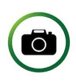 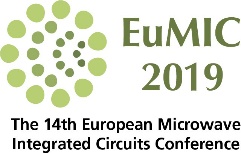 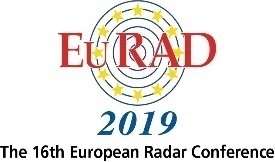 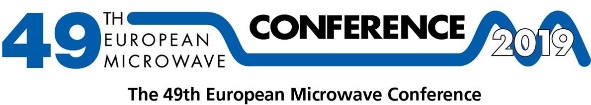 Polarimetric computational imaging
Computing the spatial correlation for each pair of ports and polarizations
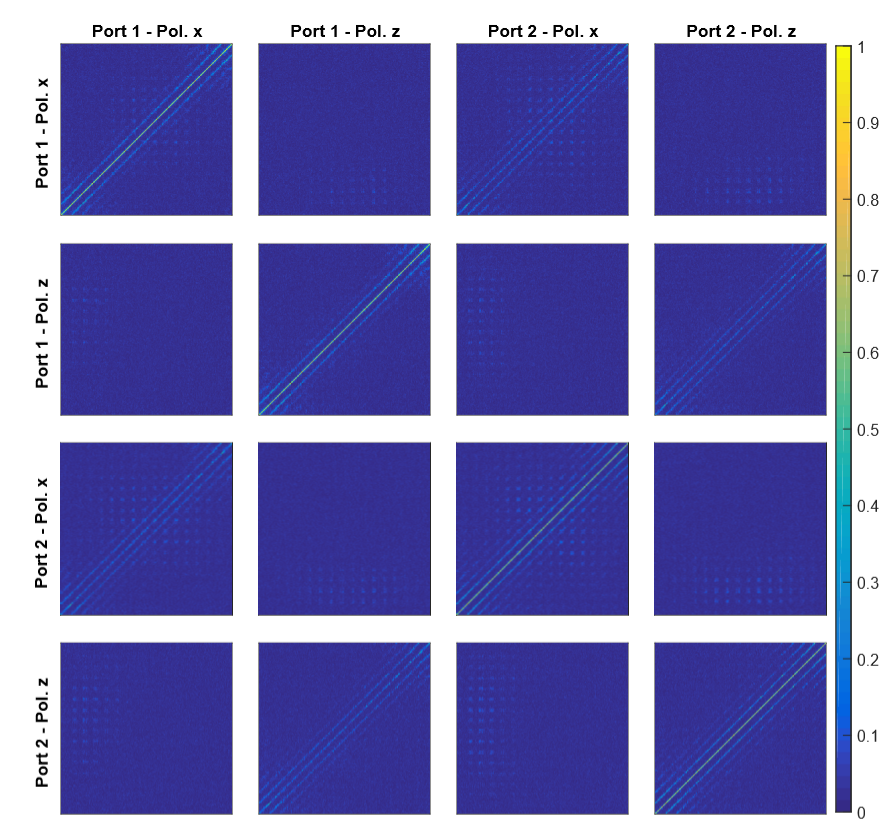 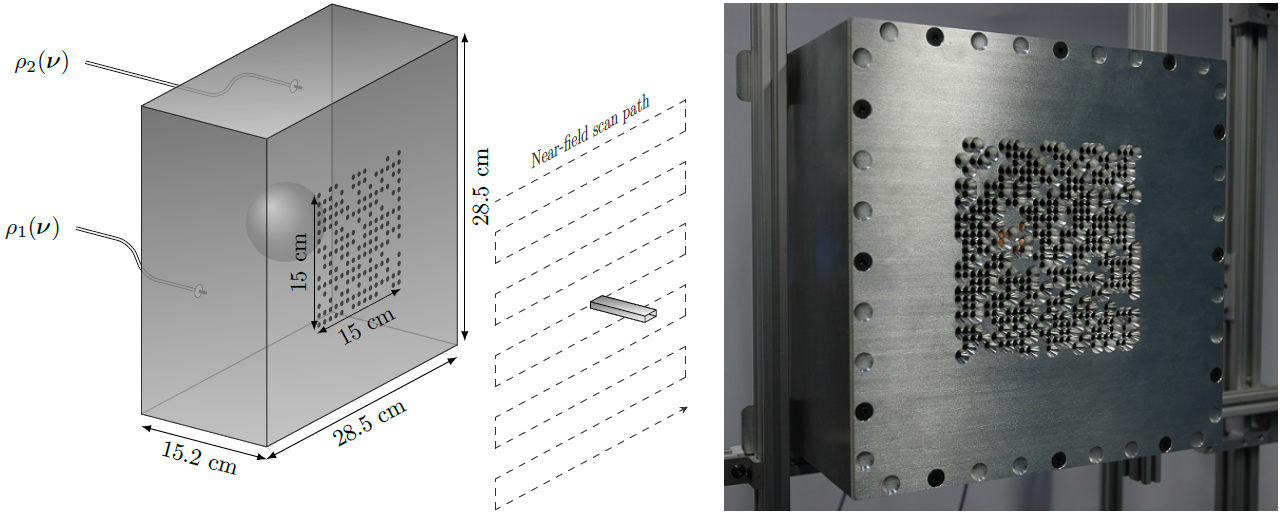 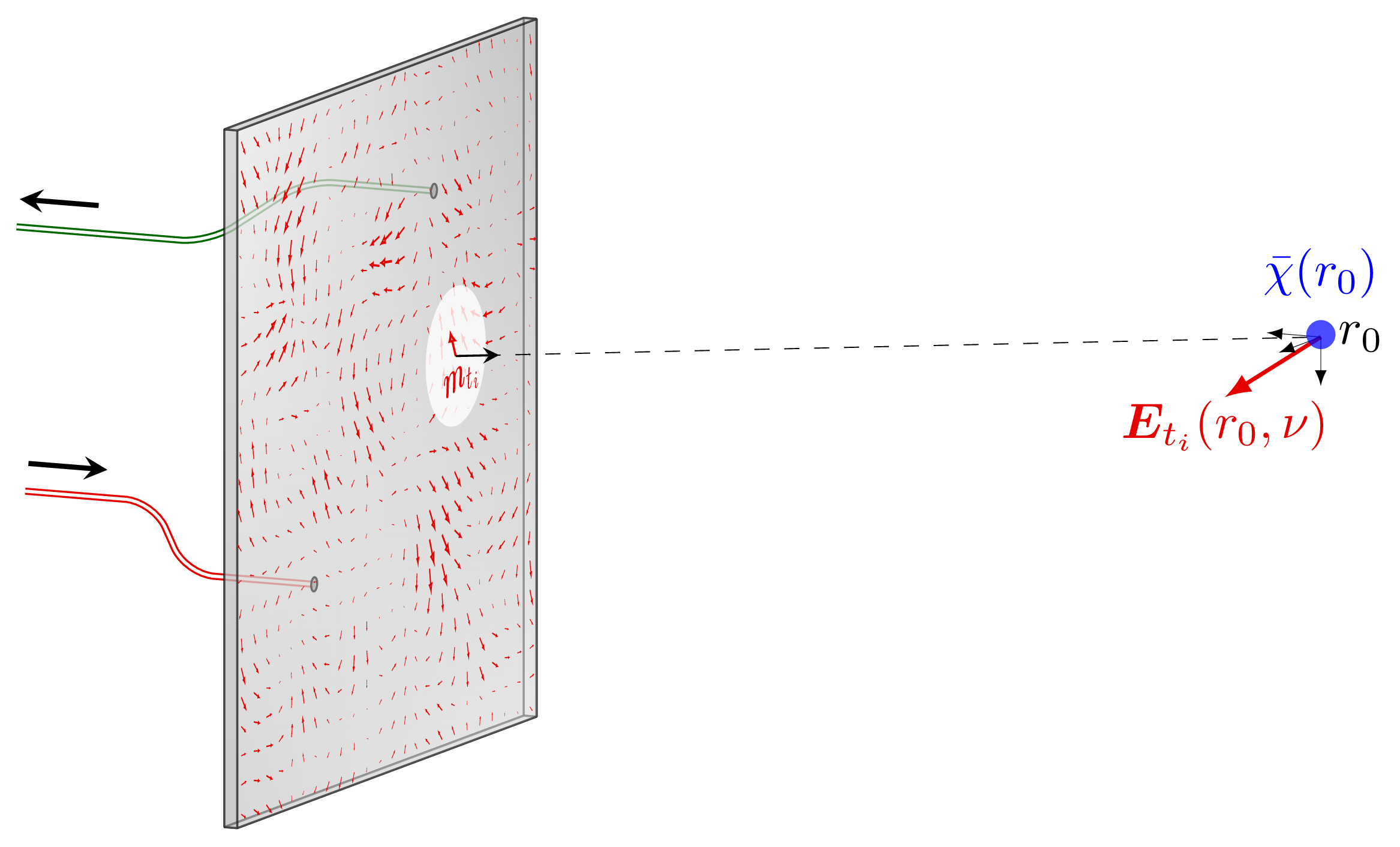 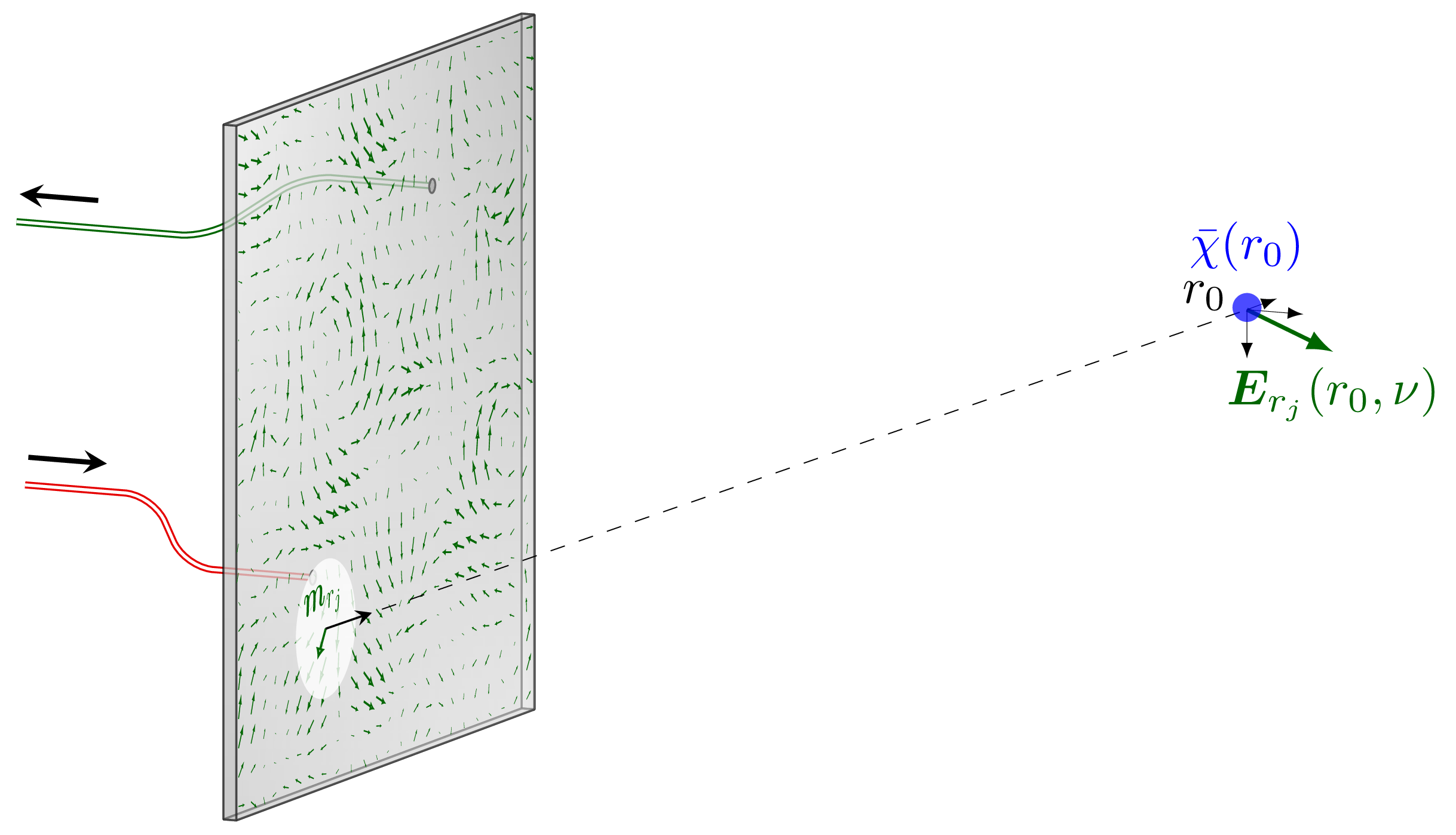 Fromenteze, T., Yurduseven, O., Boyarsky, M., Gollub, J., Marks, D. L., & Smith, D. R. (2017). Computational polarimetric microwave imaging. Optics express, 25(22), 27488-27505.
STh-01
[Speaker Notes: {\color{DarkGreen} \hat{\overline{\overline{\chi}}}(r)} = {\color{blue} \overline{E_i}(r)^+} g_{i,j}\, {\color{red} \overline{E_j}(r)^+}]
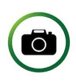 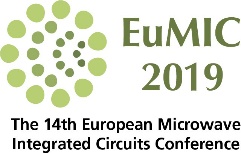 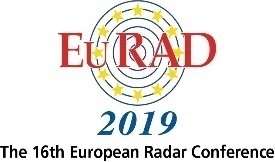 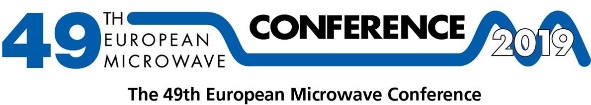 Polarimetric computational imaging
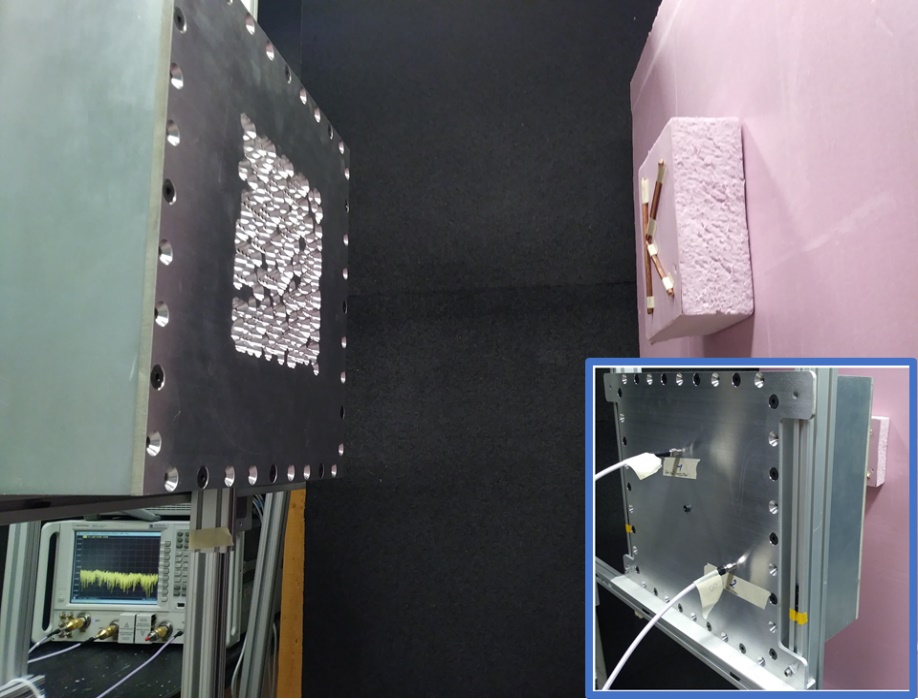 Experimental validation
Imaging targets made with thin copper wires
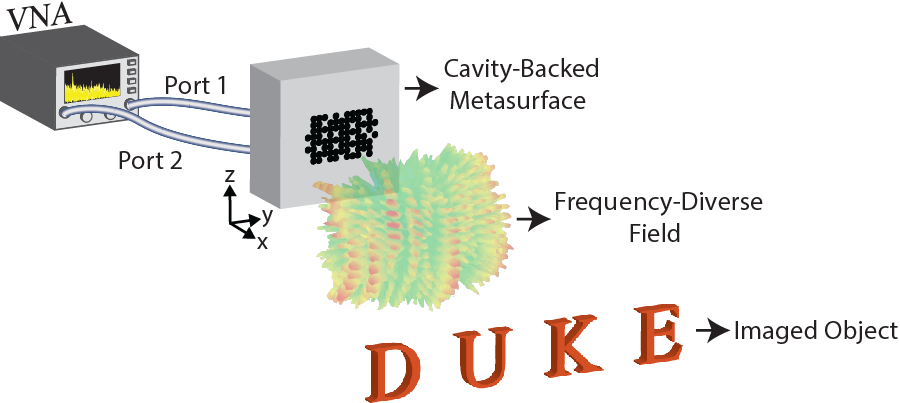 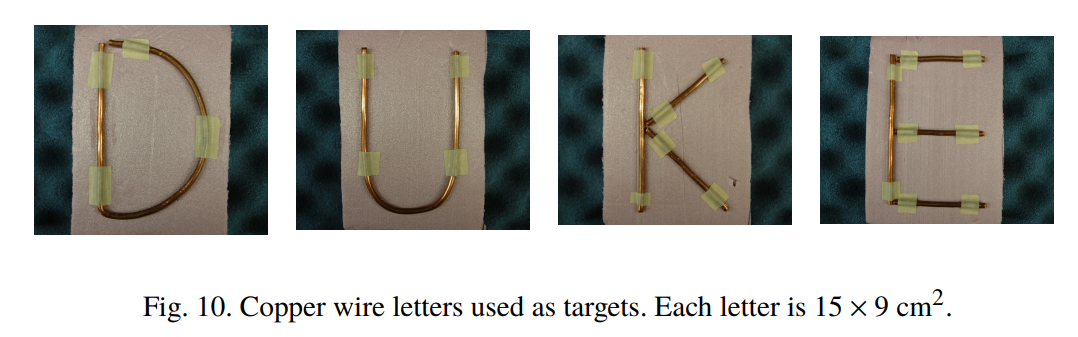 Number of frequency samples: 3601
Frequency range: 17.5-26.5 GHz
Fromenteze, T., Yurduseven, O., Boyarsky, M., Gollub, J., Marks, D. L., & Smith, D. R. (2017). Computational polarimetric microwave imaging. Optics express, 25(22), 27488-27505.
STh-01
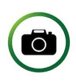 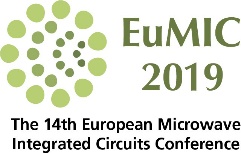 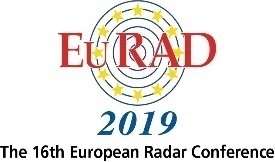 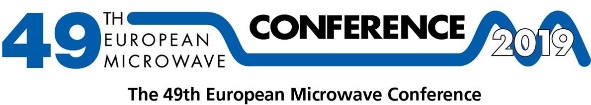 Polarimetric computational imaging
Results with the letter D
Reconstructed from the measurement of a single frequency-domain signal
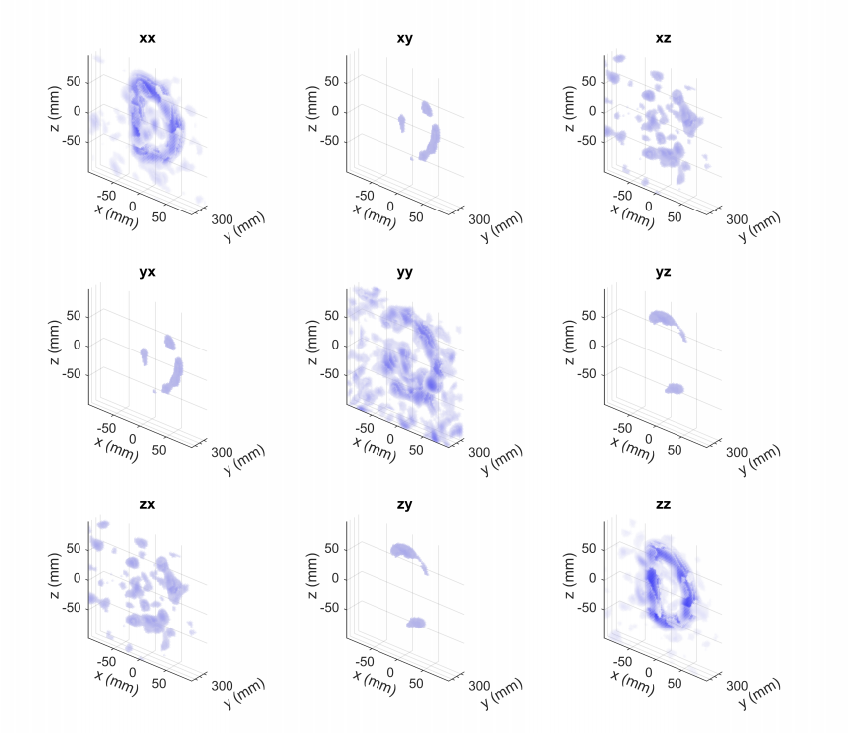 For each voxel
9 tensor elements (only 6 are independent)
each tensor element is a complex value
The diversity of representations of such tensors remains unexplored for these applications
Special feature of the short-range polarimetric imaging
We obtain projections on the propagation axis
x and z are the transverse axis, y is the longitudinal (propagation) axis
Fromenteze, T., Yurduseven, O., Boyarsky, M., Gollub, J., Marks, D. L., & Smith, D. R. (2017). Computational polarimetric microwave imaging. Optics express, 25(22), 27488-27505.
STh-01
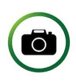 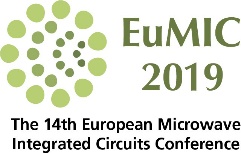 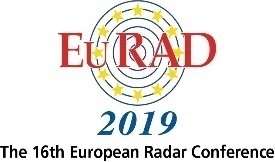 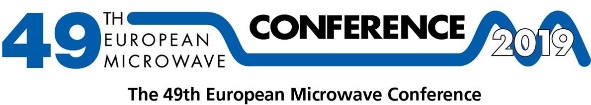 Polarimetric computational imaging
Results with the letter D
Reconstructed from the measurement of a single frequency-domain signal
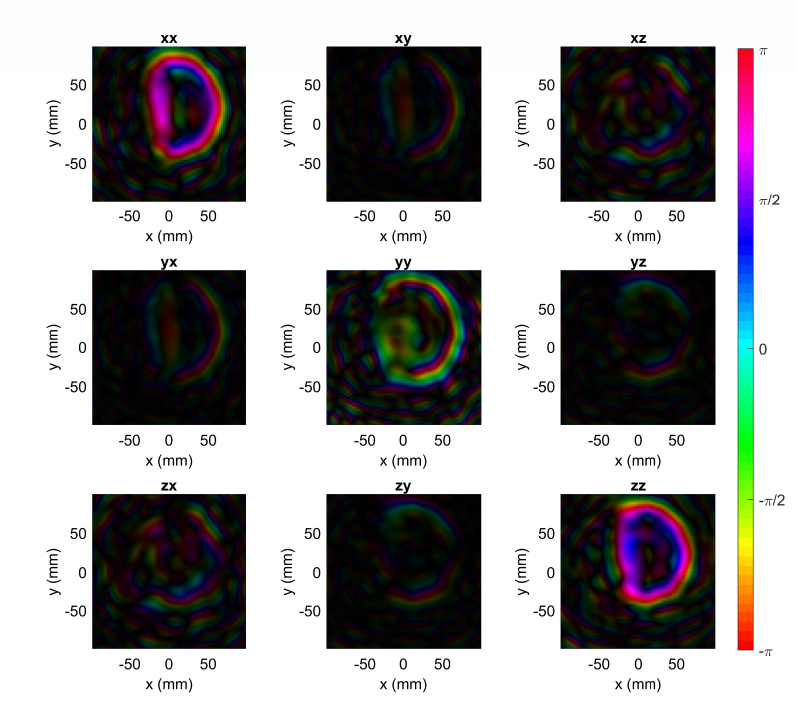 Extraction of a cross-section plan
The phase is included in the reconstructions and can be color-coded to reveal more information


The results are still based Born first approximation
we must keep a critical eye on the analysis of the results
x and z are the transverse axis, y is the longitudinal (propagation) axis
Fromenteze, T., Yurduseven, O., Boyarsky, M., Gollub, J., Marks, D. L., & Smith, D. R. (2017). Computational polarimetric microwave imaging. Optics express, 25(22), 27488-27505.
STh-01
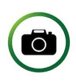 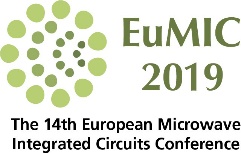 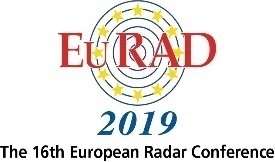 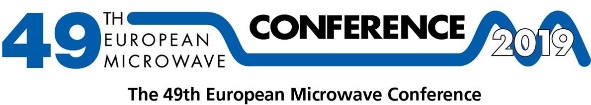 Polarimetric computational imaging
Improvements with basic processing
Correlation of transverse components
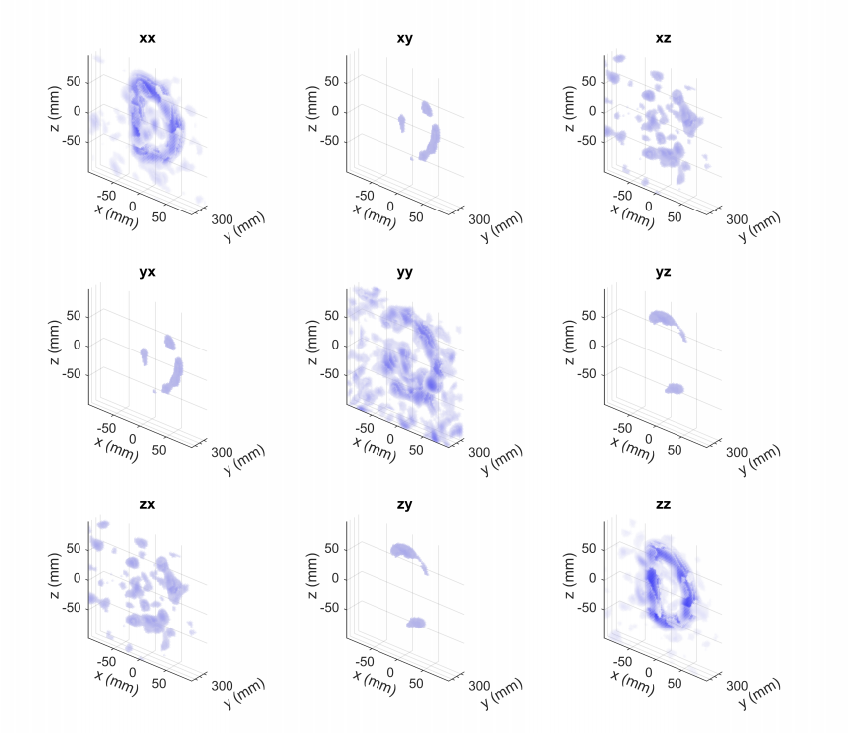 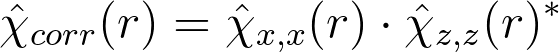 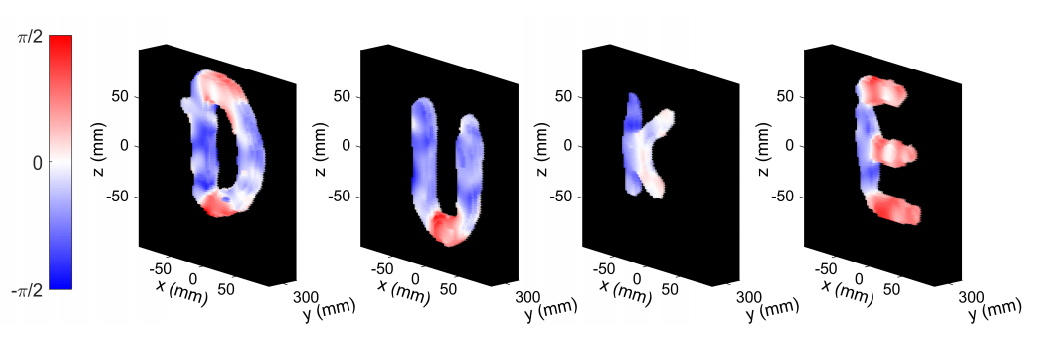 Optimized SNR               noise reduced by the coherent sum of the useful parts of the tensor
Anisotropic behavior    orientation of copper wires revealed by the phase information
Fromenteze, T., Yurduseven, O., Boyarsky, M., Gollub, J., Marks, D. L., & Smith, D. R. (2017). Computational polarimetric microwave imaging. Optics express, 25(22), 27488-27505.
STh-01
[Speaker Notes: \hat{\chi}_{corr}(r) = \hat{\chi}_{x,x}(r) \cdot \hat{\chi}_{z,z}(r)^*]
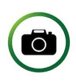 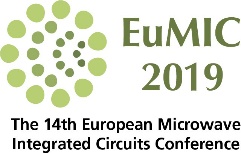 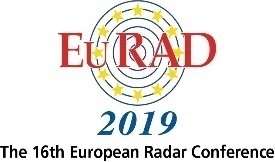 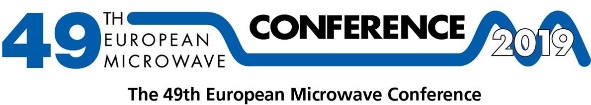 Polarimetric computational imaging
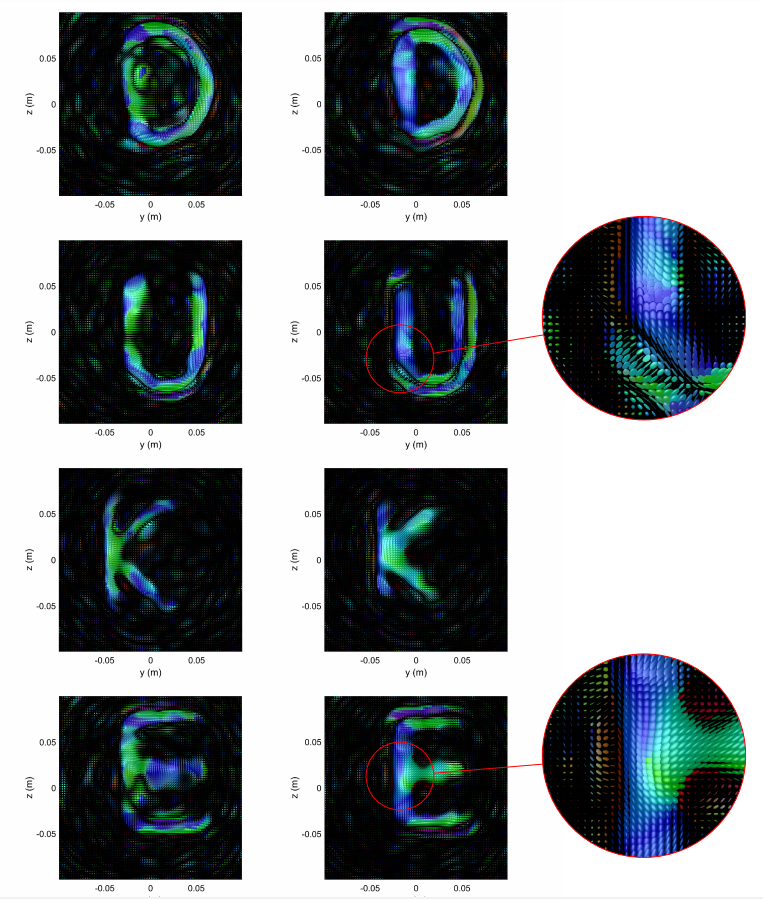 Going further with eigendecompositions
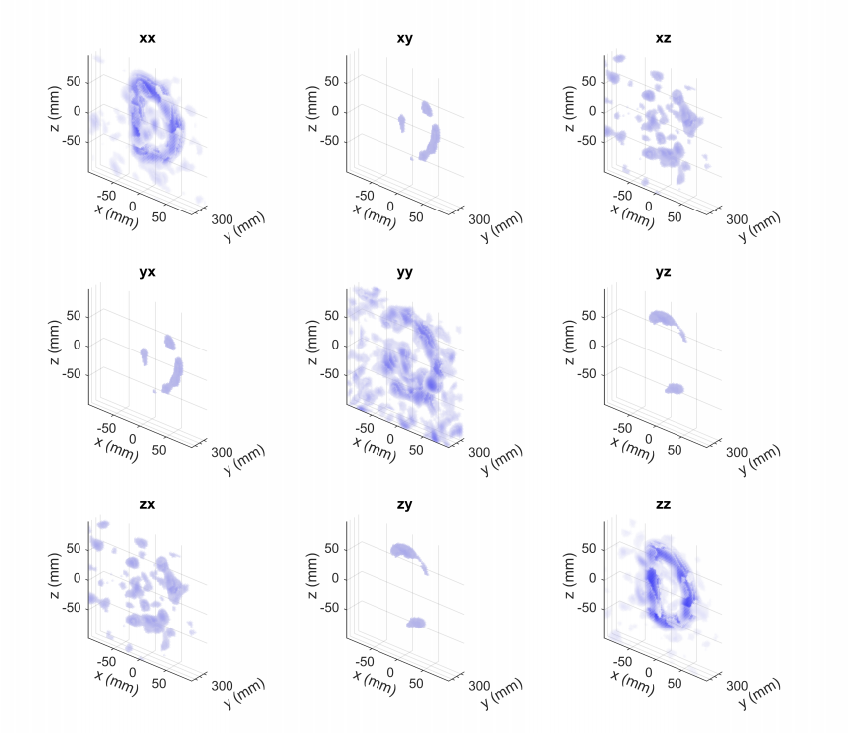 The diagonalization of the tensors is computed for each voxel on the real and imaginary parts separately
Fromenteze, T., Yurduseven, O., Boyarsky, M., Gollub, J., Marks, D. L., & Smith, D. R. (2017). Computational polarimetric microwave imaging. Optics express, 25(22), 27488-27505.
STh-01
[Speaker Notes: \hat{\chi}_{corr}(r) = \hat{\chi}_{x,x}(r) \cdot \hat{\chi}_{z,z}(r)^*]
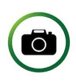 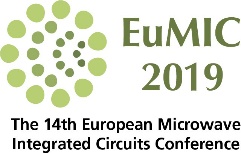 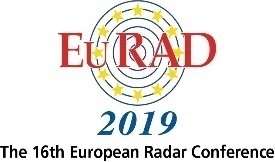 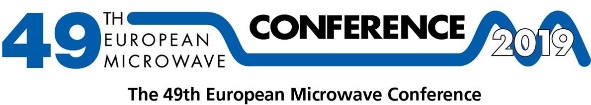 Polarimetric computational imaging
Going further with eigendecompositions 
RGB color-coding according to the orientation of the main axis of each ellipsoid
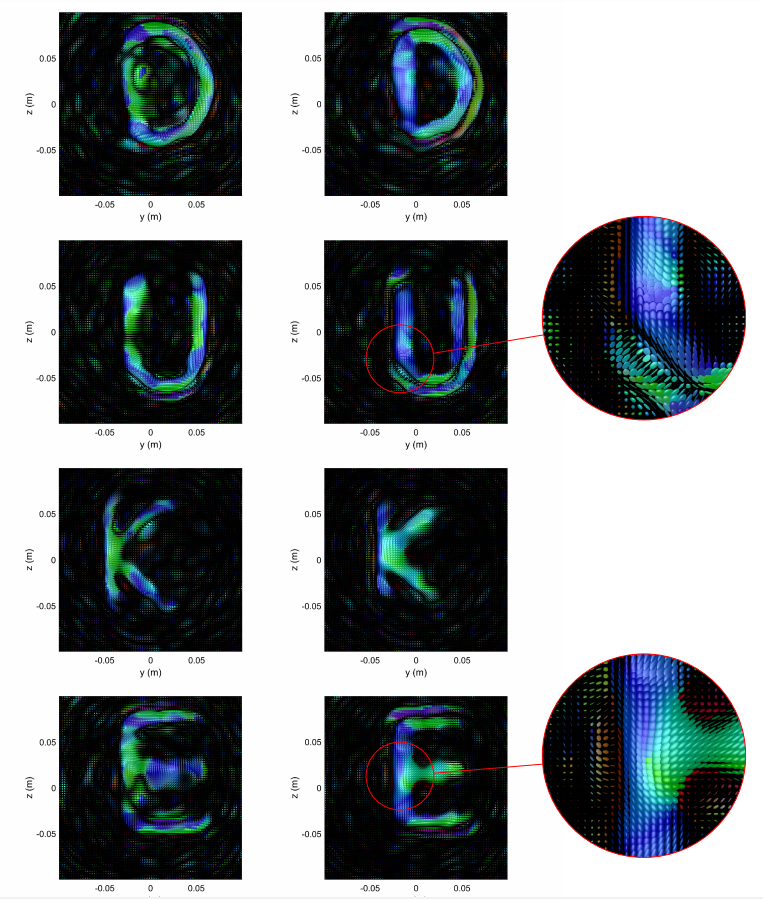 Fromenteze, T., Yurduseven, O., Boyarsky, M., Gollub, J., Marks, D. L., & Smith, D. R. (2017). Computational polarimetric microwave imaging. Optics express, 25(22), 27488-27505.
STh-01
[Speaker Notes: \hat{\chi}_{corr}(r) = \hat{\chi}_{x,x}(r) \cdot \hat{\chi}_{z,z}(r)^*]
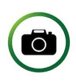 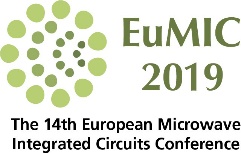 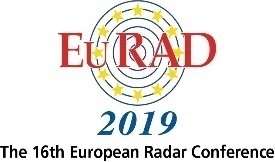 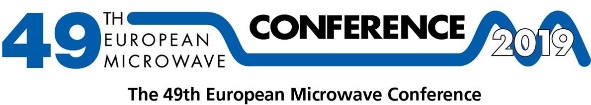 Polarimetric phaseless imaging
In conclusion of this work
Conventional MIMO polarimetric system
Computational MIMO polarimetric system
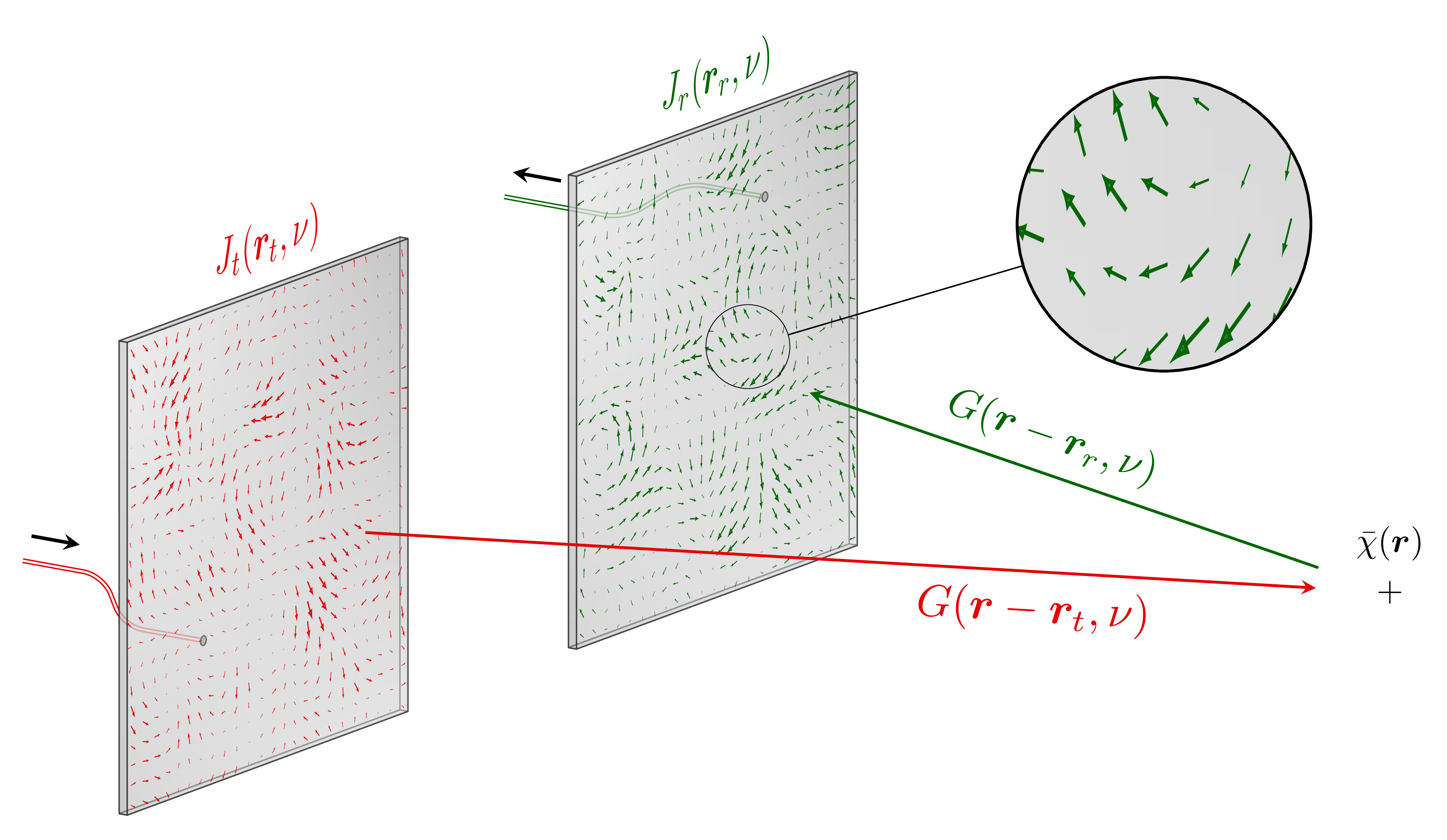 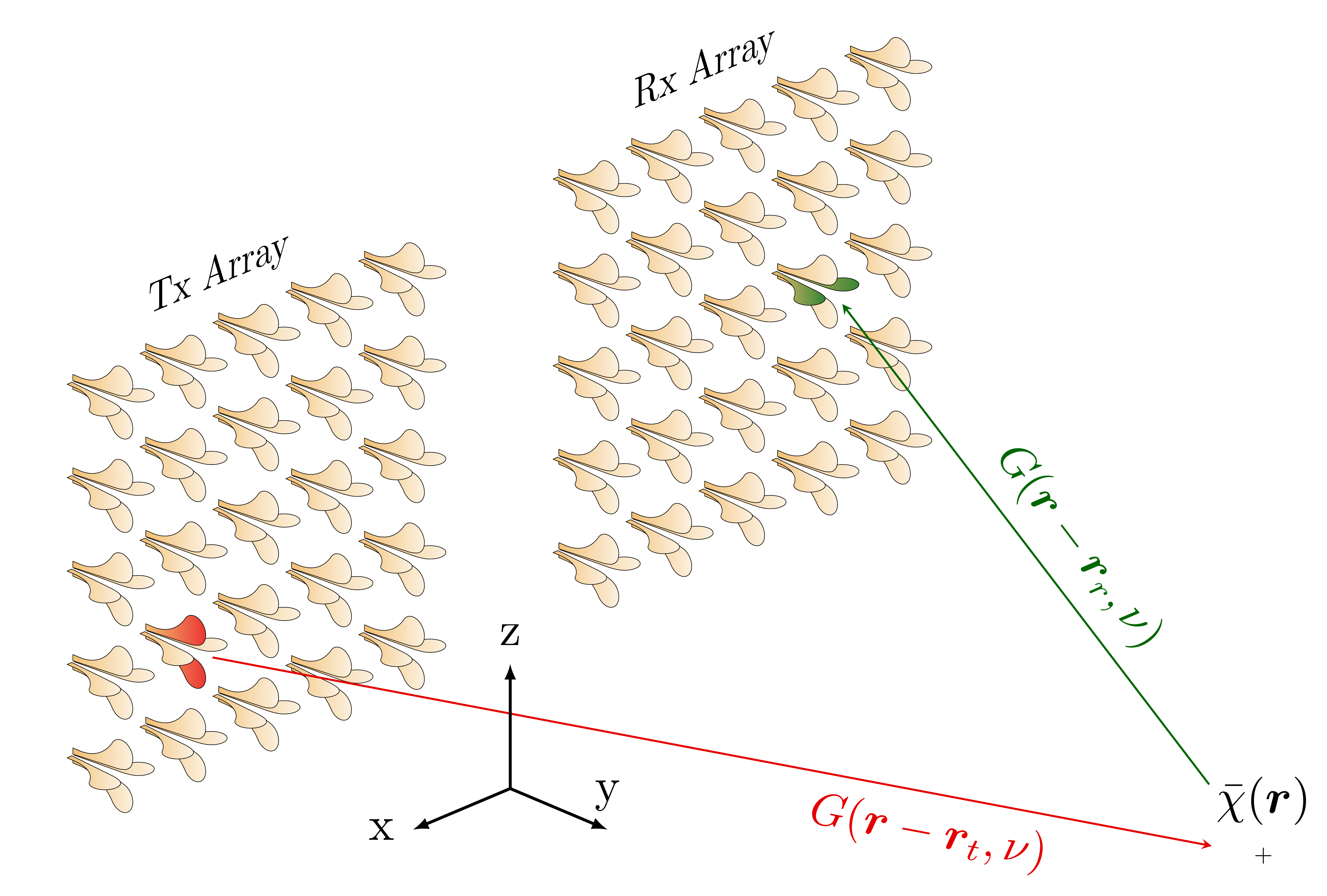 Requires a single measurement chain provided that a full scan of the near fields is carried out




Paves the way for volumetric reconstruction of susceptibility tensors
Double the hardware constraints compared to systems based on the scalar approximation

Very few applications in short range imaging due to these limitations
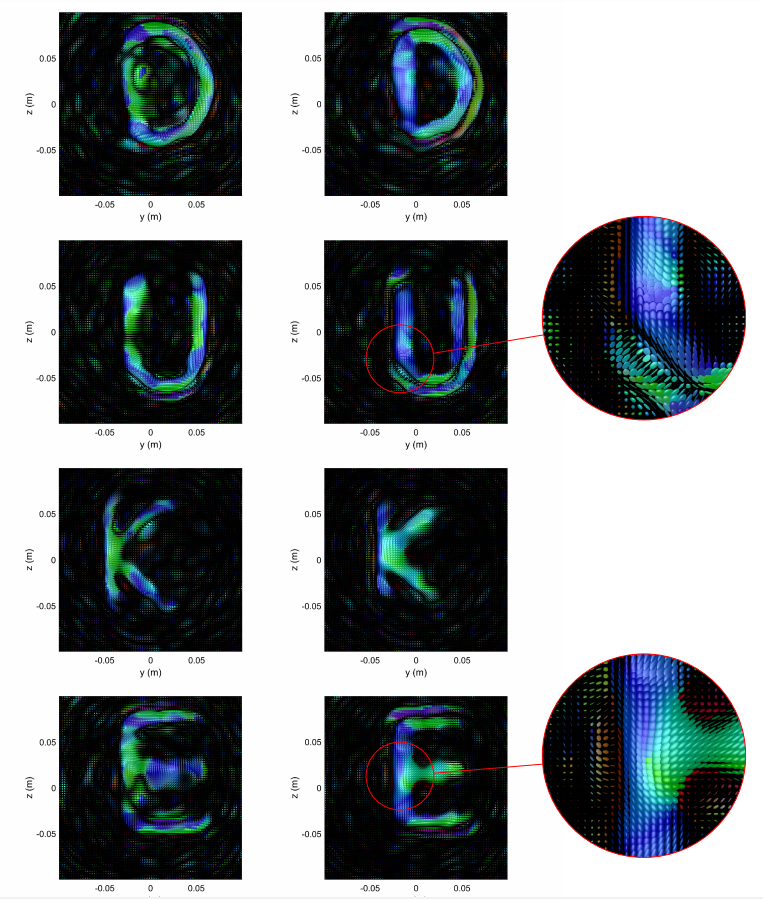 Fromenteze, T., Yurduseven, O., Boyarsky, M., Gollub, J., Marks, D. L., & Smith, D. R. (2017). Computational polarimetric microwave imaging. Optics express, 25(22), 27488-27505.
STh-01
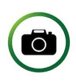 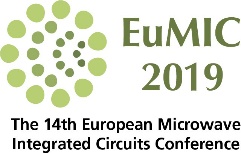 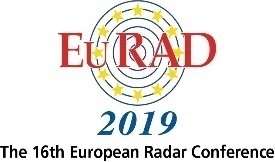 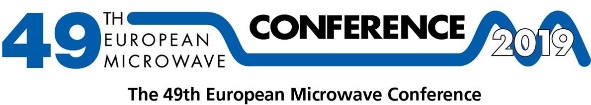 Phaseless computational imaging
Conventional MIMO system
Motivation for this work

is it possible to reconstruct images from the intensity measurement of signals that interacted with a target?

In other words, can we replace our VNAs with spectrum analyzers and a little mathematics?

Are computational systems compatible with/supportive of these objectives?
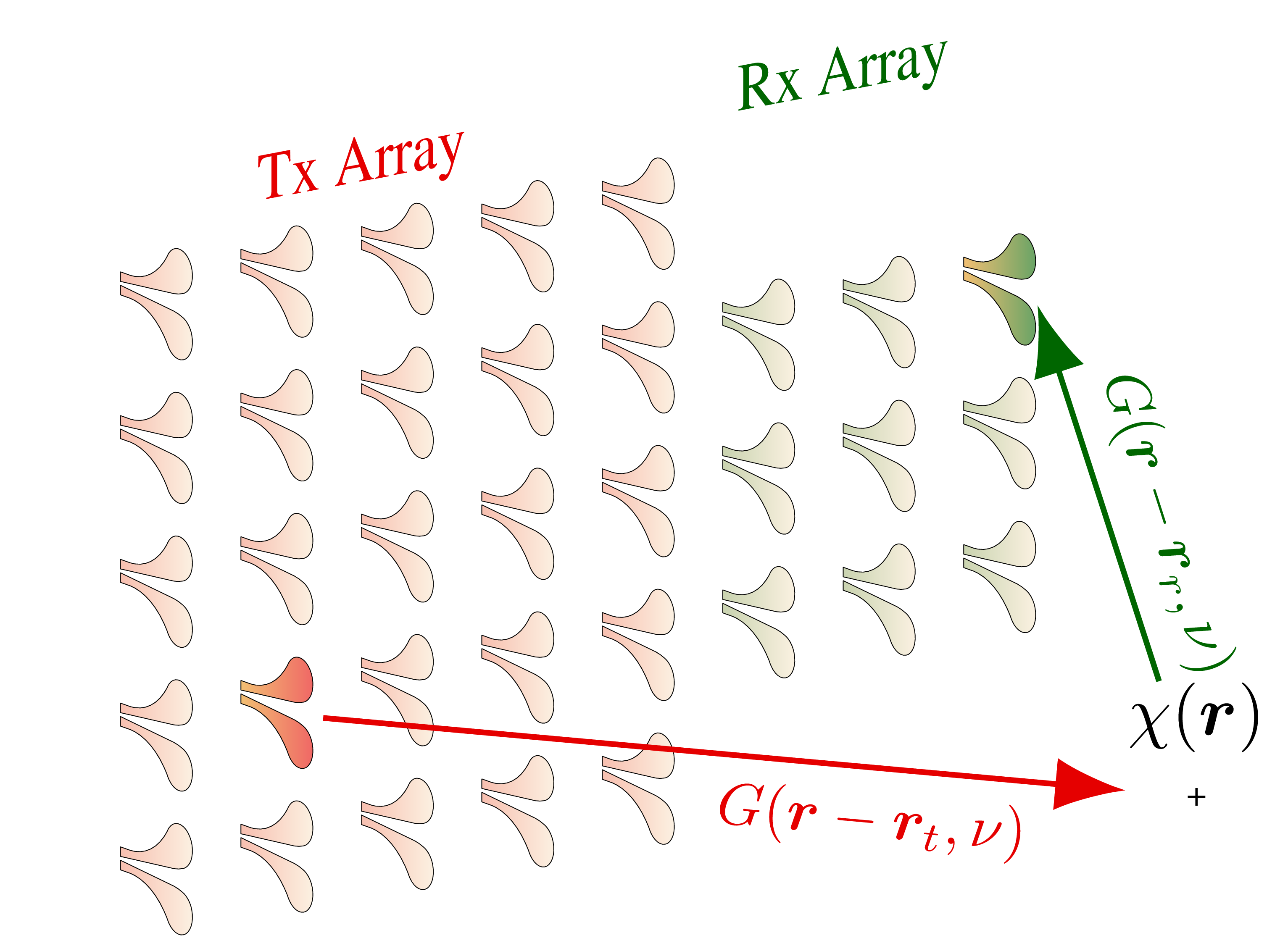 Phase measurement also creates heavy hardware constraints on each measurement chain
STh-01
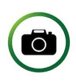 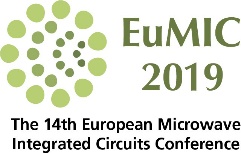 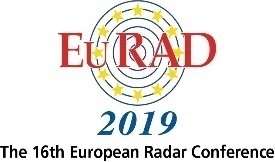 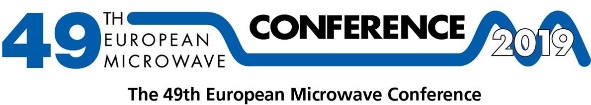 Phaseless computational imaging
First concern: phase information is crucial
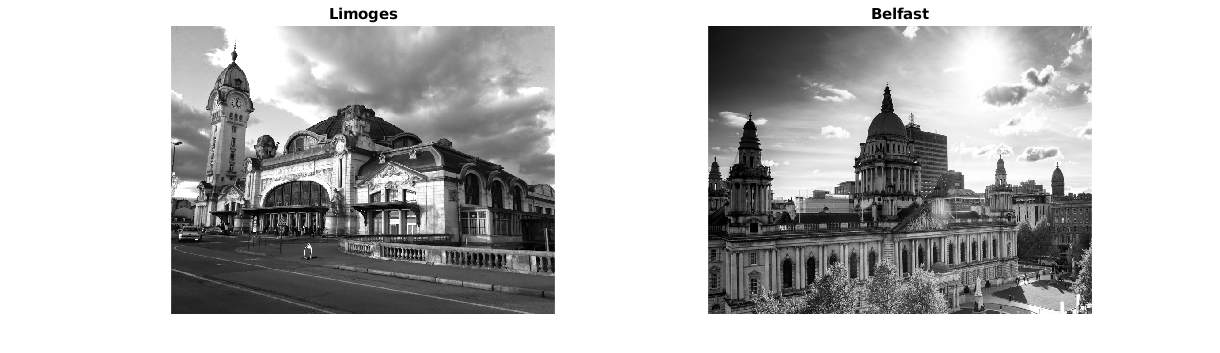 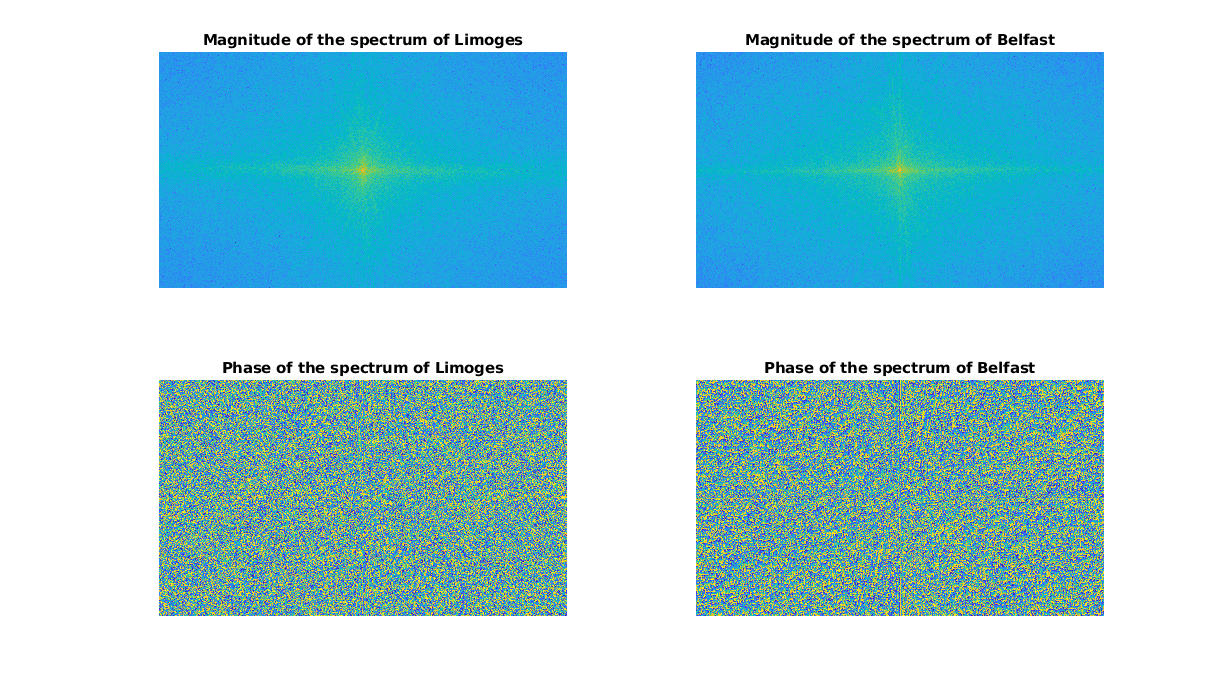 2D Fourier 
transform
Phase swap
STh-01
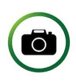 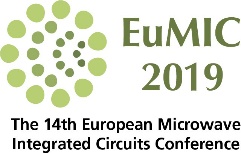 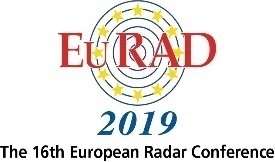 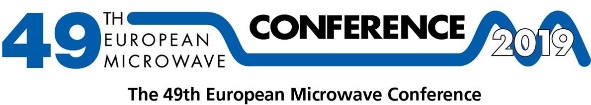 Phaseless computational imaging
First concern: phase information is crucial
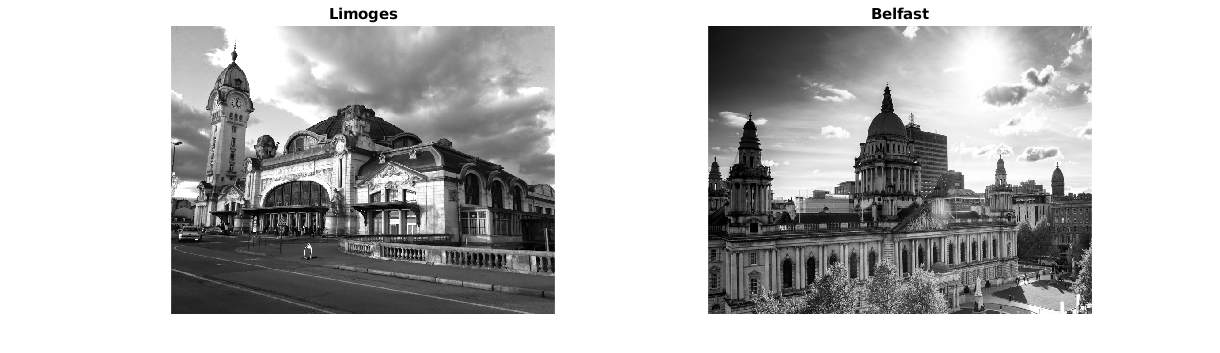 After the phase swap and an inverse 2D Fourier transform
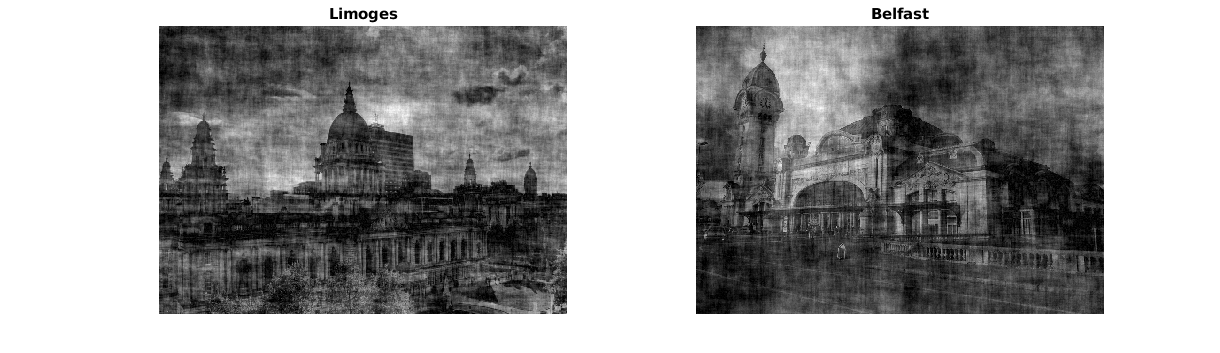 STh-01
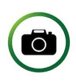 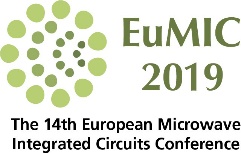 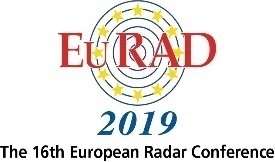 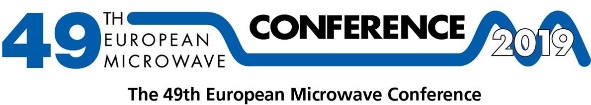 Phaseless computational imaging
Key element: phase information can however be encoded in the intensity information

Signals received in an aperture in the presence of two isotropic point sources
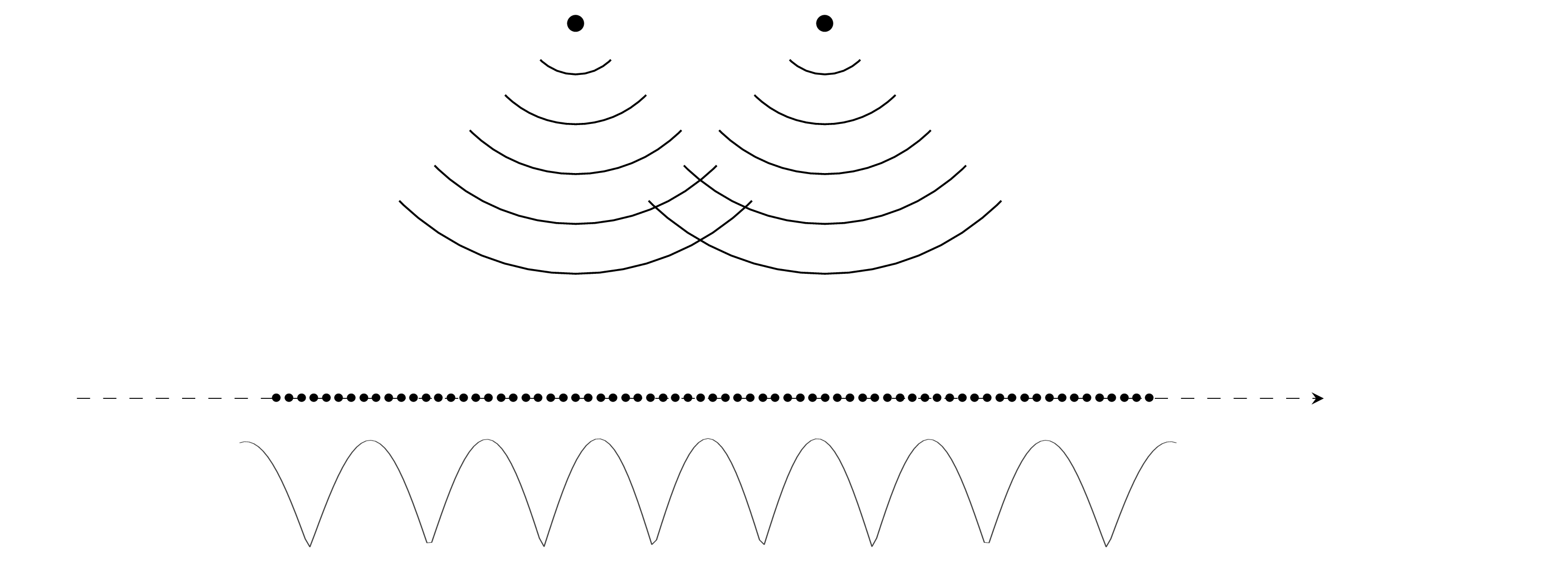 Interferences of complex contributions:
Transformation of phase information into intensity fluctuation
 Inverse problem solving: Phase retrieval algorithms
STh-01
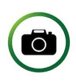 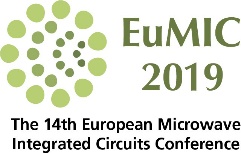 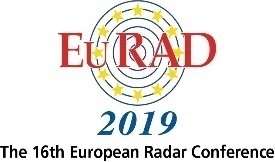 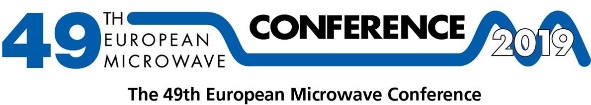 Phaseless computational imaging
Objective: Application to microwave imaging
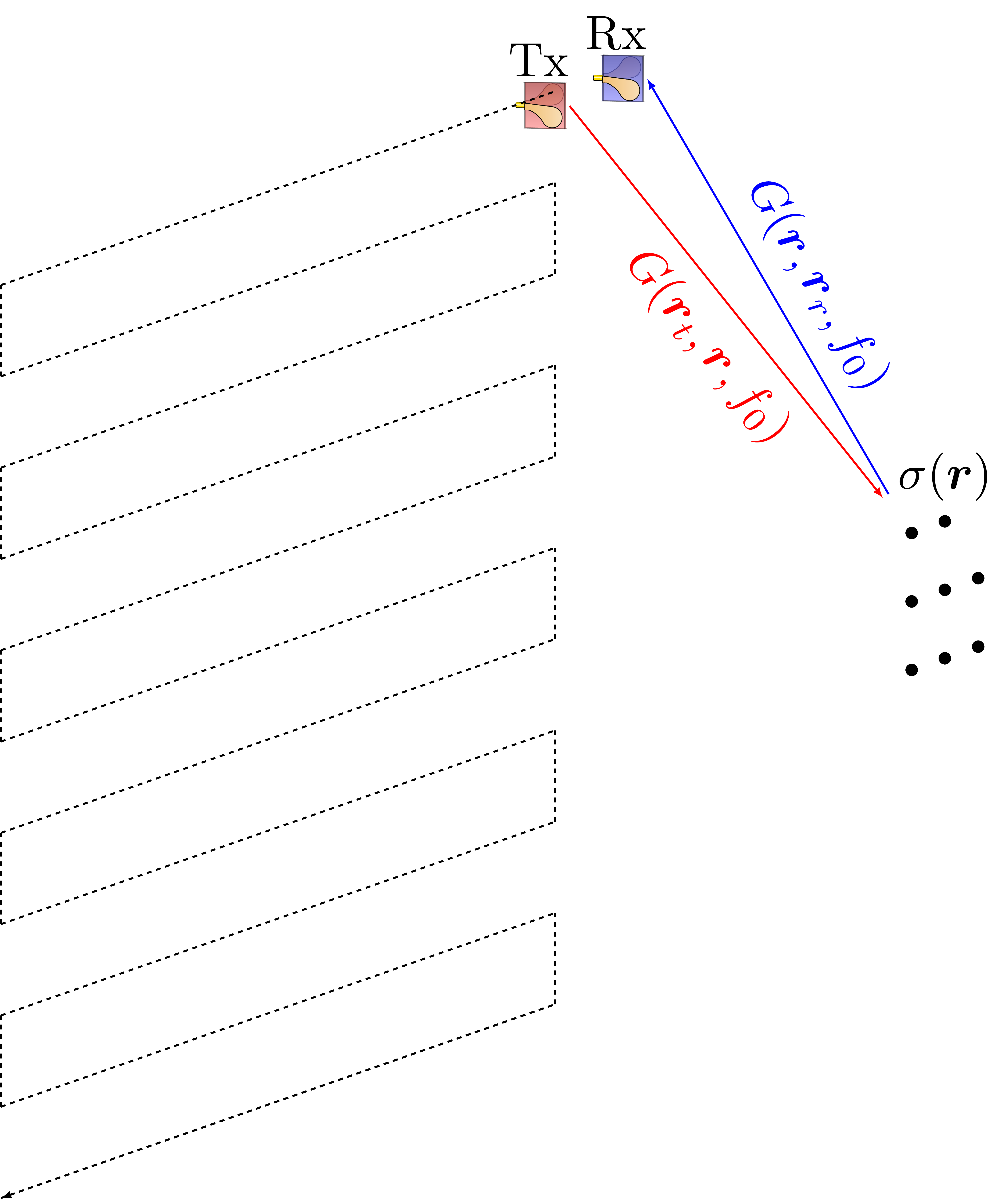 Expression of the measured signals
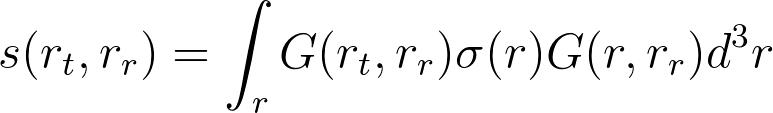 Matrix formalism
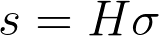 Reconstruction by pseudo-inversion
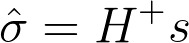 Intensity measurement: Reflectivity reconstruction?
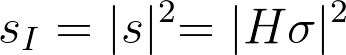 STh-01
[Speaker Notes: s(r_t,r_r) = \int_r G(r_t,r_r) \sigma(r) G(r,r_r) d^3r
s_I = \lvert s \lvert ^2 = \lvert H \sigma \lvert ^2]
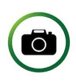 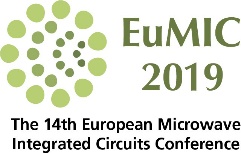 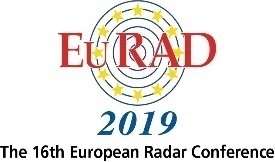 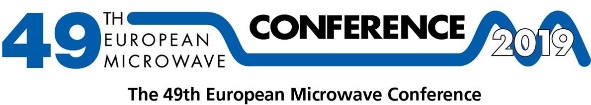 Phaseless computational imaging
Solving an optimization problem
Intensity measurement: Reflectivity reconstruction?
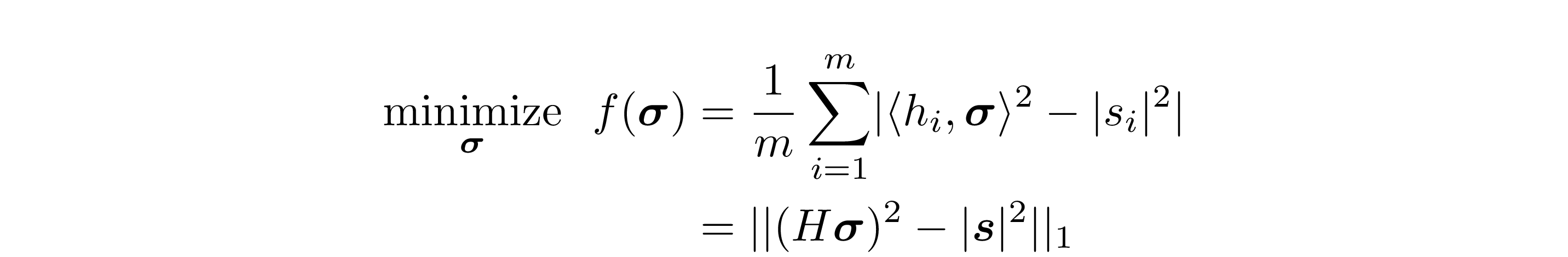 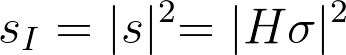 Iterative algorithm
Example: Truncated Wirtinger Flow
Convex programming
Example: CVX and Matlab
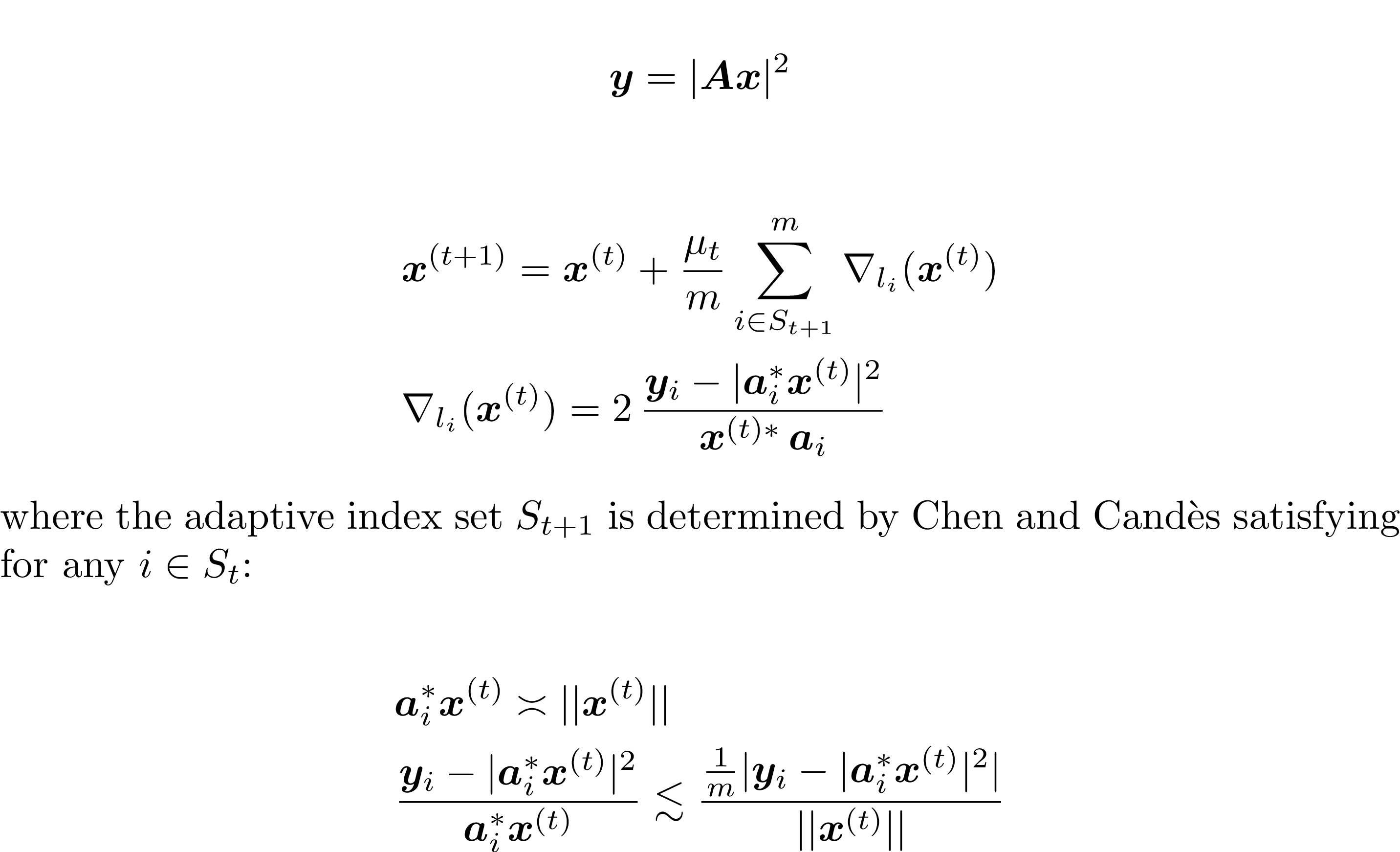 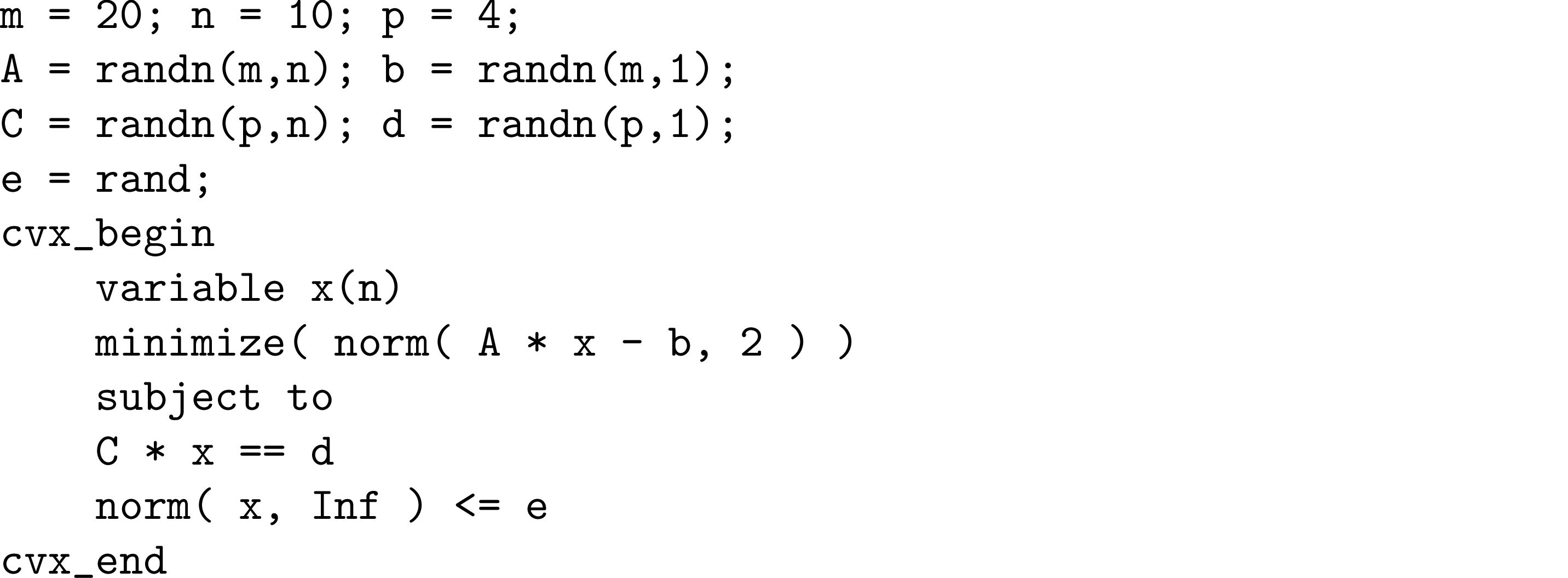 Candes, E. J., Li, X., & Soltanolkotabi, M. (2015). Phase retrieval via Wirtinger flow: Theory and algorithms. IEEE Transactions on Information Theory, 61(4), 1985-2007.
STh-01
[Speaker Notes: s(r_t,r_r) = \int_r G(r_t,r_r) \sigma(r) G(r,r_r) d^3r
s_I = \lvert s \lvert ^2 = \lvert H \sigma \lvert ^2]
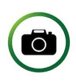 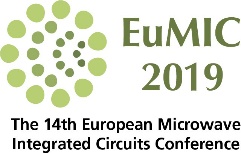 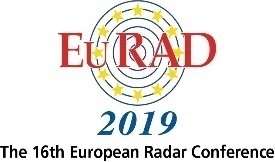 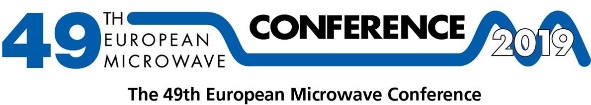 Phaseless computational imaging
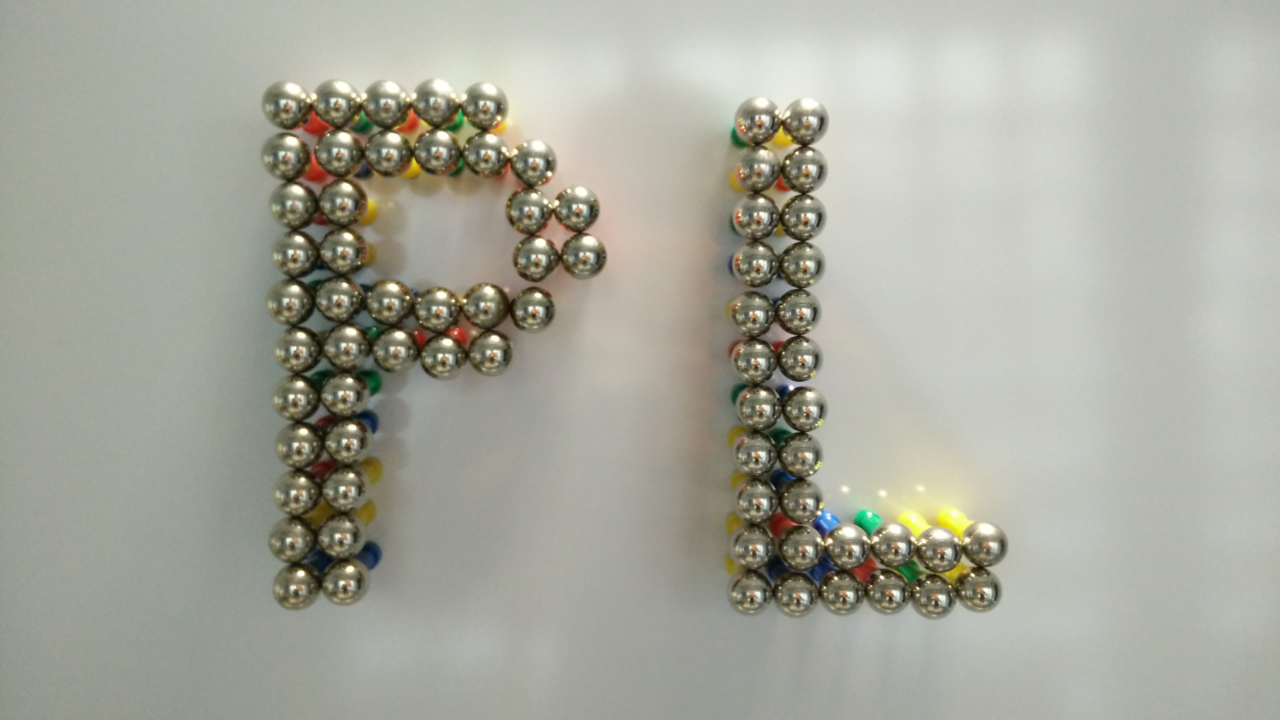 Experimental validation: SAR PhaseLess imaging
Aperture size: 60 × 60 cm²
Number of samples: 61 × 61 = 3721
Background measurement (without marbles)

The results converge towards those obtained with phase measurement

Once again, the hardware constraint is transferred to the software layer
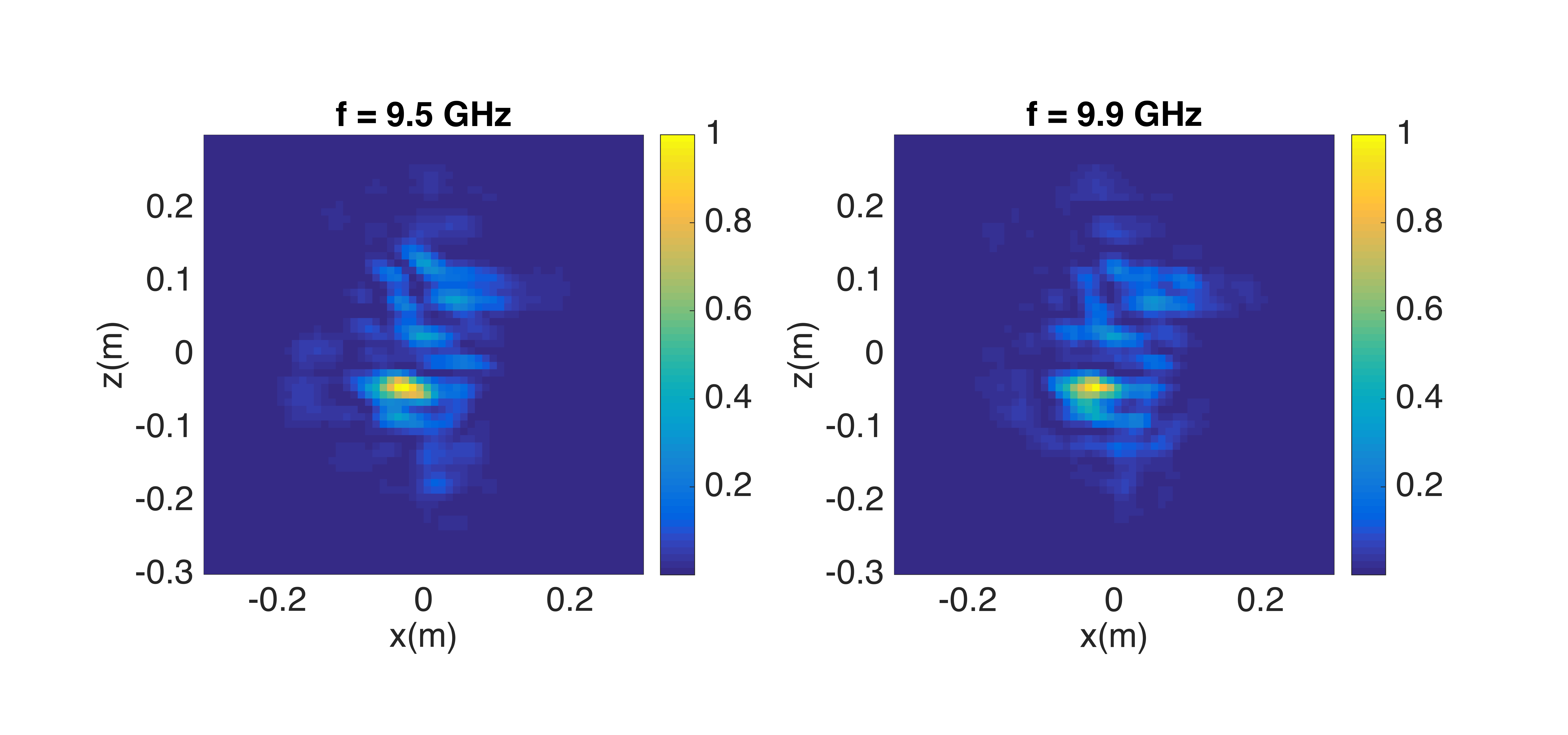 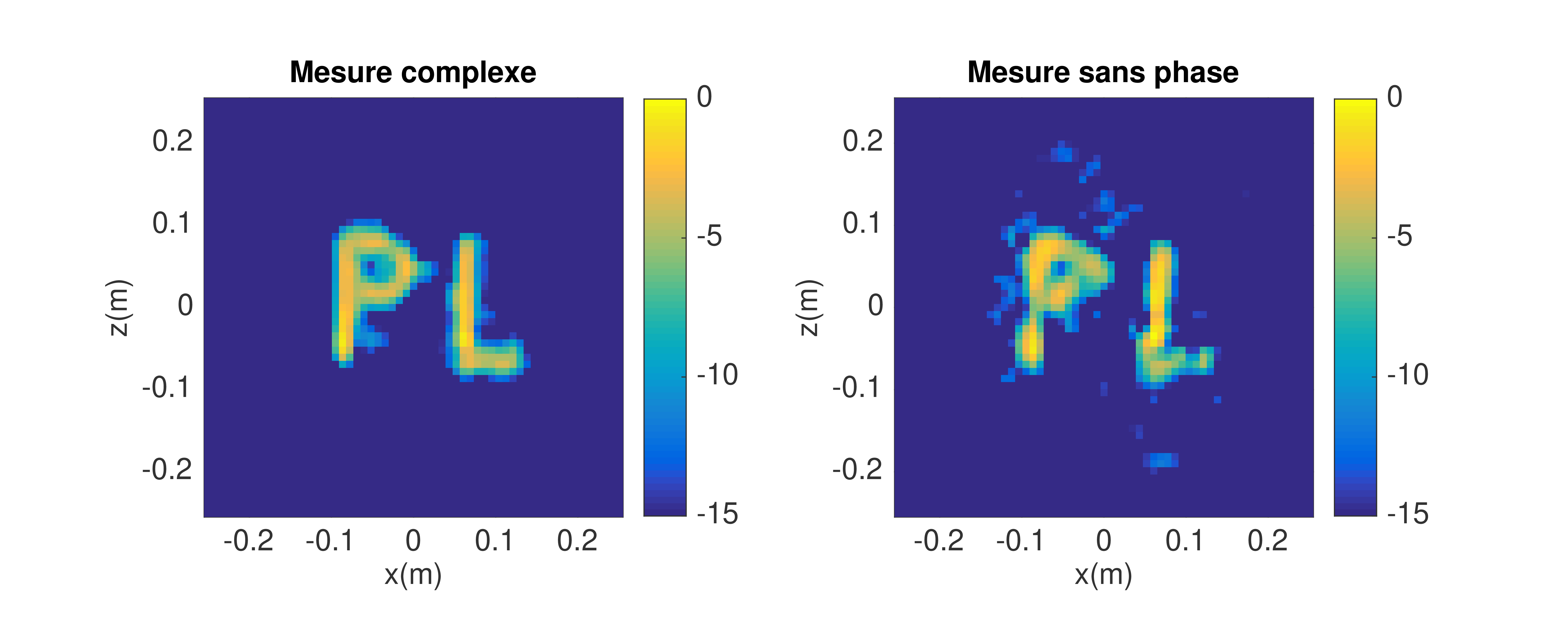 Complex measurements
Intensity measurements
STh-01
[Speaker Notes: s(r_t,r_r) = \int_r G(r_t,r_r) \sigma(r) G(r,r_r) d^3r
s_I = \lvert s \lvert ^2 = \lvert H \sigma \lvert ^2]
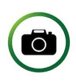 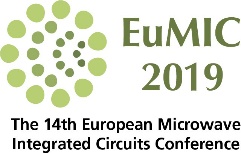 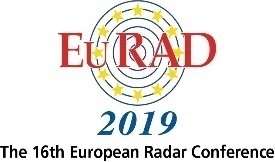 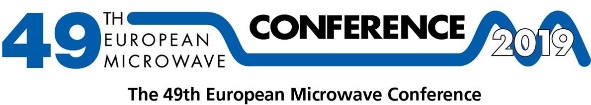 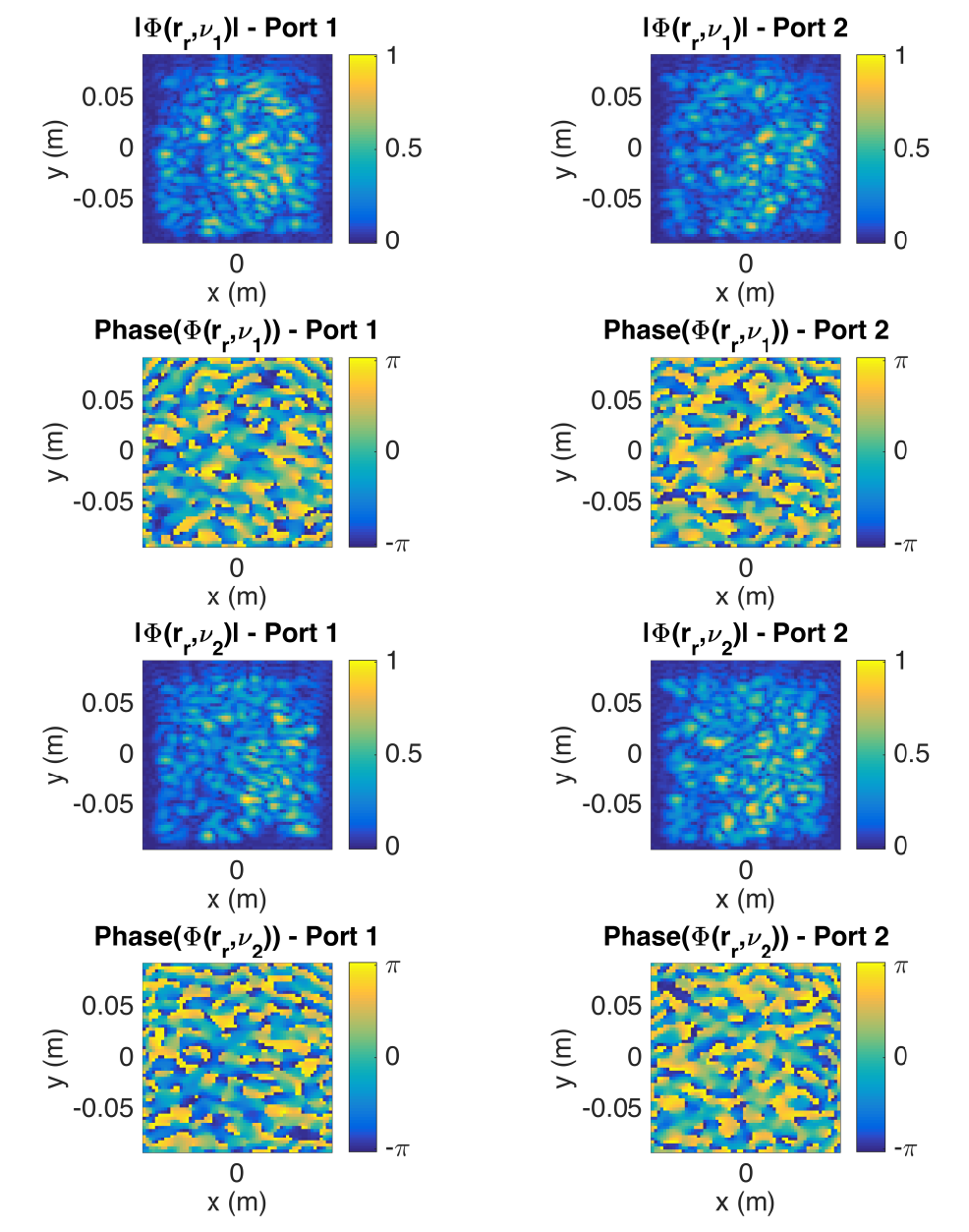 Phaseless computational imaging
Cavity-based phaseless localization
First step: localizing a source from an intensity measurement
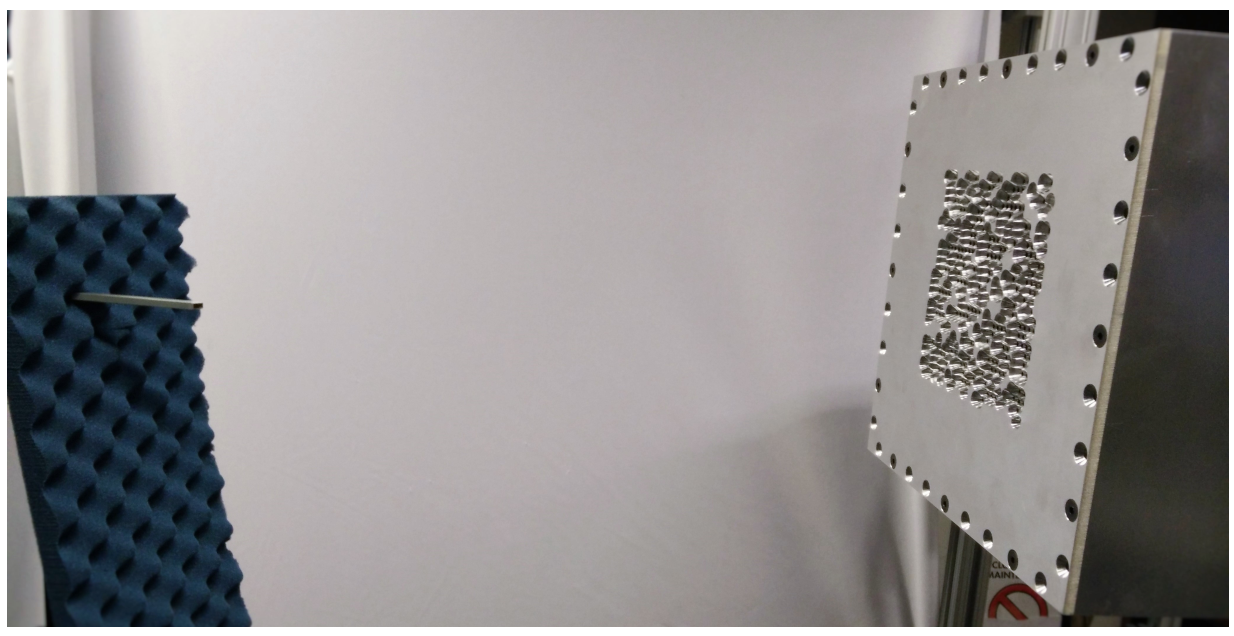 The diversity of the magnitudes of near-field scans is the basis for encoding information
ν1 = 23 GHz -  ν2 = 23.002 GHz
Fromenteze, T., Liu, X., Boyarsky, M., Gollub, J., & Smith, D. R. (2016). Phaseless computational imaging with a radiating metasurface. Optics express, 24(15), 16760-16776.
STh-01
[Speaker Notes: s(r_t,r_r) = \int_r G(r_t,r_r) \sigma(r) G(r,r_r) d^3r
s_I = \lvert s \lvert ^2 = \lvert H \sigma \lvert ^2]
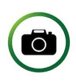 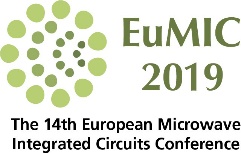 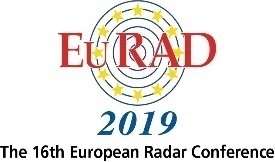 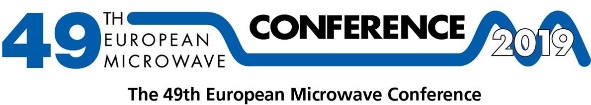 Phaseless computational imaging
Cavity-based phaseless localization
First step: localizing a source from an intensity measurement
Reconstruction from the measurement of two signals on the output ports of the cavity
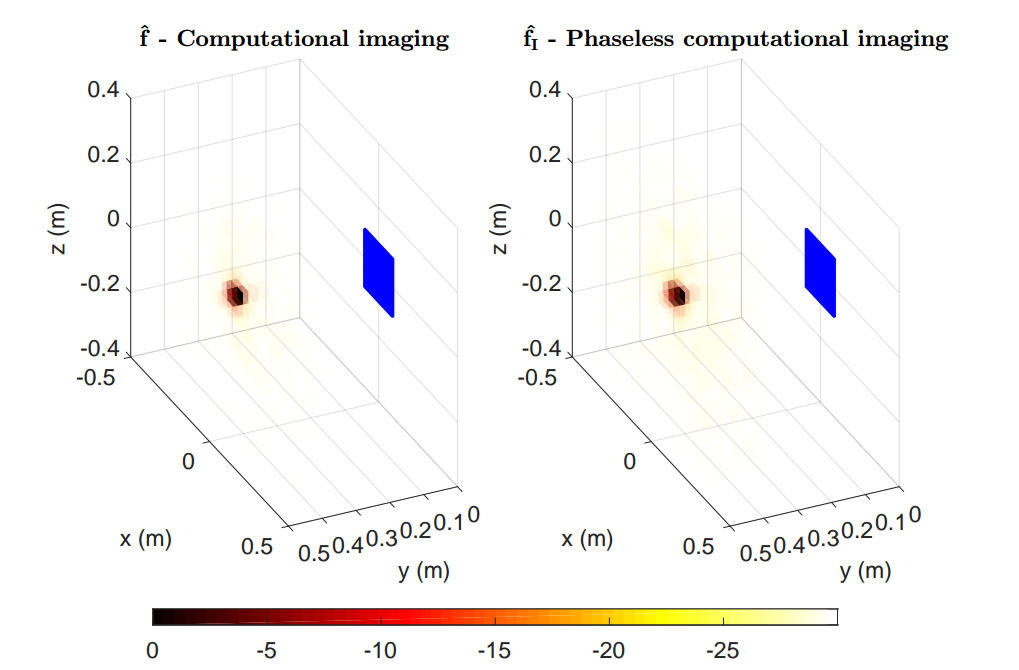 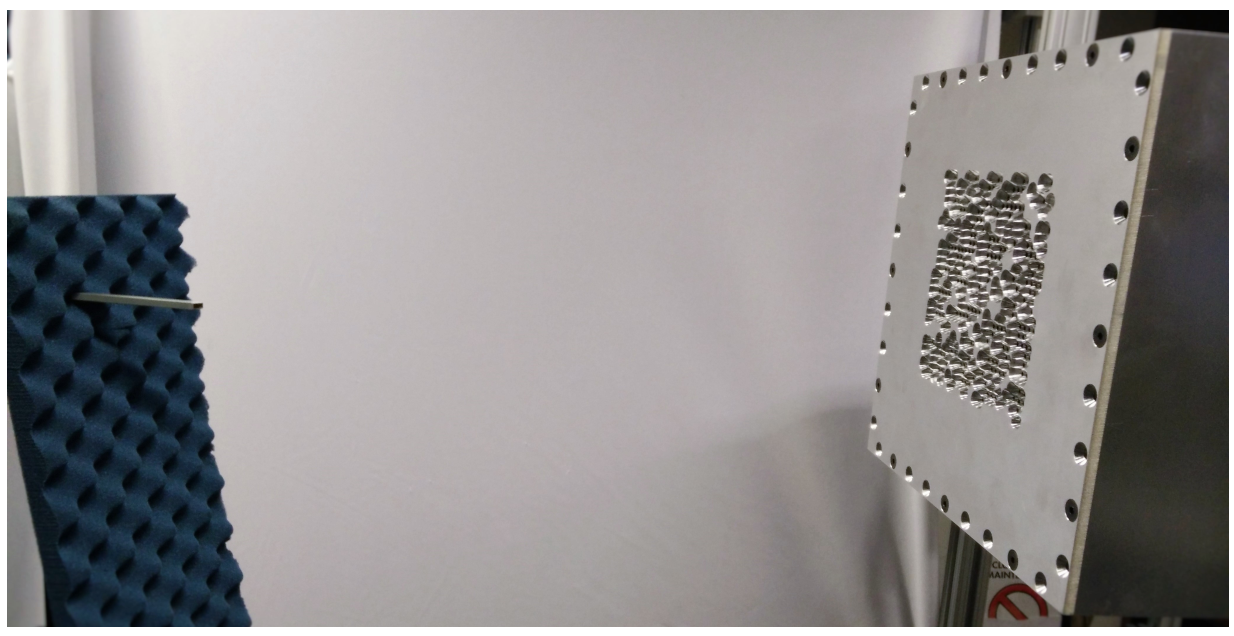 The diversity of the magnitudes of near-field scans is the basis for encoding information
Algorithm: Truncated Wirtinger Flow
Number of spatial samples: 20 × 20 × 10
Number of frequency samples: 3601
Frequency range: 17.5-26.5 GHz
Fromenteze, T., Liu, X., Boyarsky, M., Gollub, J., & Smith, D. R. (2016). Phaseless computational imaging with a radiating metasurface. Optics express, 24(15), 16760-16776.
STh-01
[Speaker Notes: s(r_t,r_r) = \int_r G(r_t,r_r) \sigma(r) G(r,r_r) d^3r
s_I = \lvert s \lvert ^2 = \lvert H \sigma \lvert ^2]
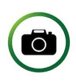 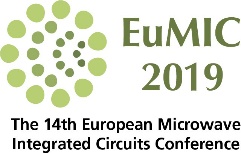 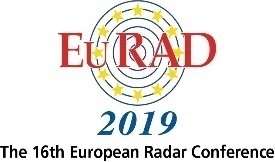 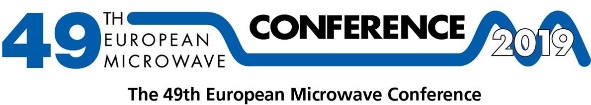 Phaseless computational imaging
Cavity-based phaseless imaging

Switching to the interrogation of a reflectivity function
Small object for the determination of the point spread function
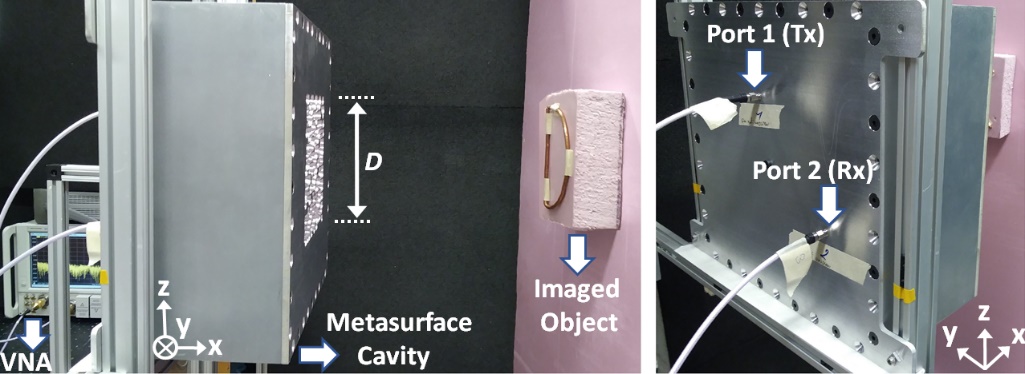 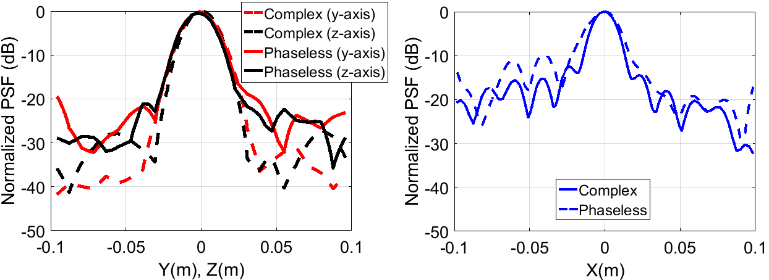 Use of a more advanced technique based on the sparsity of the scene to be imaged

Yuan, Z., Wang, H., & Wang, Q. (2019). Phase retrieval via sparse wirtinger flow. Journal of Computational and Applied Mathematics, 355, 162-173.
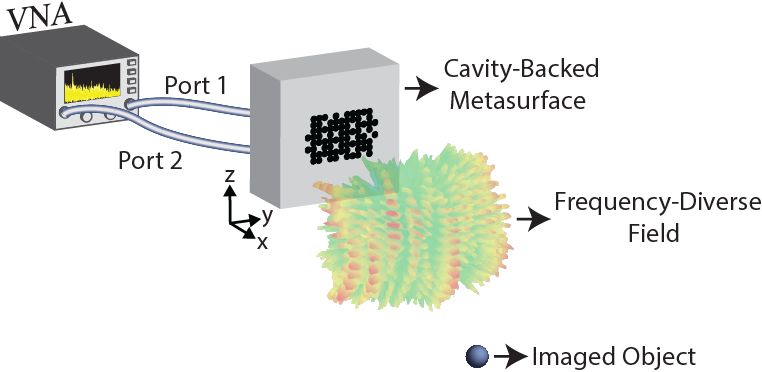 Yurduseven, O., Fromenteze, T., Marks, D. L., Gollub, J. N., & Smith, D. R. (2017). Frequency-diverse computational microwave phaseless imaging. IEEE Antennas and Wireless Propagation Letters, 16, 2808-2811.
STh-01
[Speaker Notes: s(r_t,r_r) = \int_r G(r_t,r_r) \sigma(r) G(r,r_r) d^3r
s_I = \lvert s \lvert ^2 = \lvert H \sigma \lvert ^2]
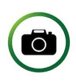 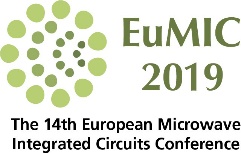 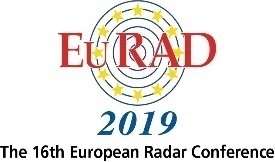 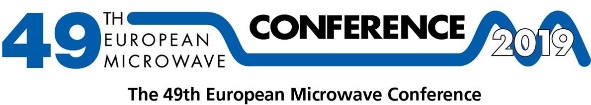 Phaseless computational imaging
Key parameter: ratio M/N
M number of measurements 
N number of voxels
Cavity-based phaseless imaging

Switching to the interrogation of a reflectivity function
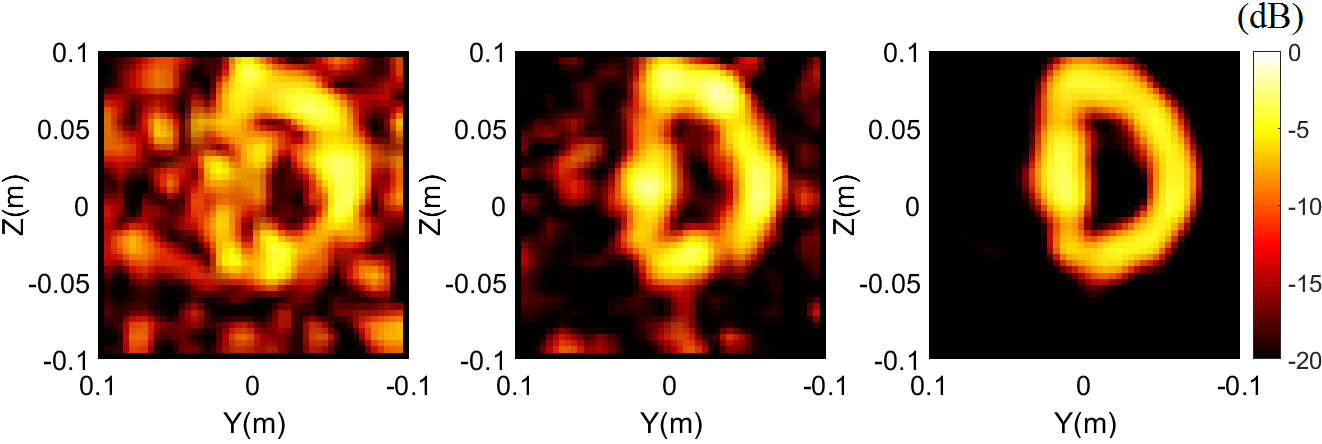 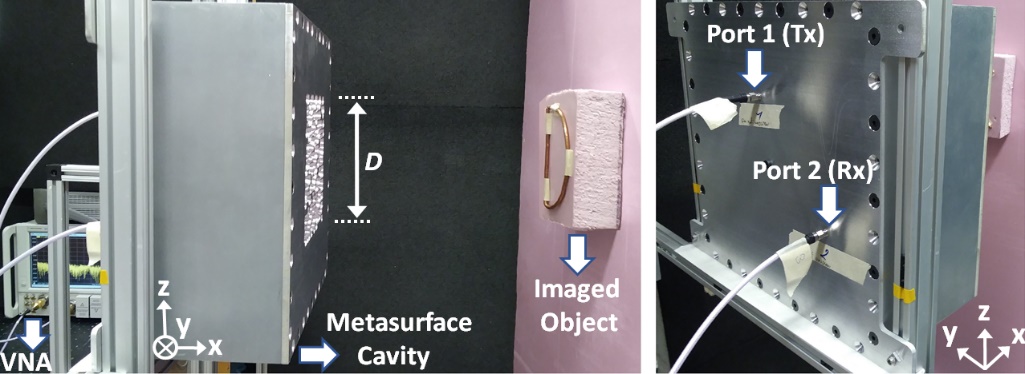 M/N = 0.8
M/N = 0.3
M/N = 0.6
Comparison of the performances achieved by the different approaches
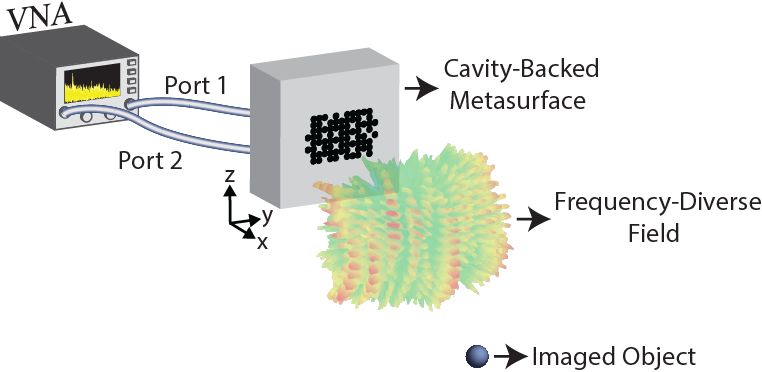 Sparse
WF
Regular
WF
Complex measurement
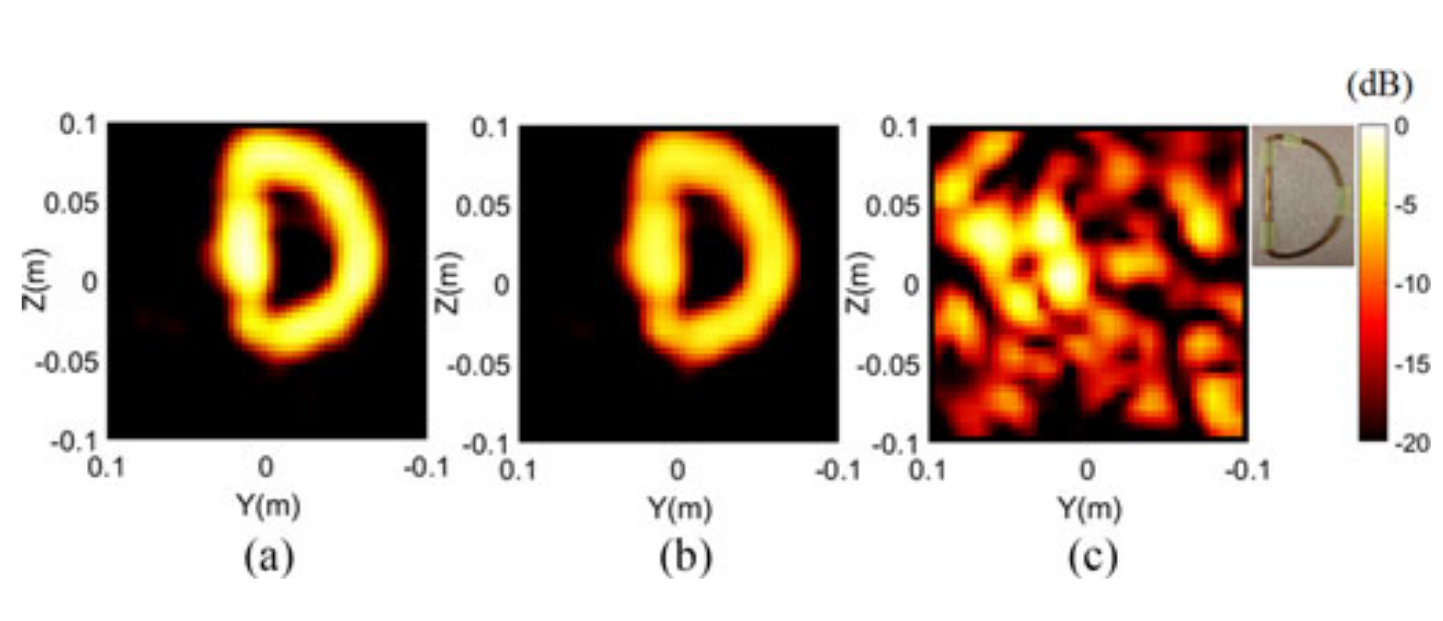 Yurduseven, O., Fromenteze, T., Marks, D. L., Gollub, J. N., & Smith, D. R. (2017). Frequency-diverse computational microwave phaseless imaging. IEEE Antennas and Wireless Propagation Letters, 16, 2808-2811.
STh-01
[Speaker Notes: s(r_t,r_r) = \int_r G(r_t,r_r) \sigma(r) G(r,r_r) d^3r
s_I = \lvert s \lvert ^2 = \lvert H \sigma \lvert ^2]
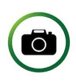 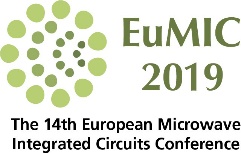 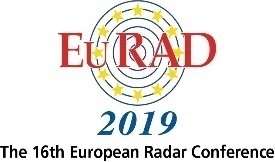 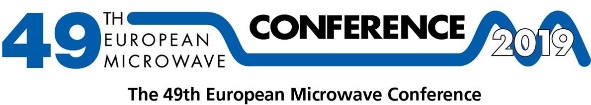 Phaseless computational imaging
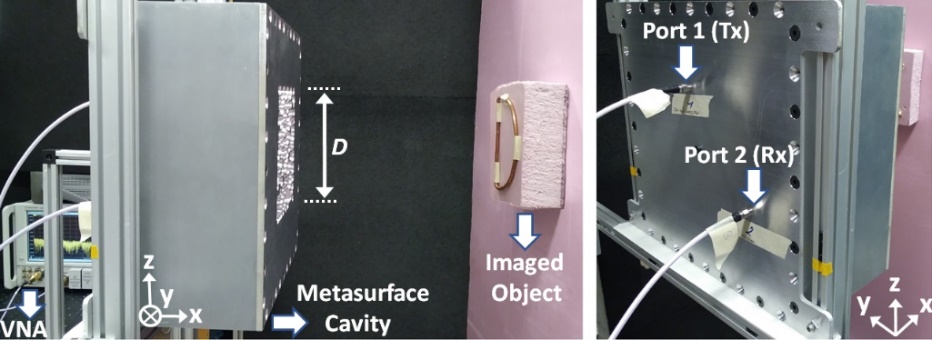 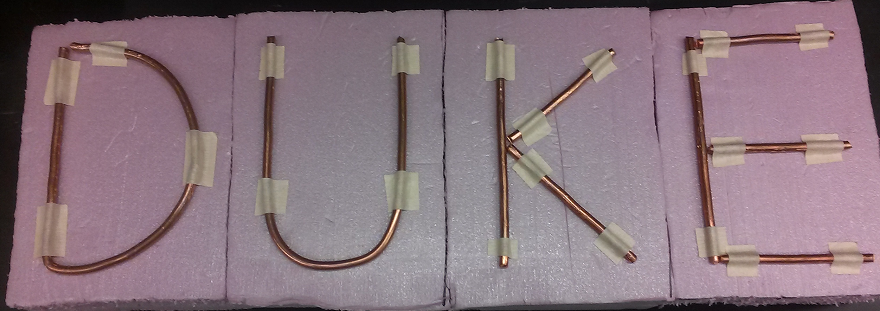 Phaseless reconstruction
Complex-based reconstruction
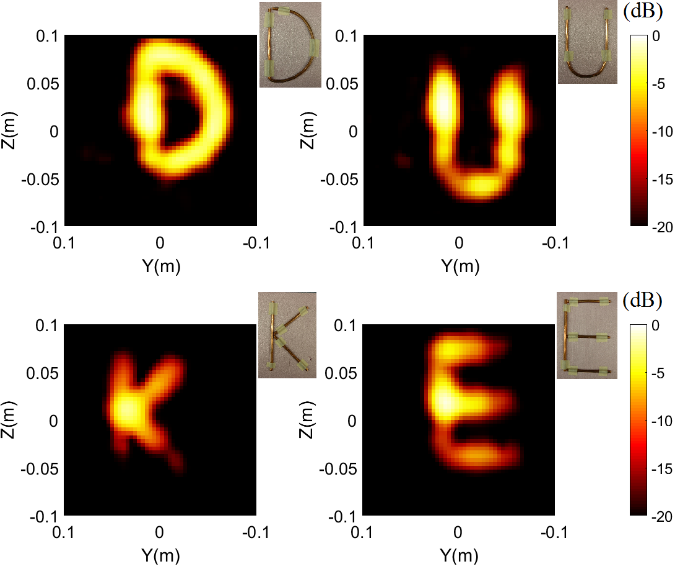 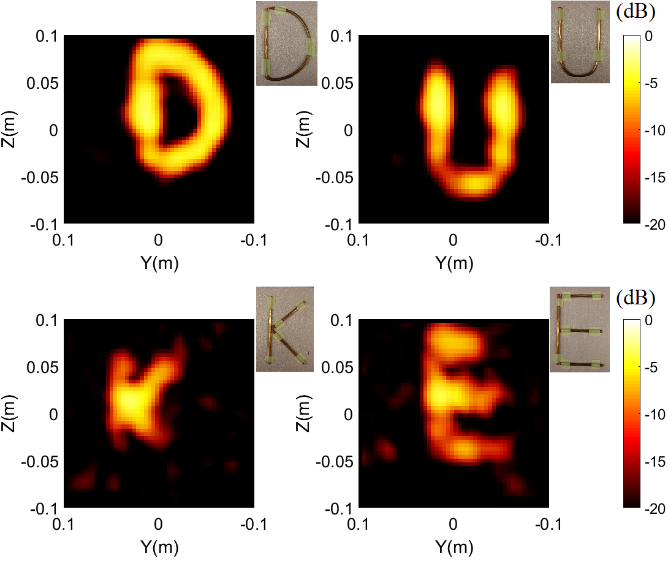 Yurduseven, O., Fromenteze, T., Marks, D. L., Gollub, J. N., & Smith, D. R. (2017). Frequency-diverse computational microwave phaseless imaging. IEEE Antennas and Wireless Propagation Letters, 16, 2808-2811.
STh-01
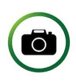 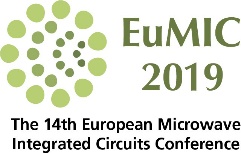 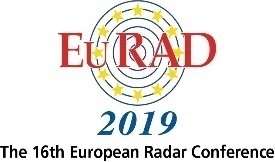 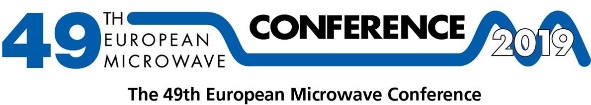 Phaseless computational imaging
Interesting feature of phaseless imaging: relaxes the phase coherency requirements for applications where large apertures are needed
Without phase error
With phase error
Without phase error
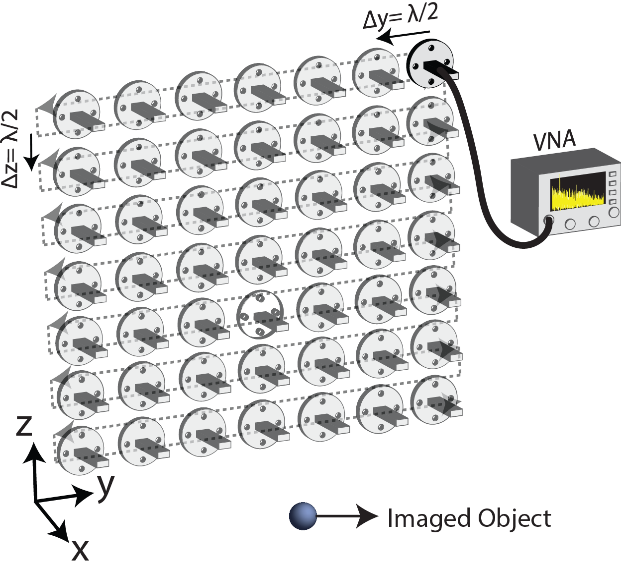 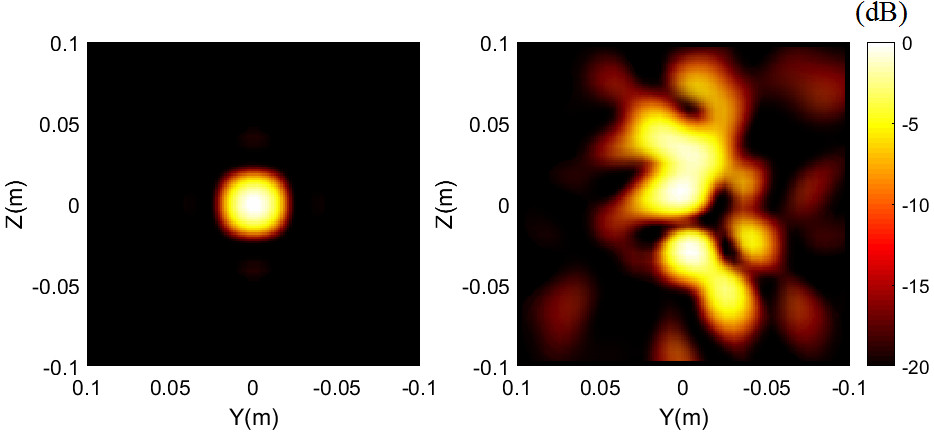 Complex-Based
Without phase error
With phase error
With phase error
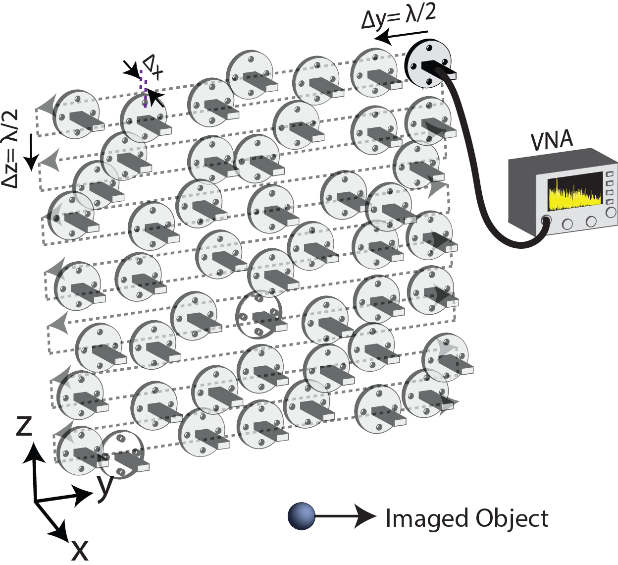 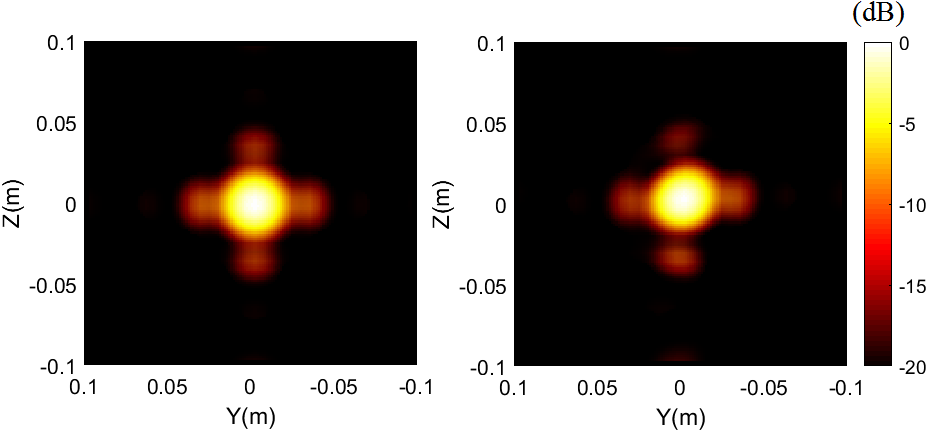 Phaseless
Yurduseven, O., Fromenteze, T., & Smith, D. R. (2018). Relaxation of alignment errors and phase calibration in computational frequency-diverse imaging using phase retrieval. IEEE Access, 6, 14884-14894.
STh-01
STh-01
MODERN ADVANCES IN COMPUTATIONAL IMAGING AT MICROWAVE AND MILLIMETRE-WAVE FREQUENCIES
Okan Yurduseven#1, Thomas Fromentèze#2
#1Queen’s University Belfast, UK
#2Xlim Research Institute, University of Limoges, France
1okan.yurduseven@qub.ac.uk, 2thomas.fromenteze@unilim.fr